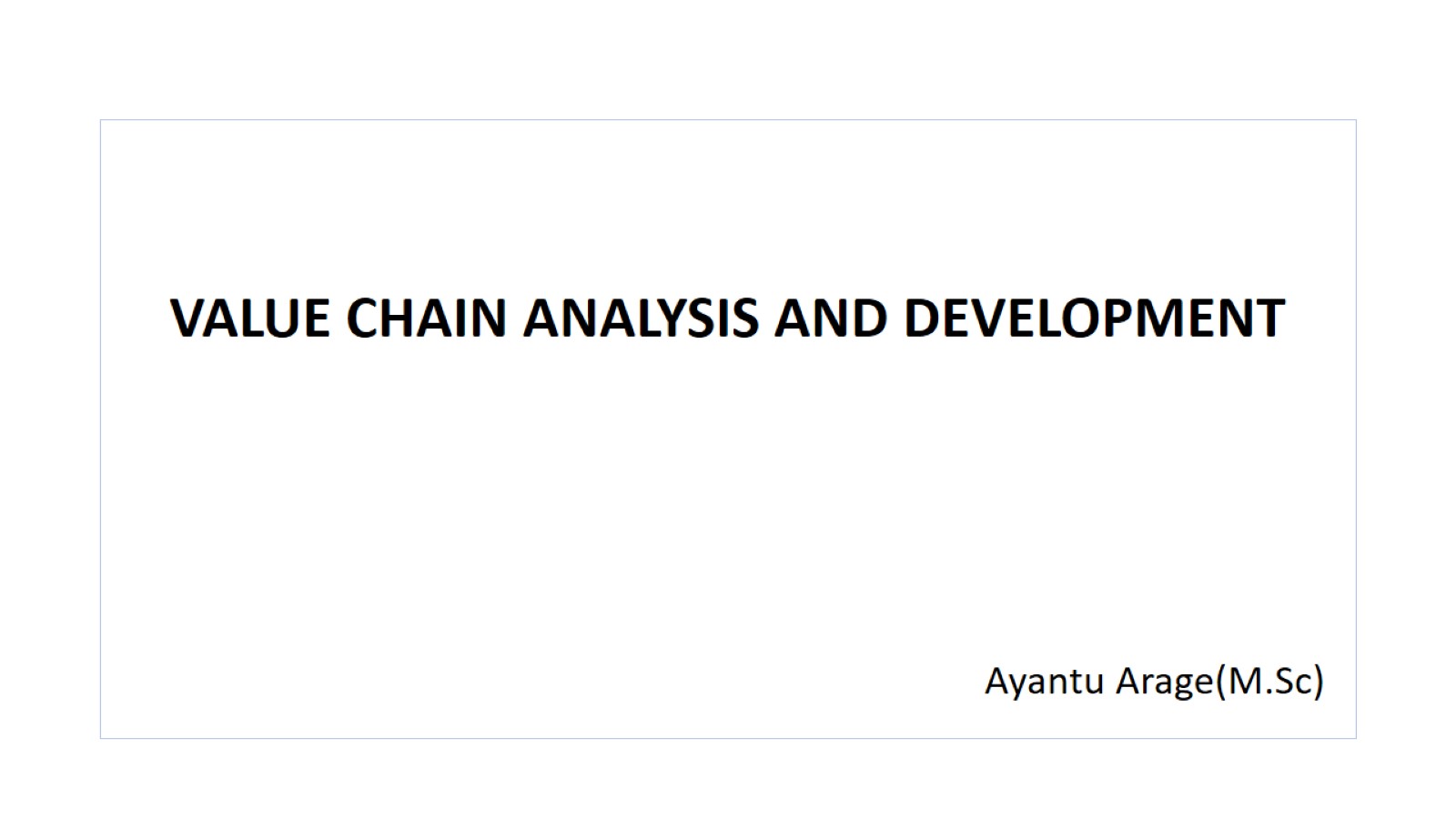 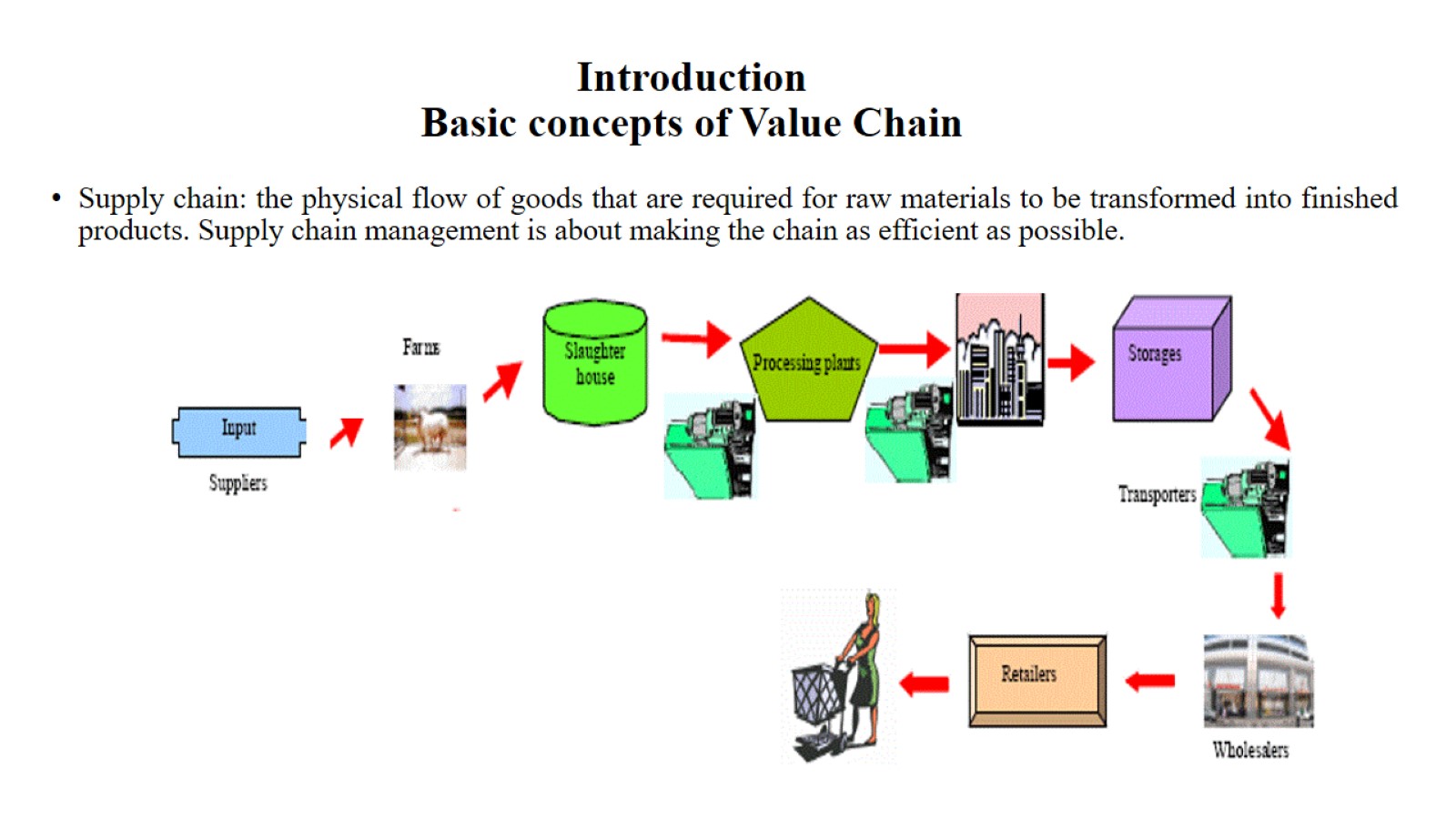 Introduction Basic concepts of Value Chain
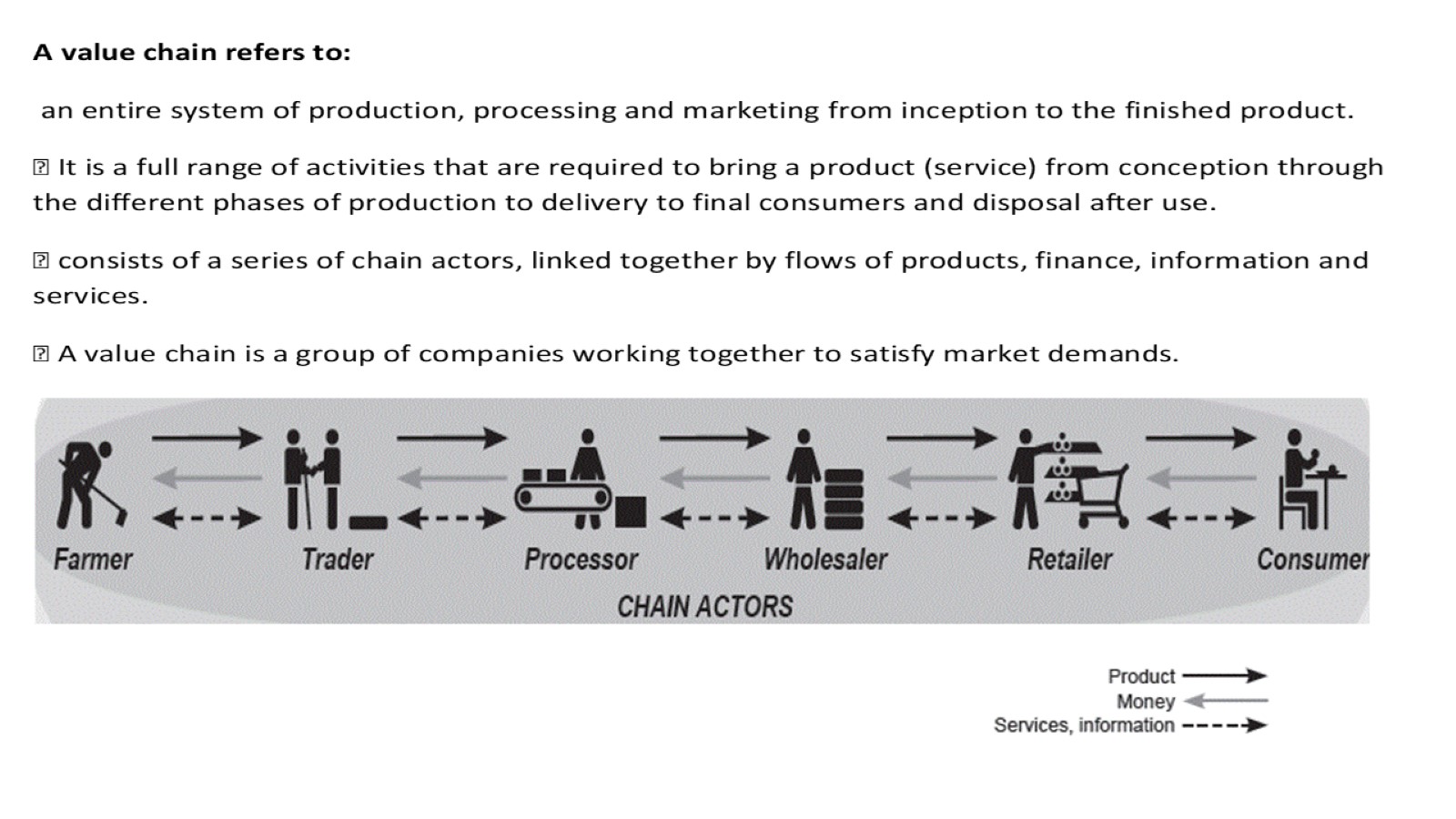 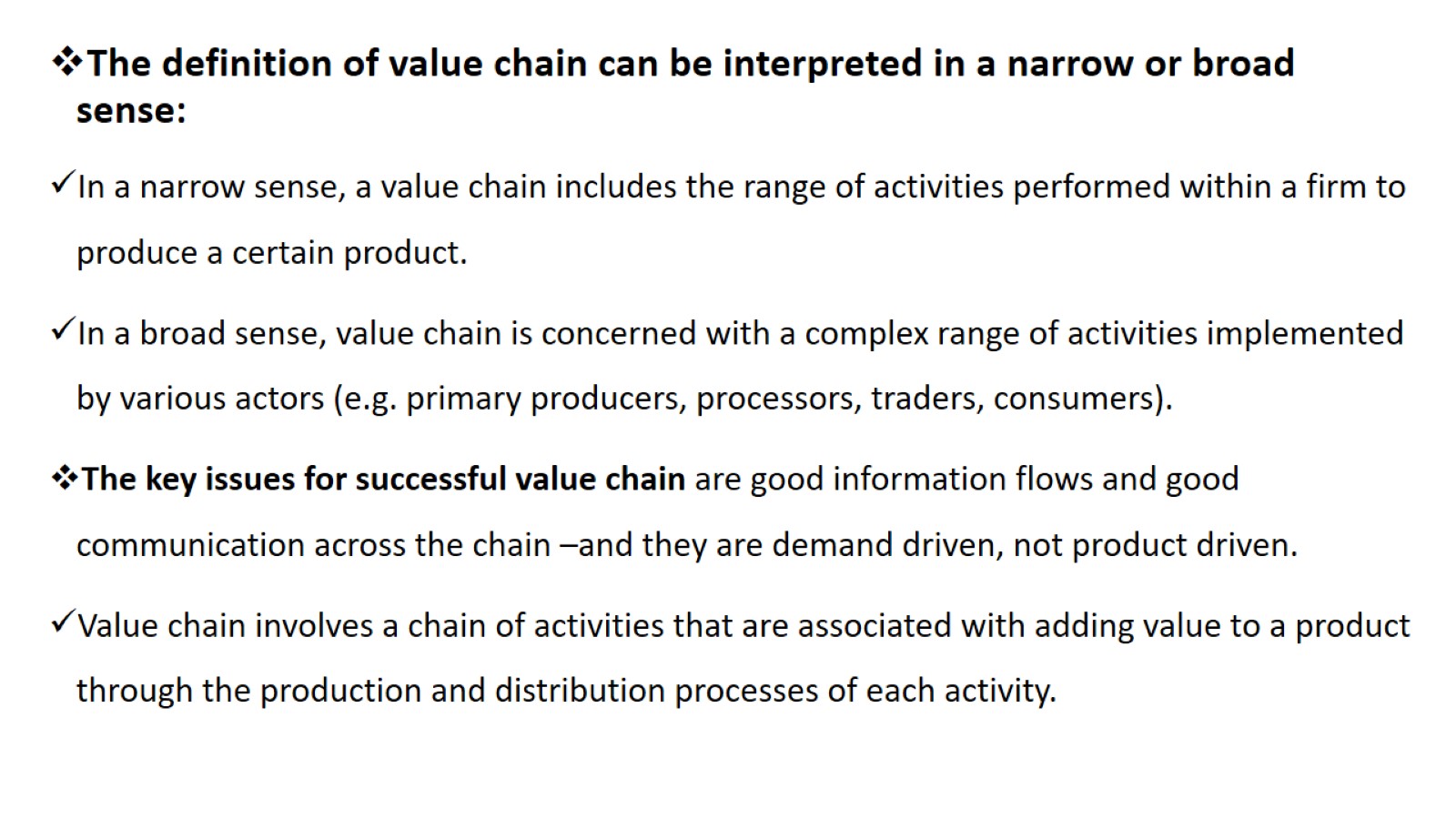 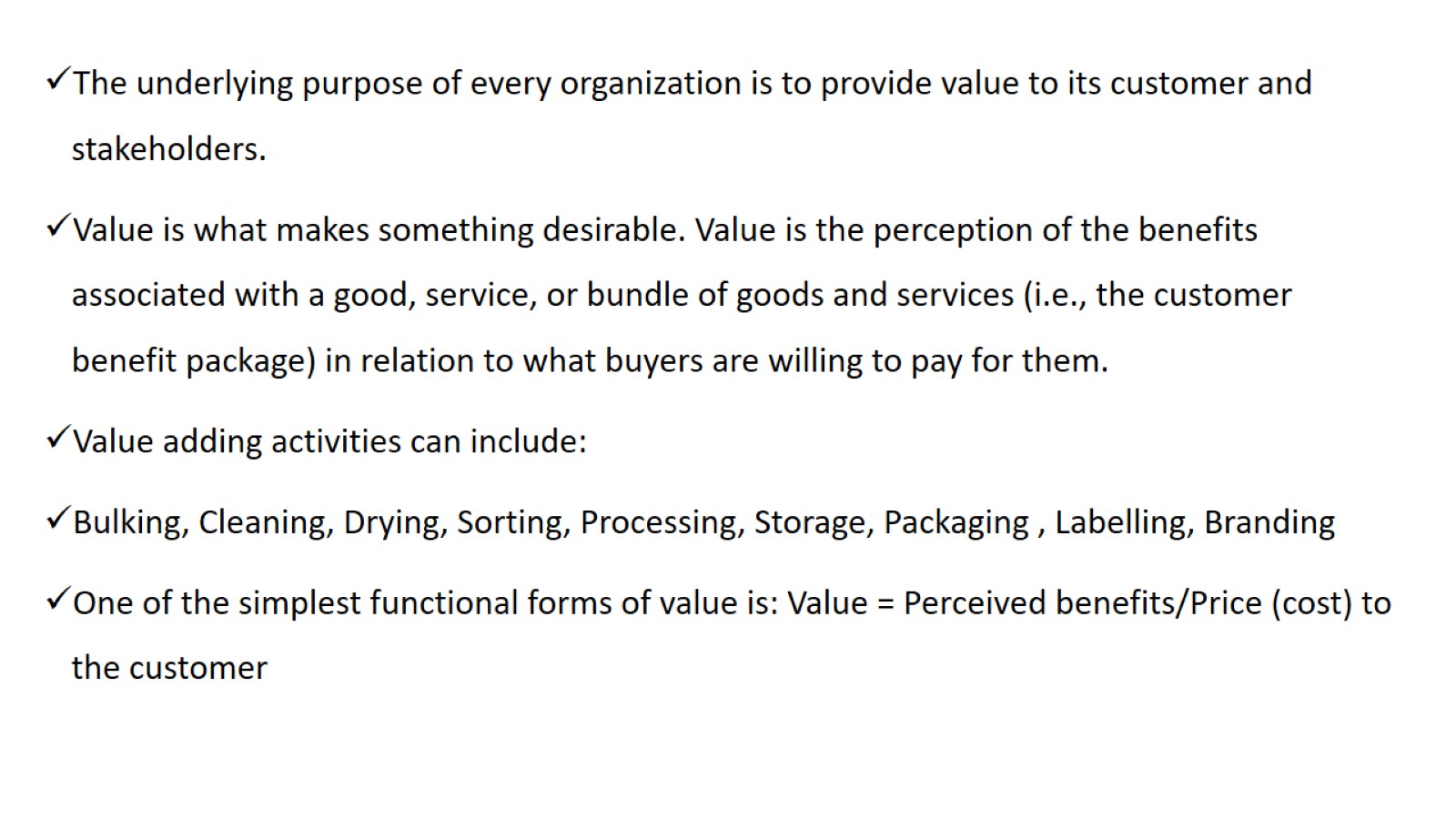 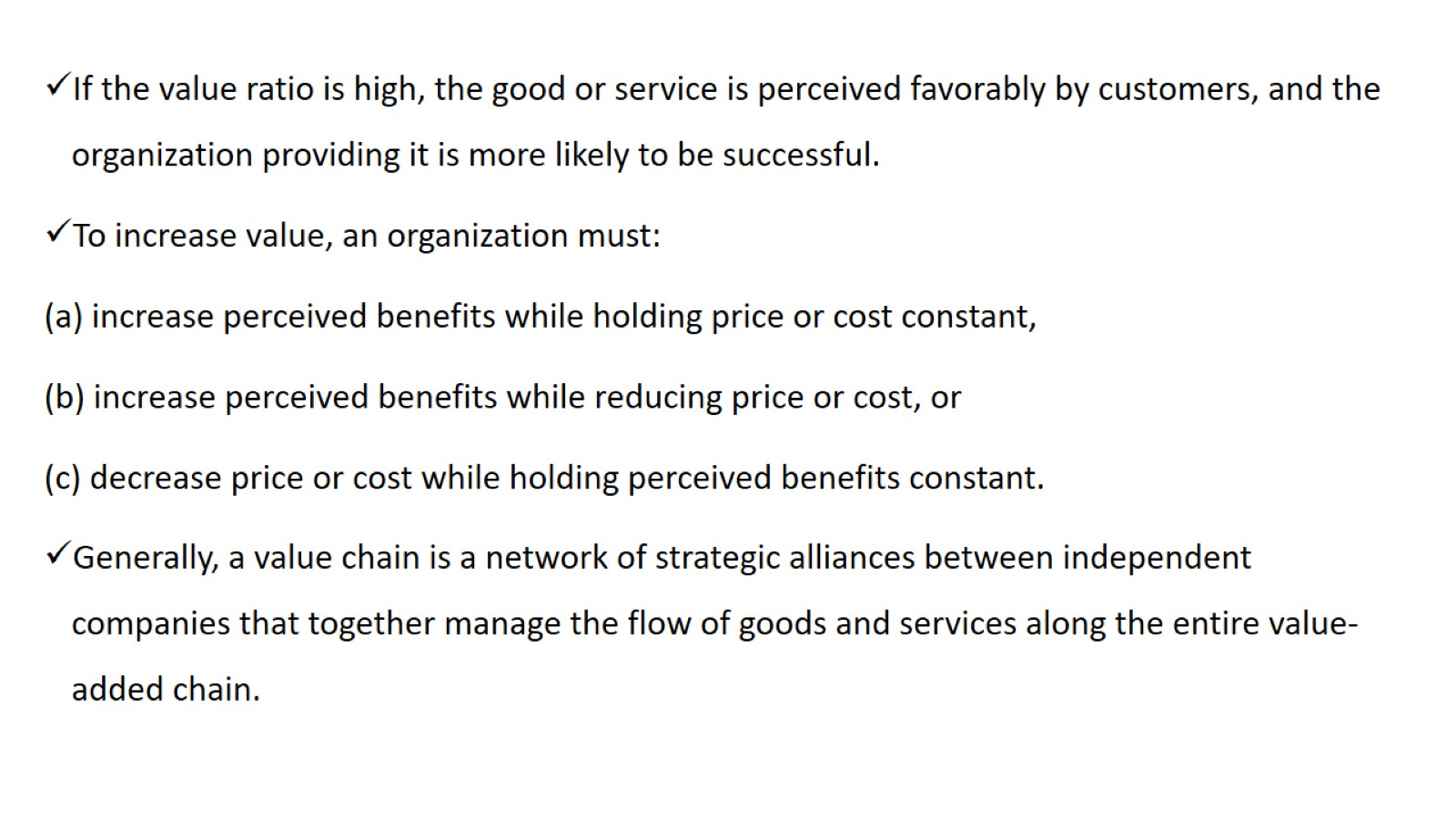 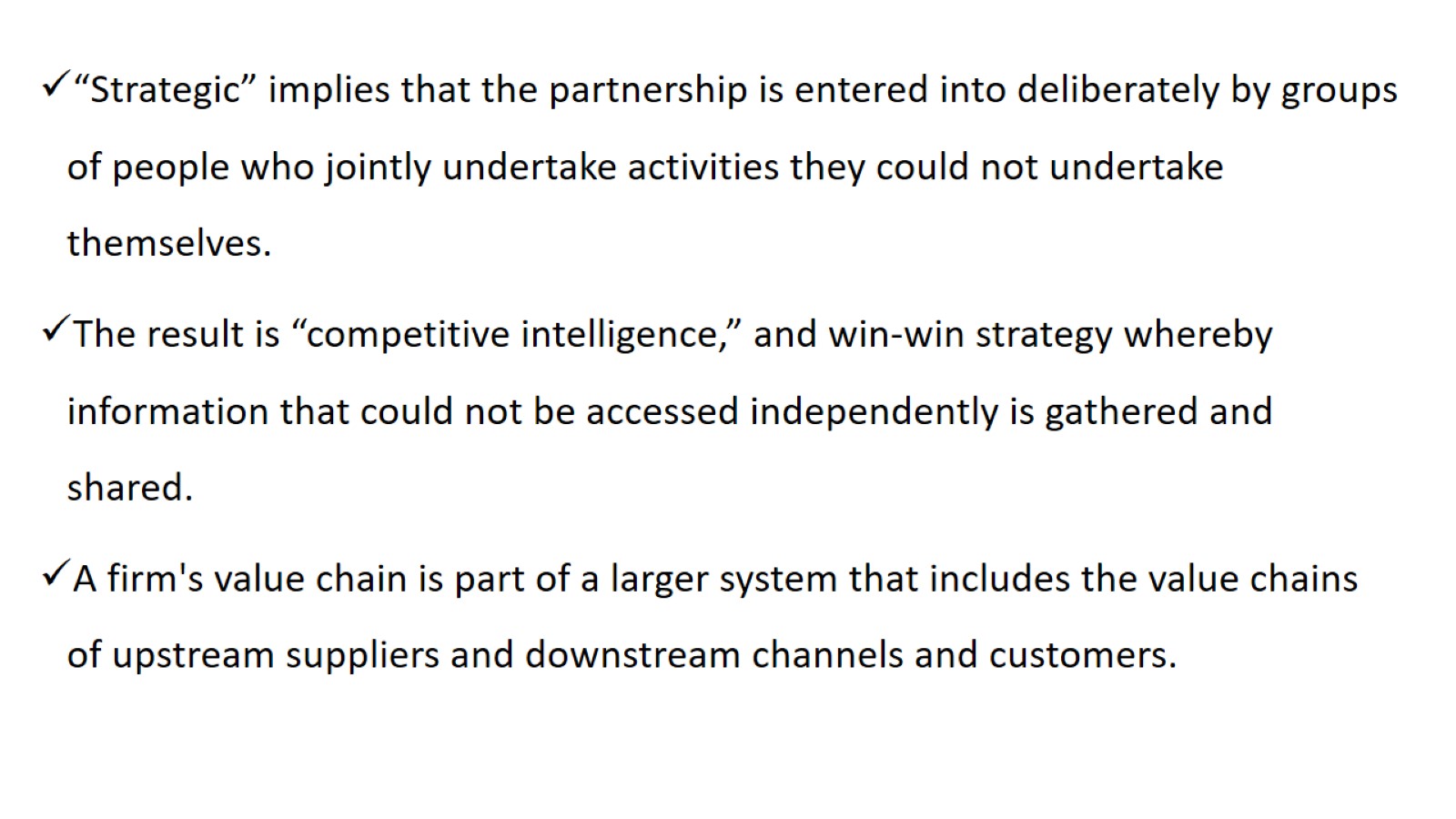 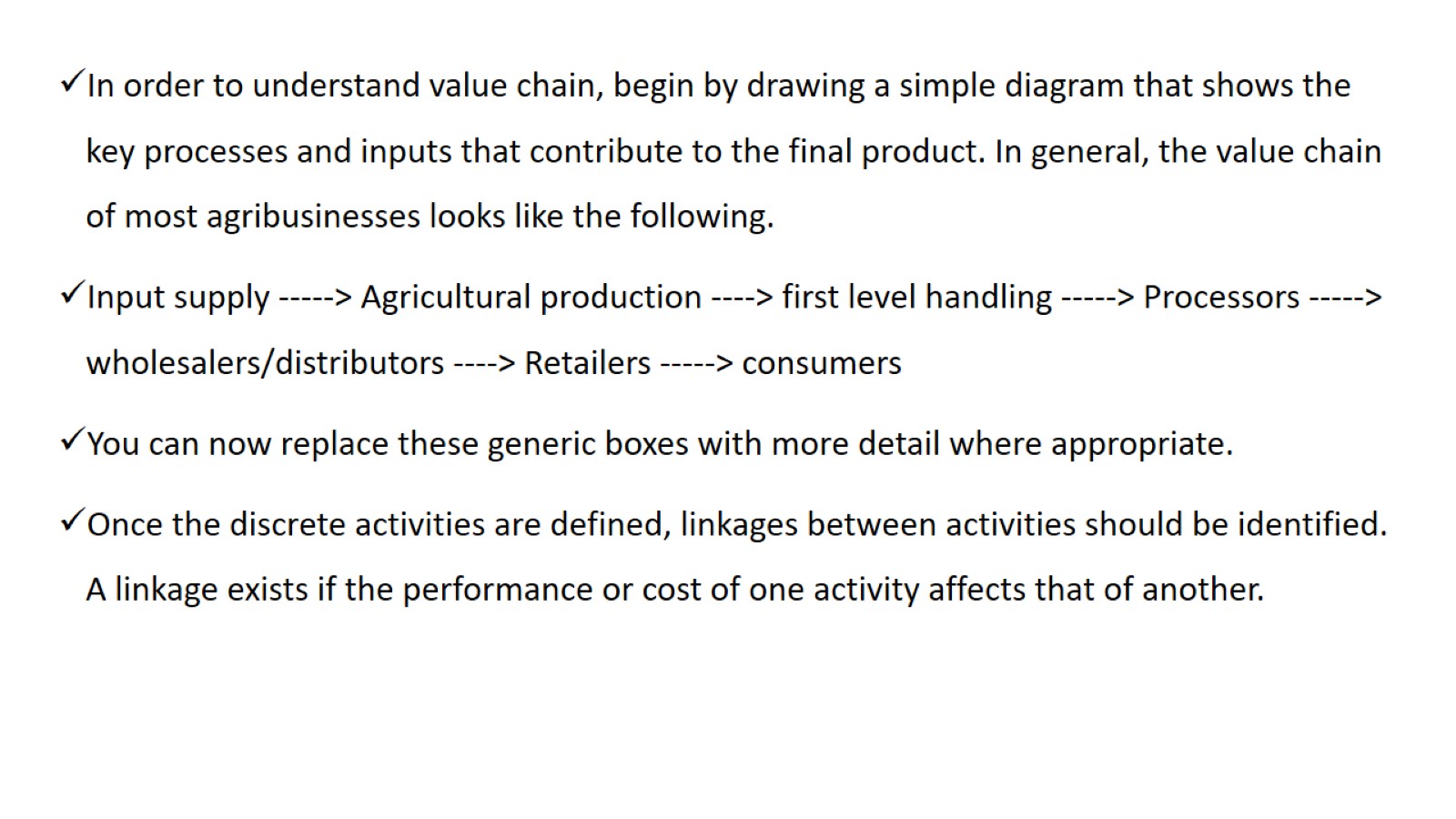 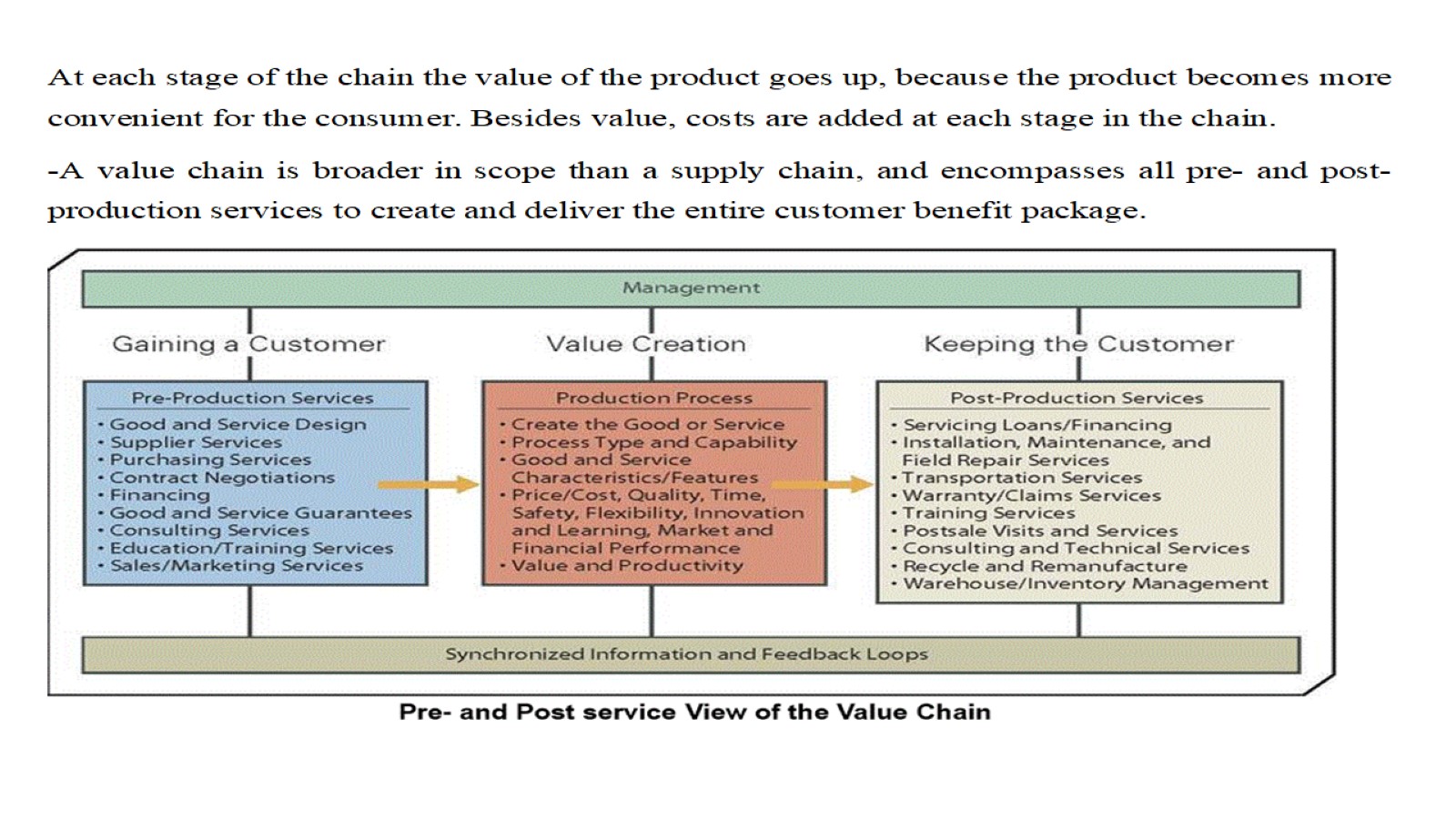 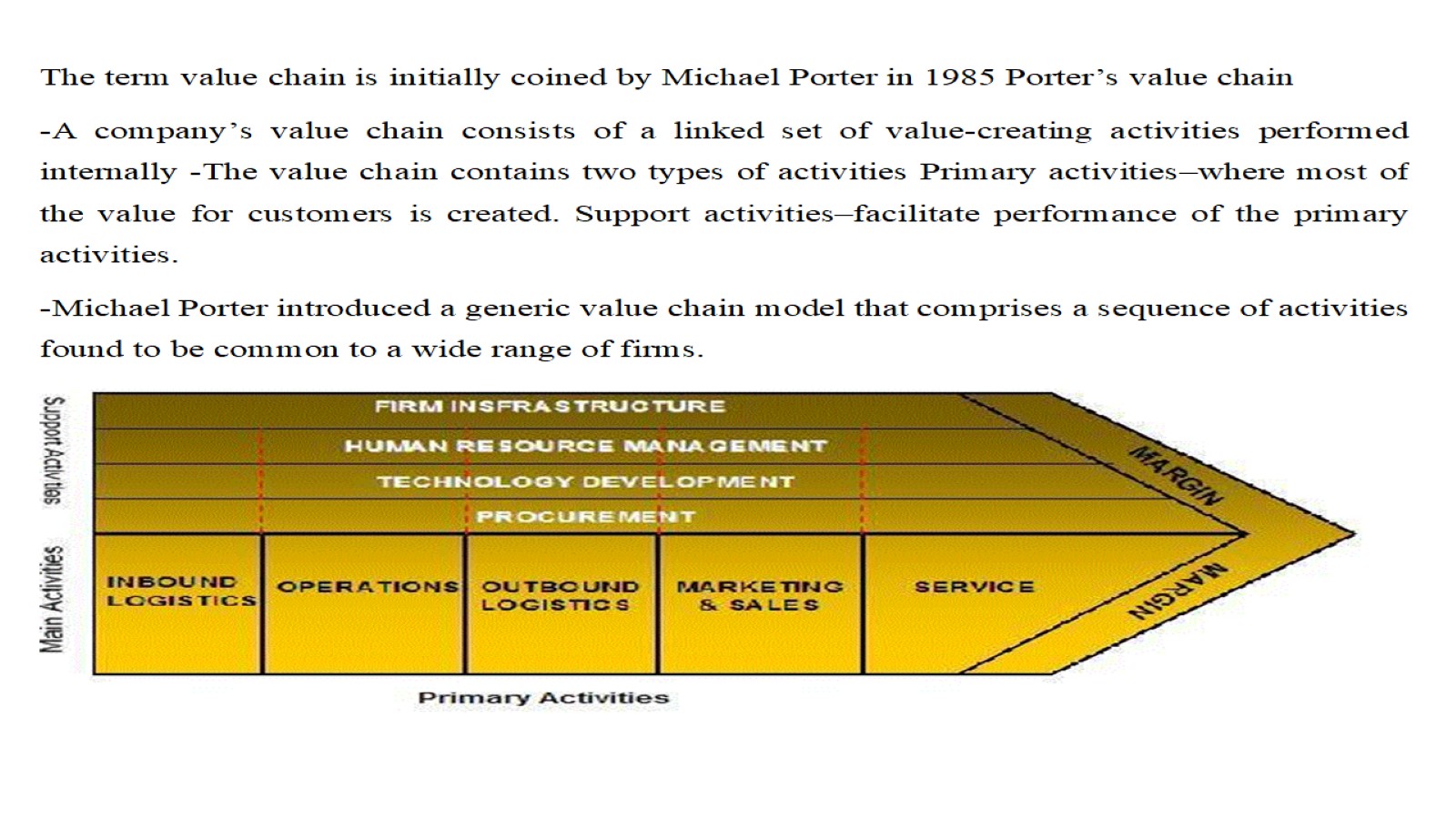 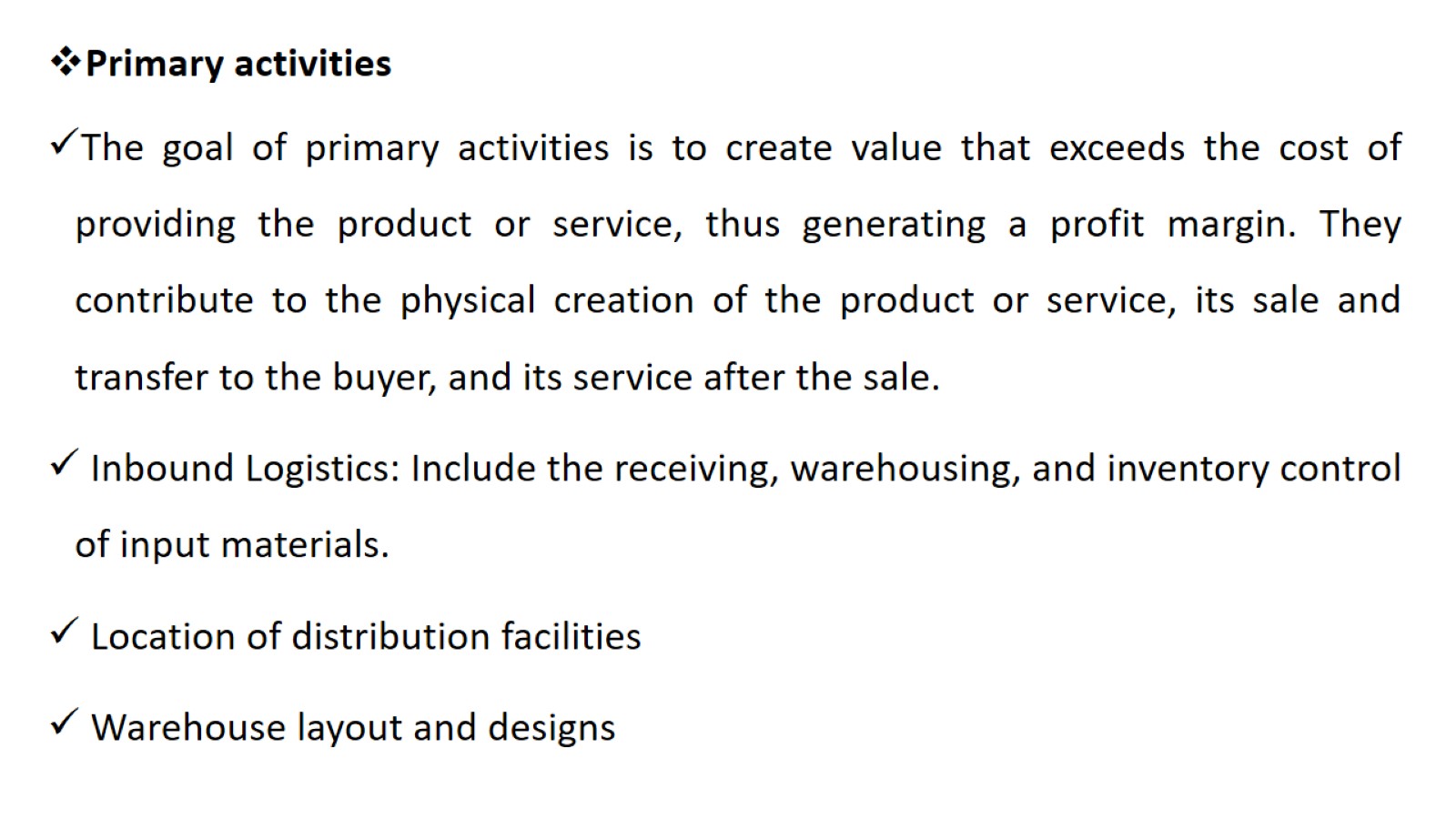 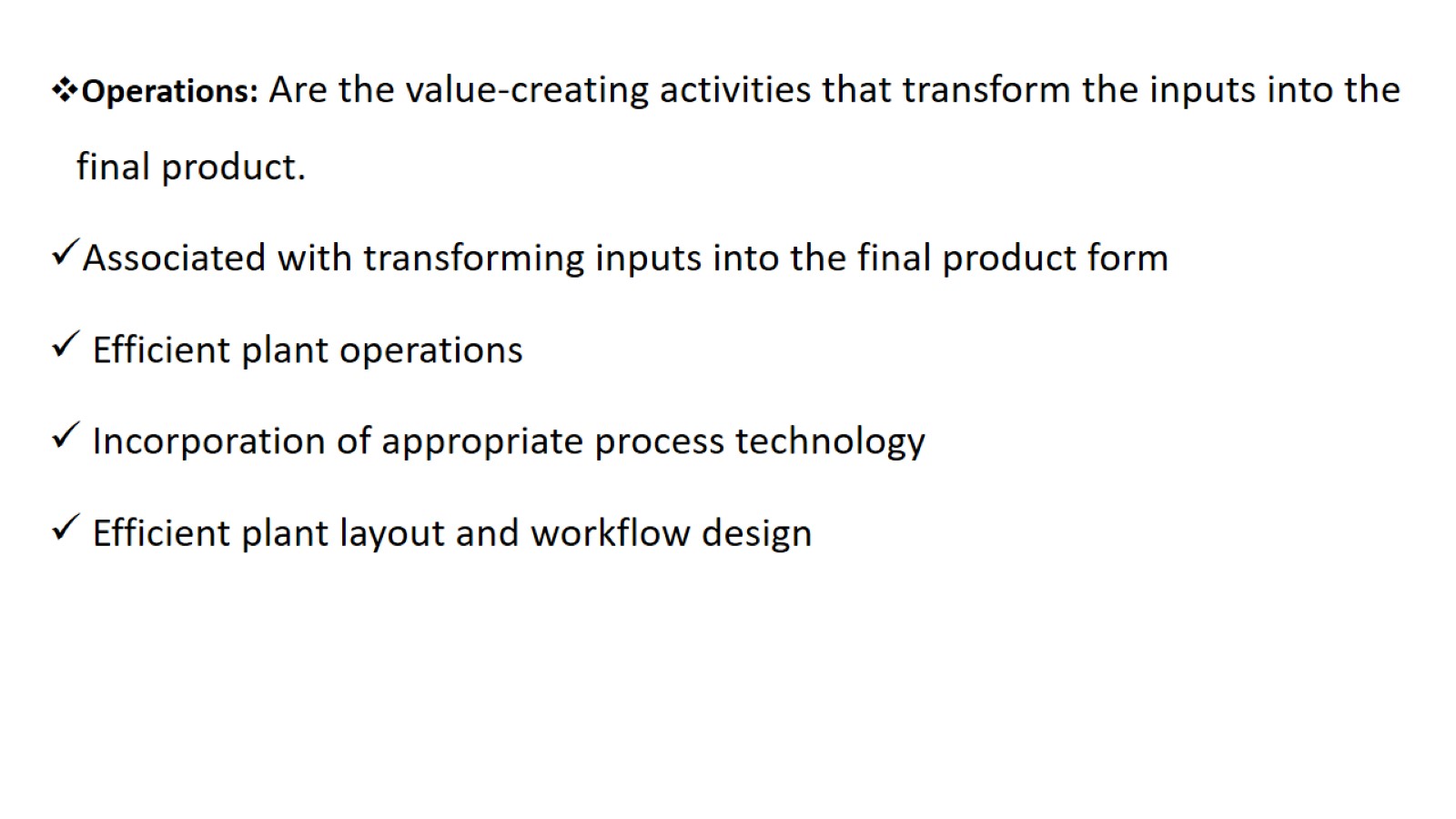 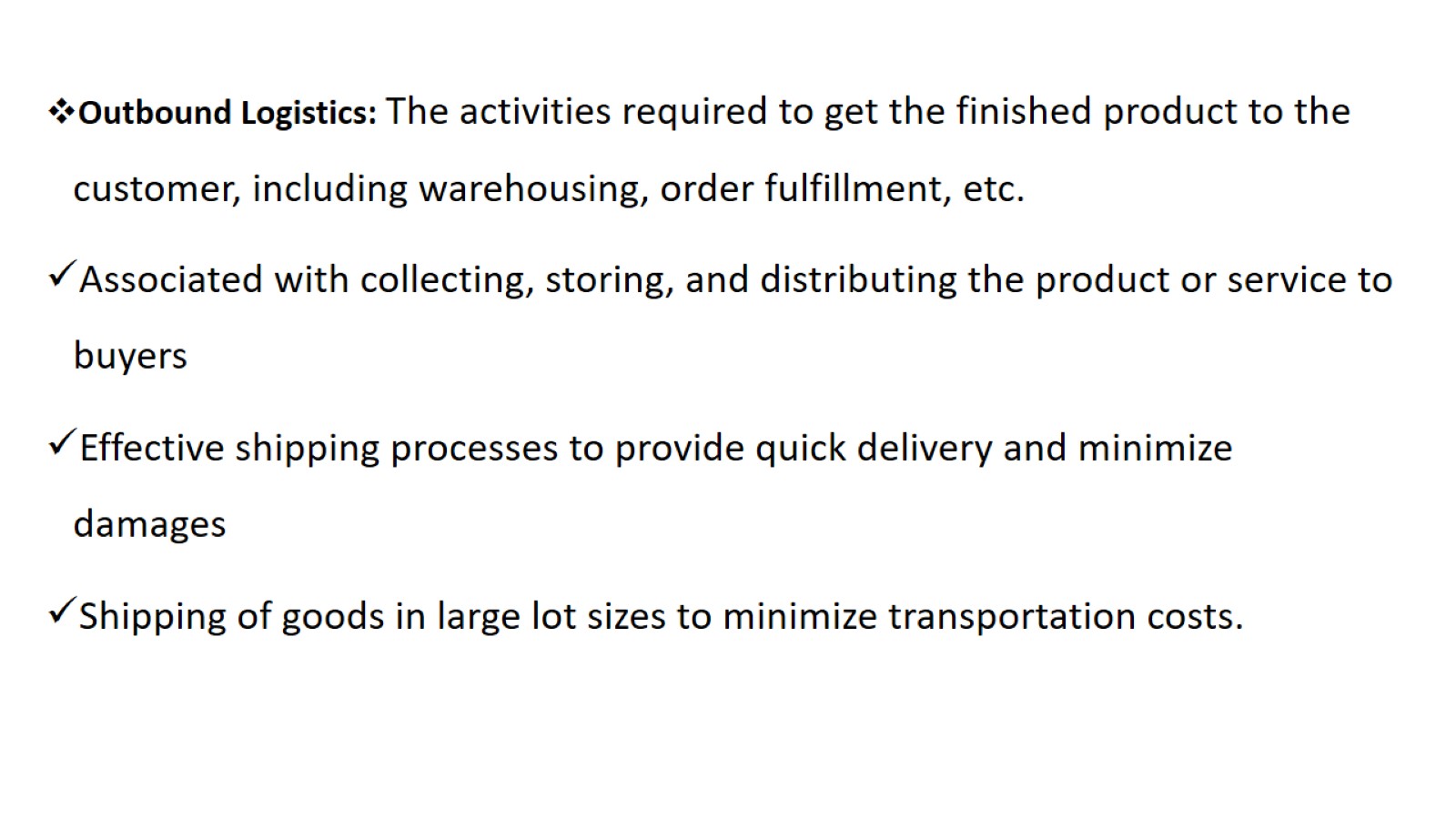 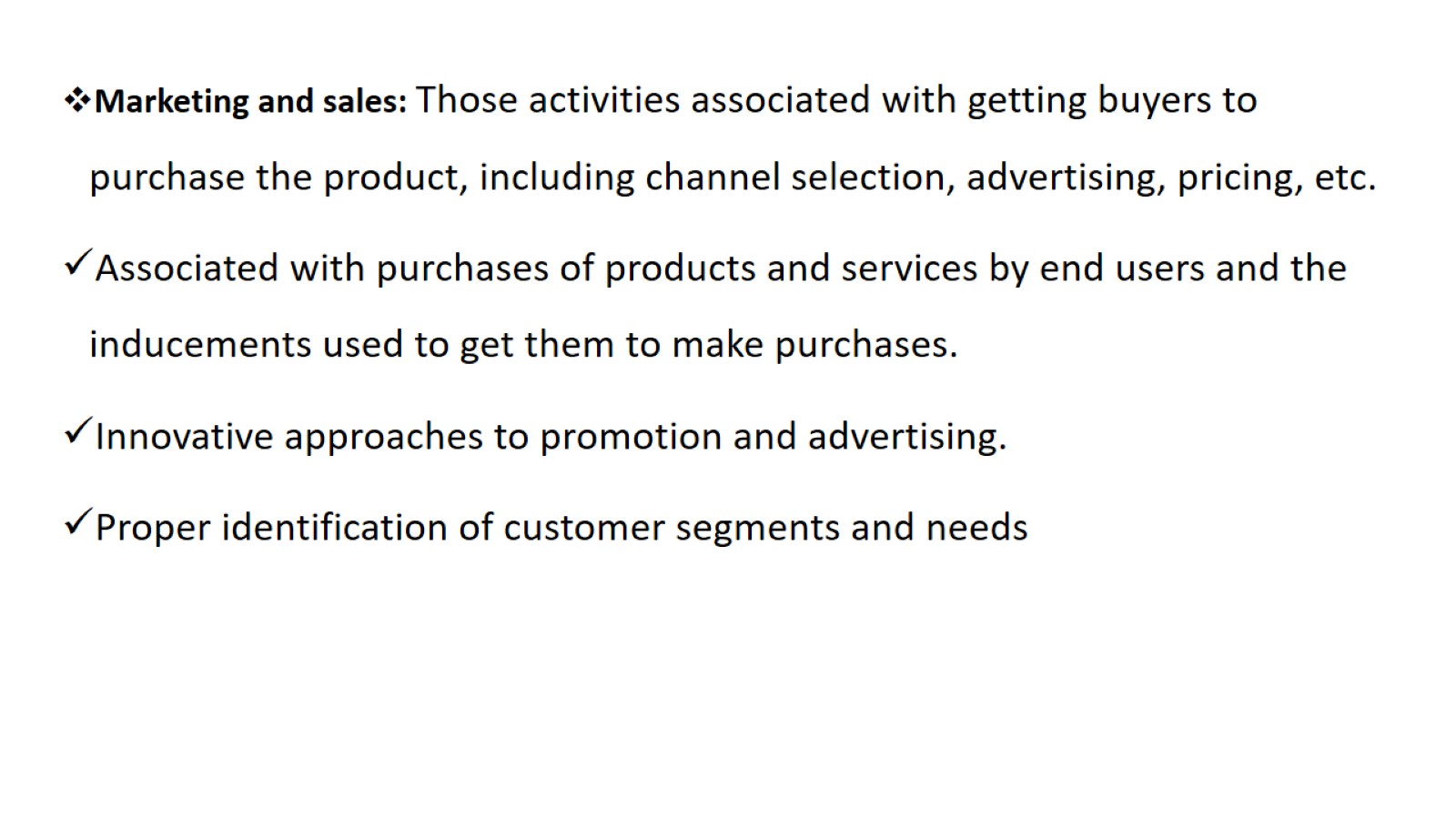 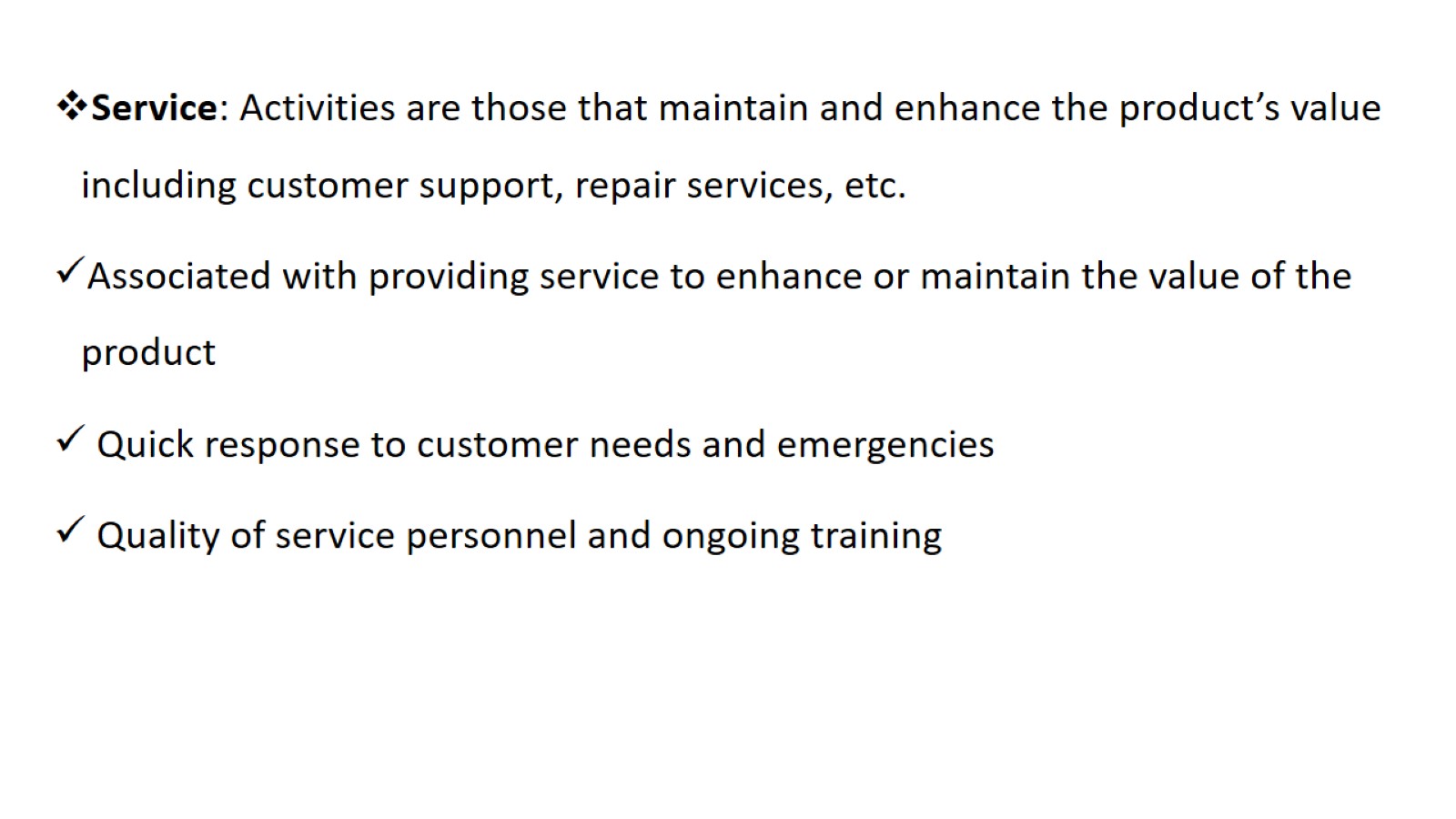 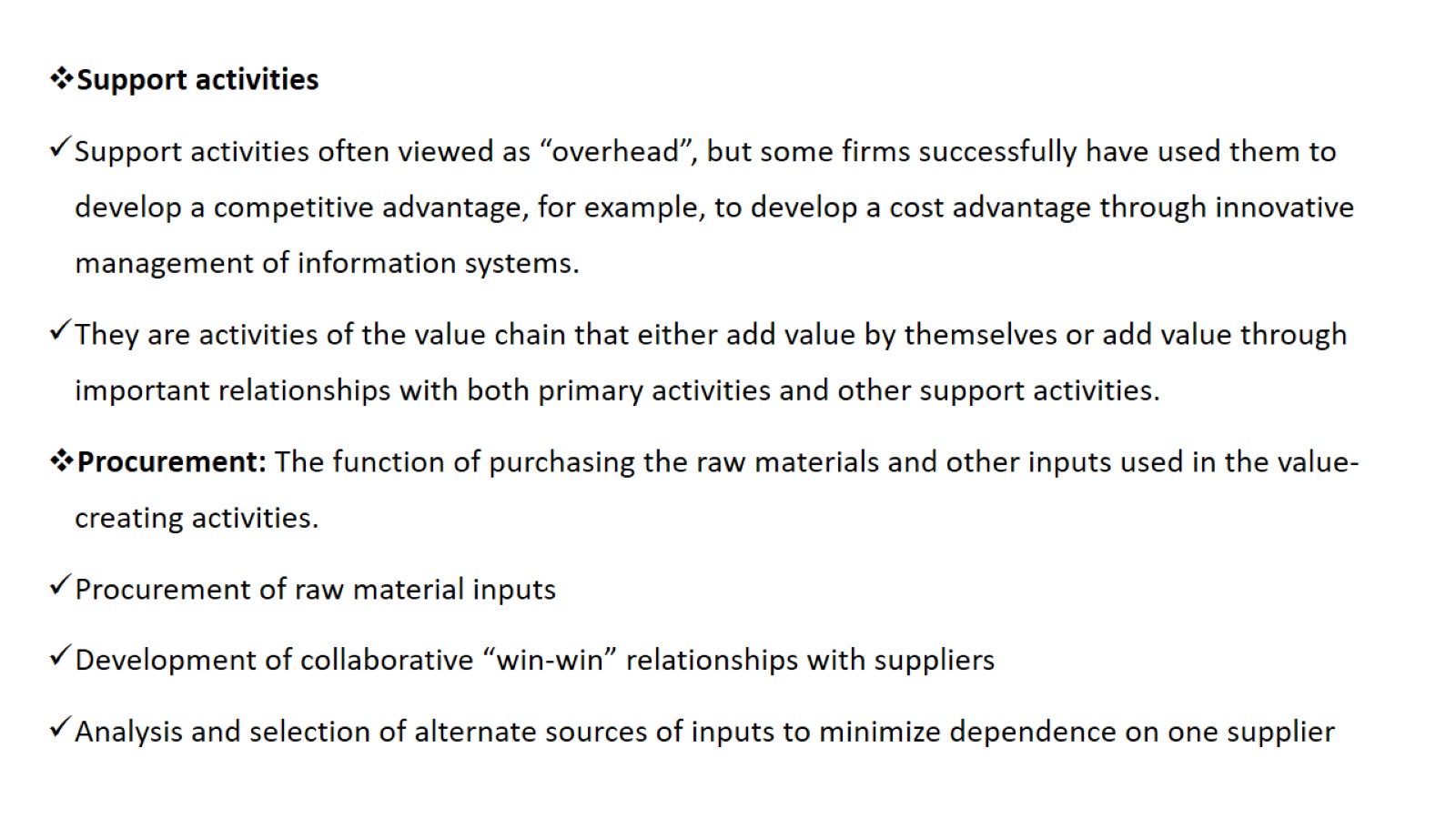 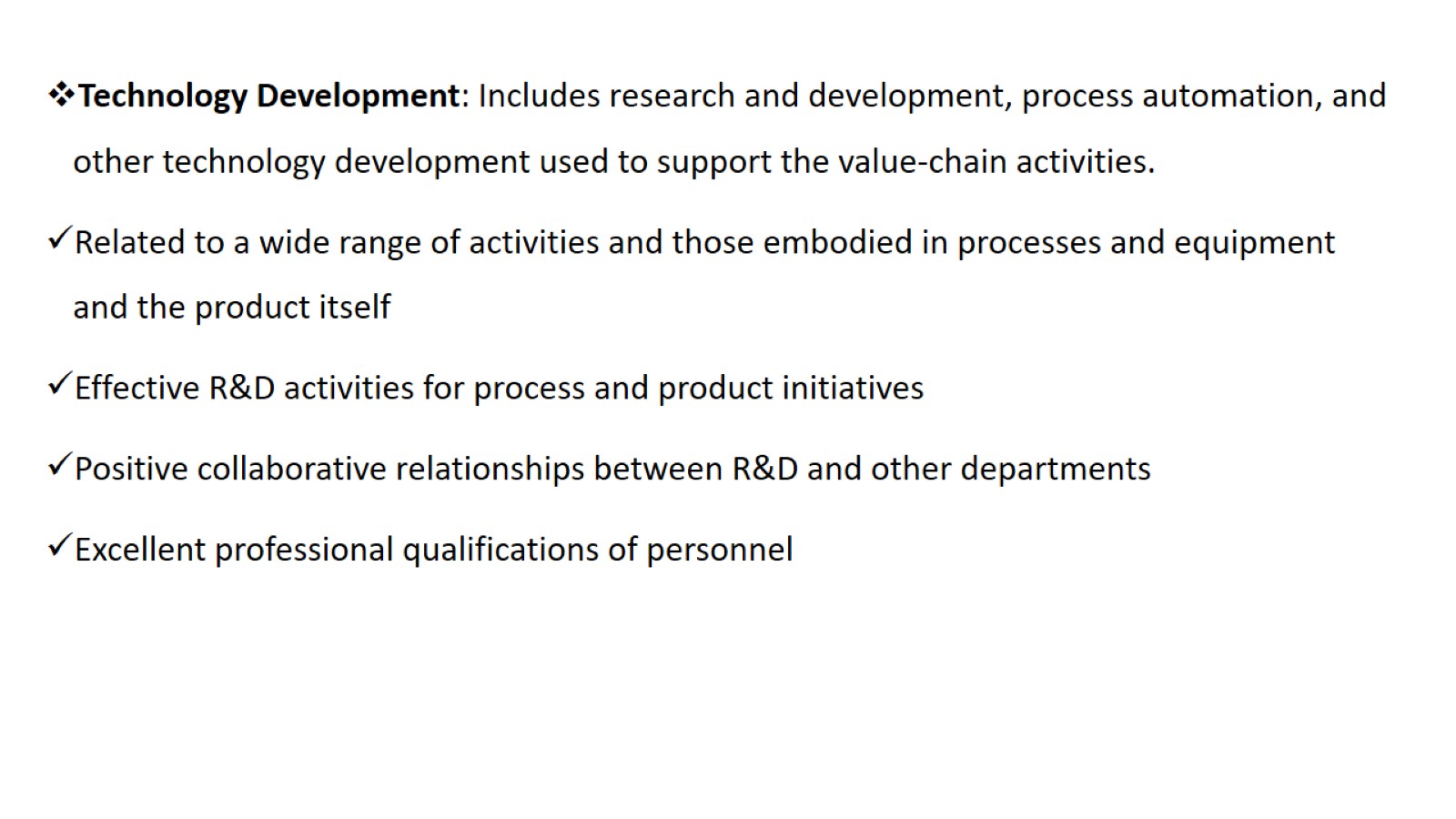 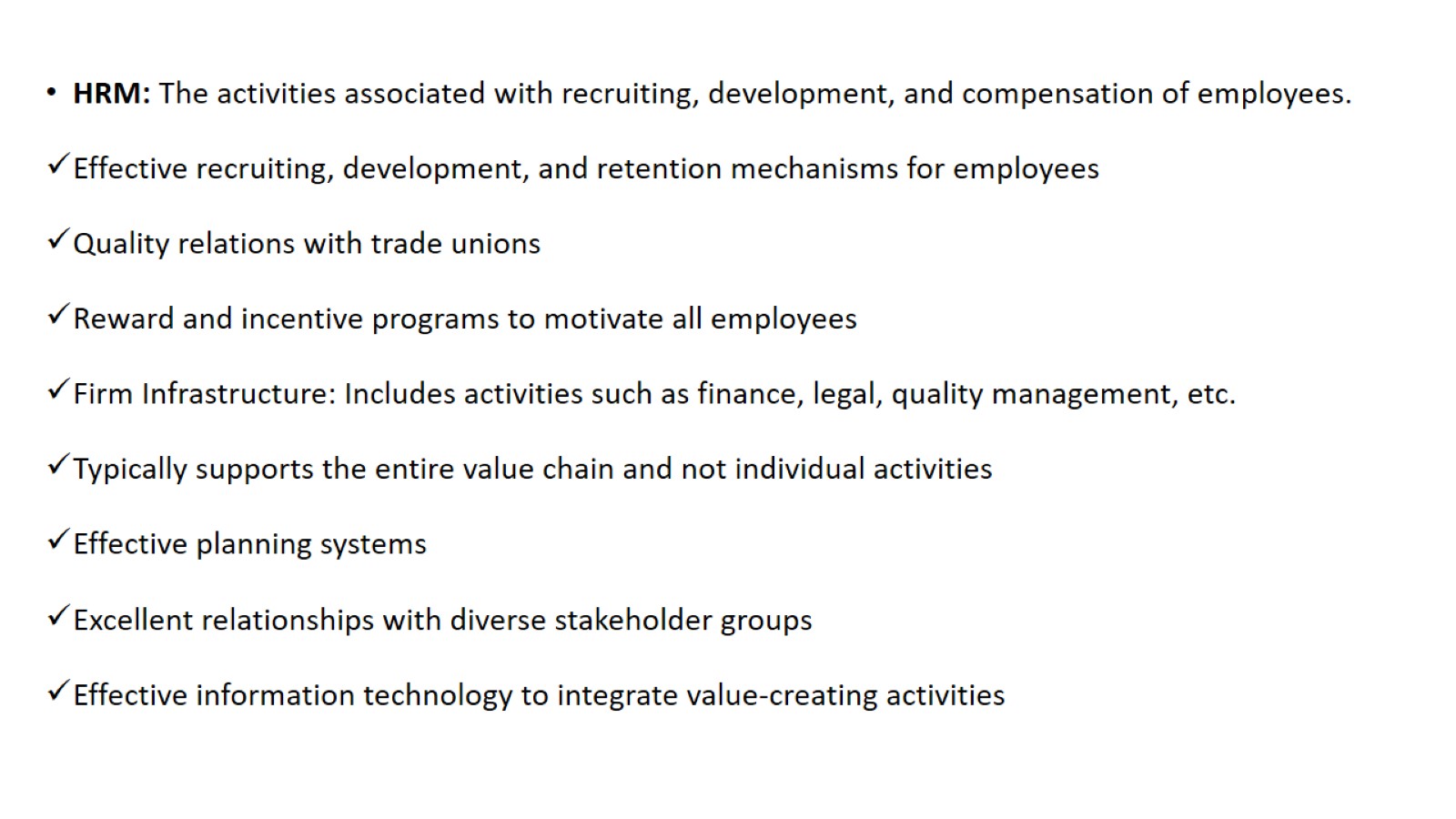 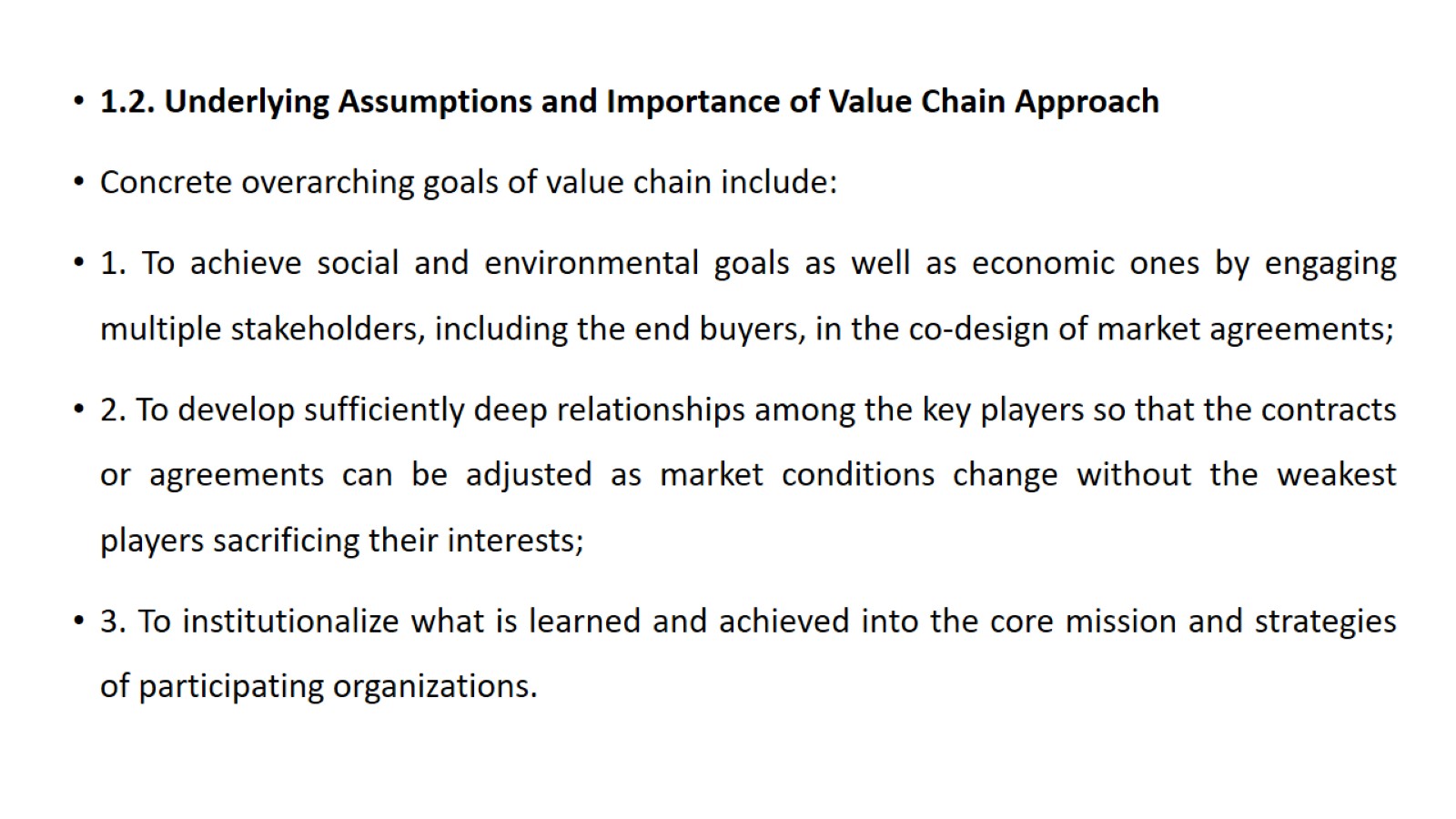 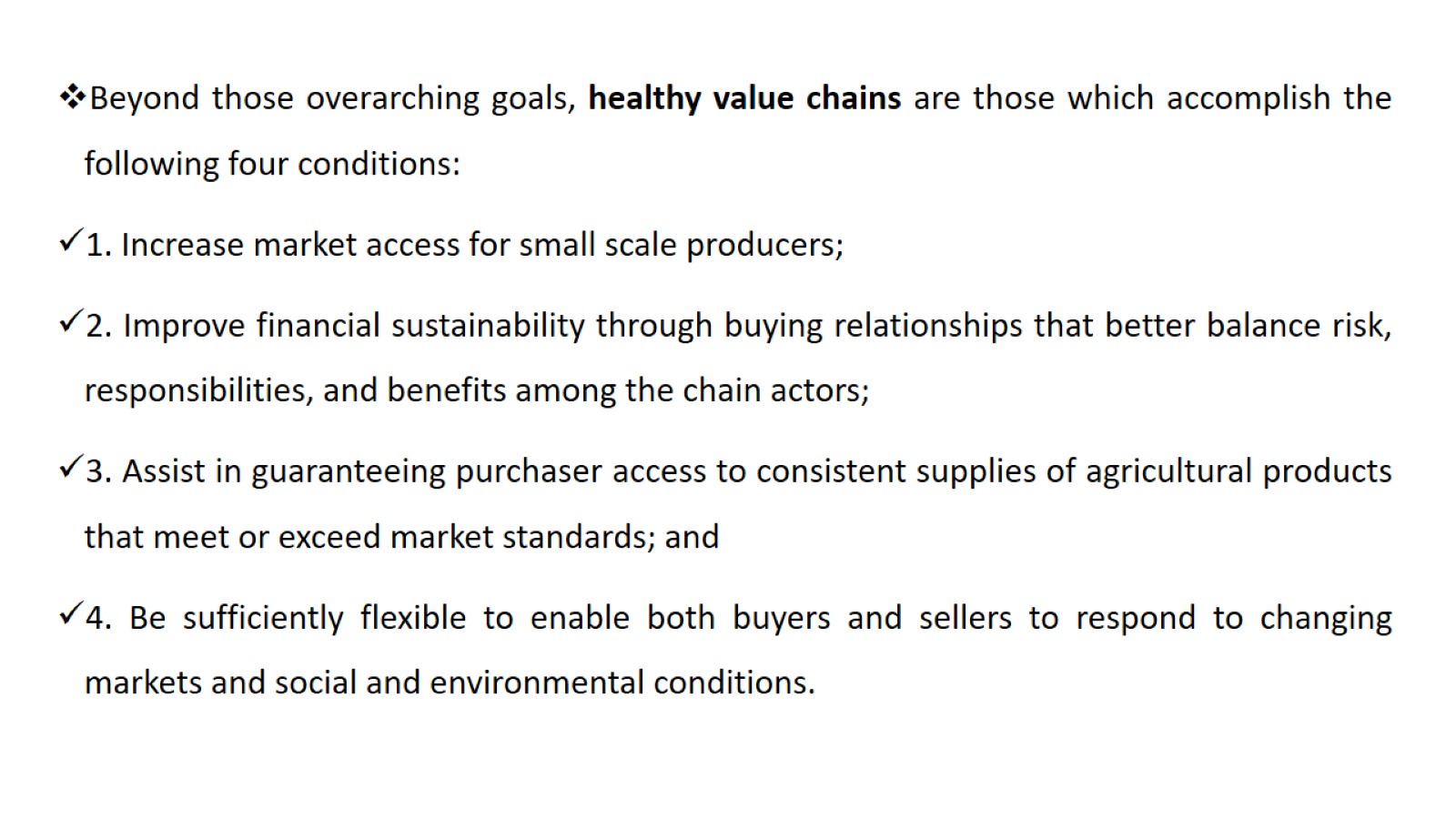 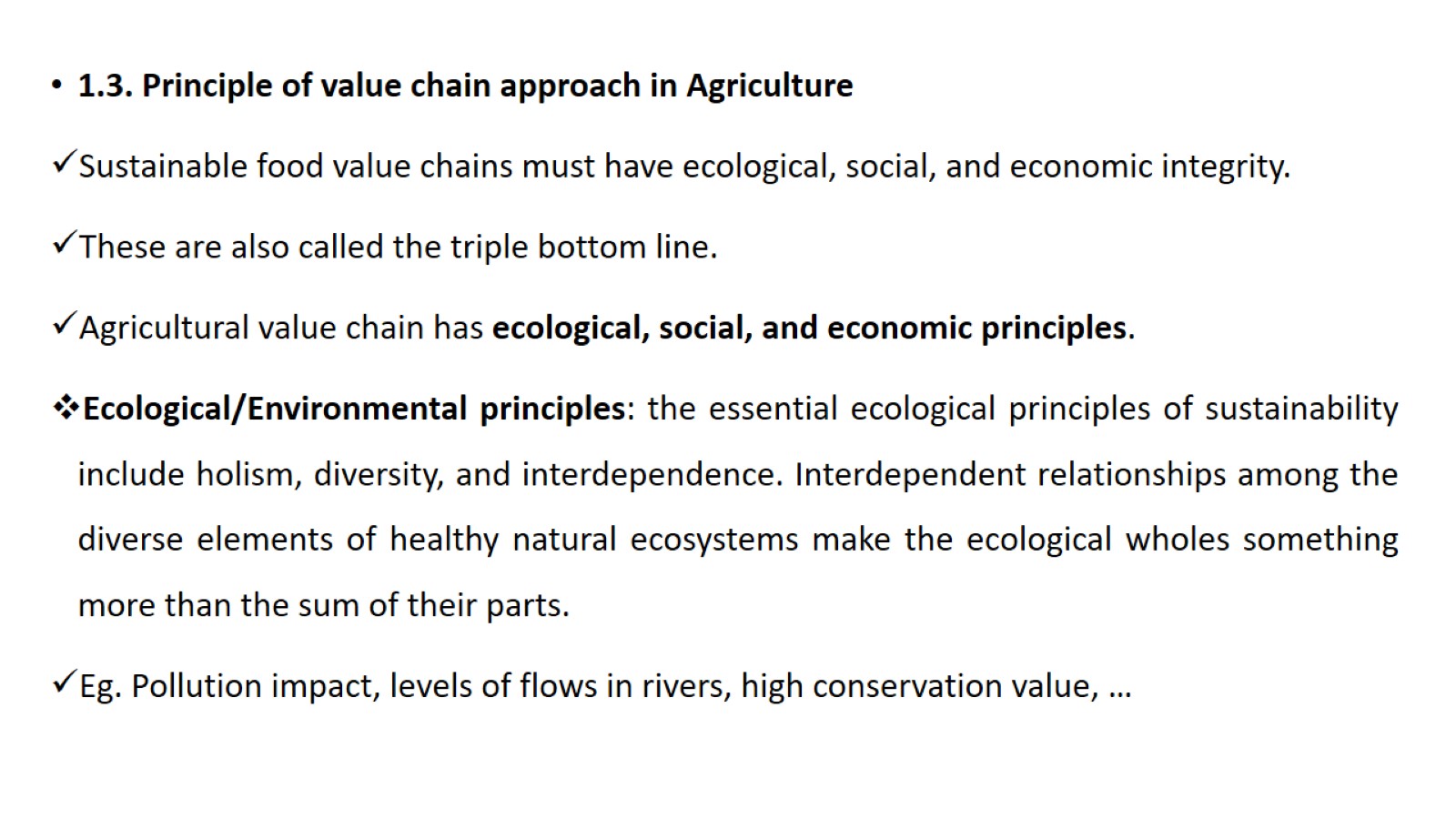 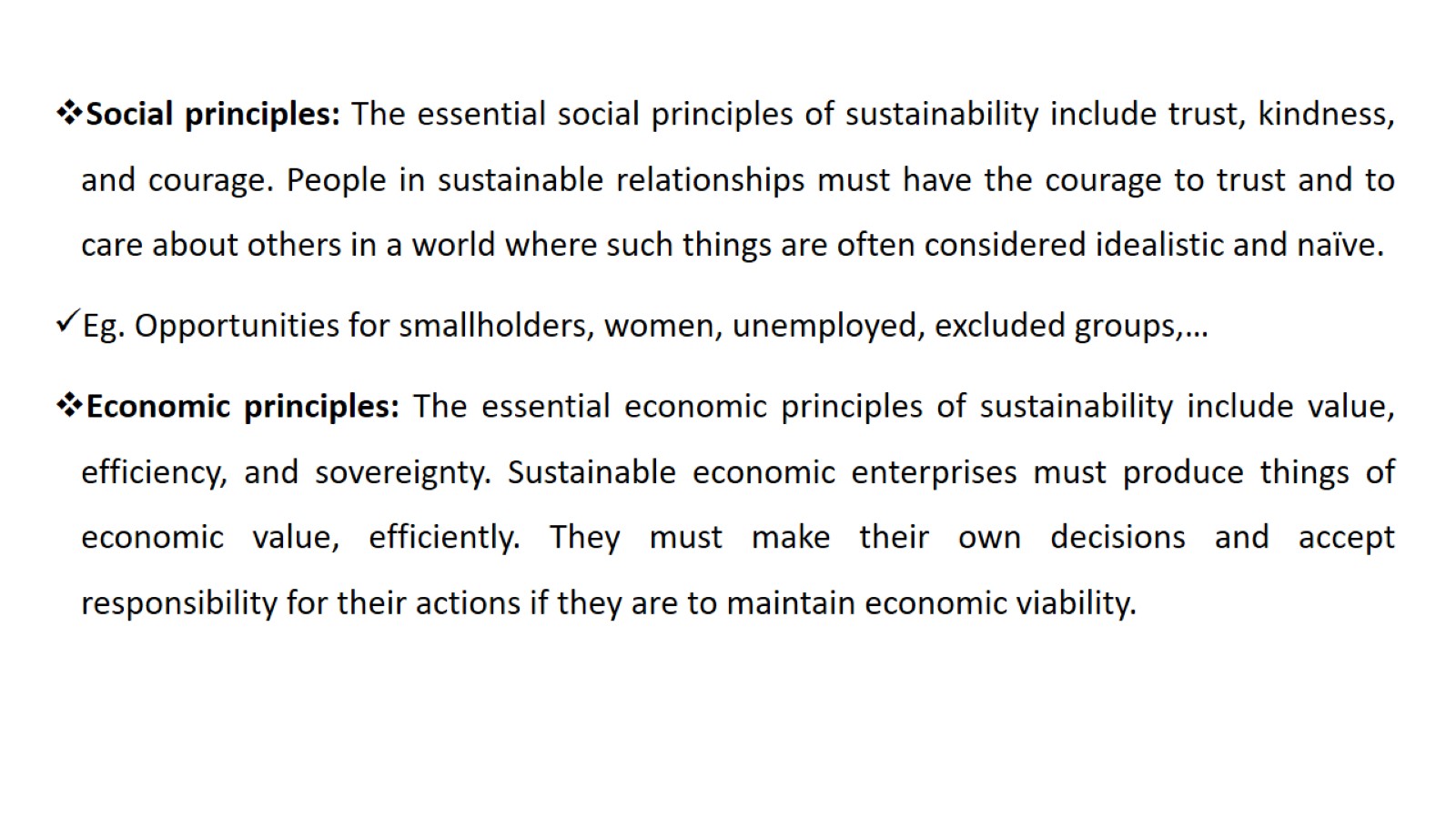 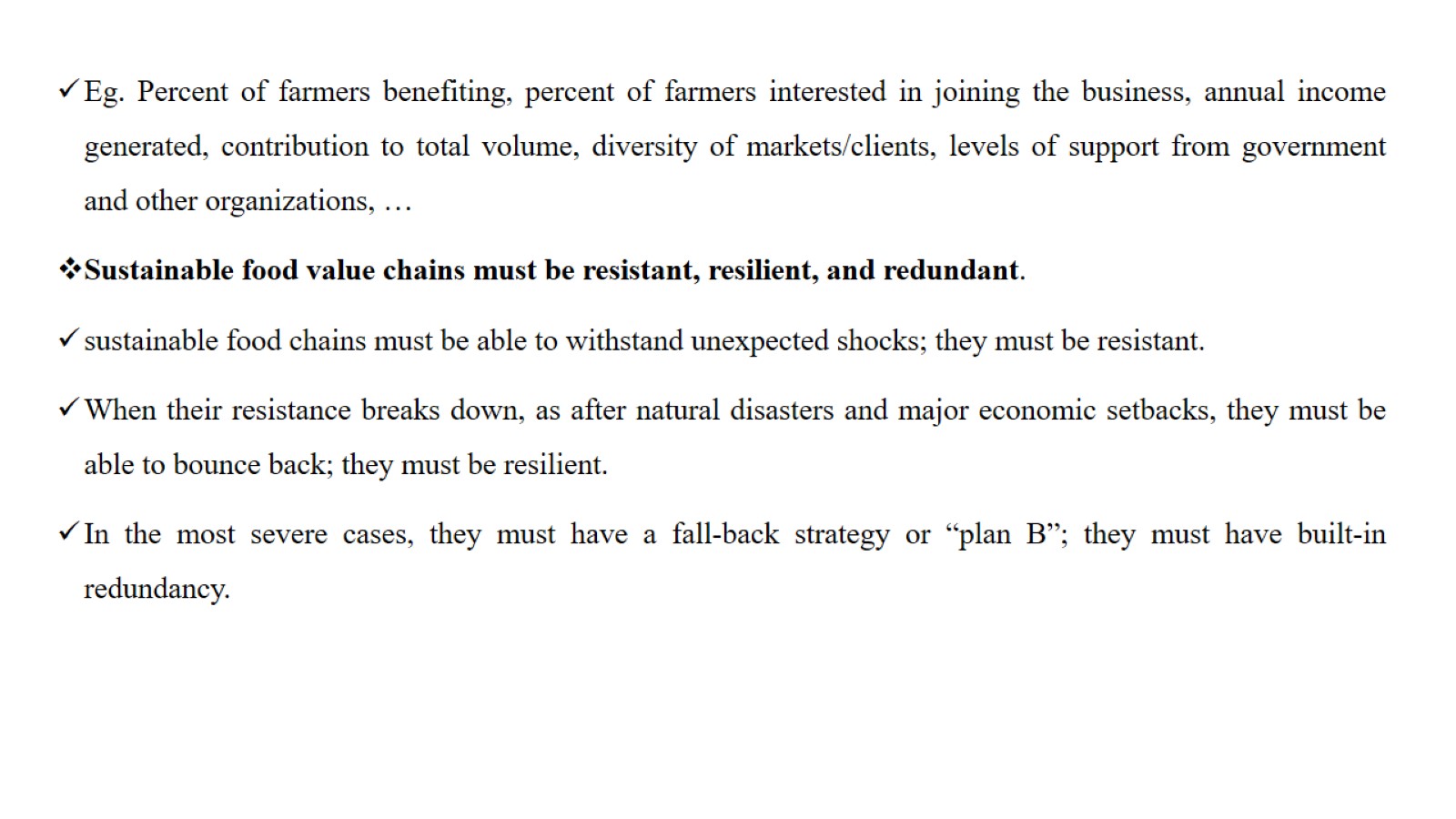 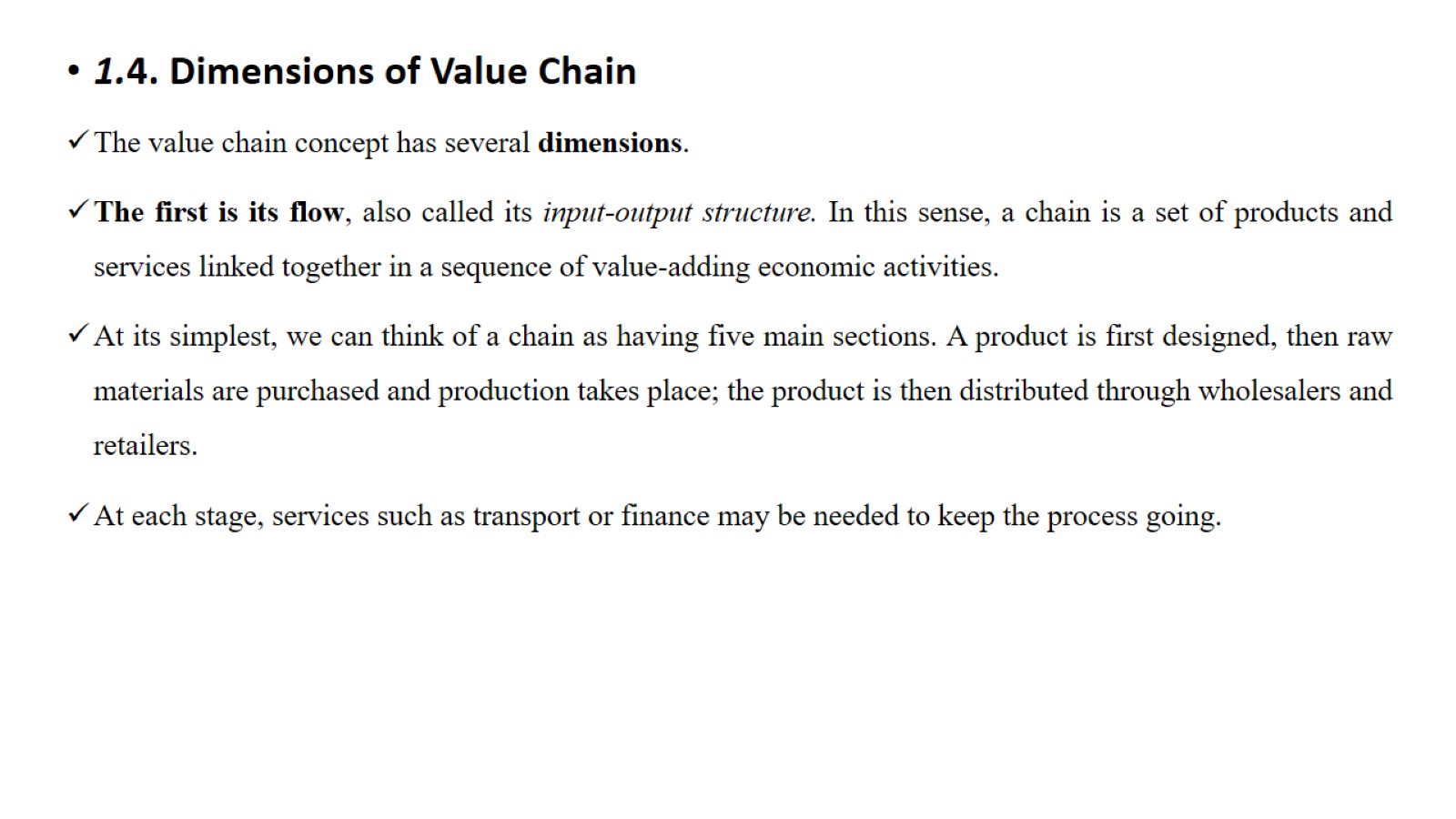 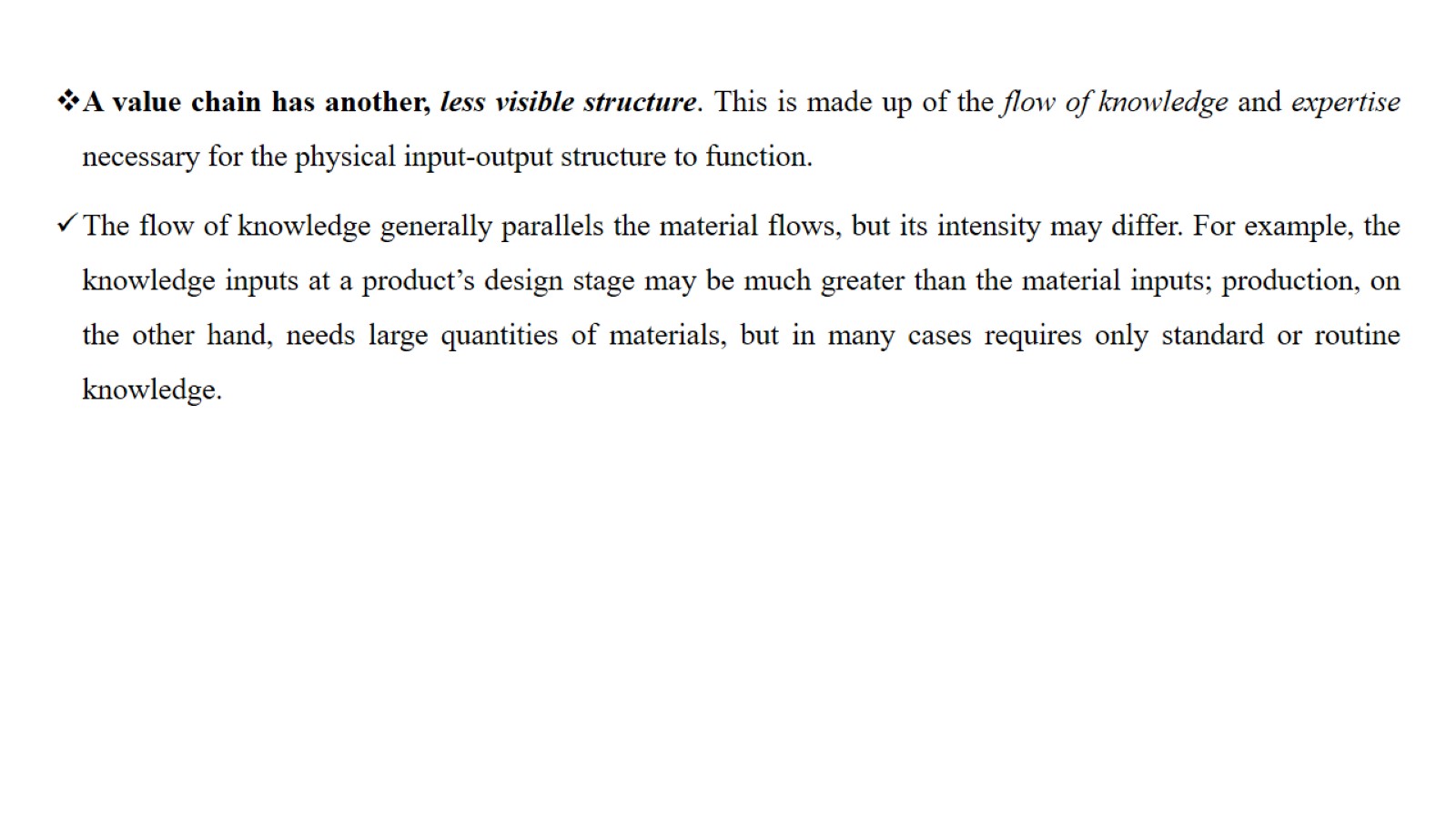 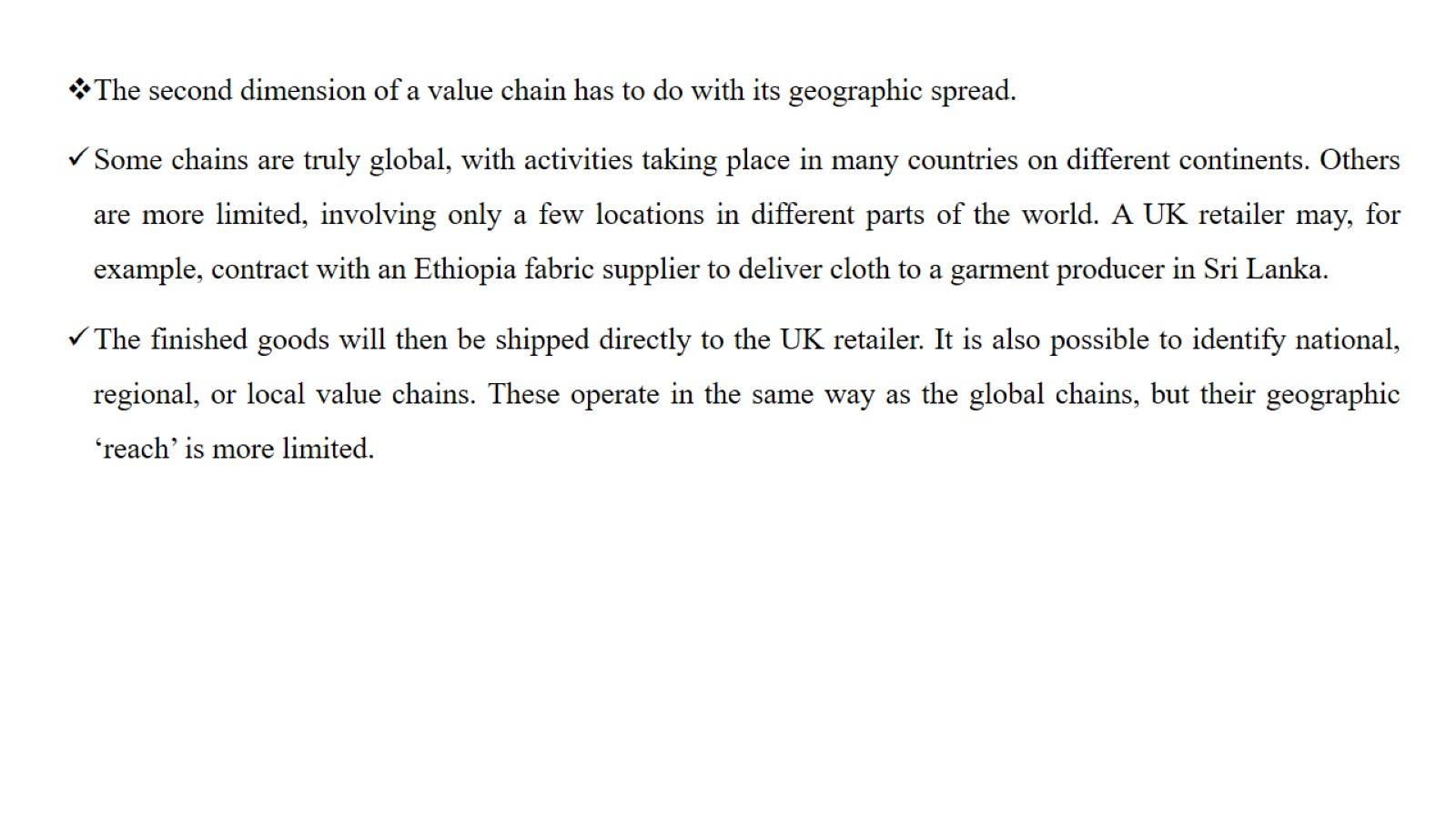 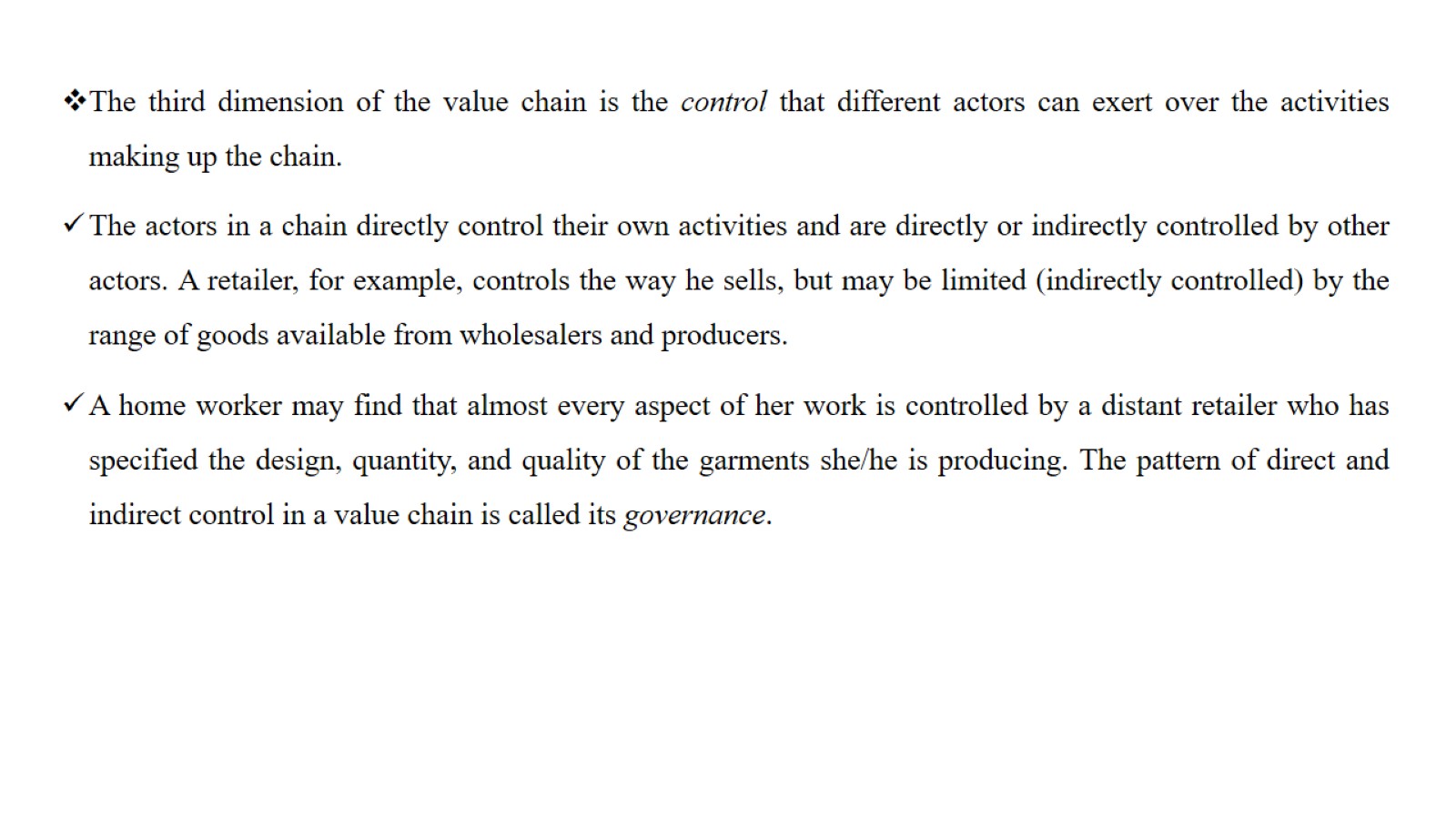 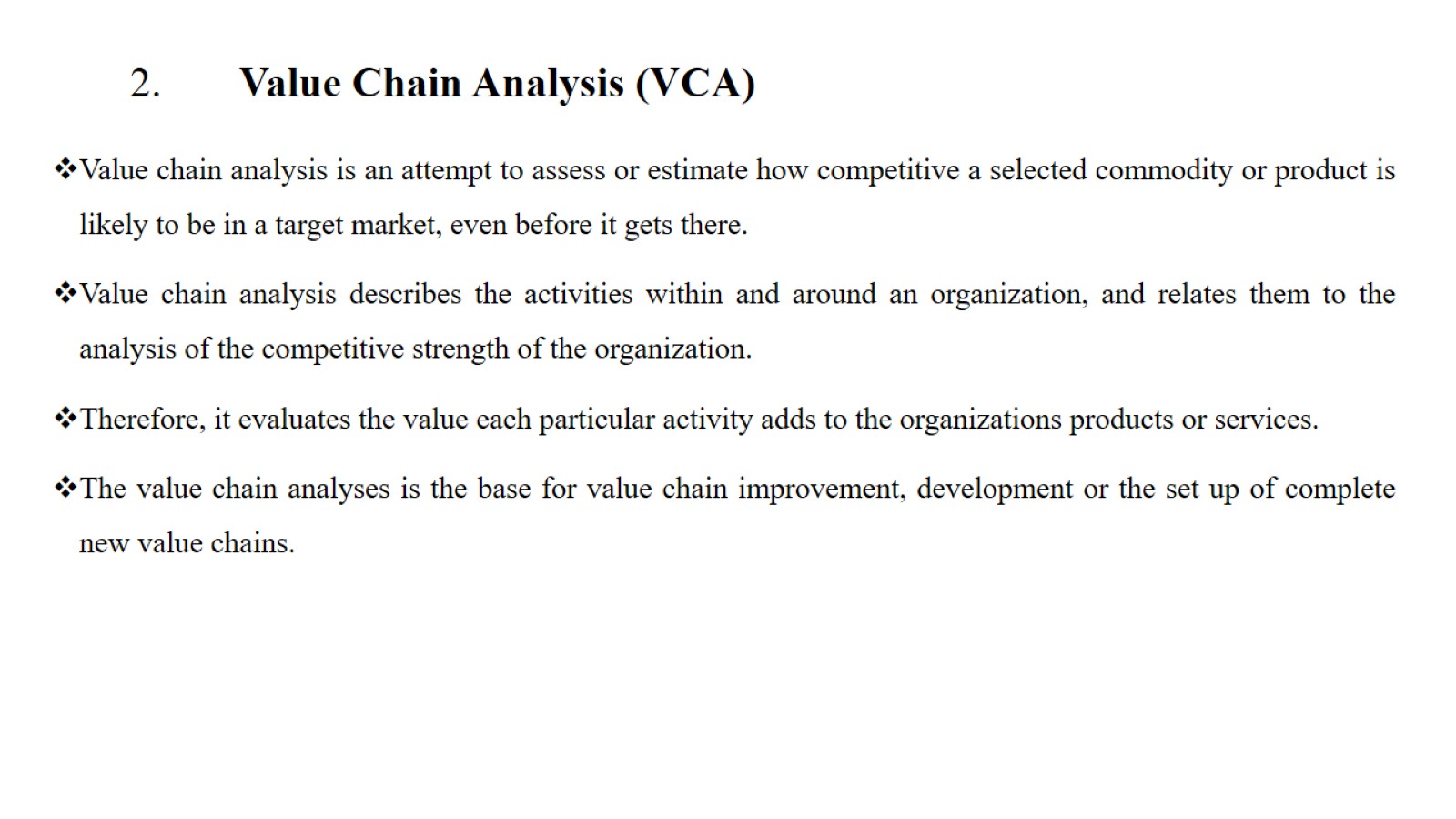 2.	Value Chain Analysis (VCA)
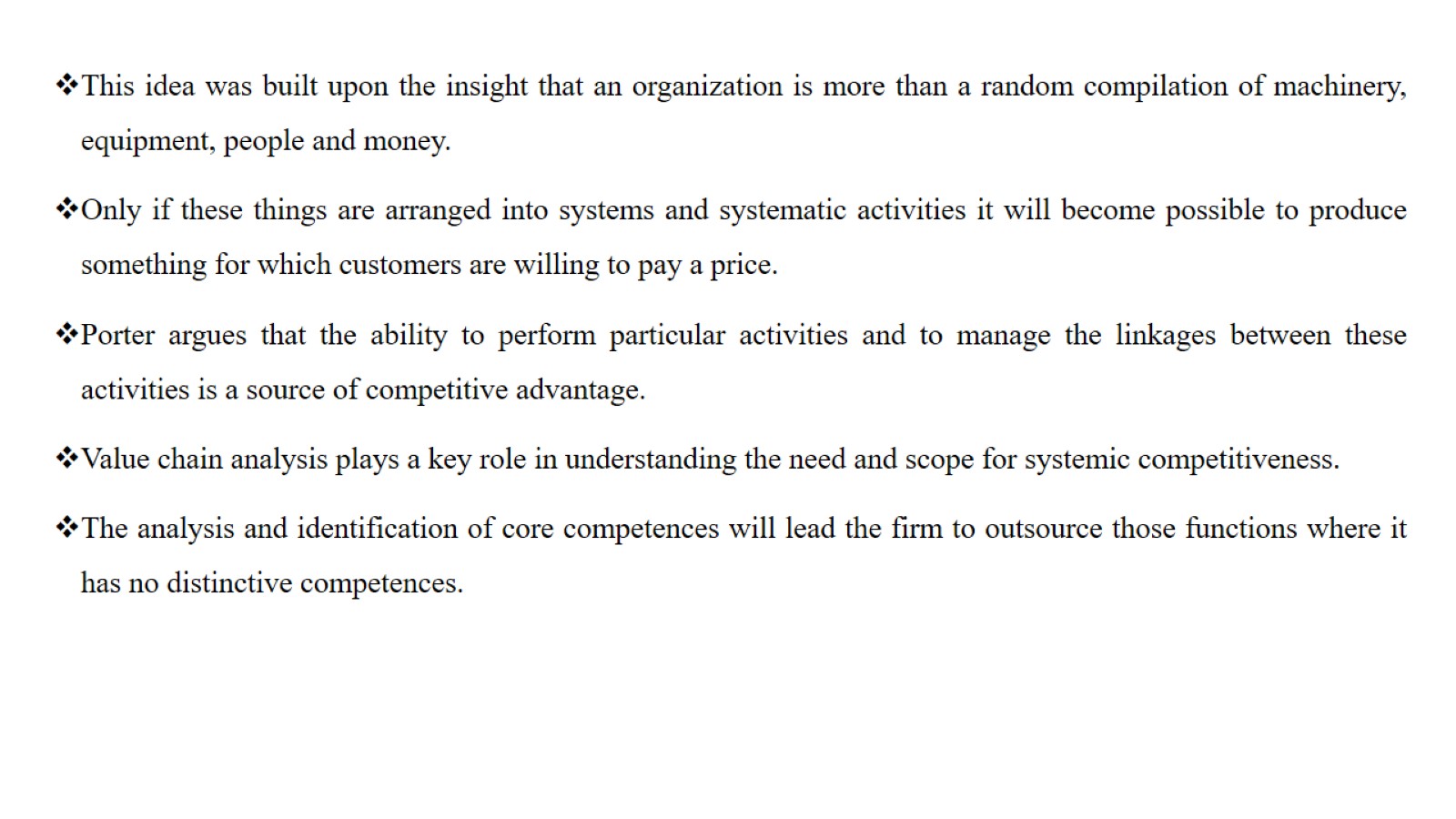 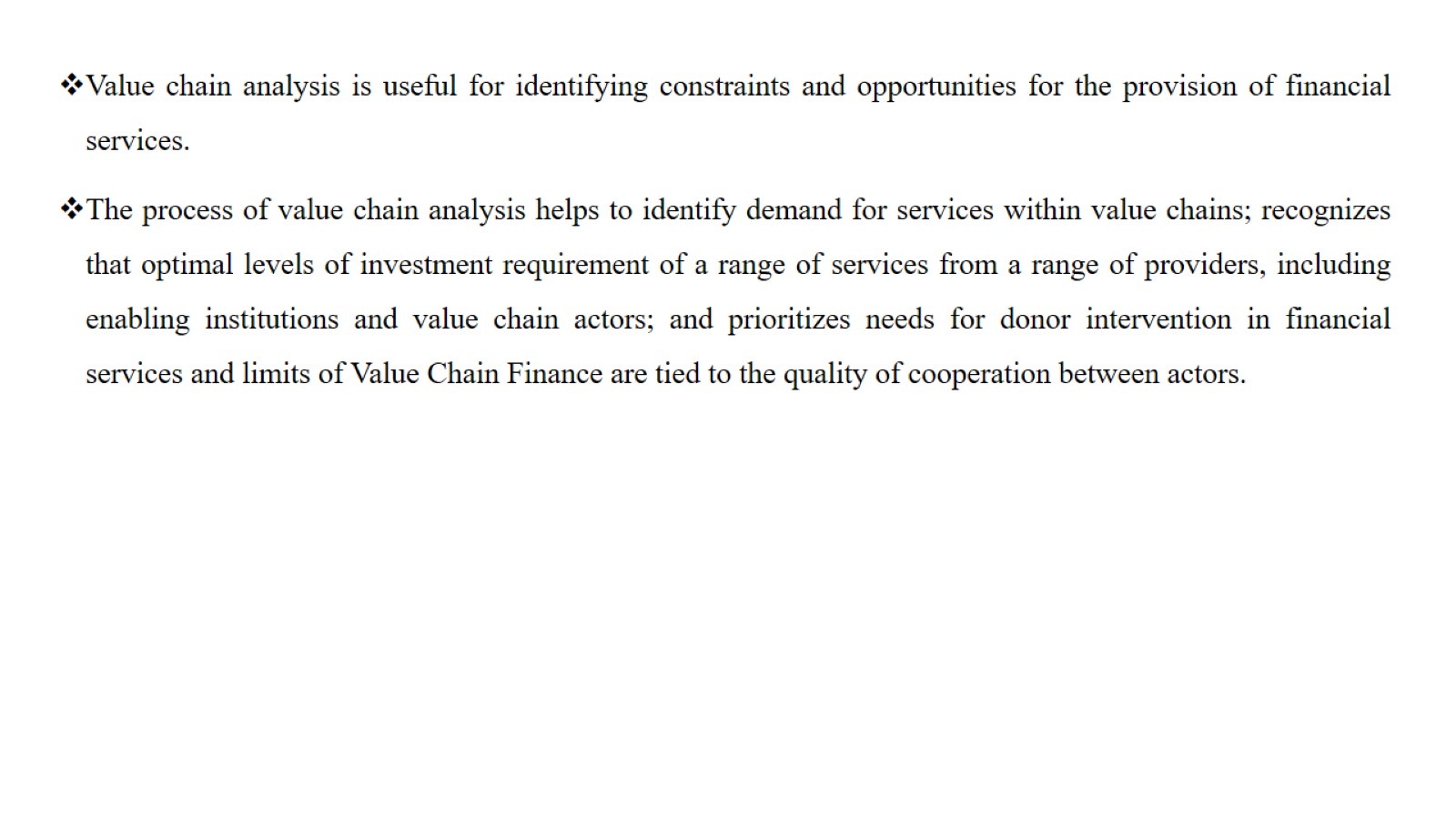 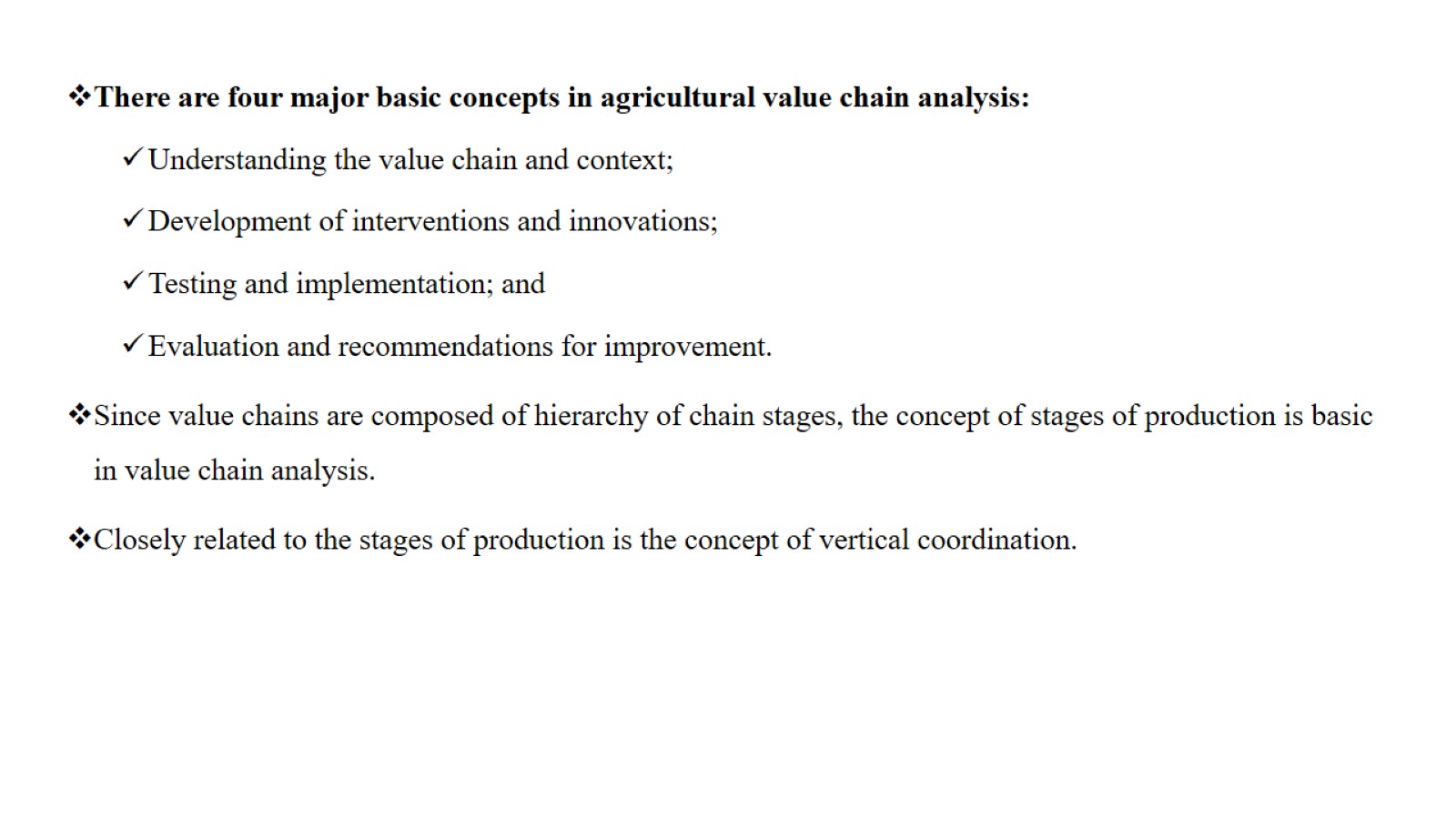 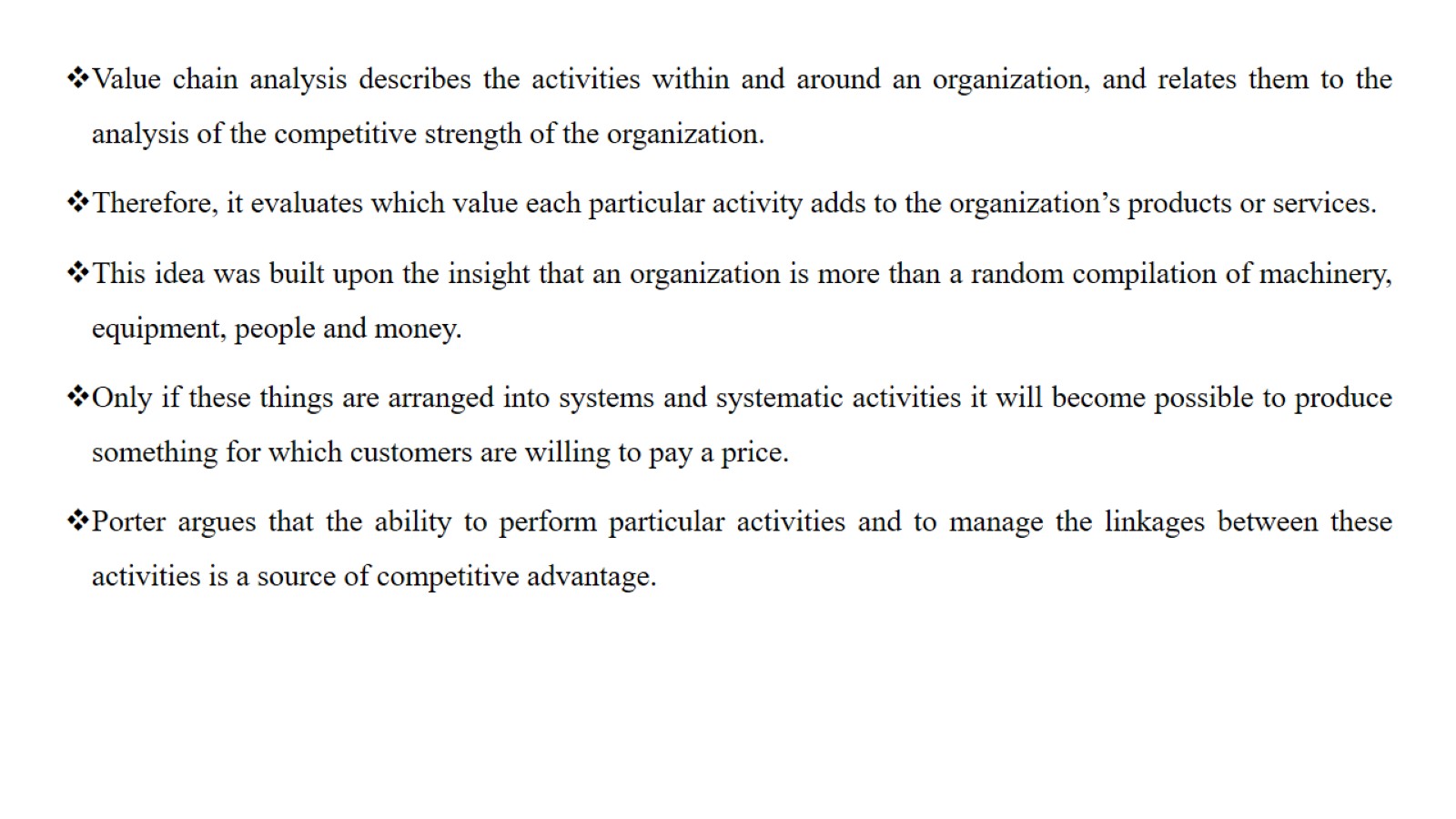 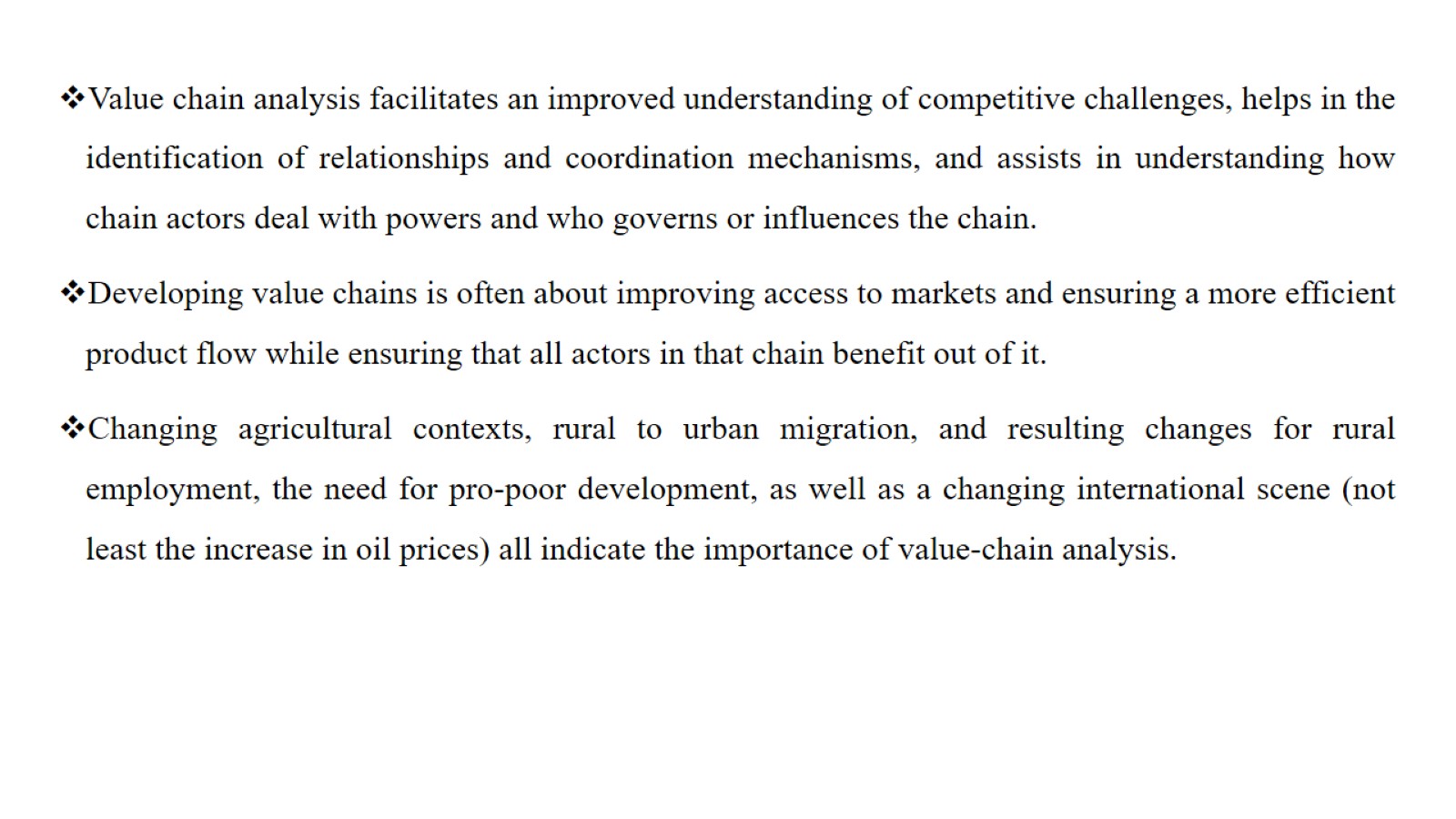 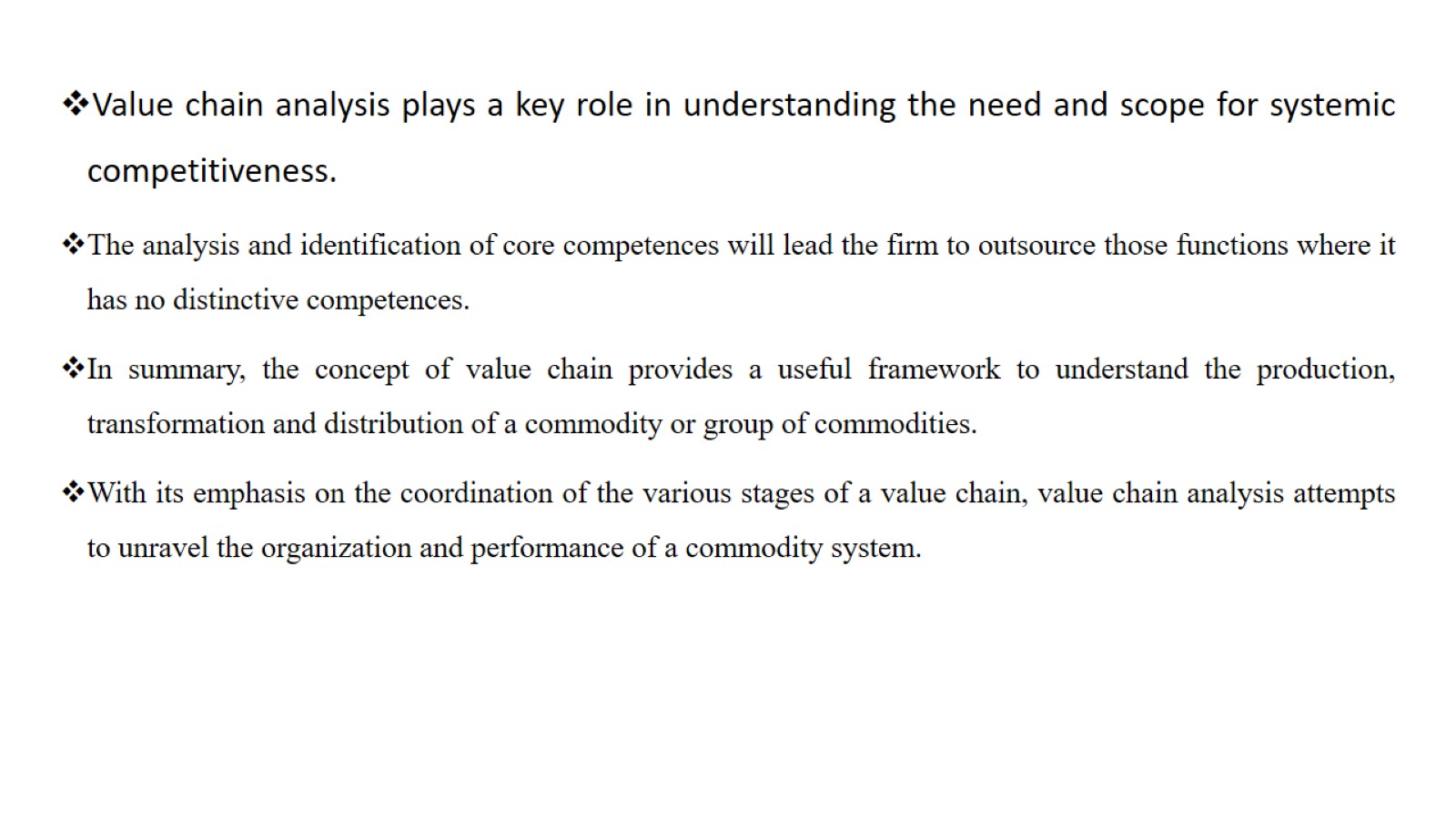 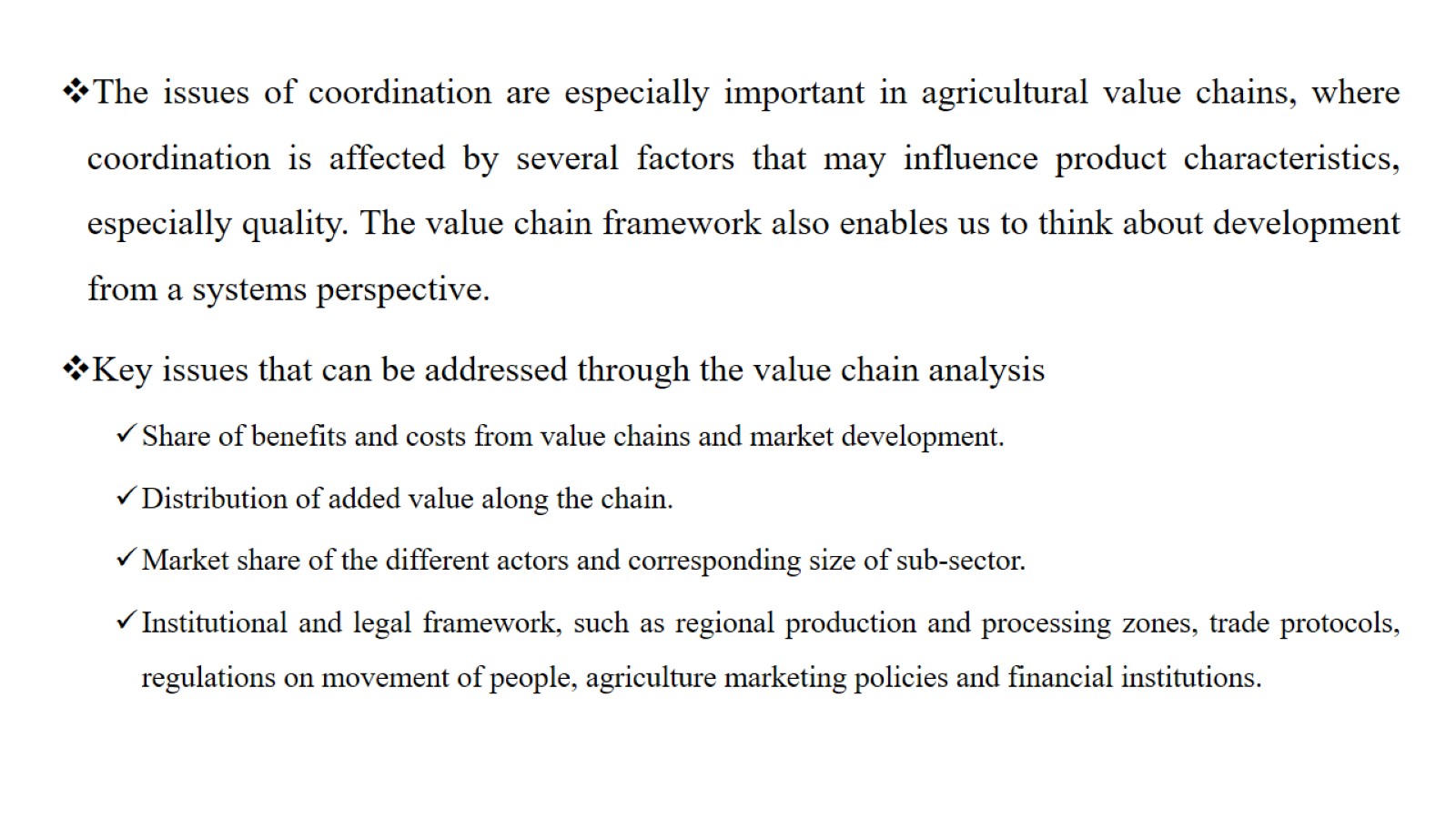 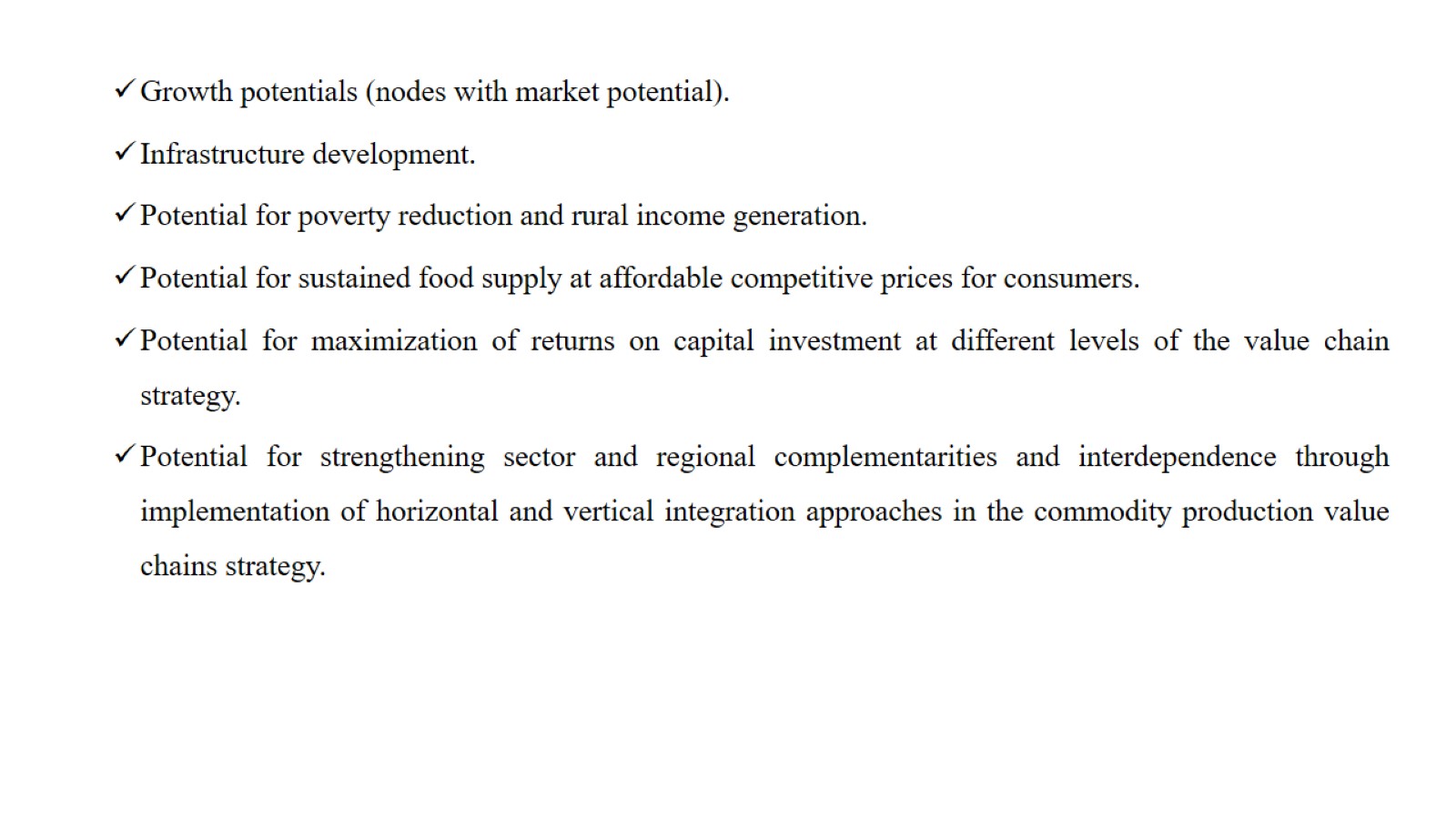 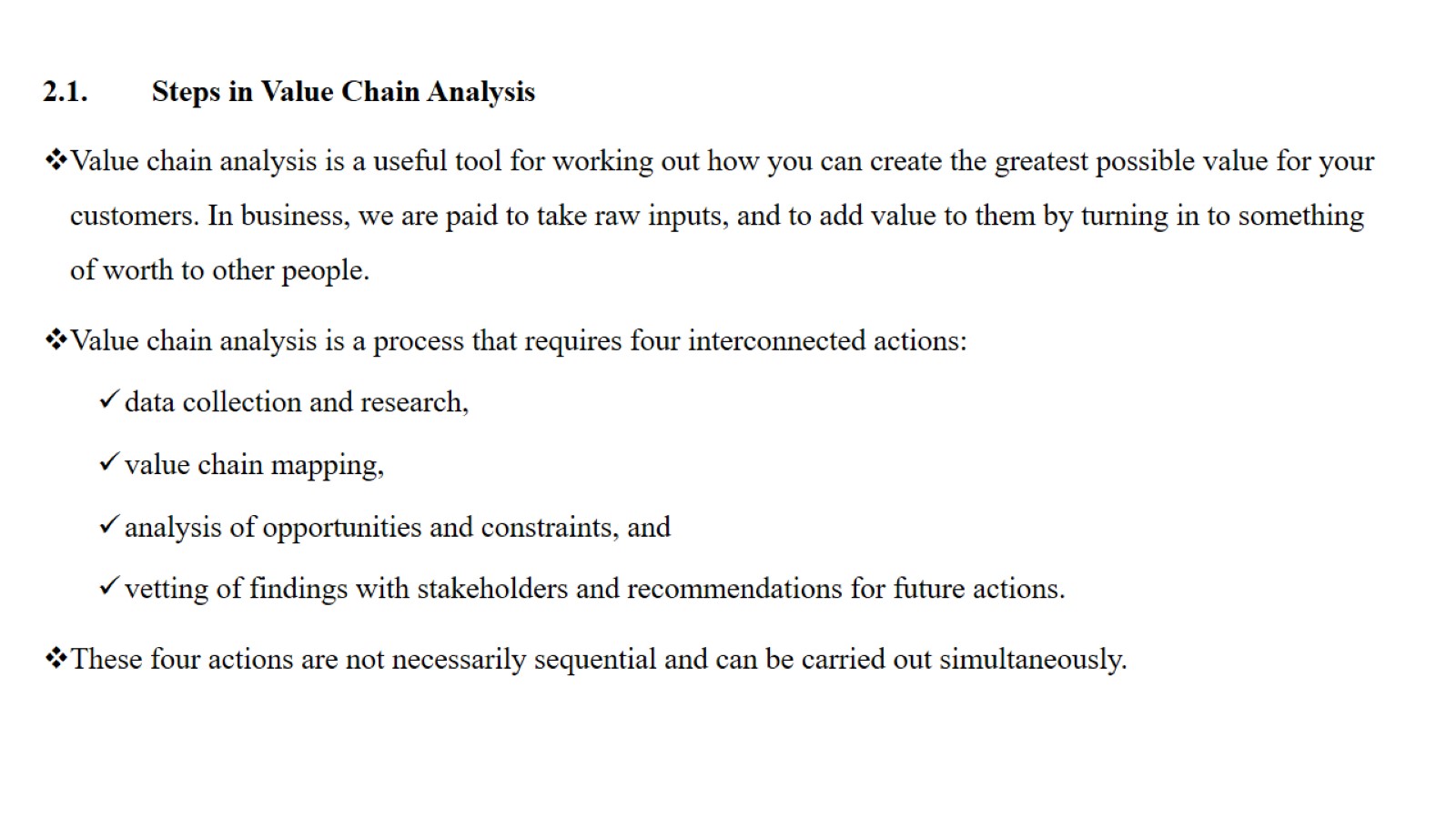 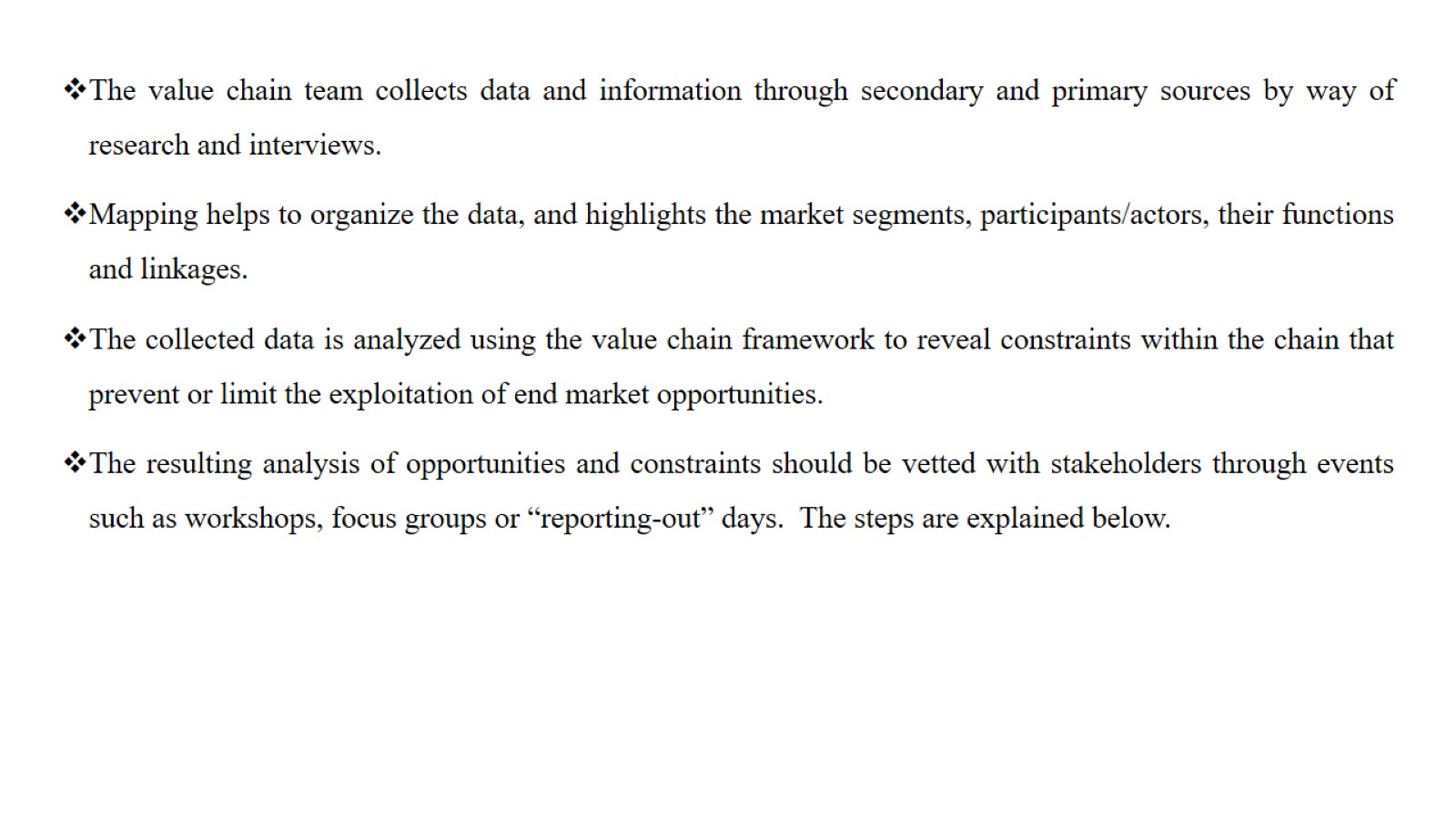 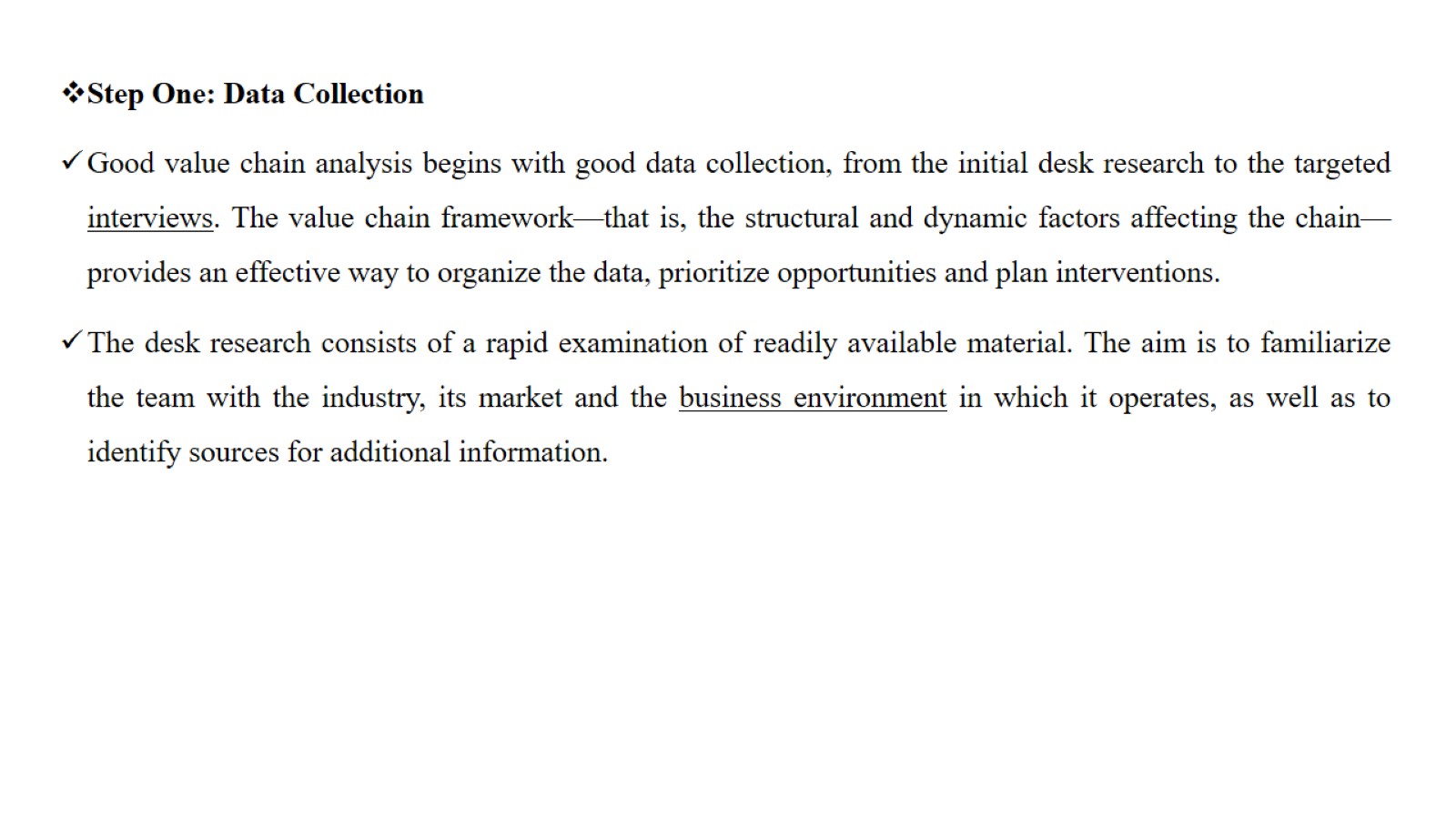 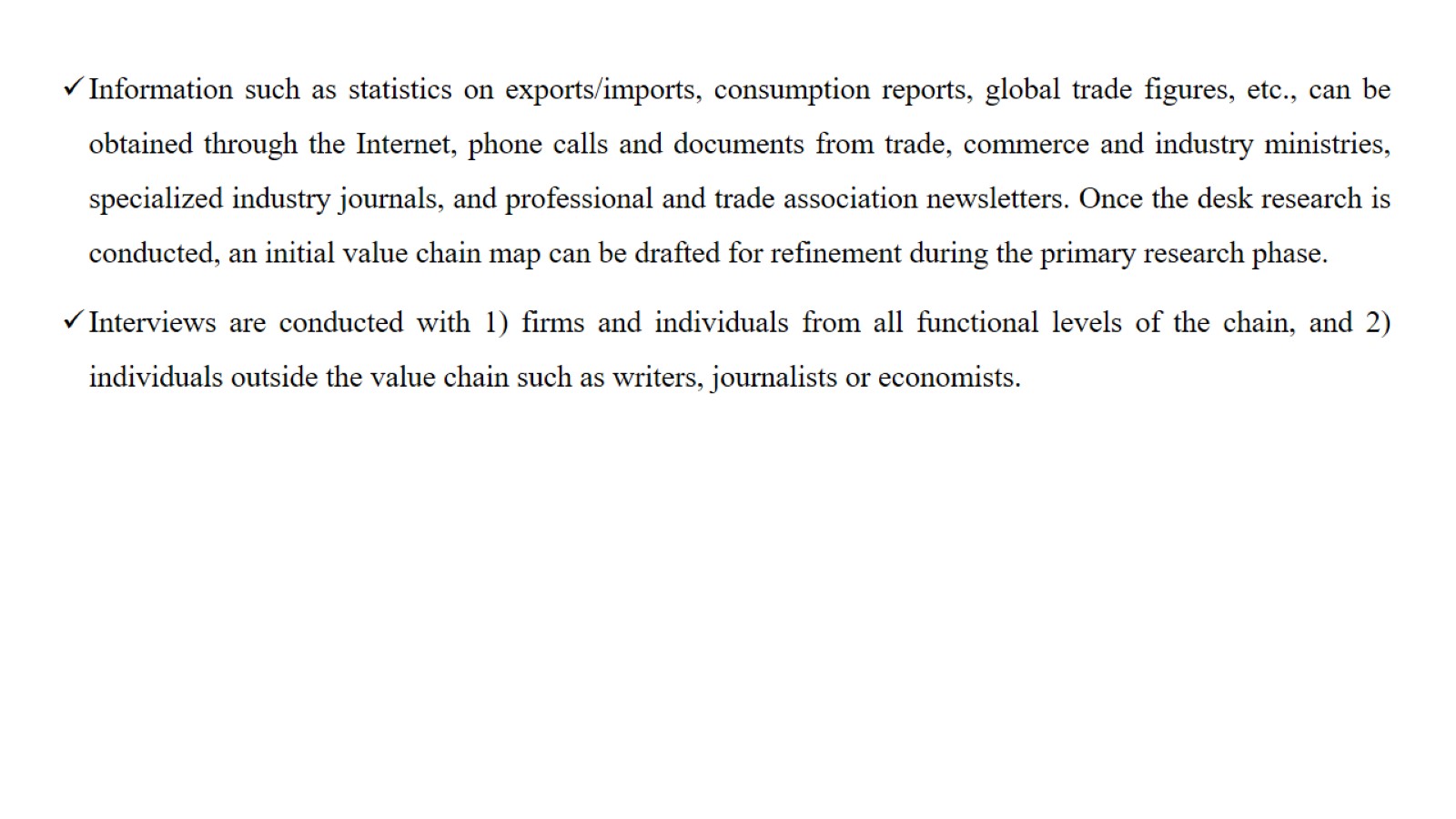 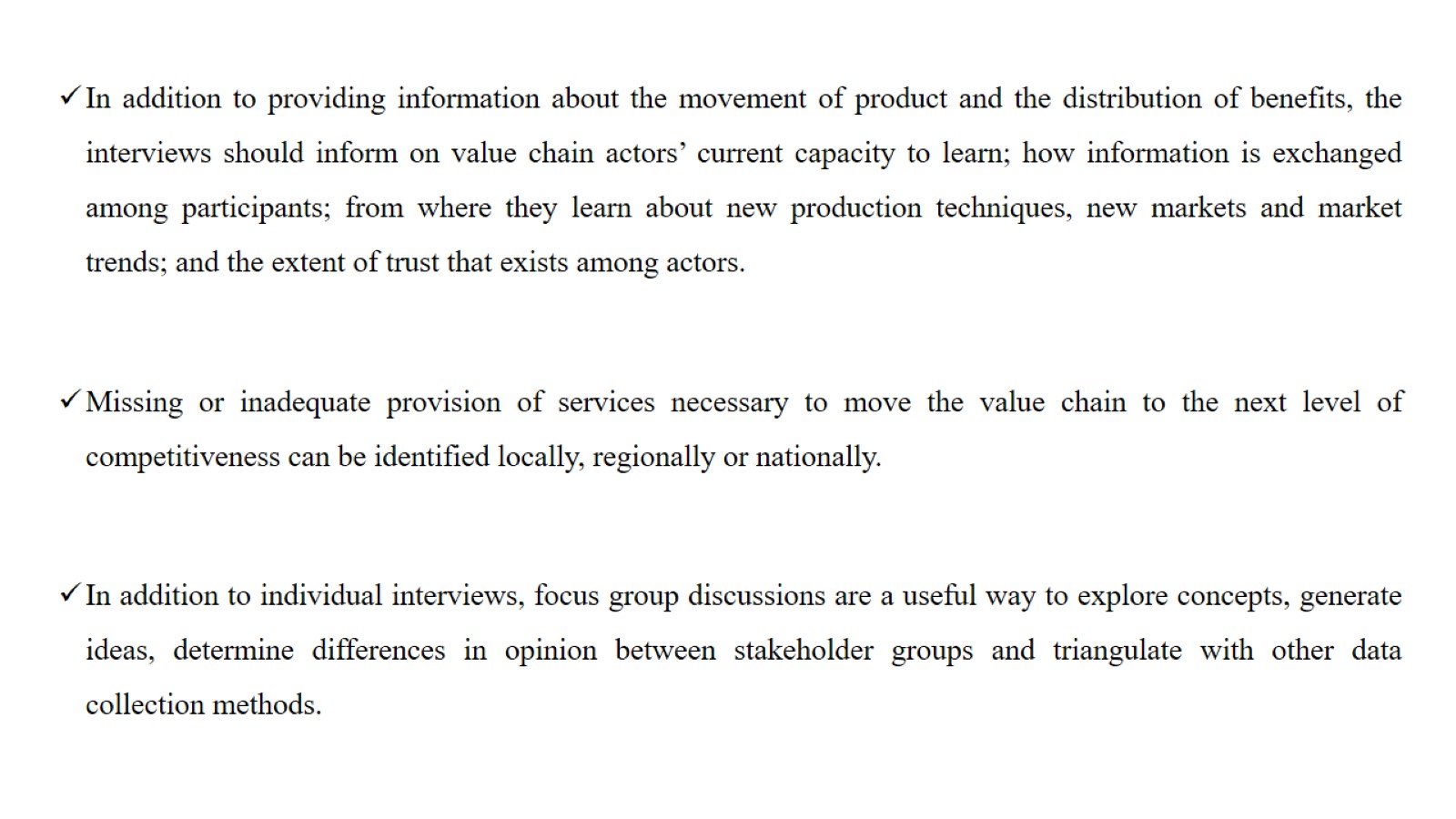 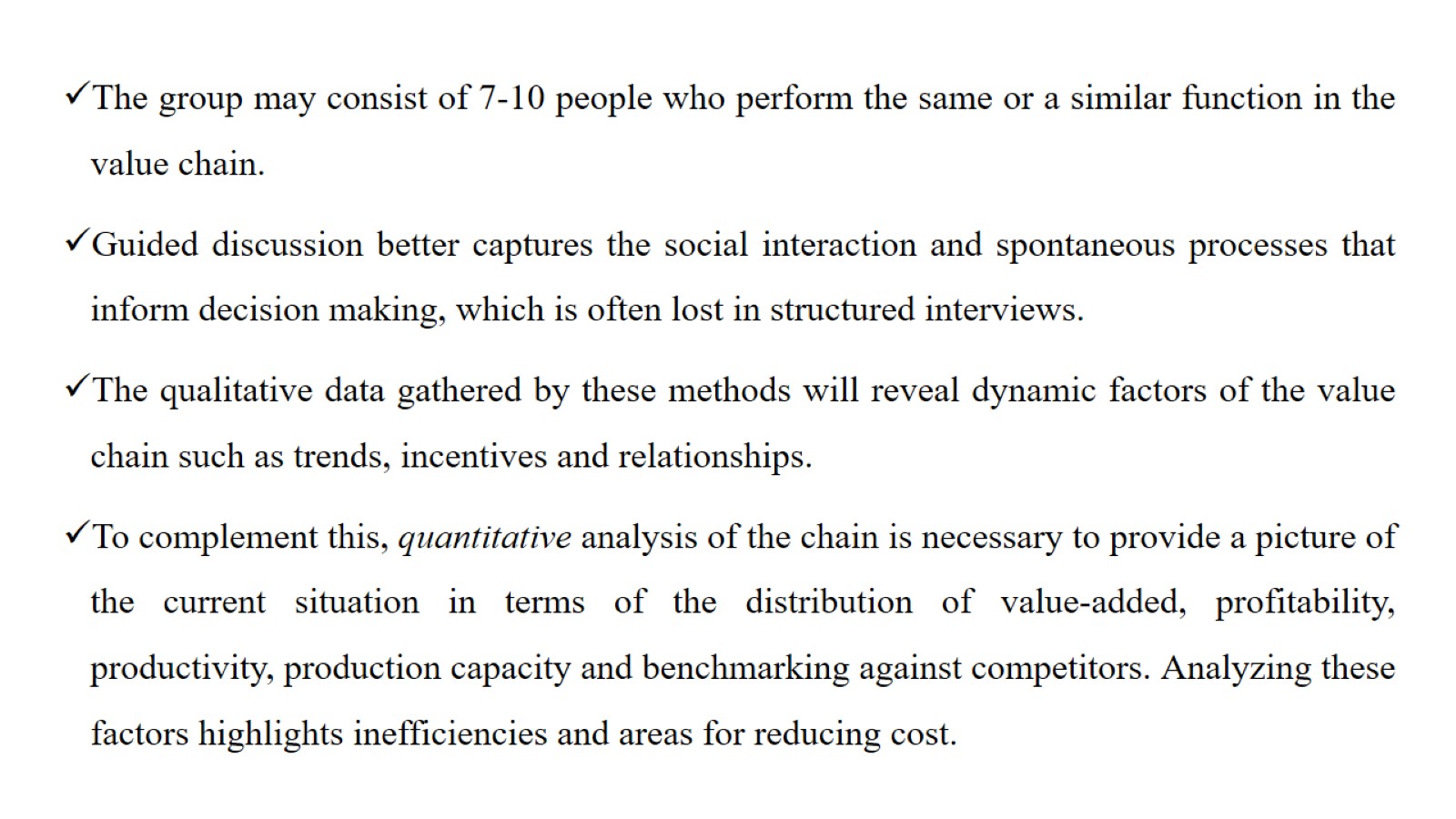 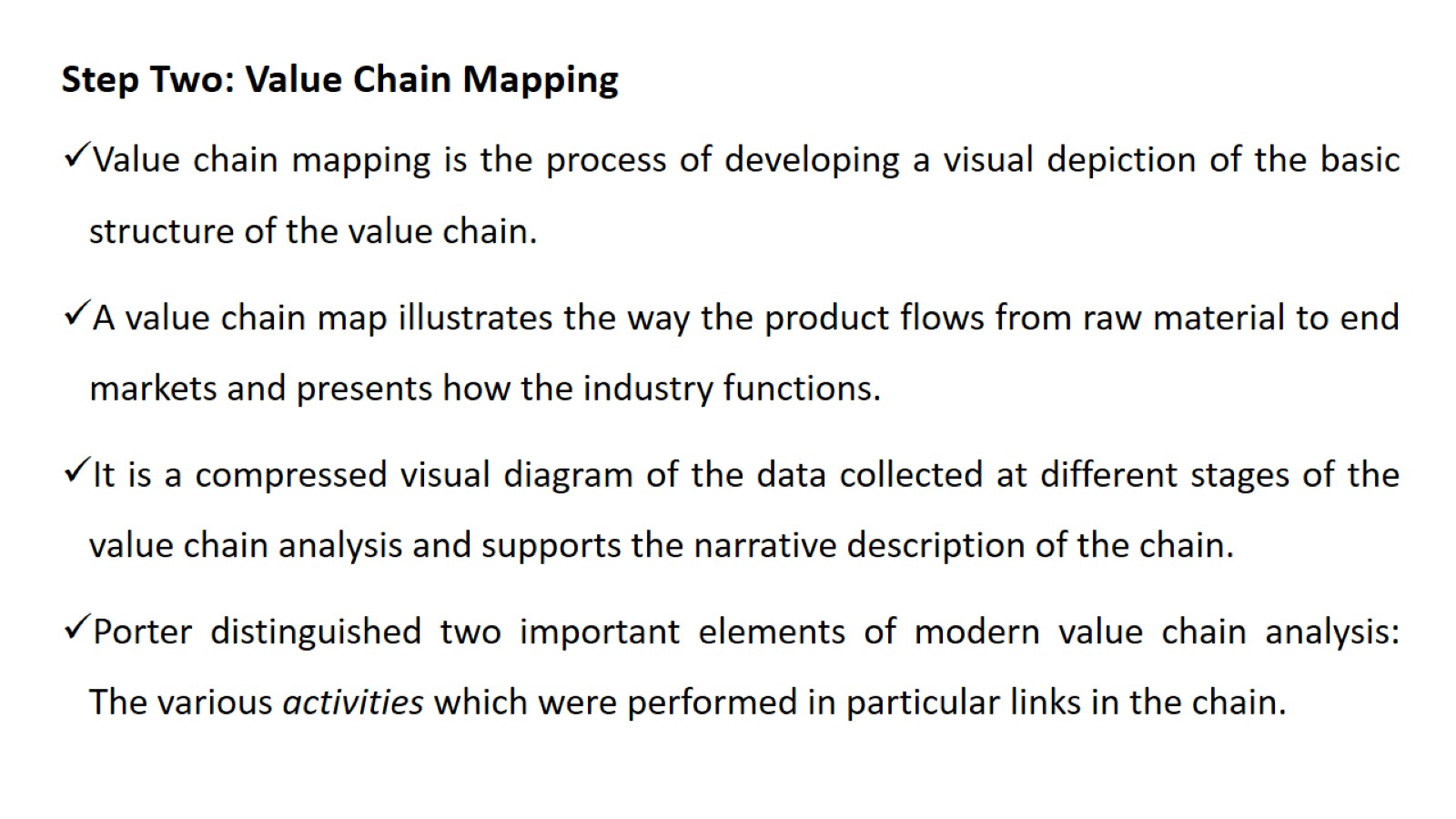 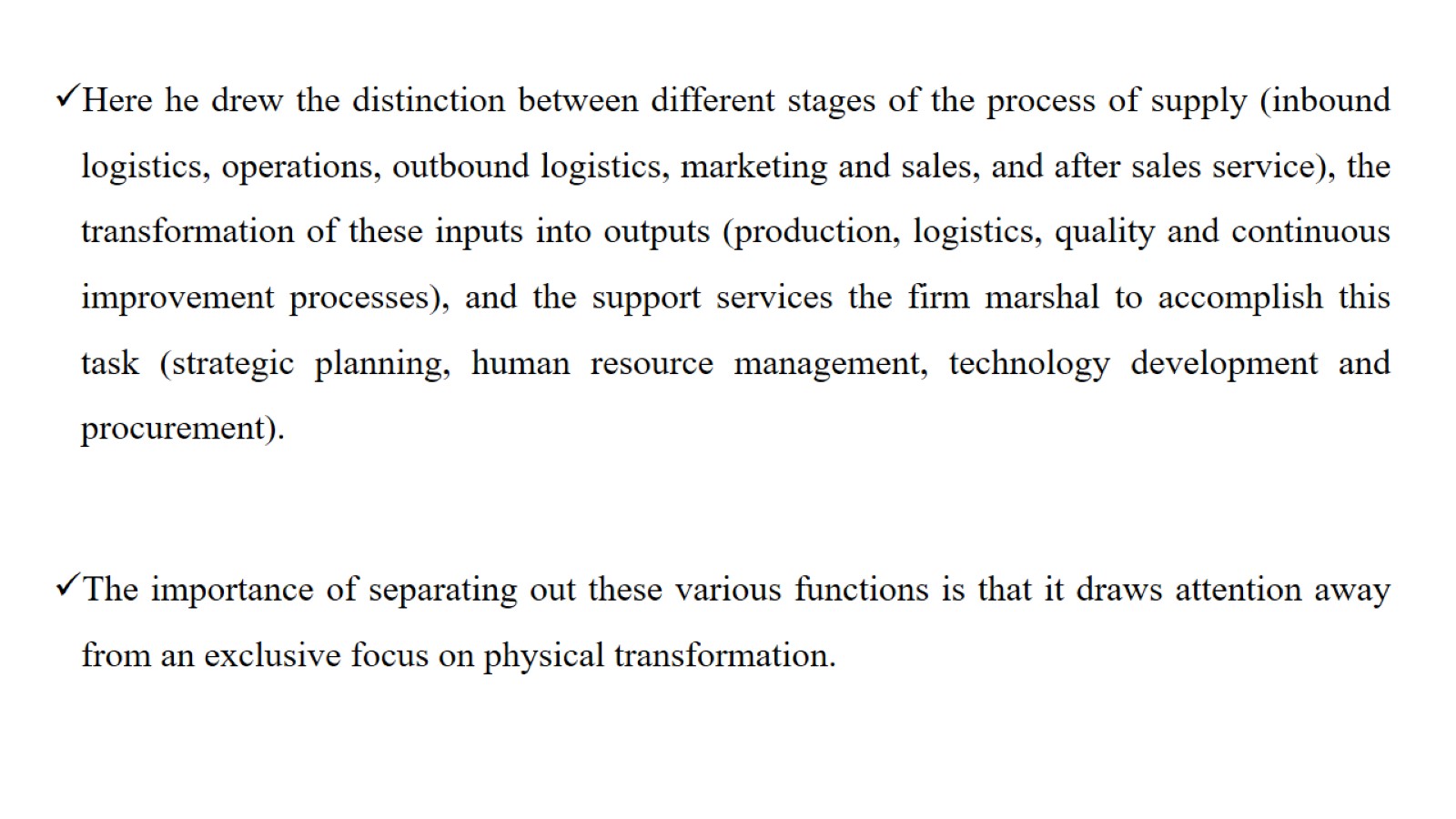 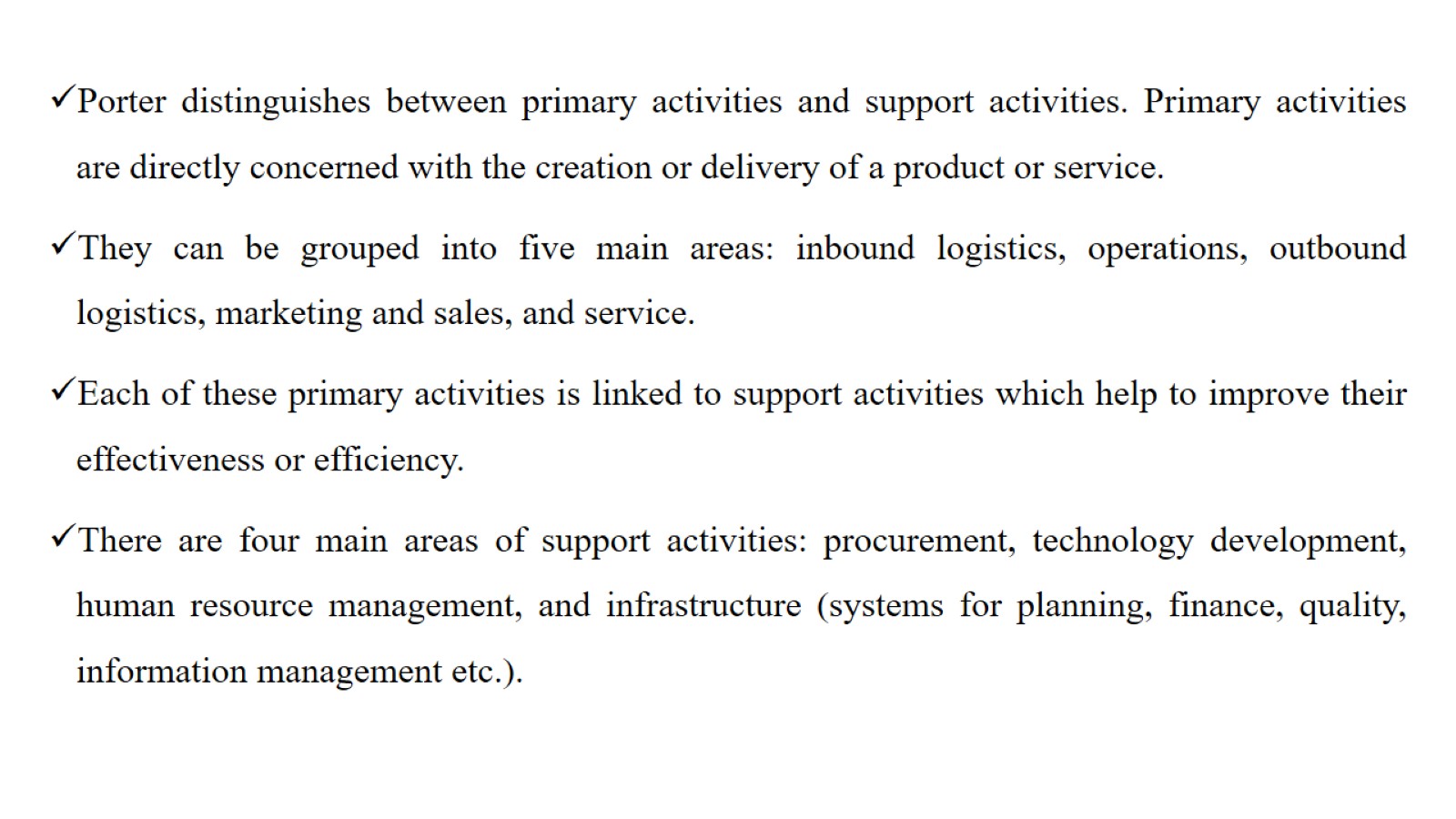 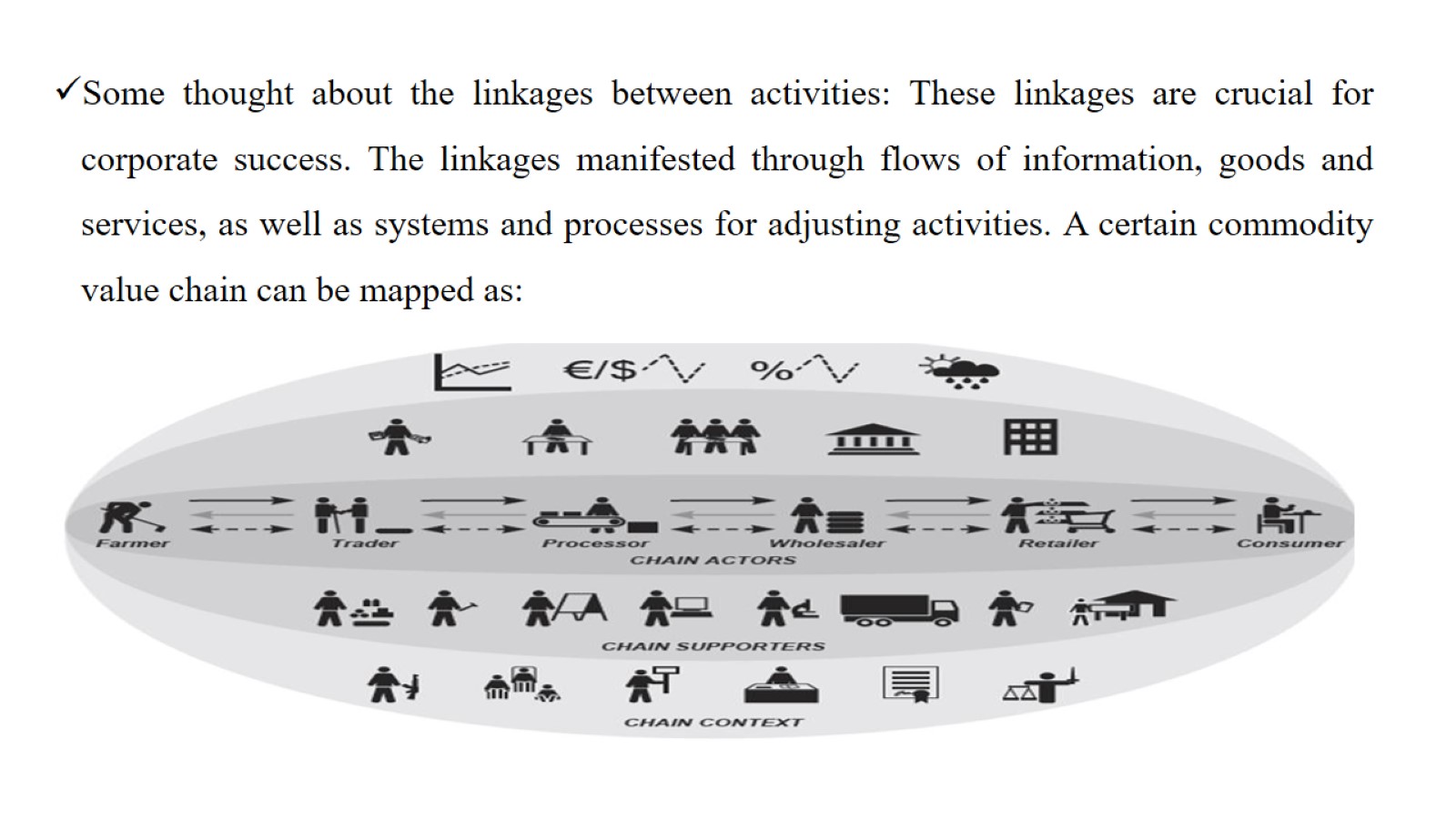 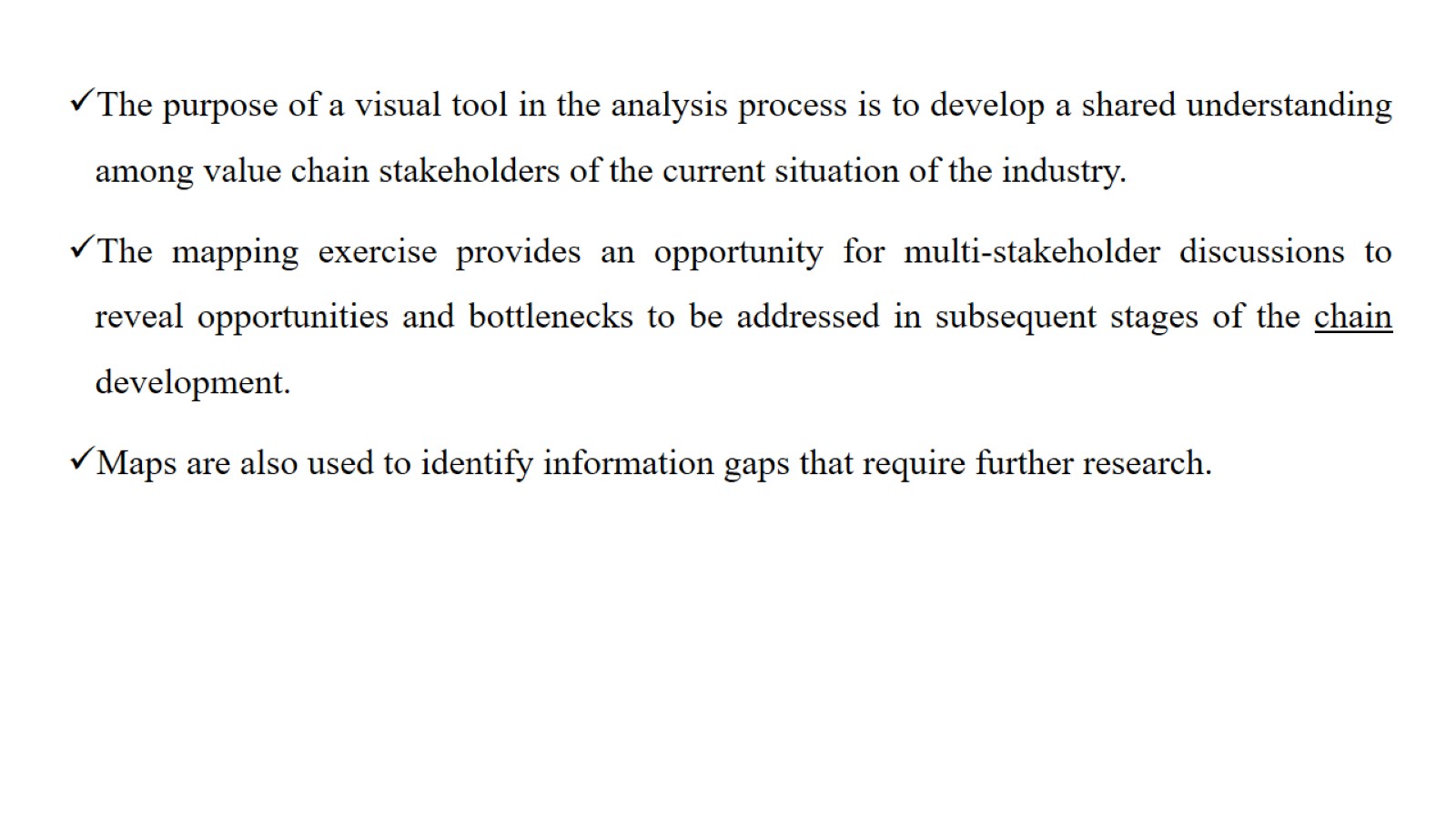 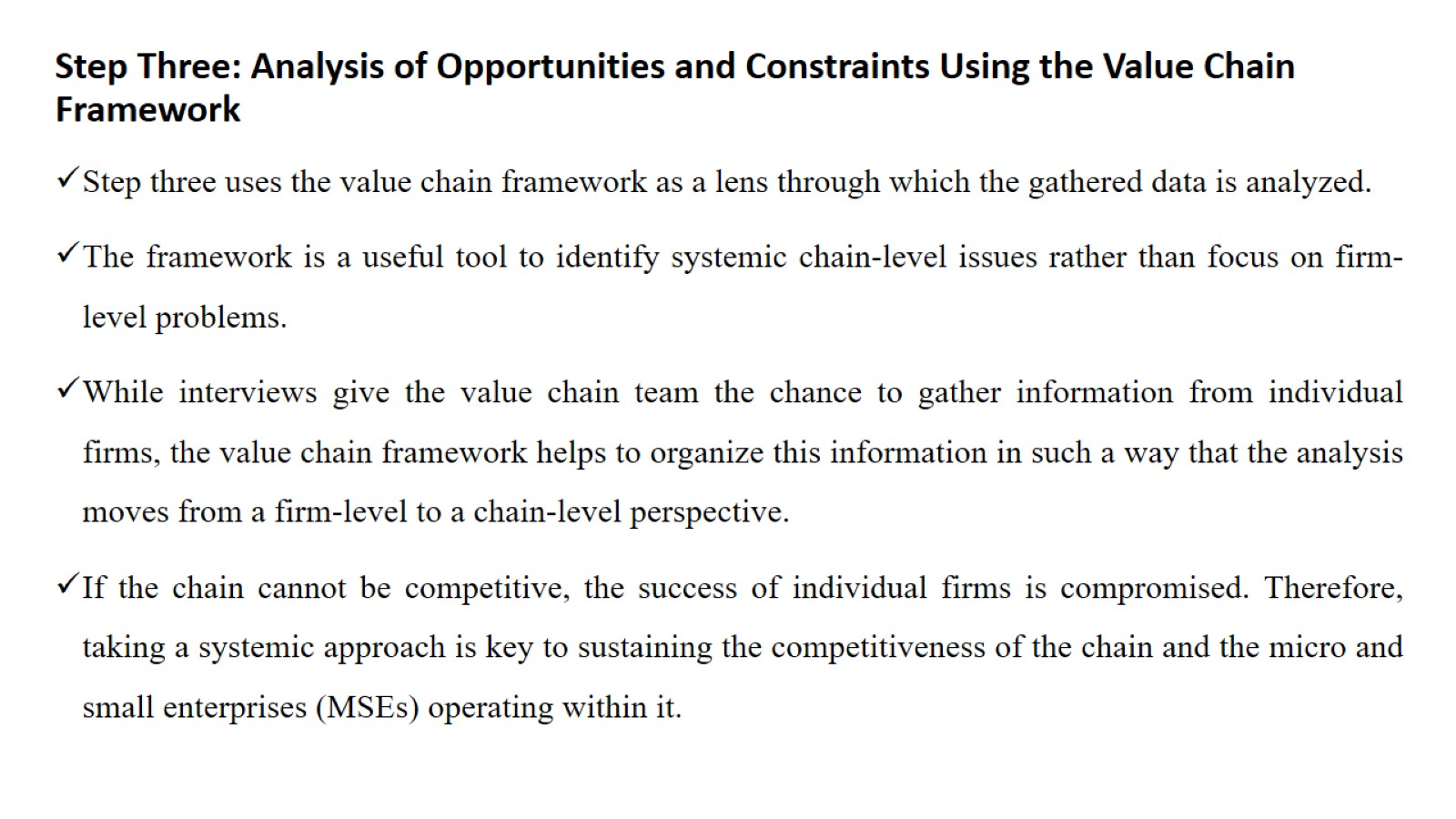 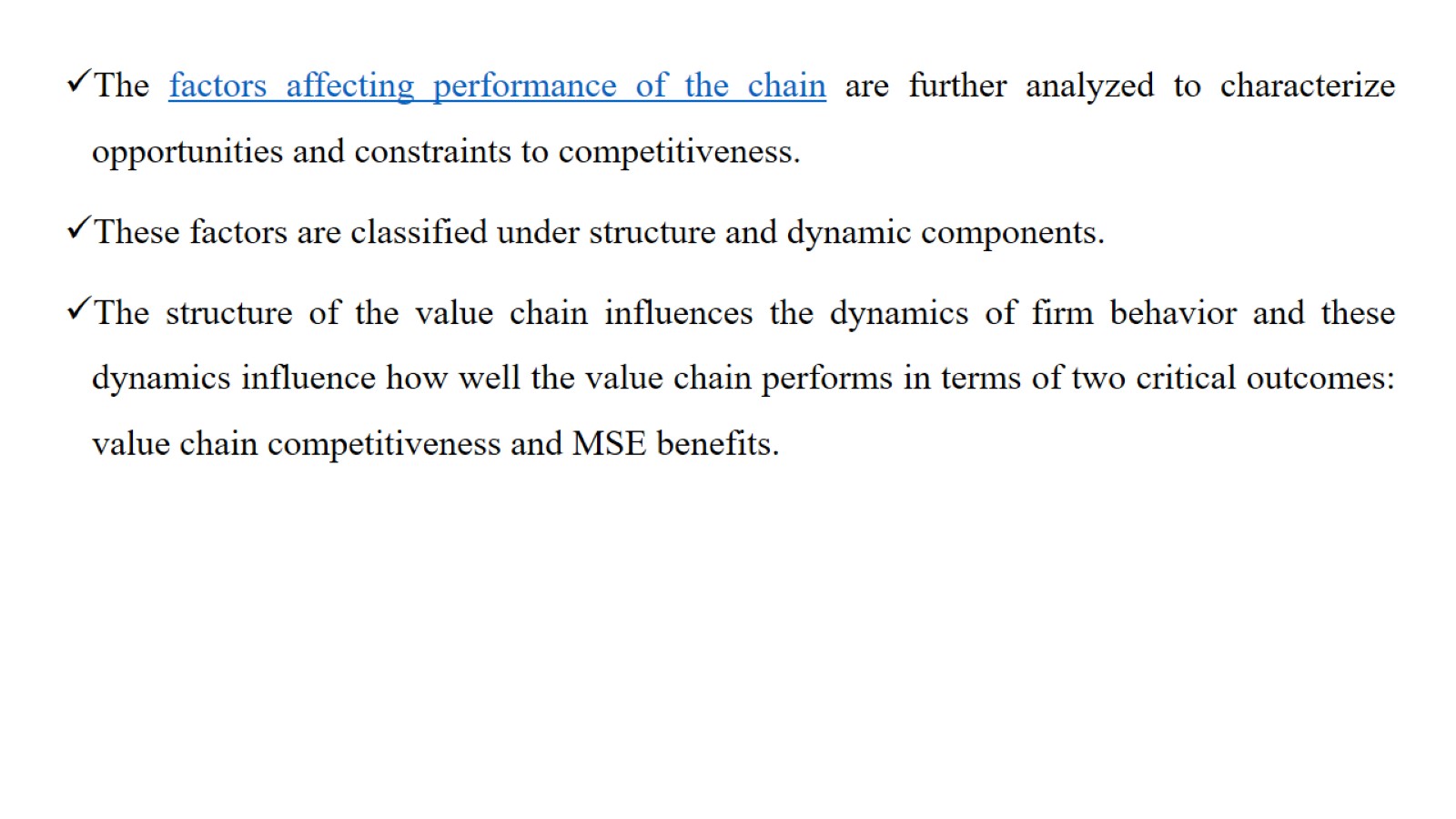 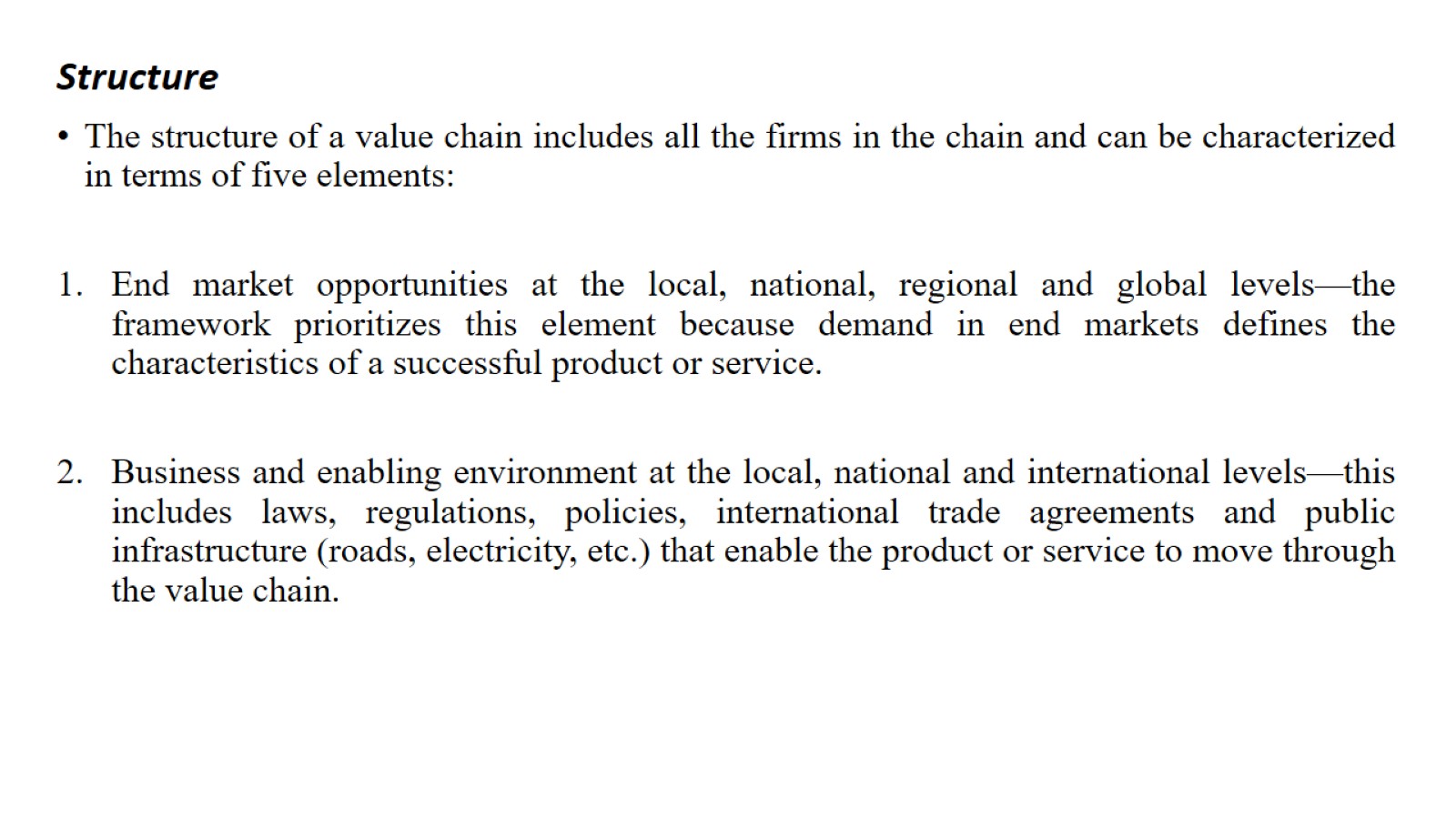 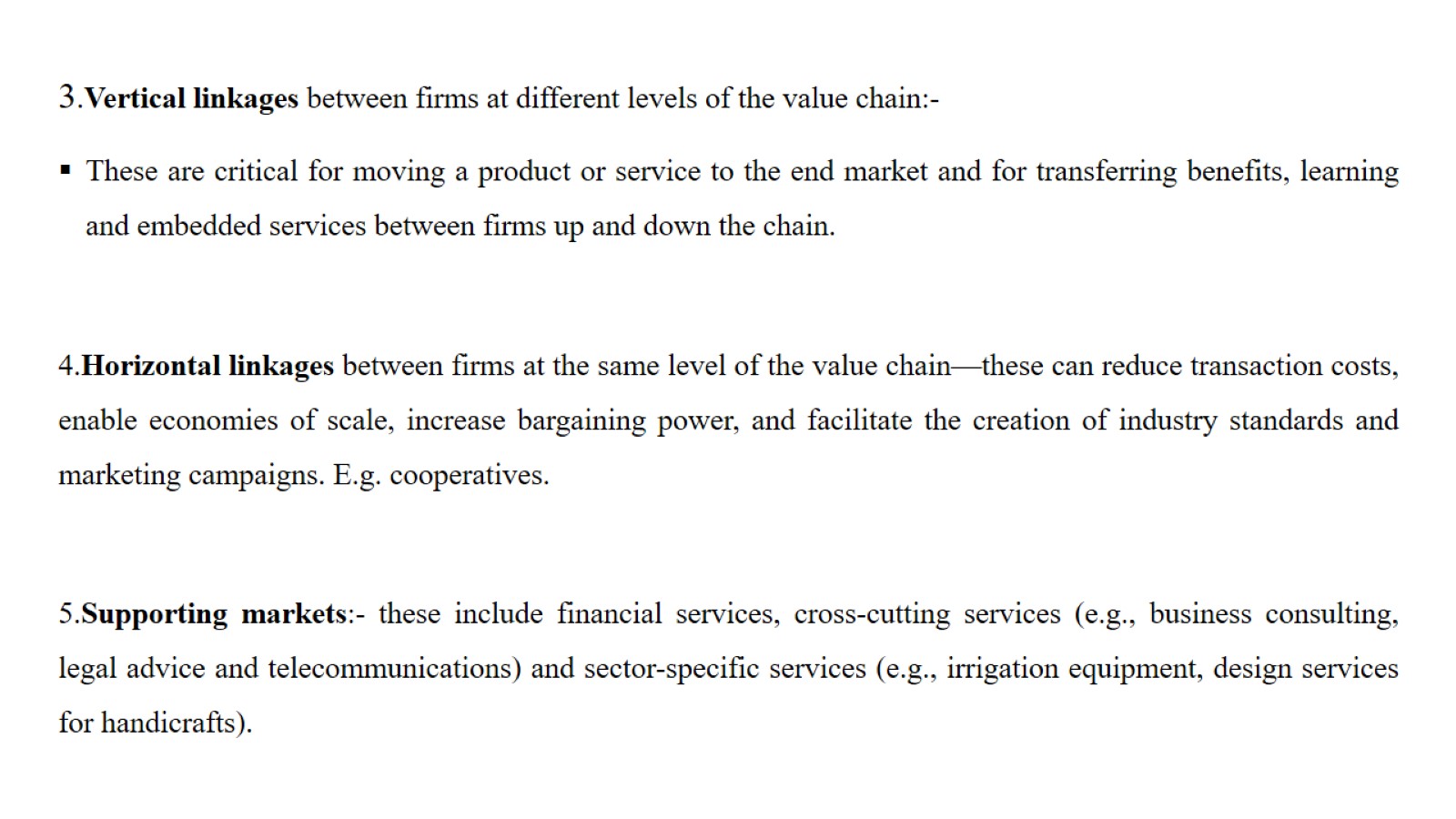 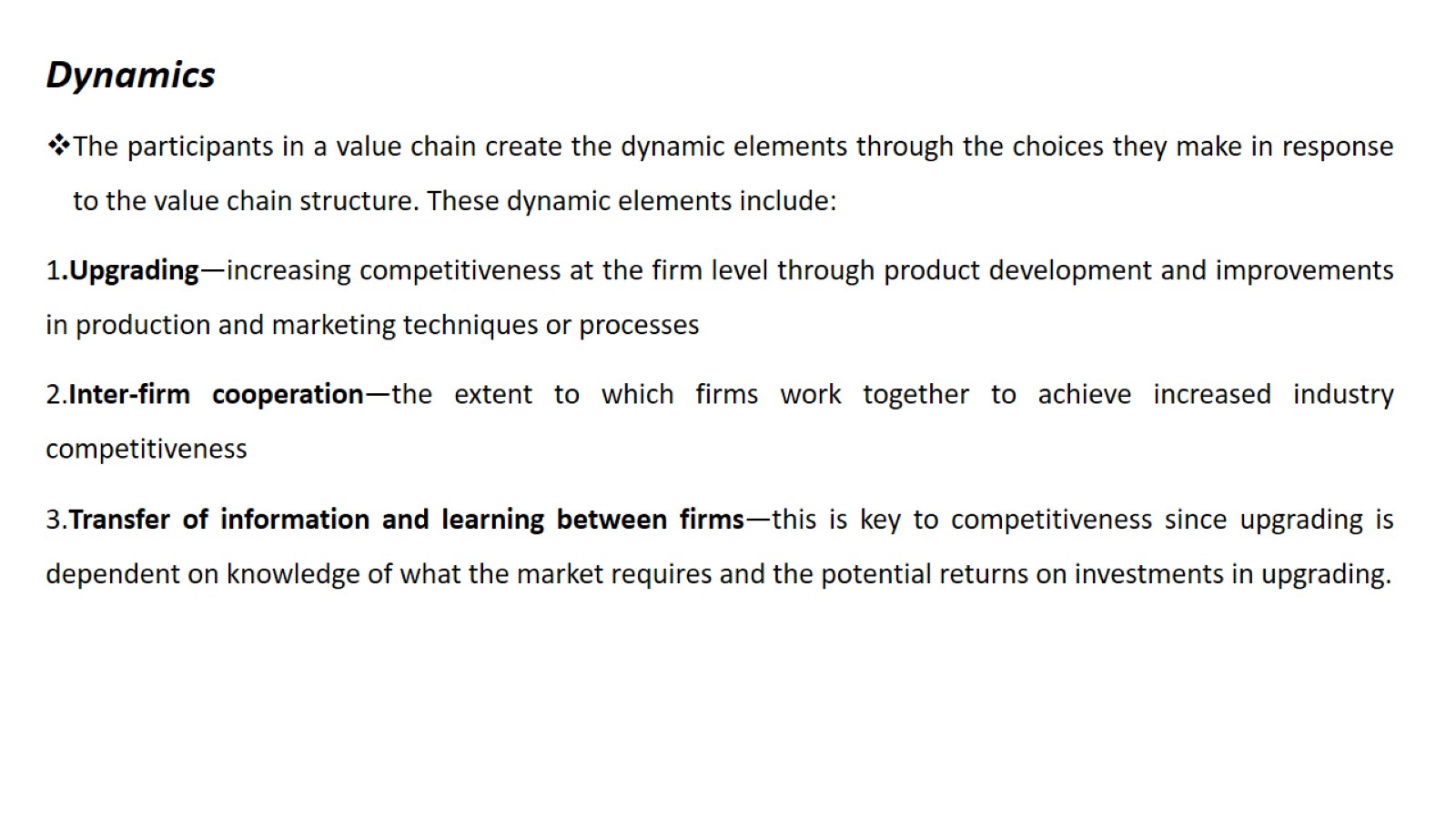 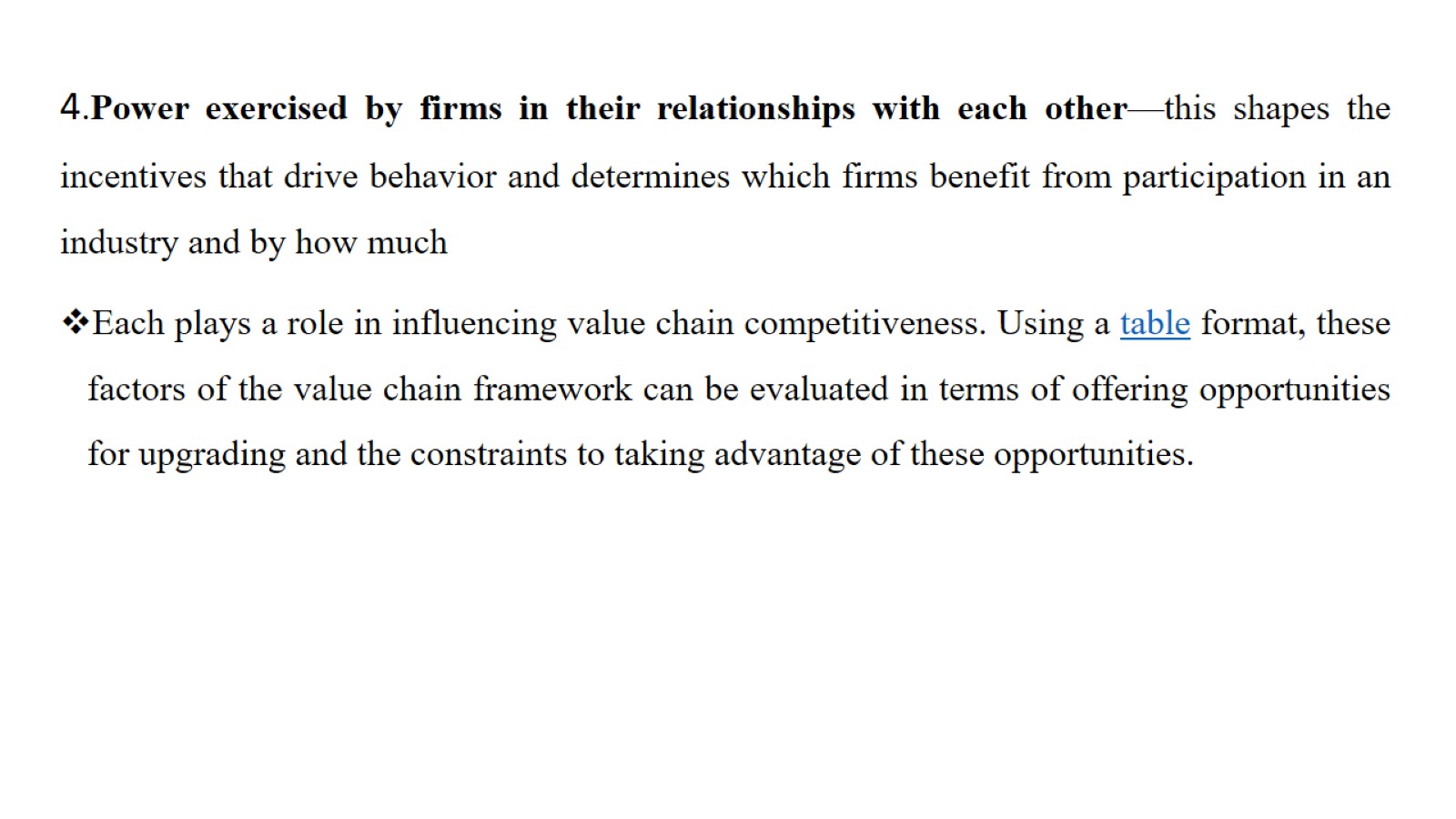 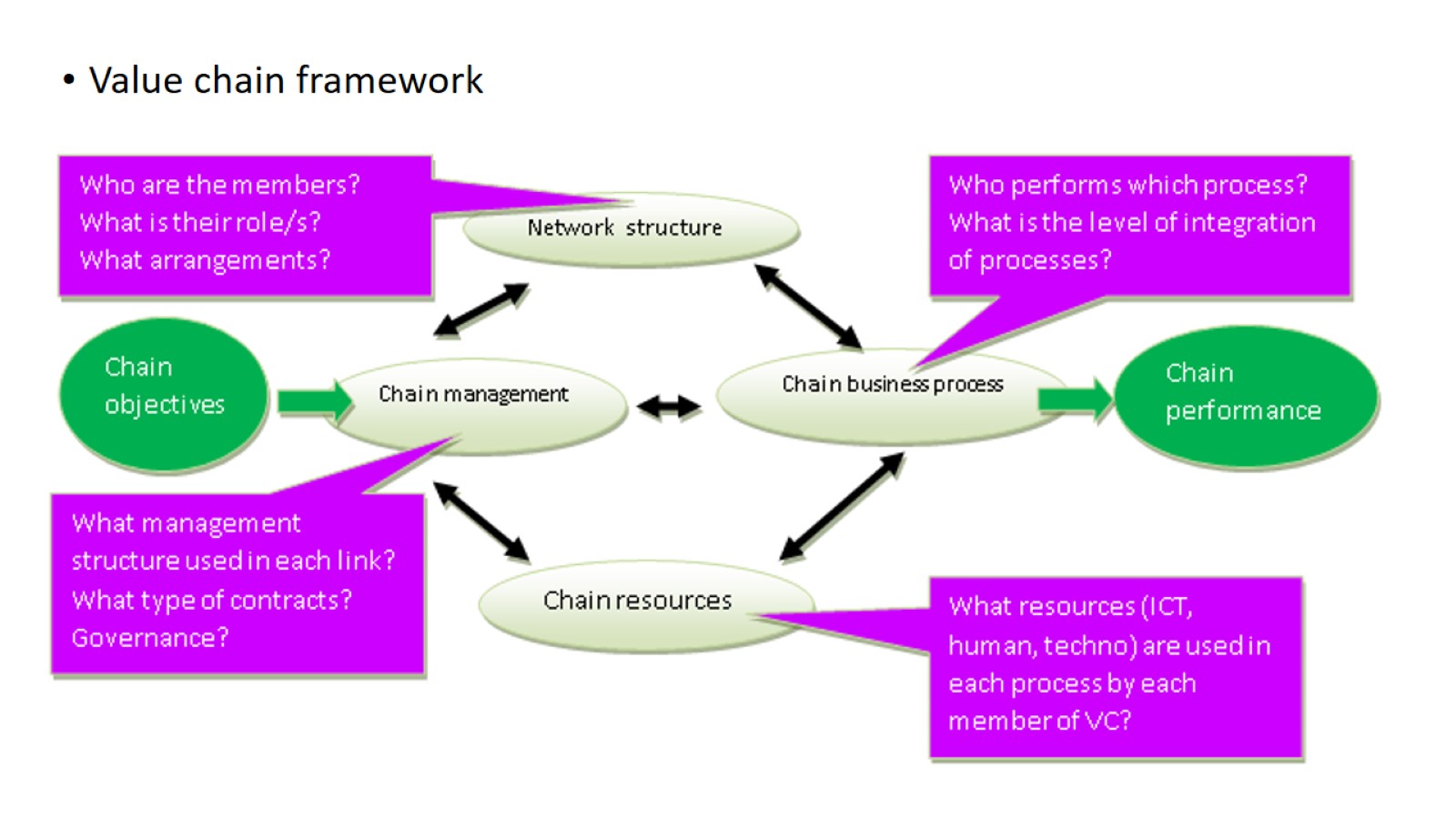 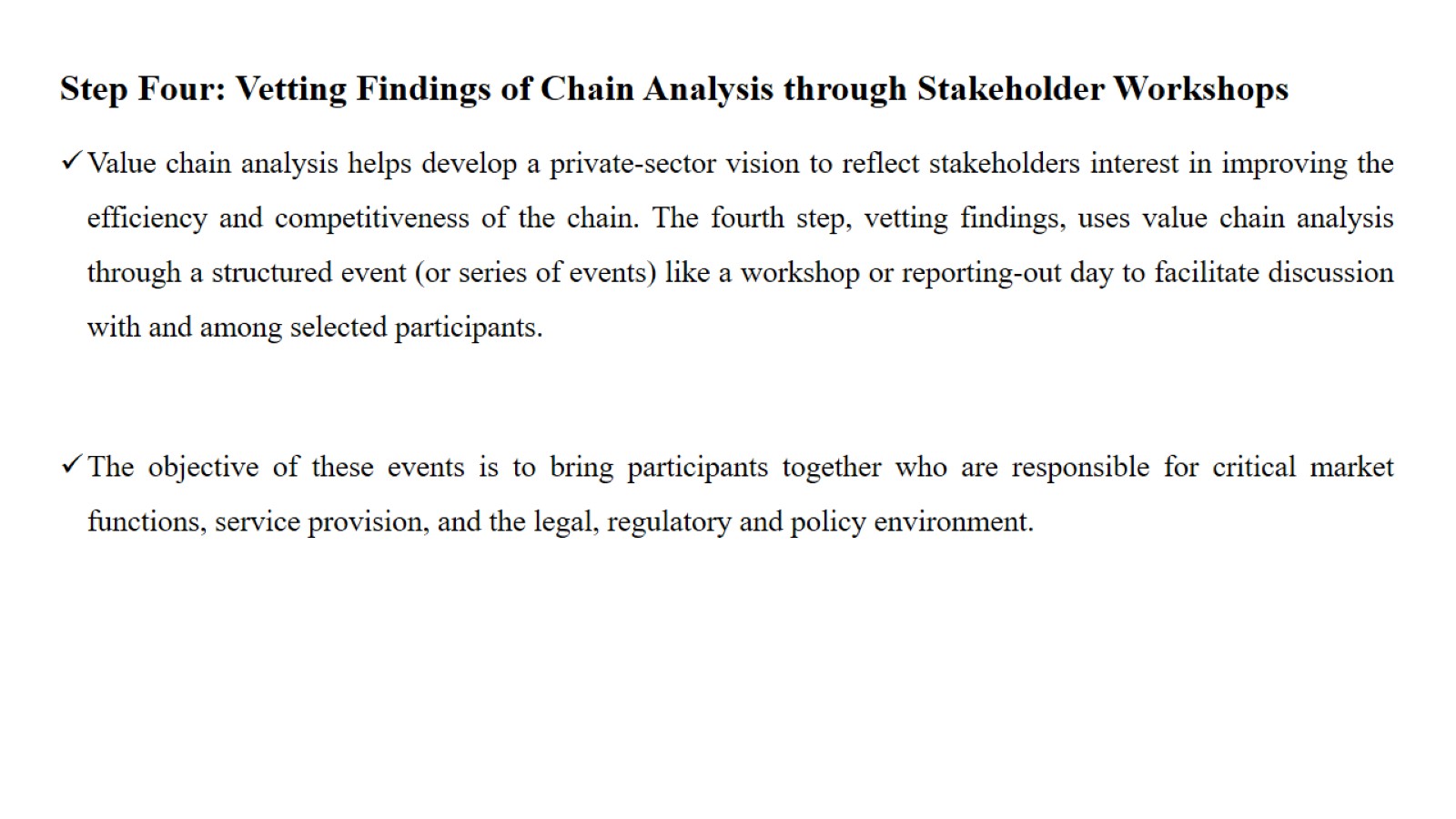 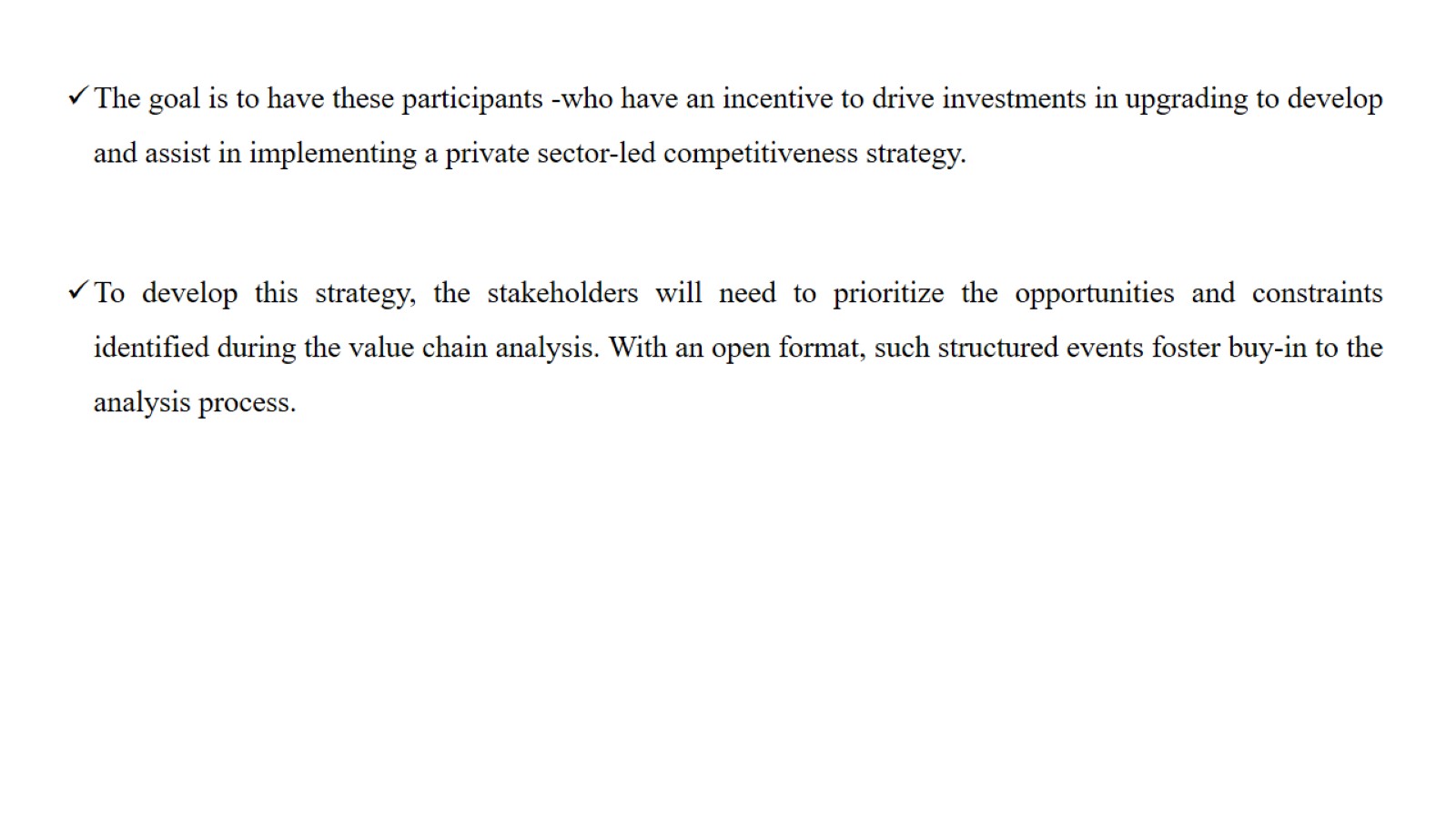 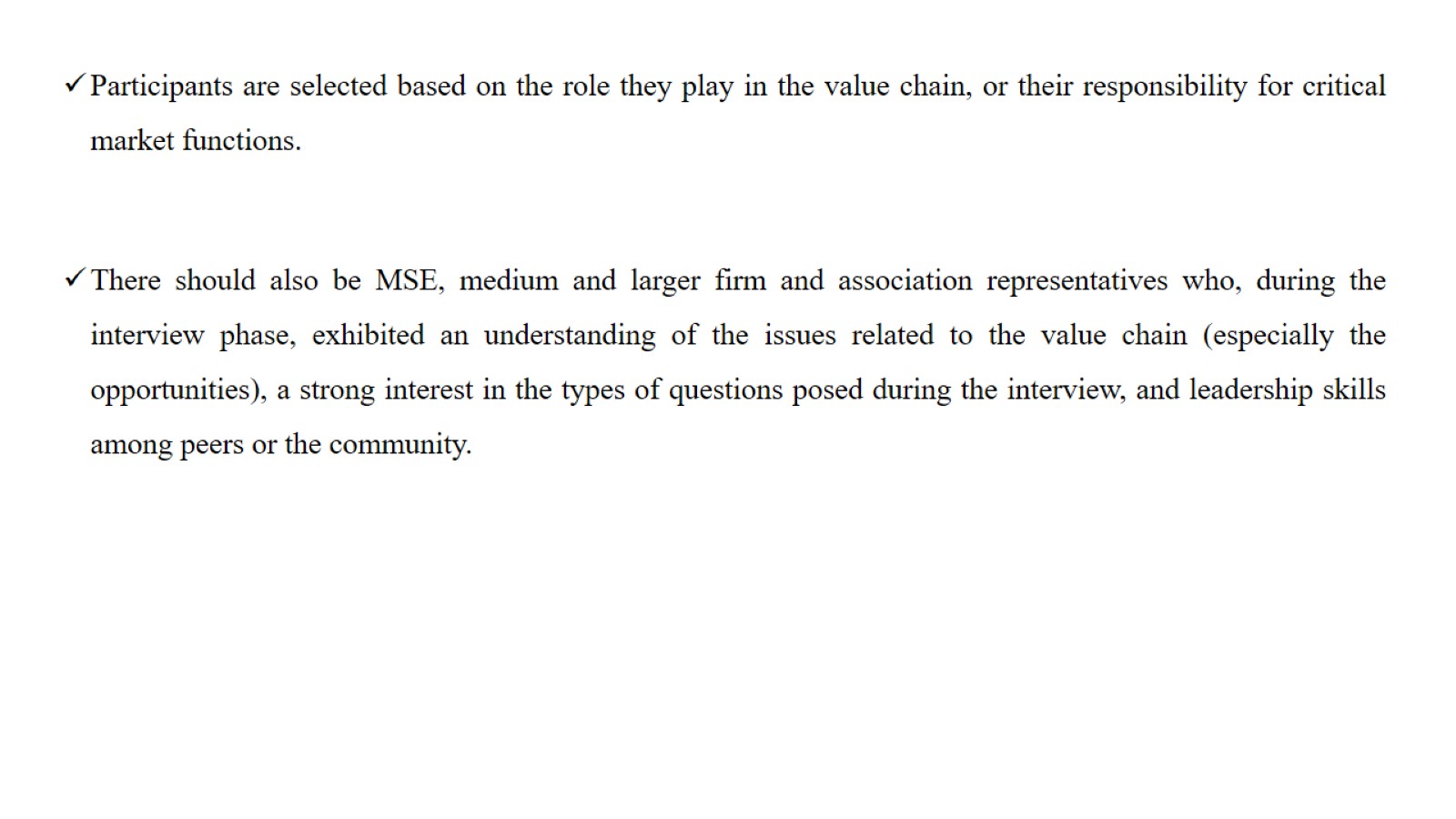 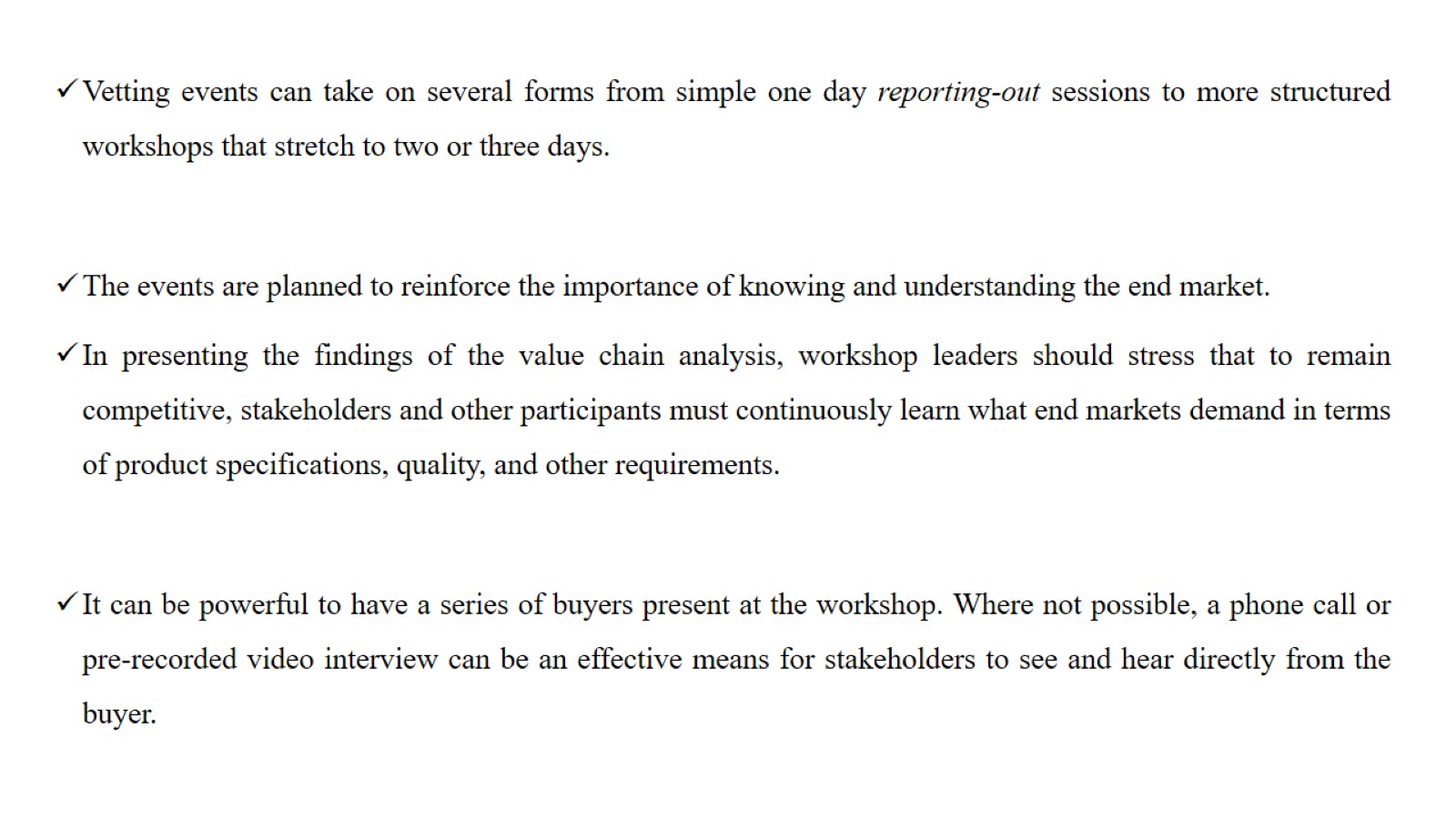 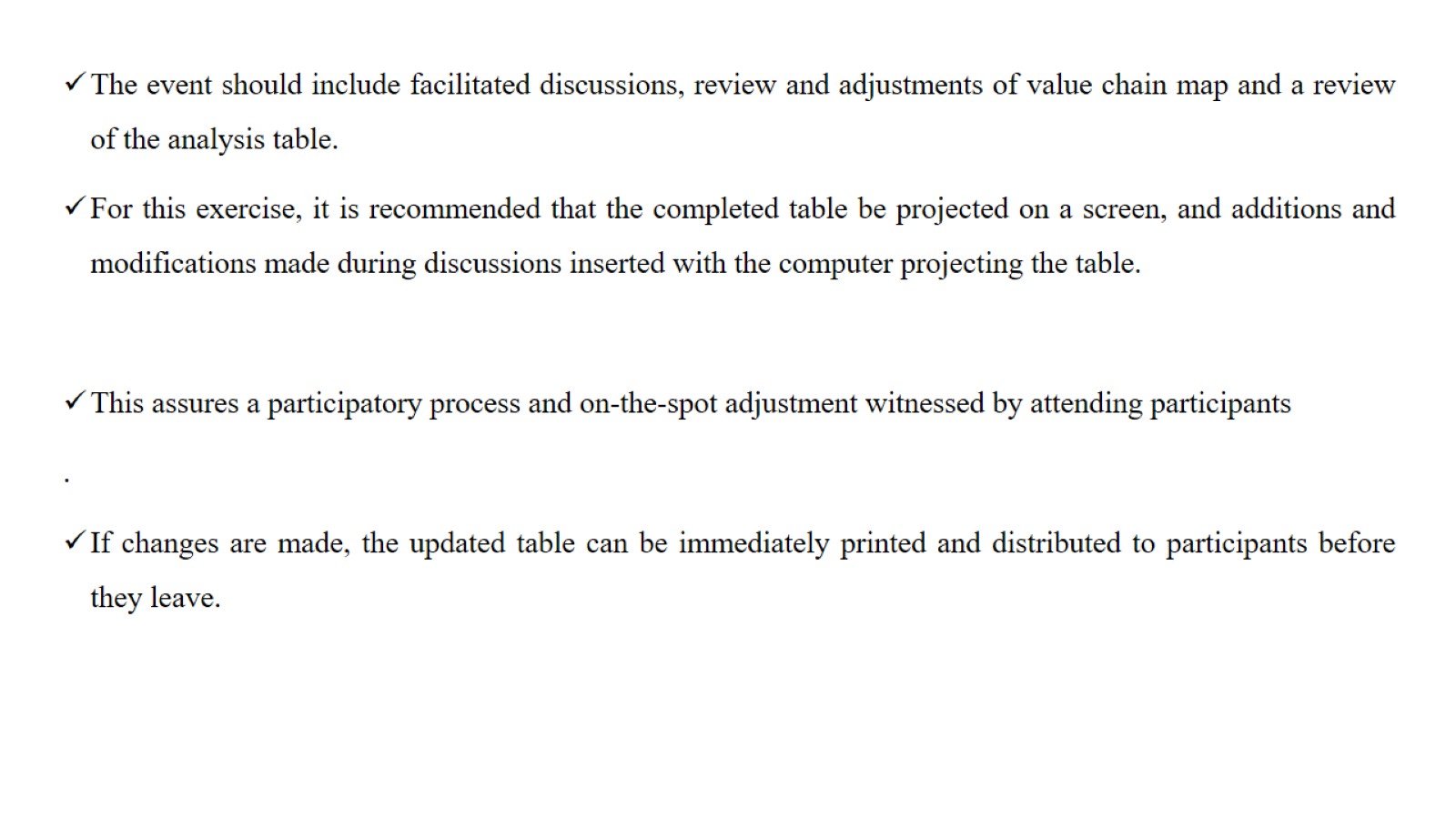 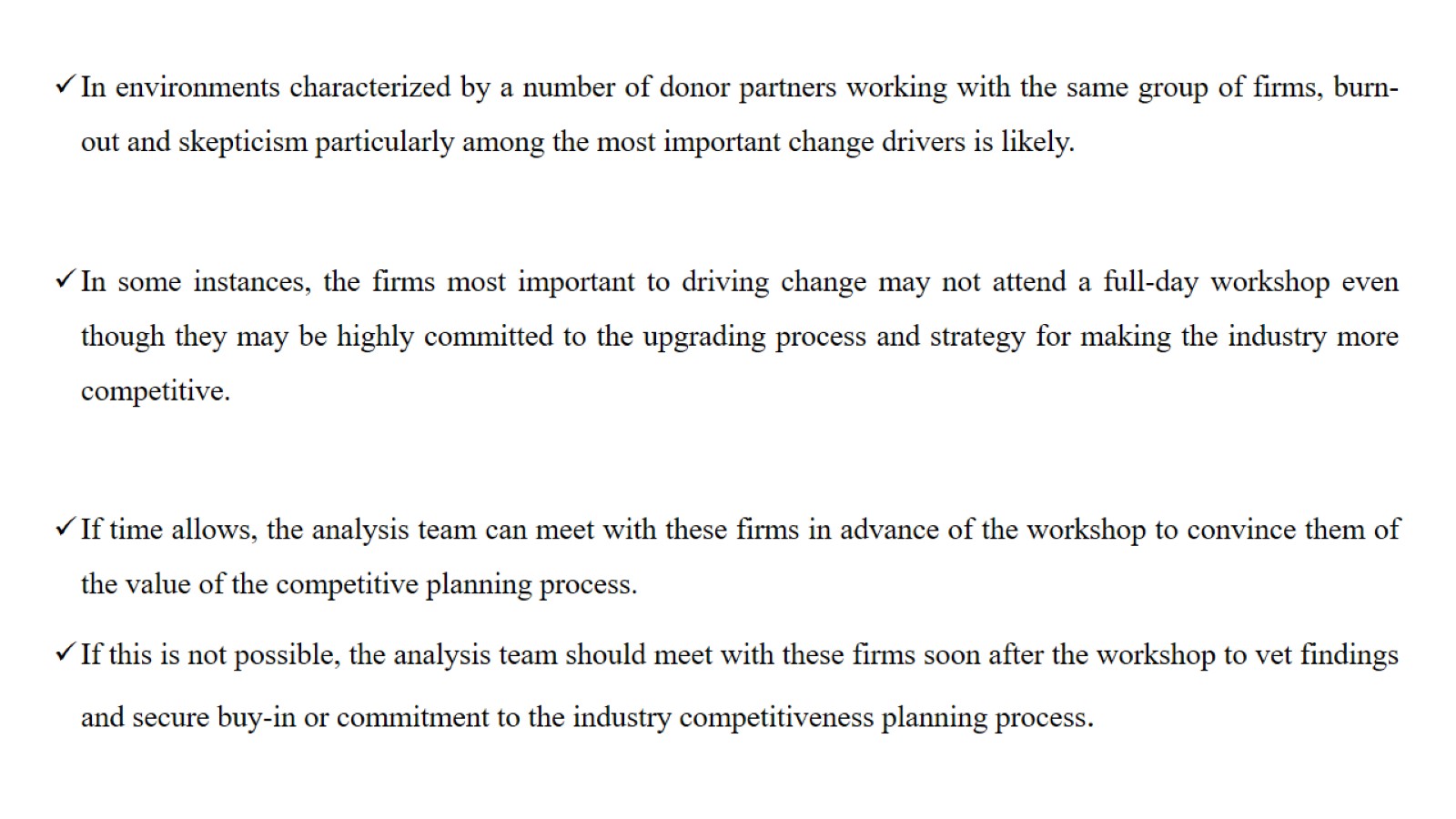 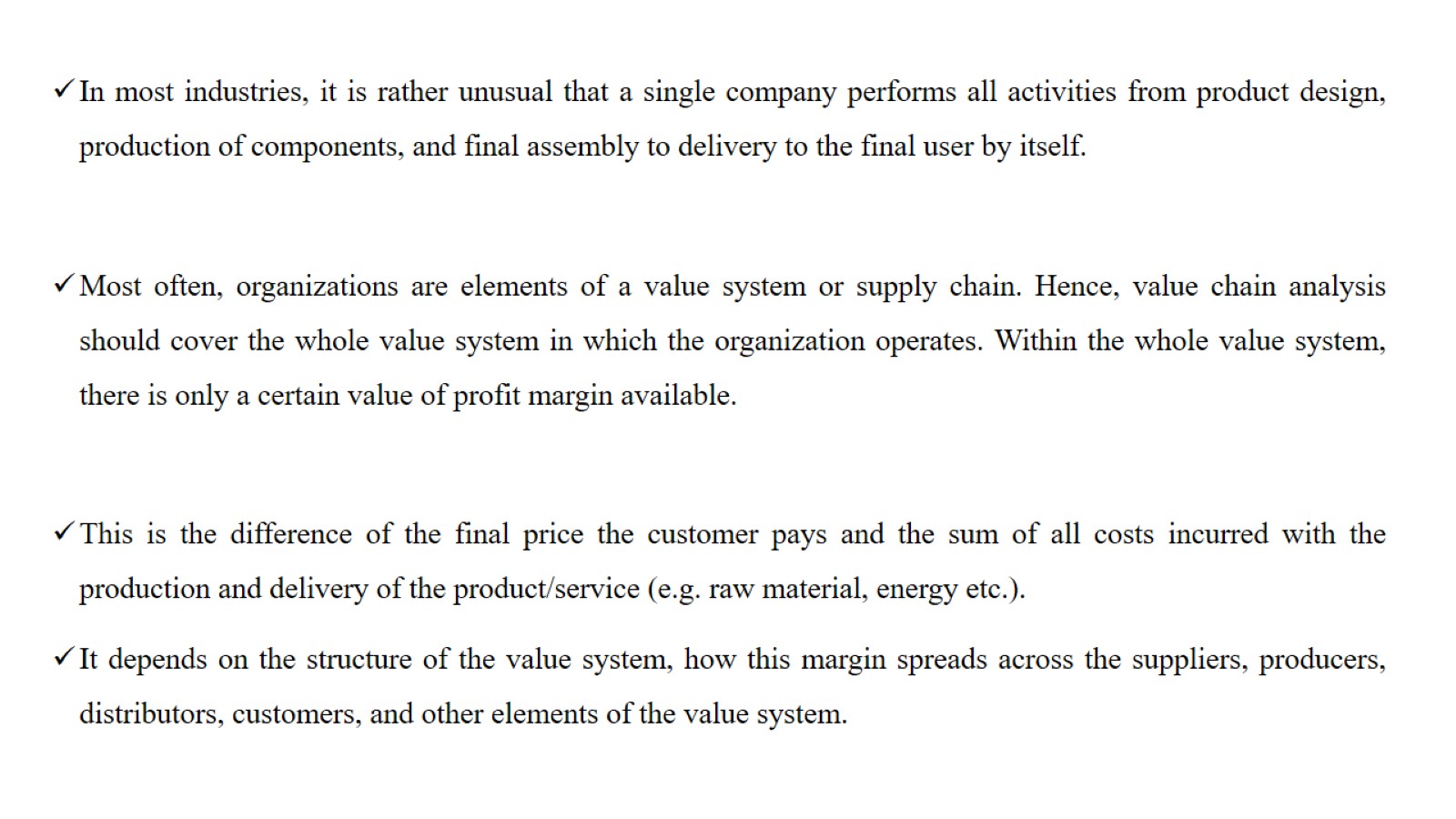 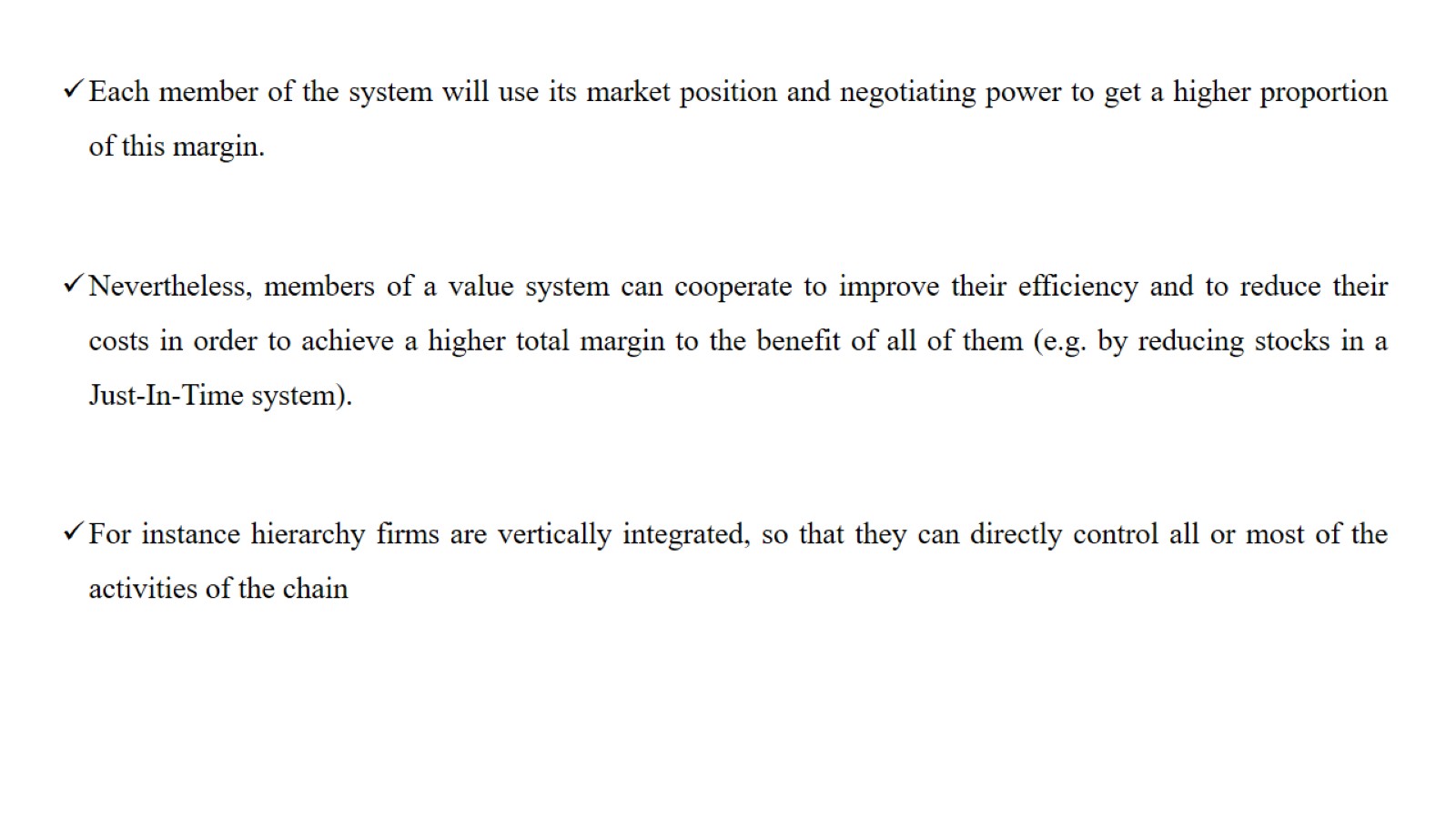 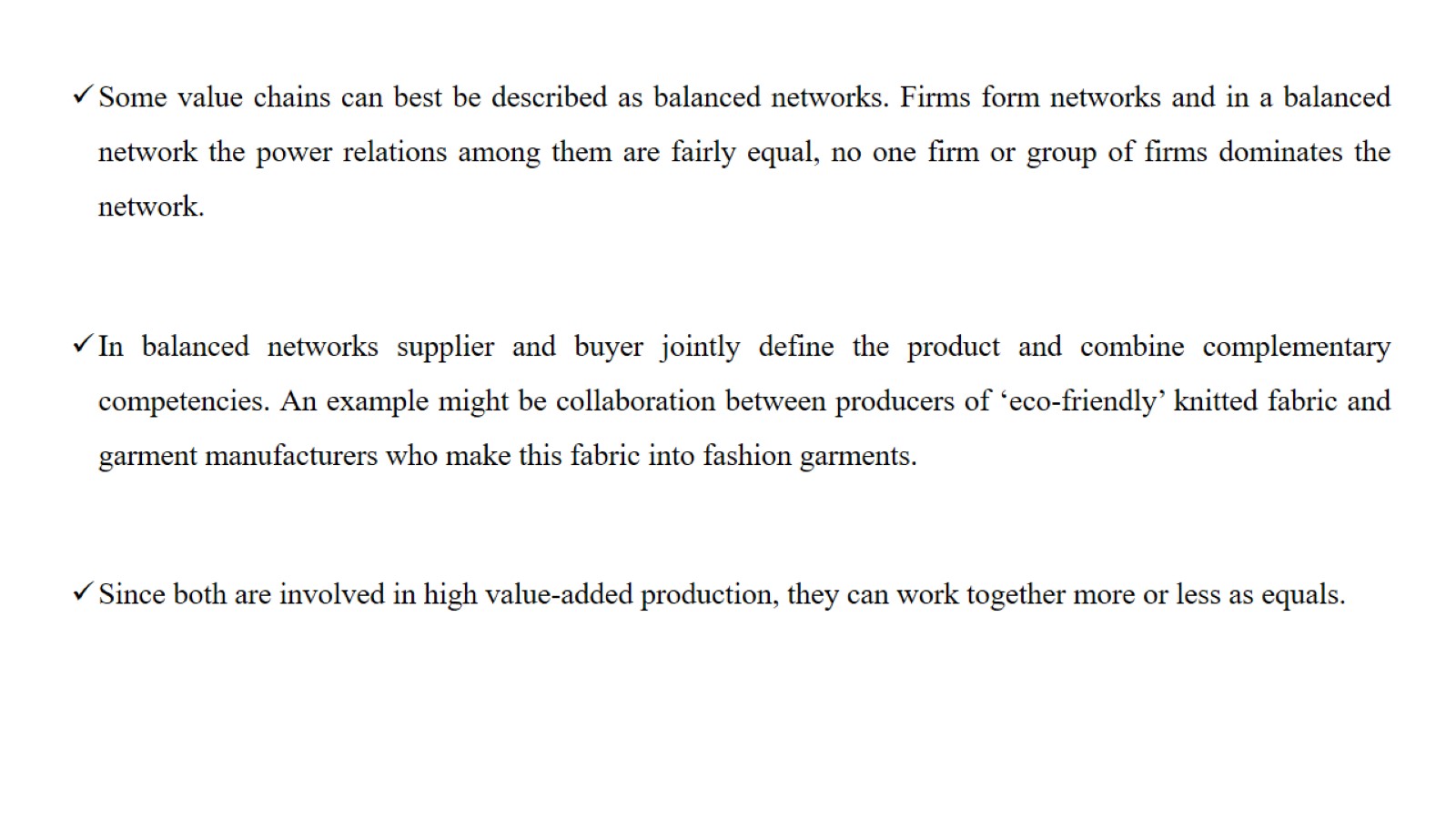 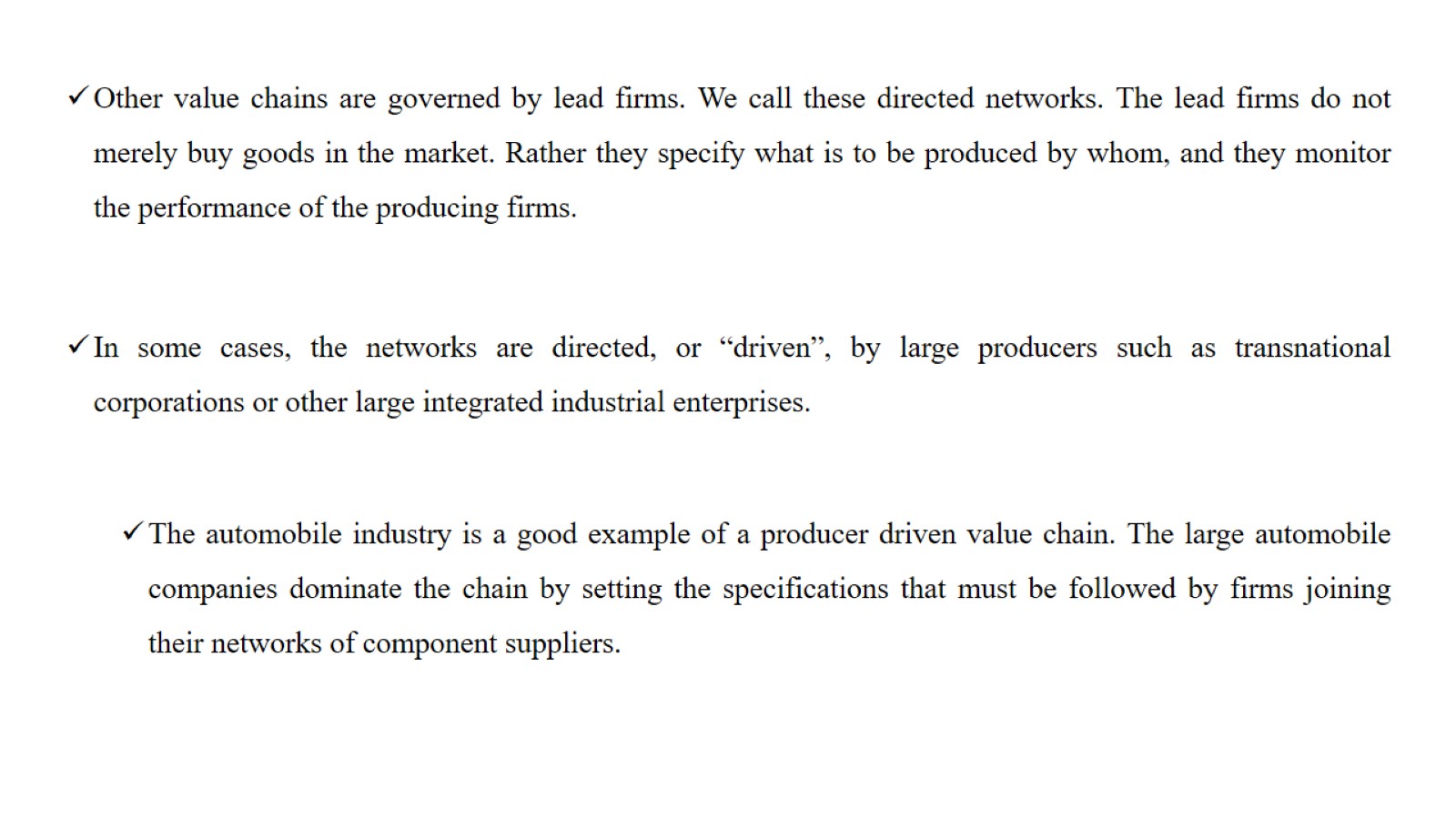 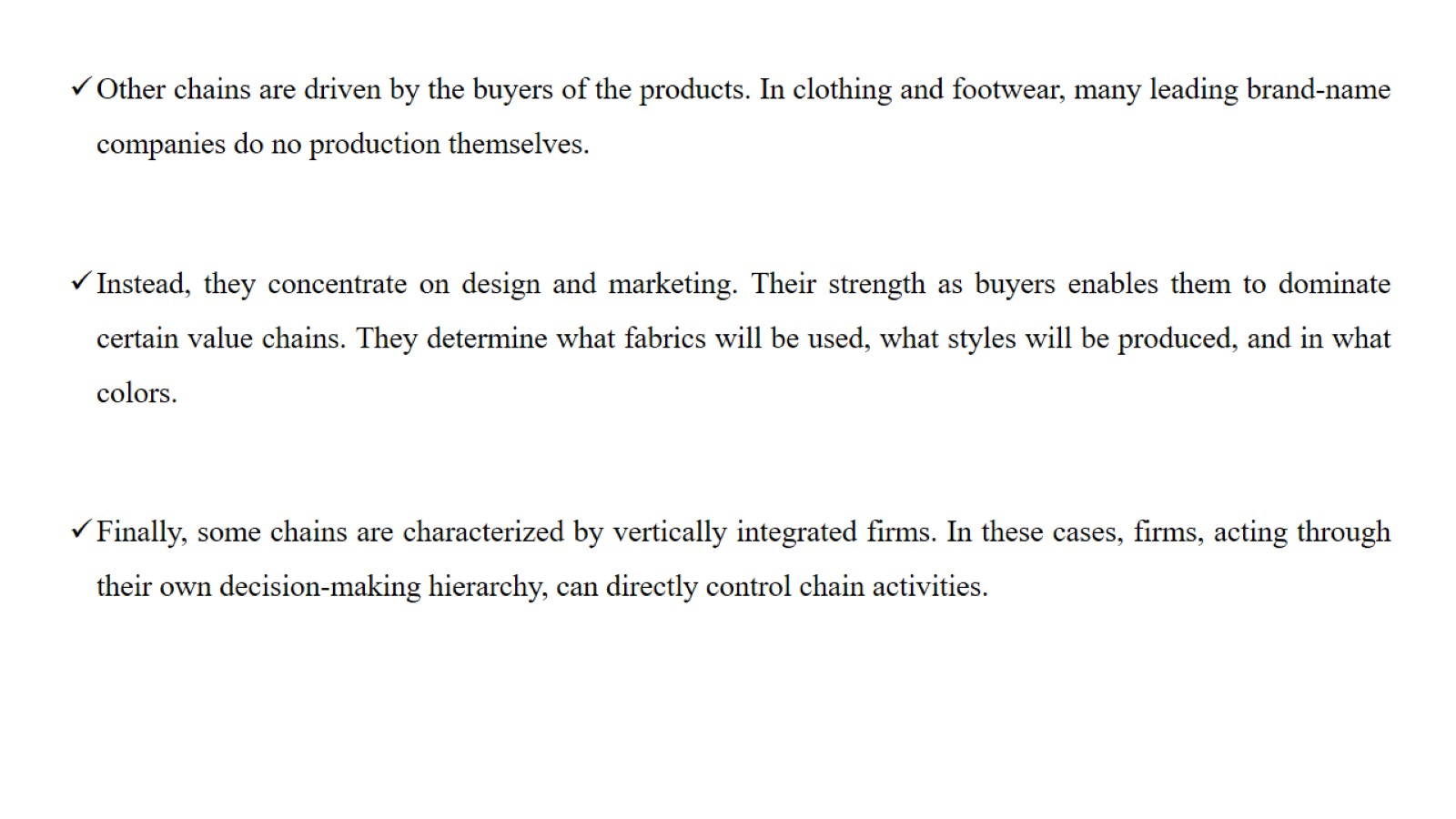 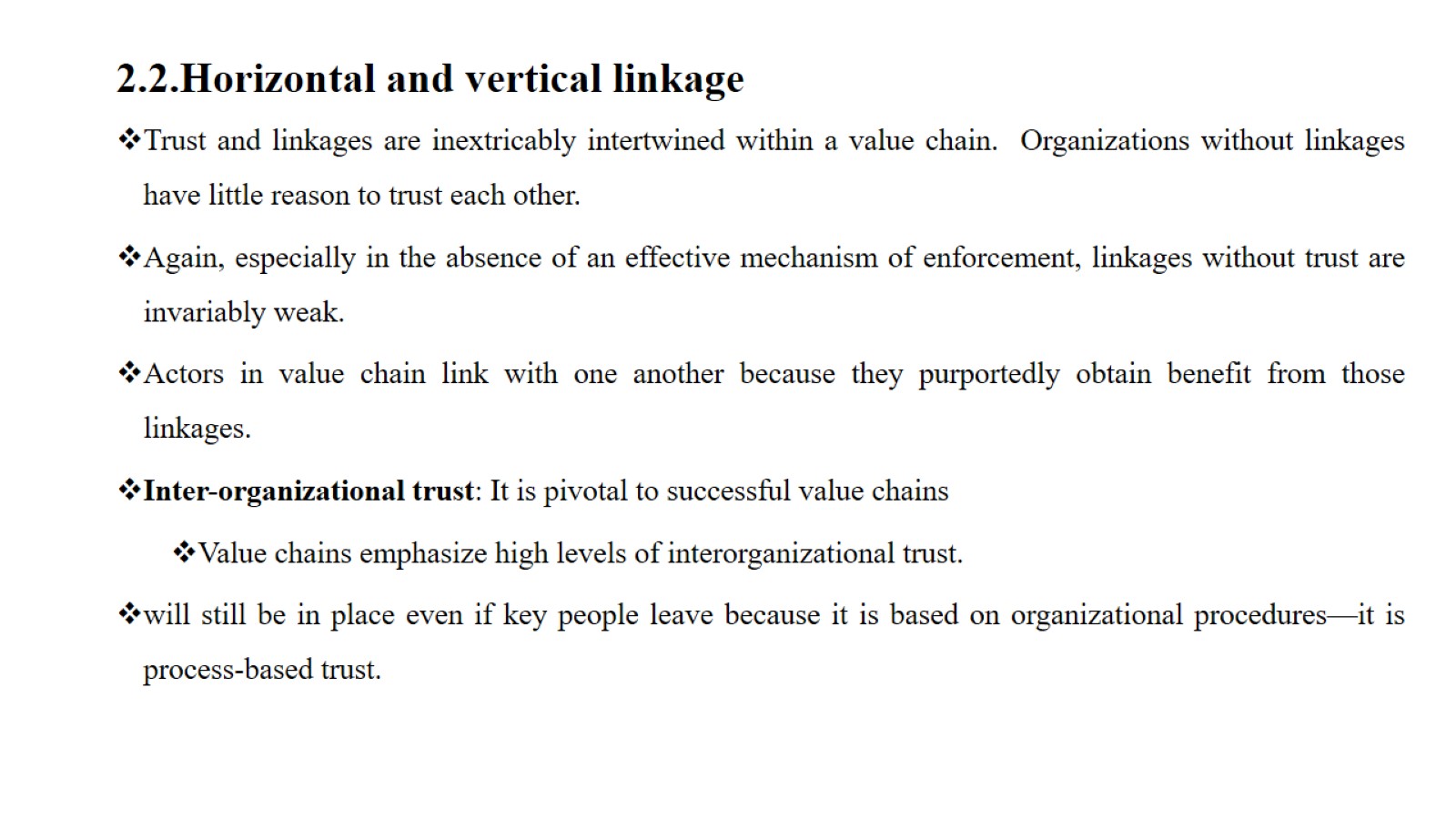 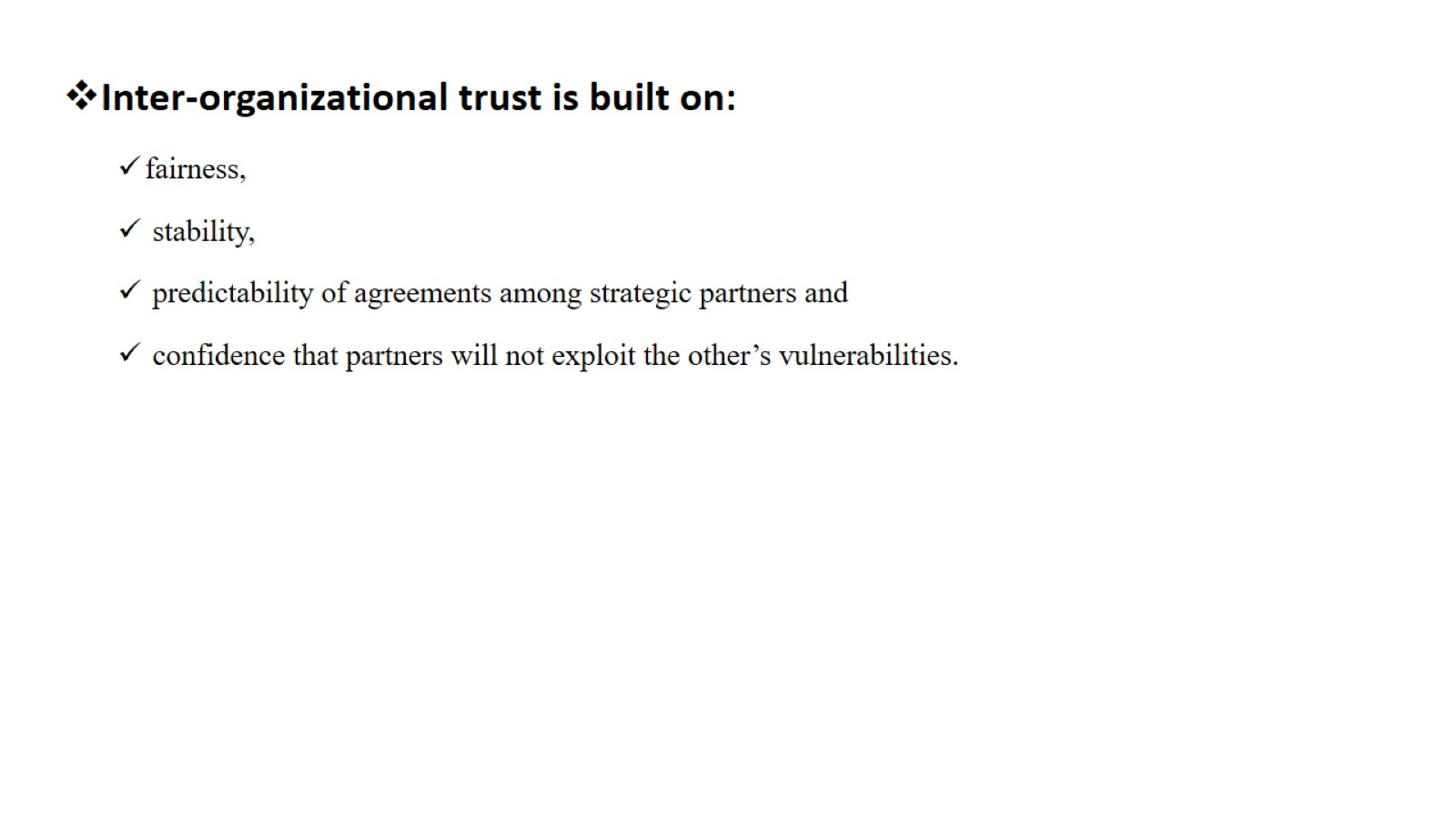 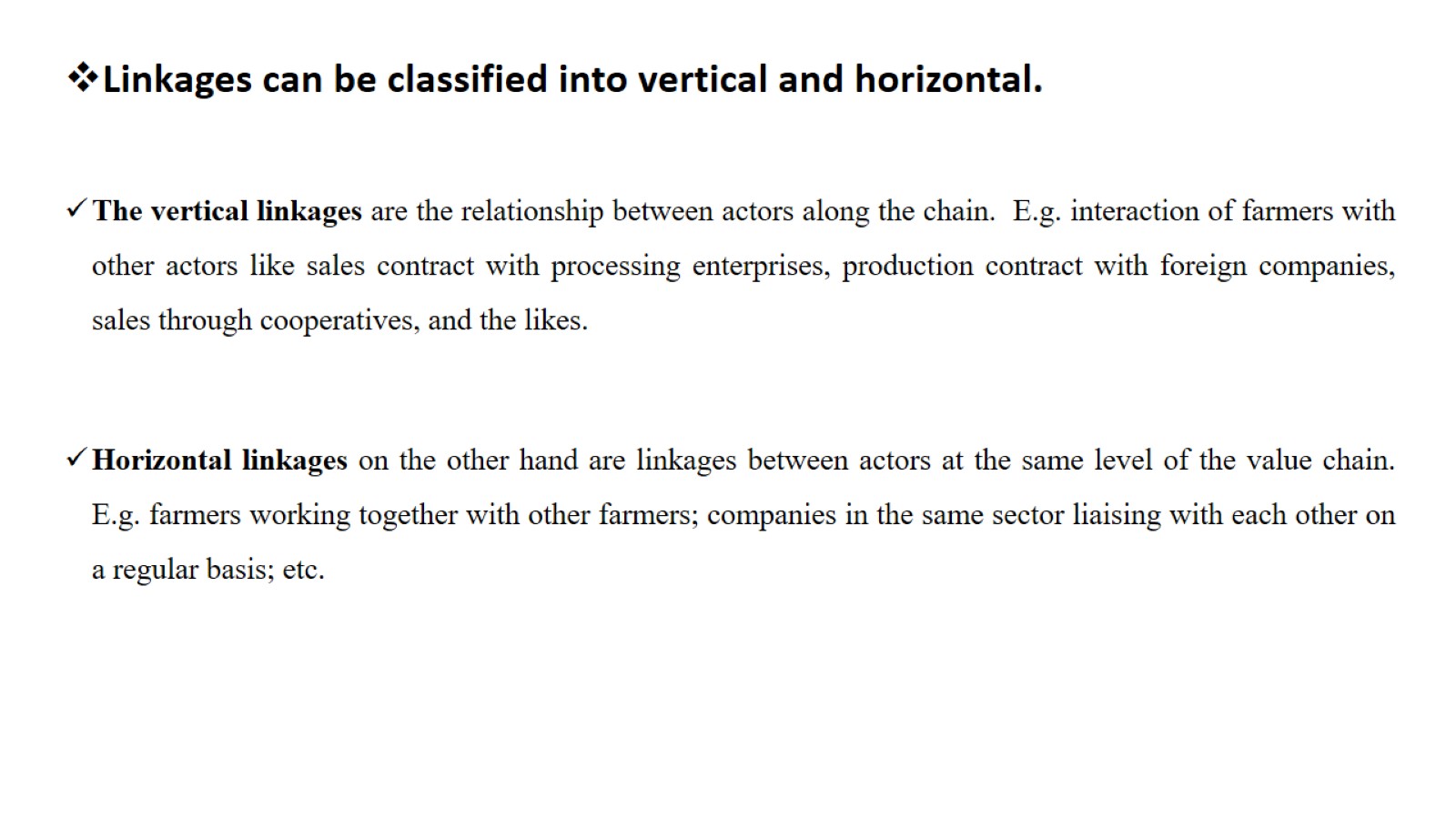 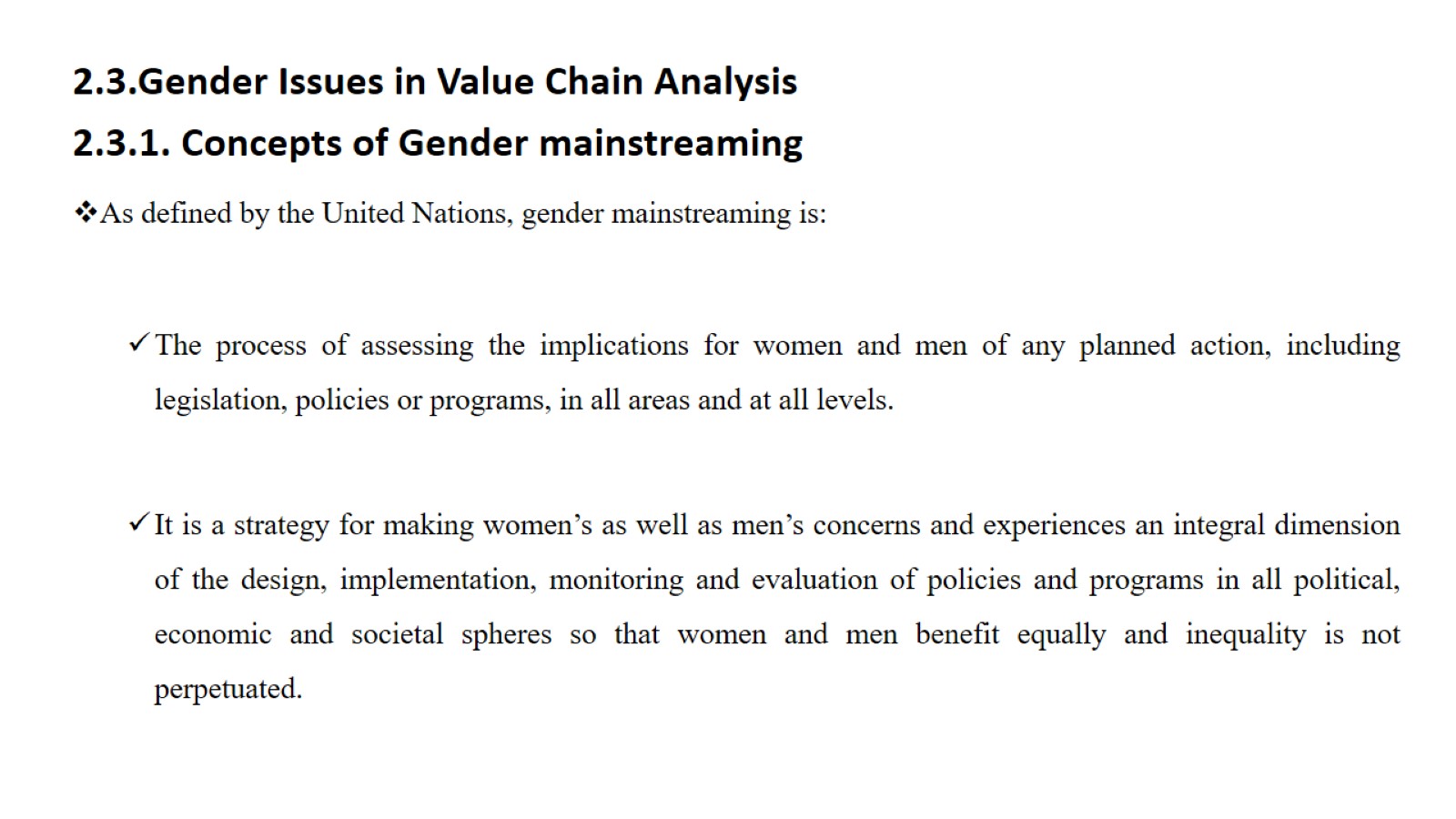 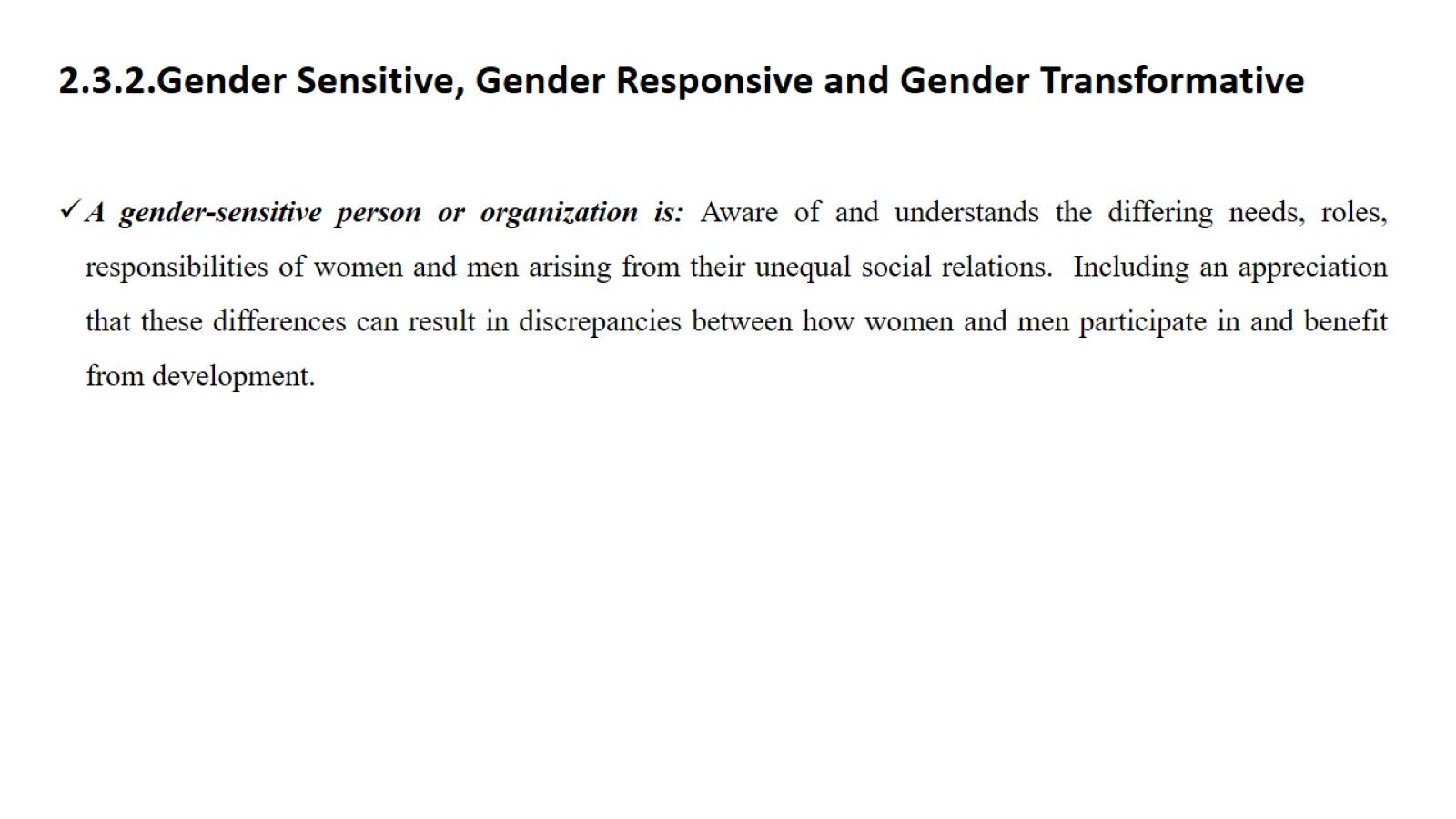 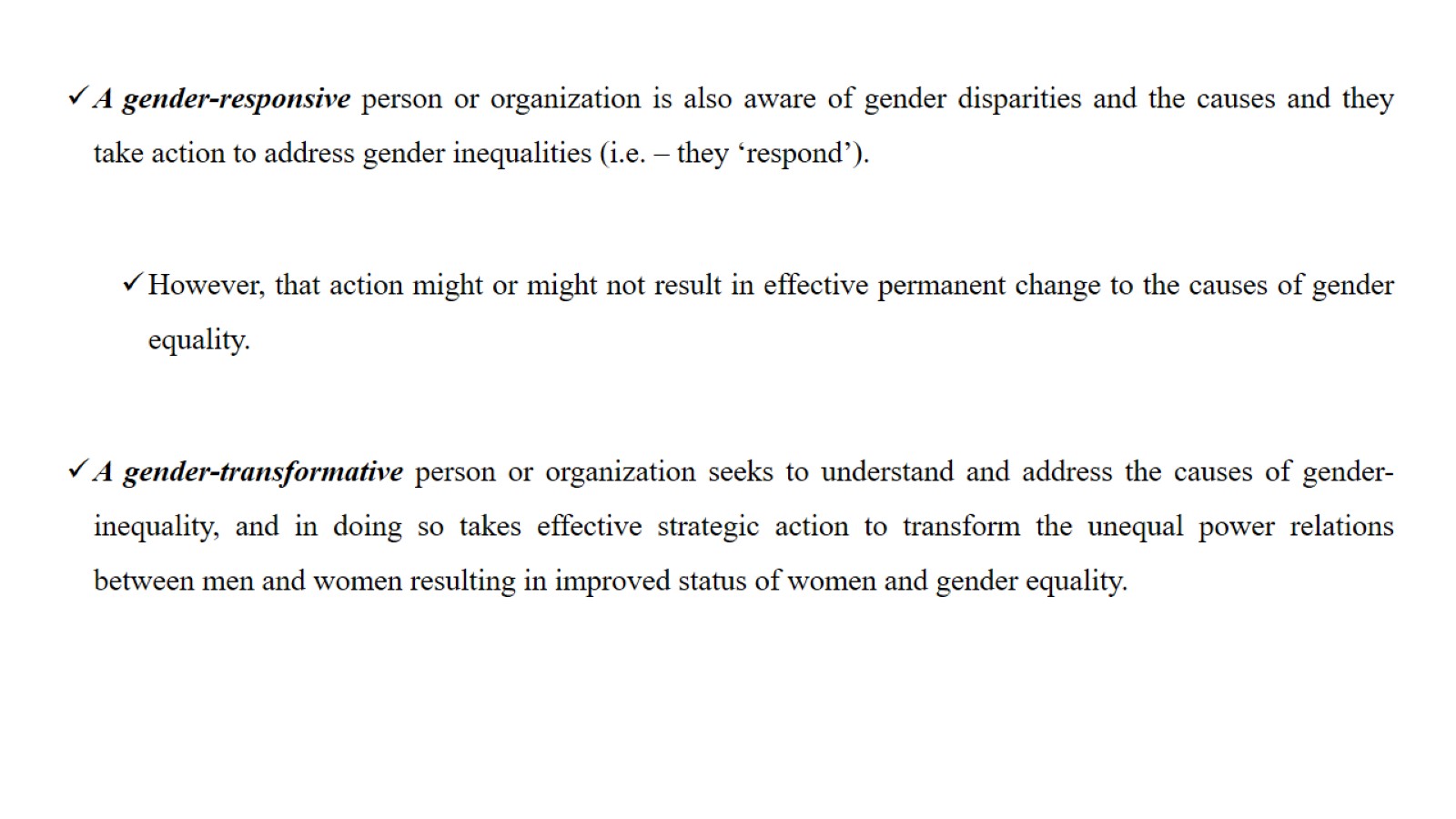 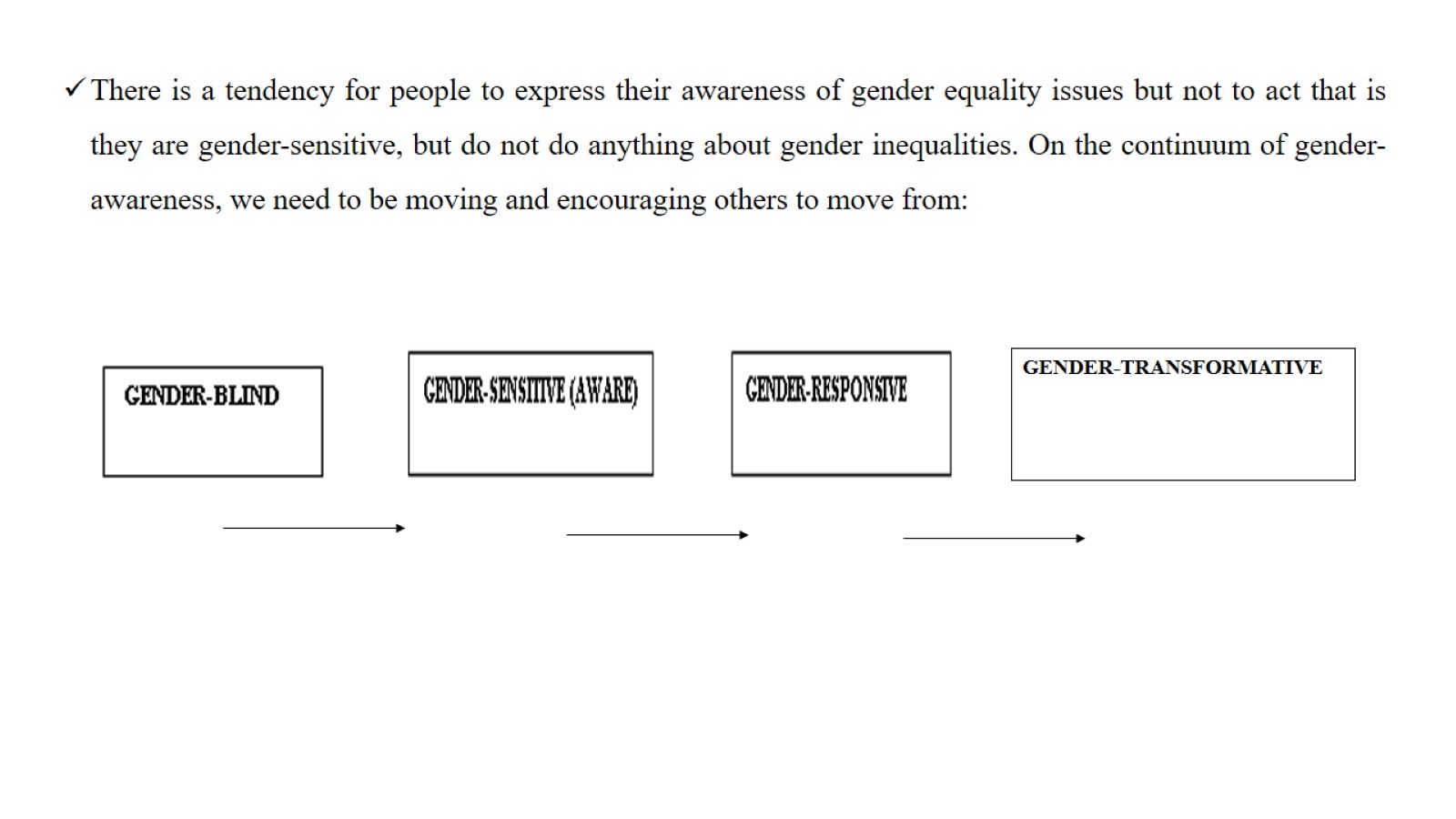 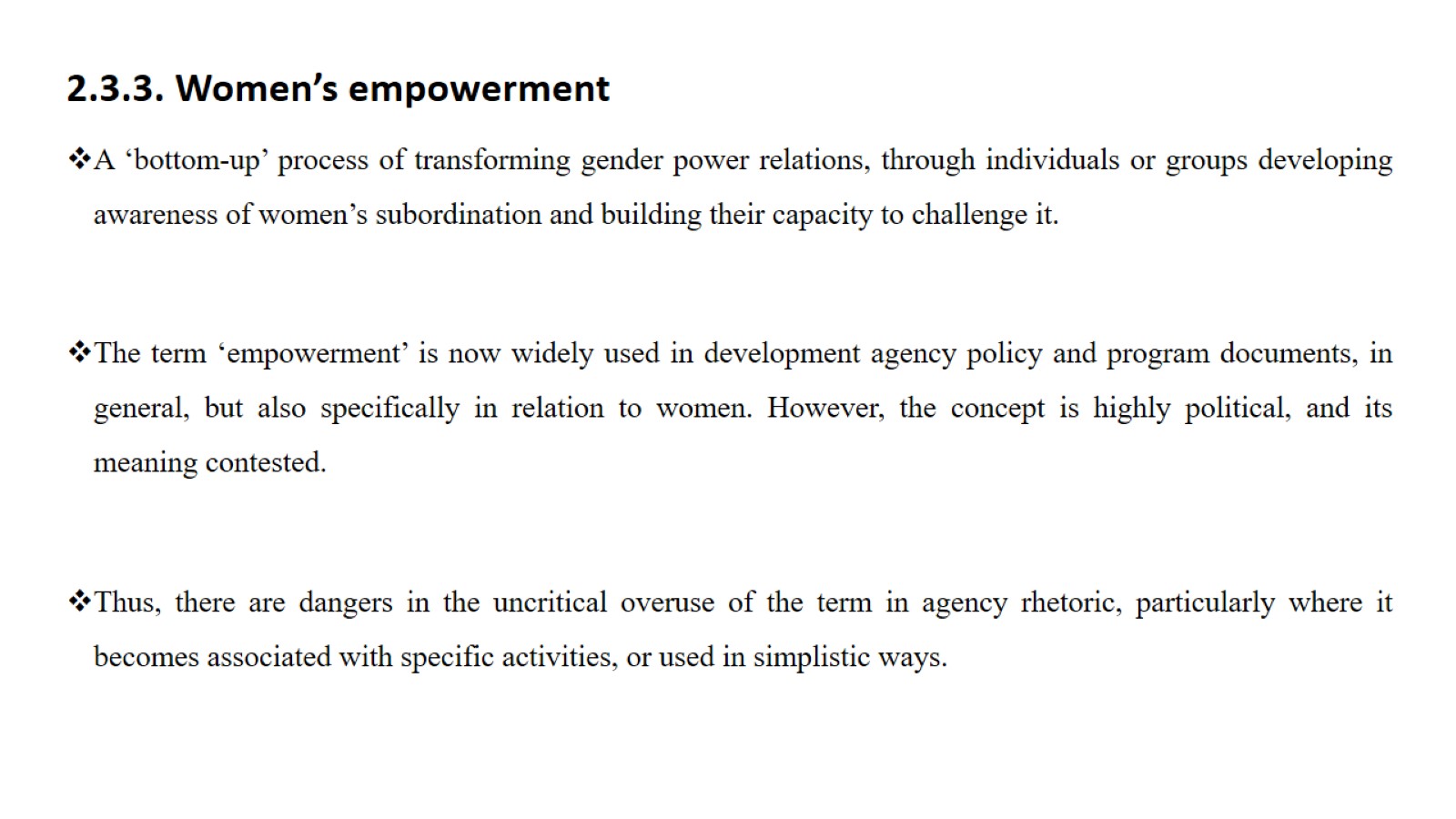 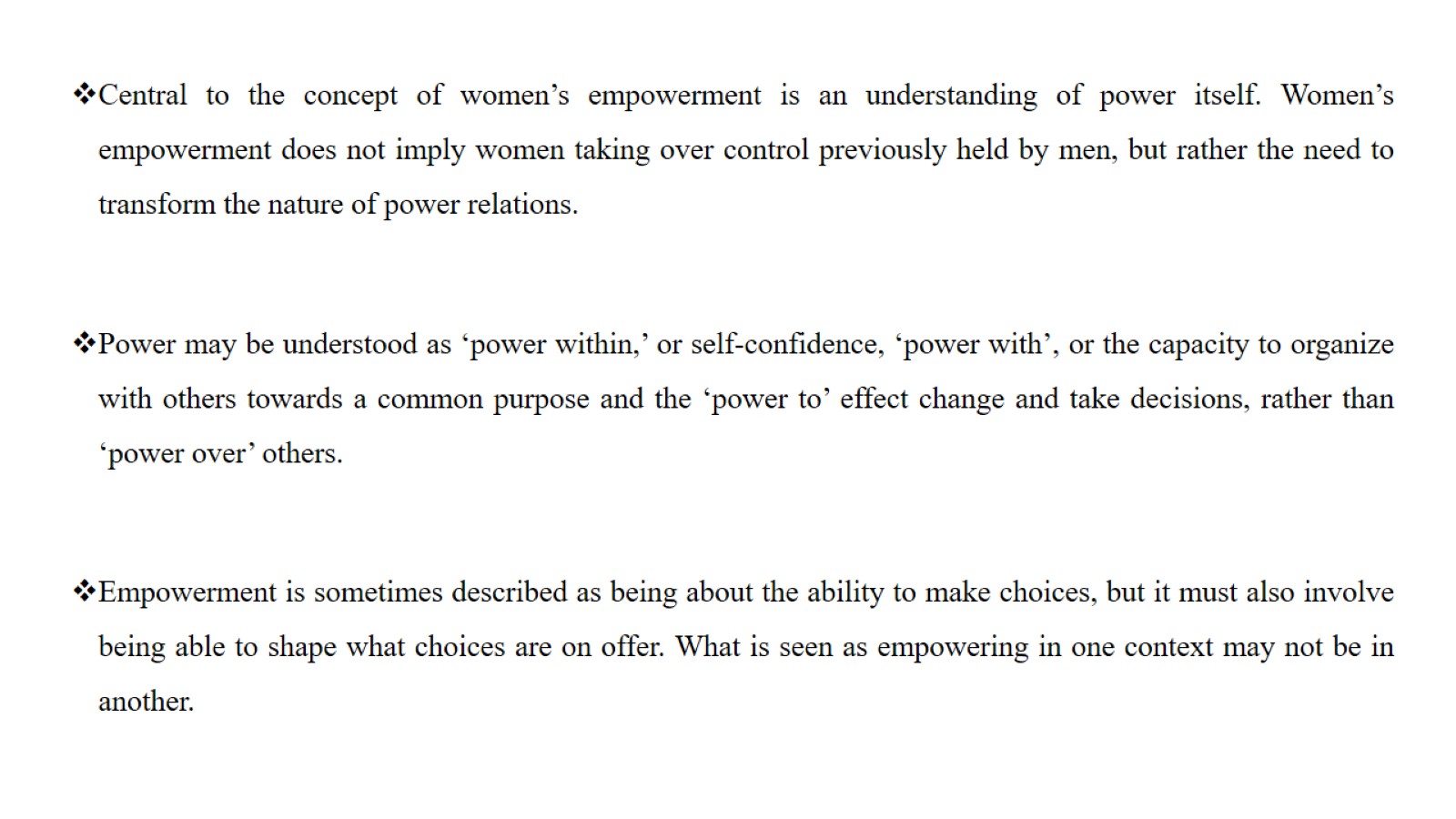 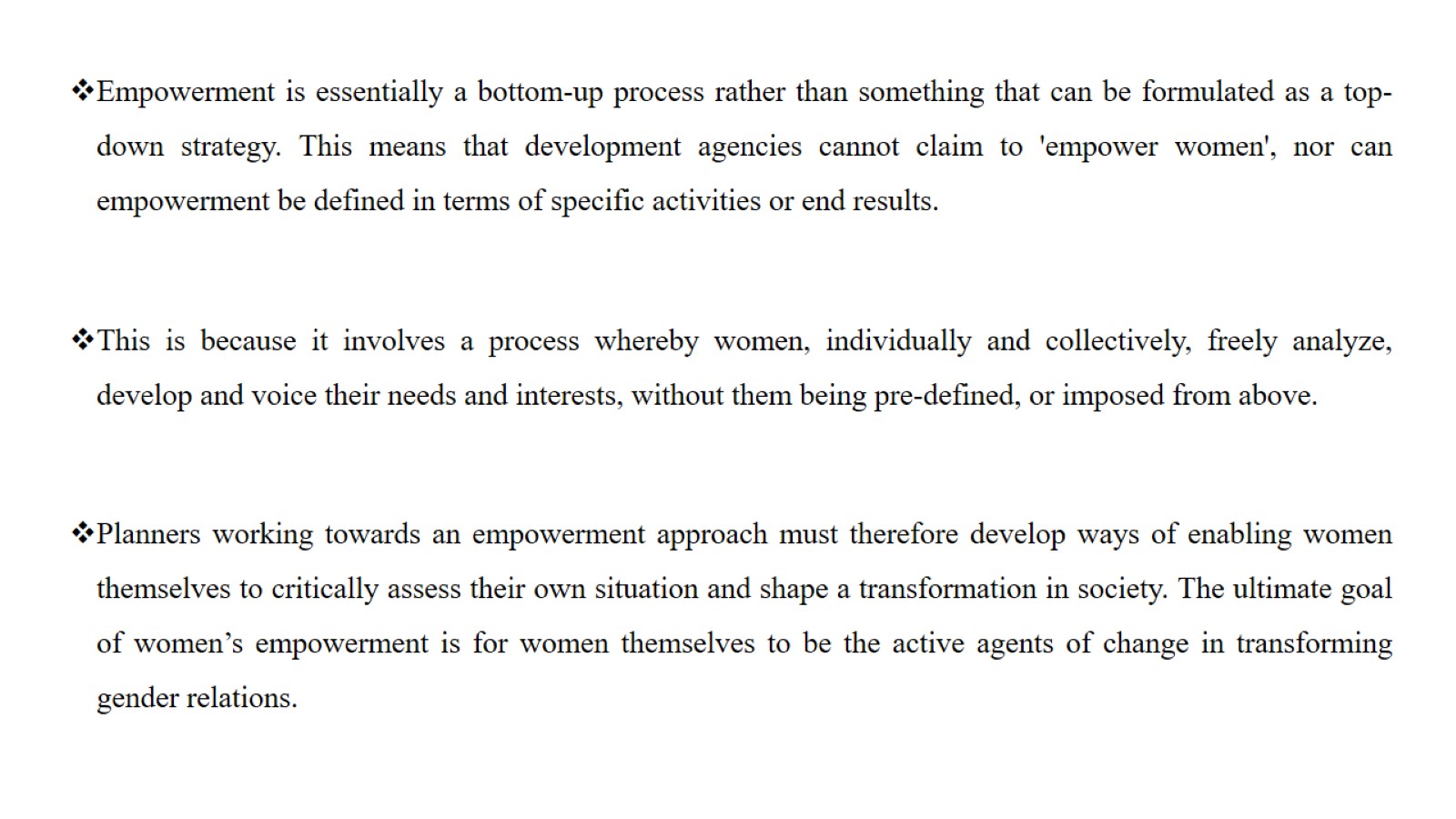 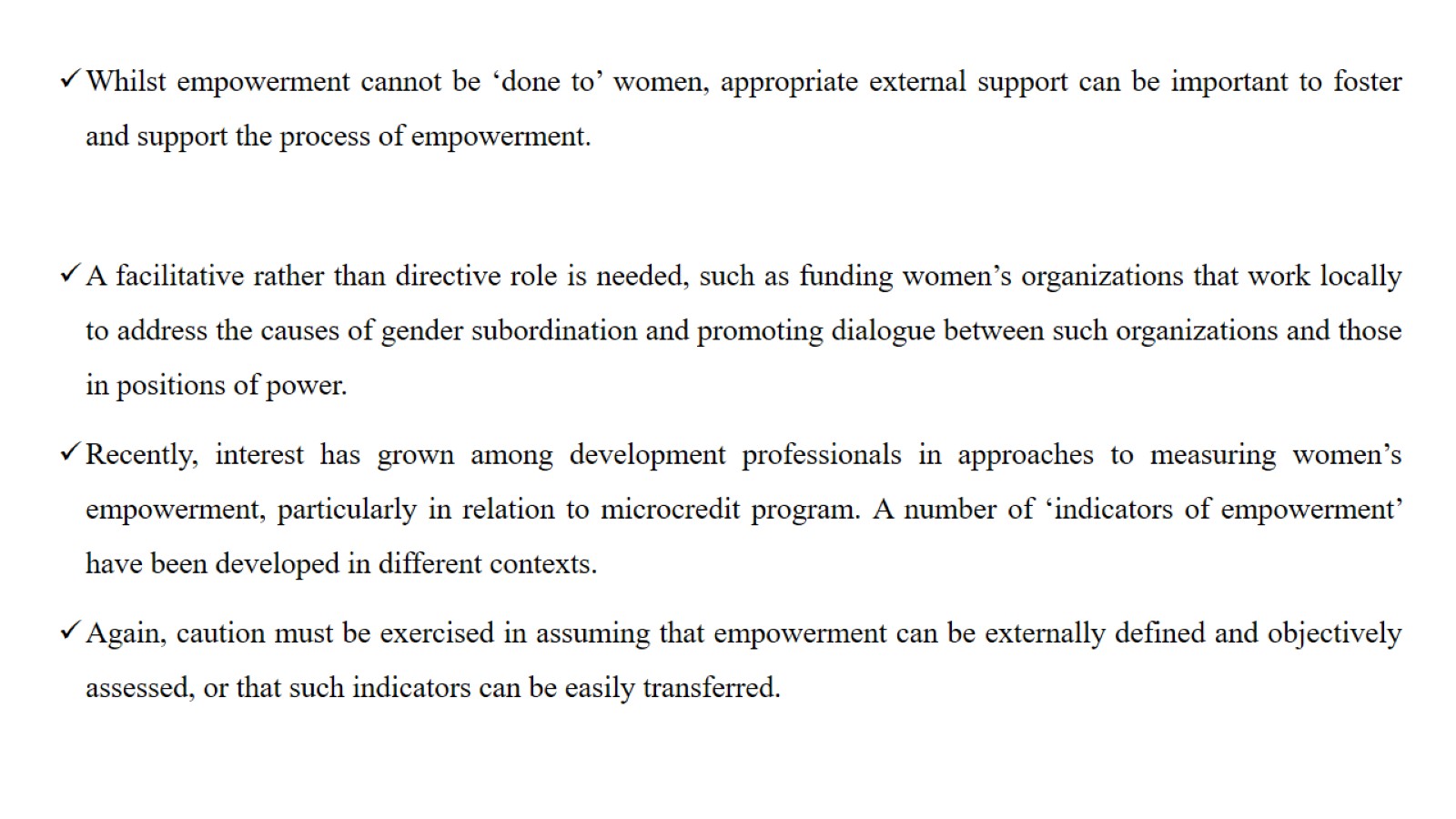 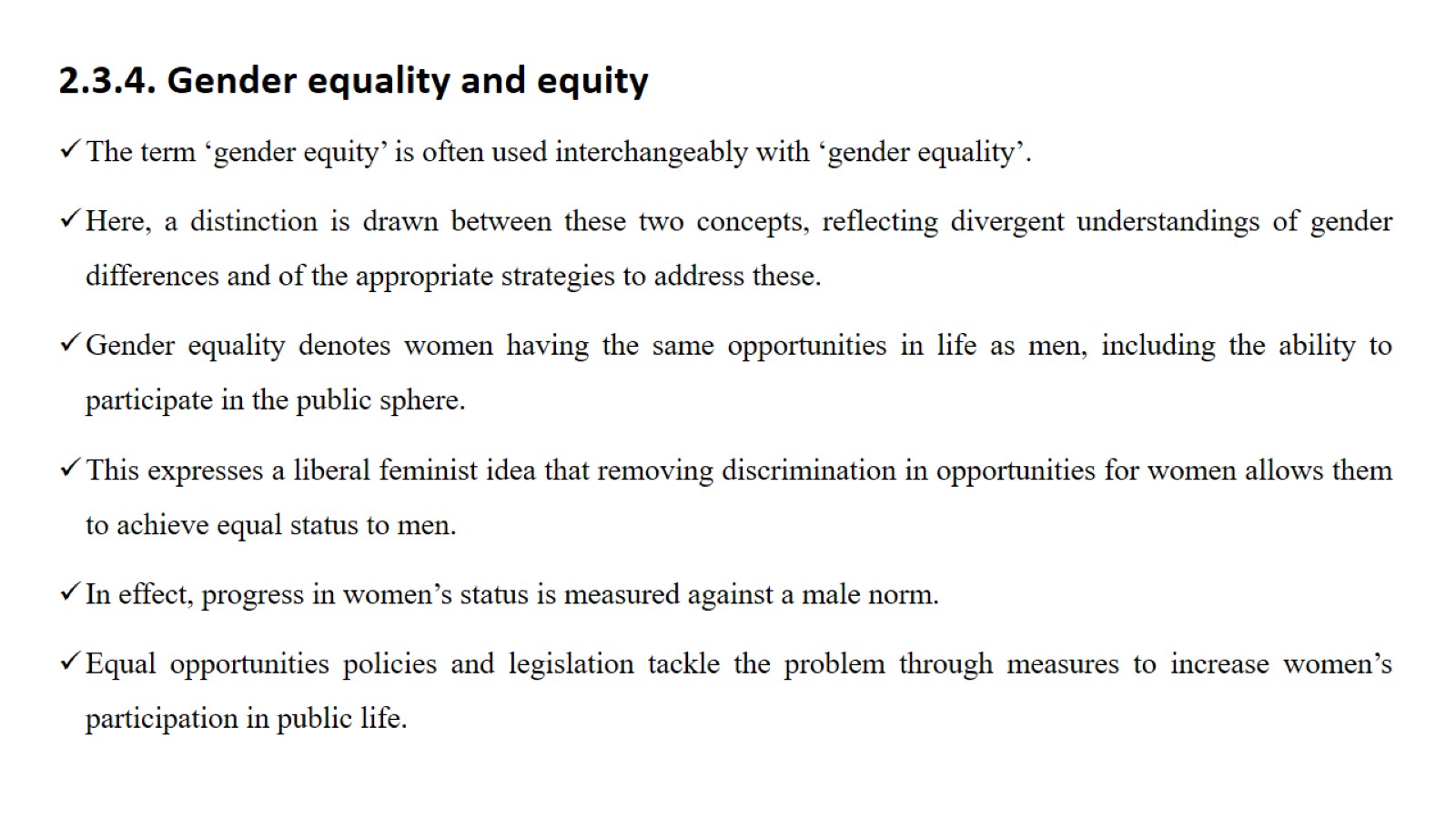 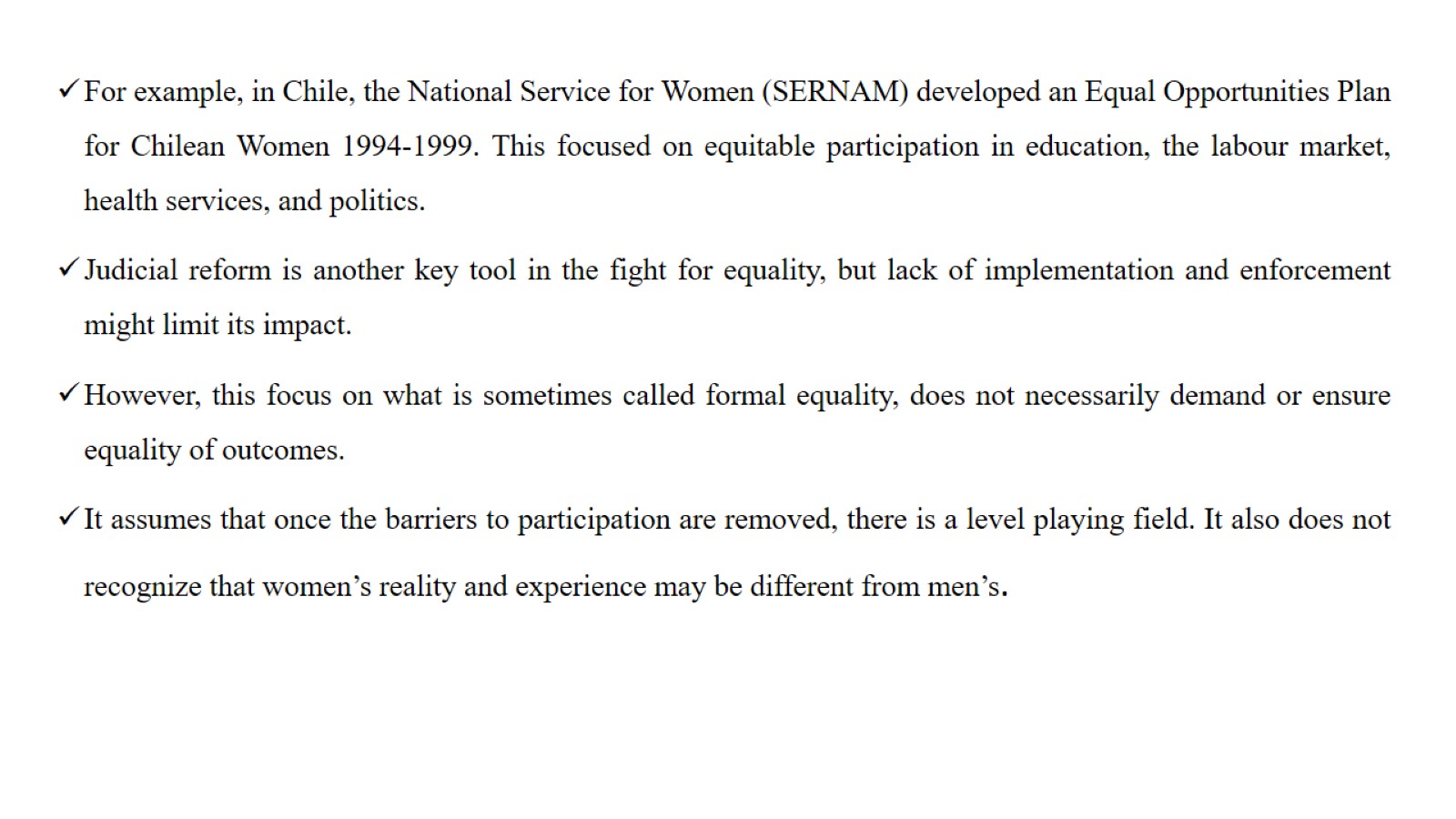 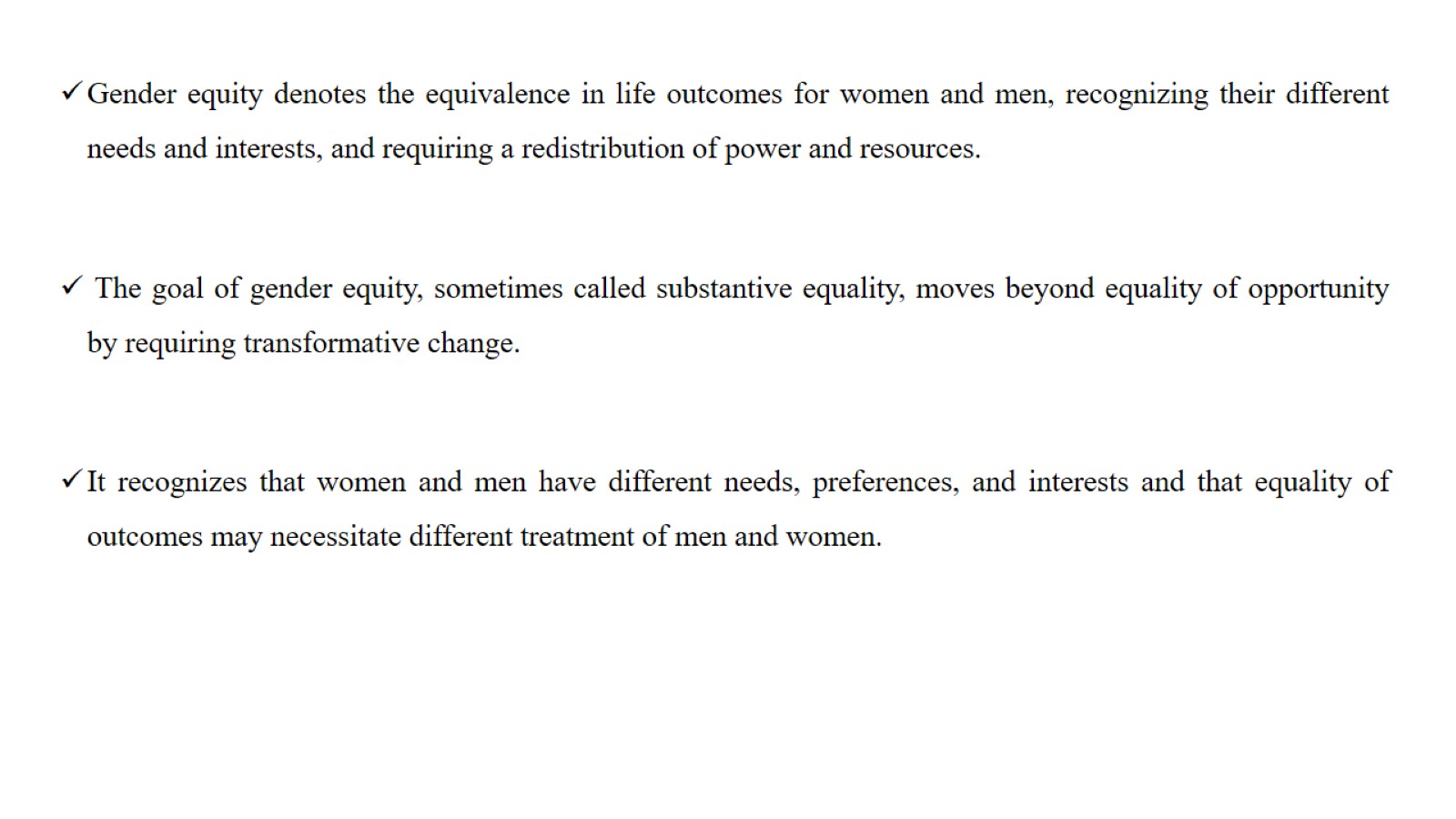 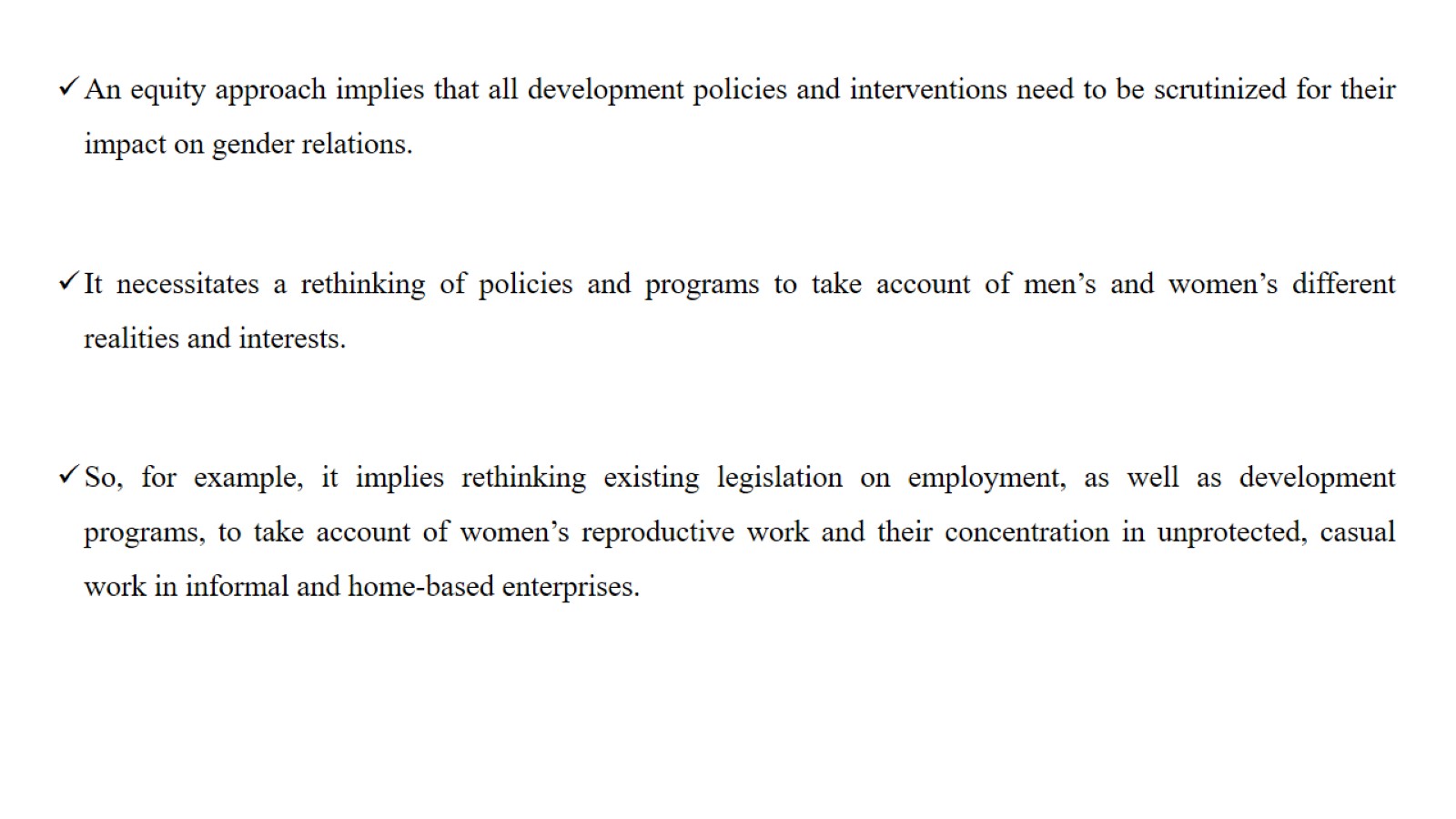 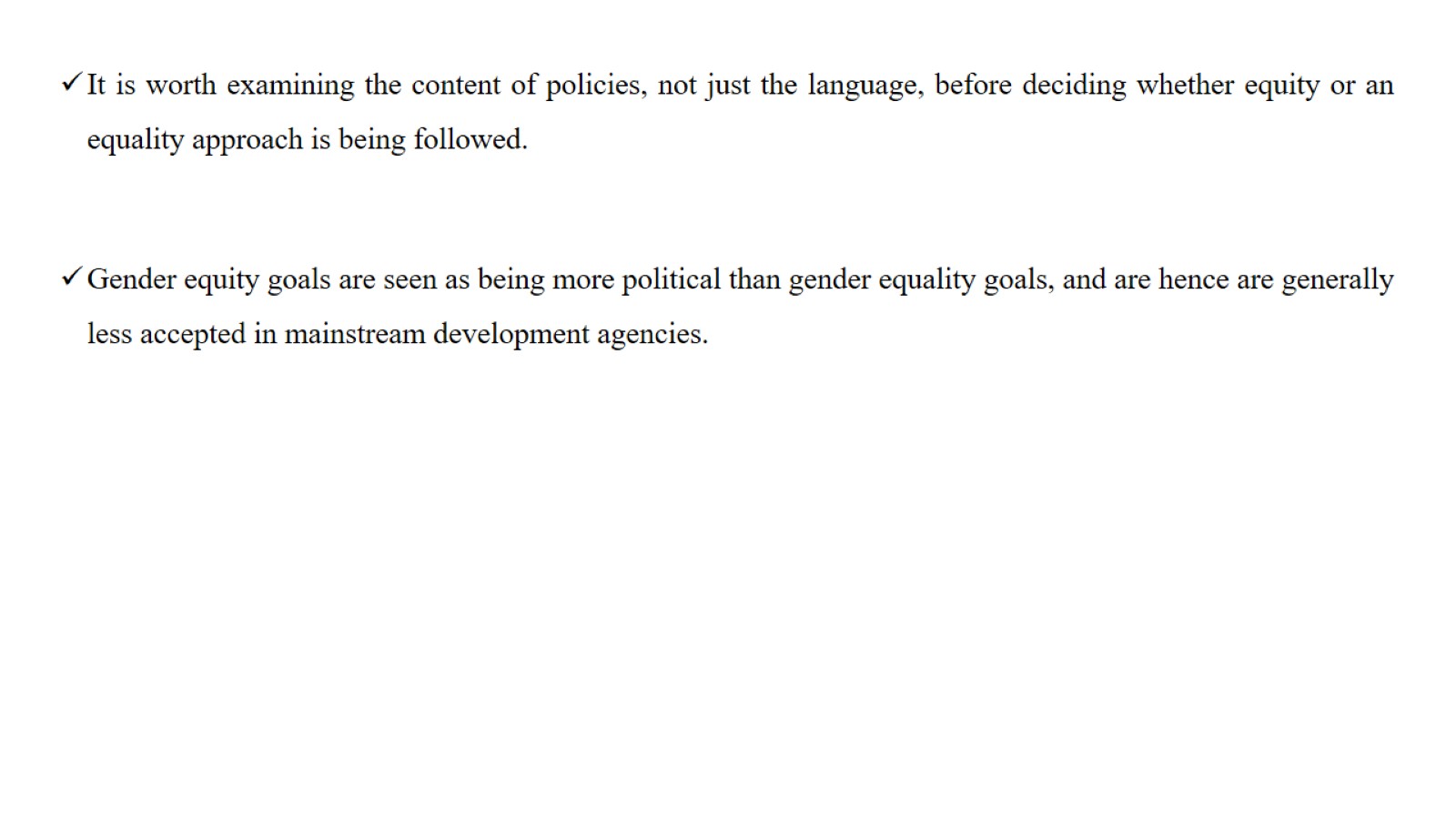 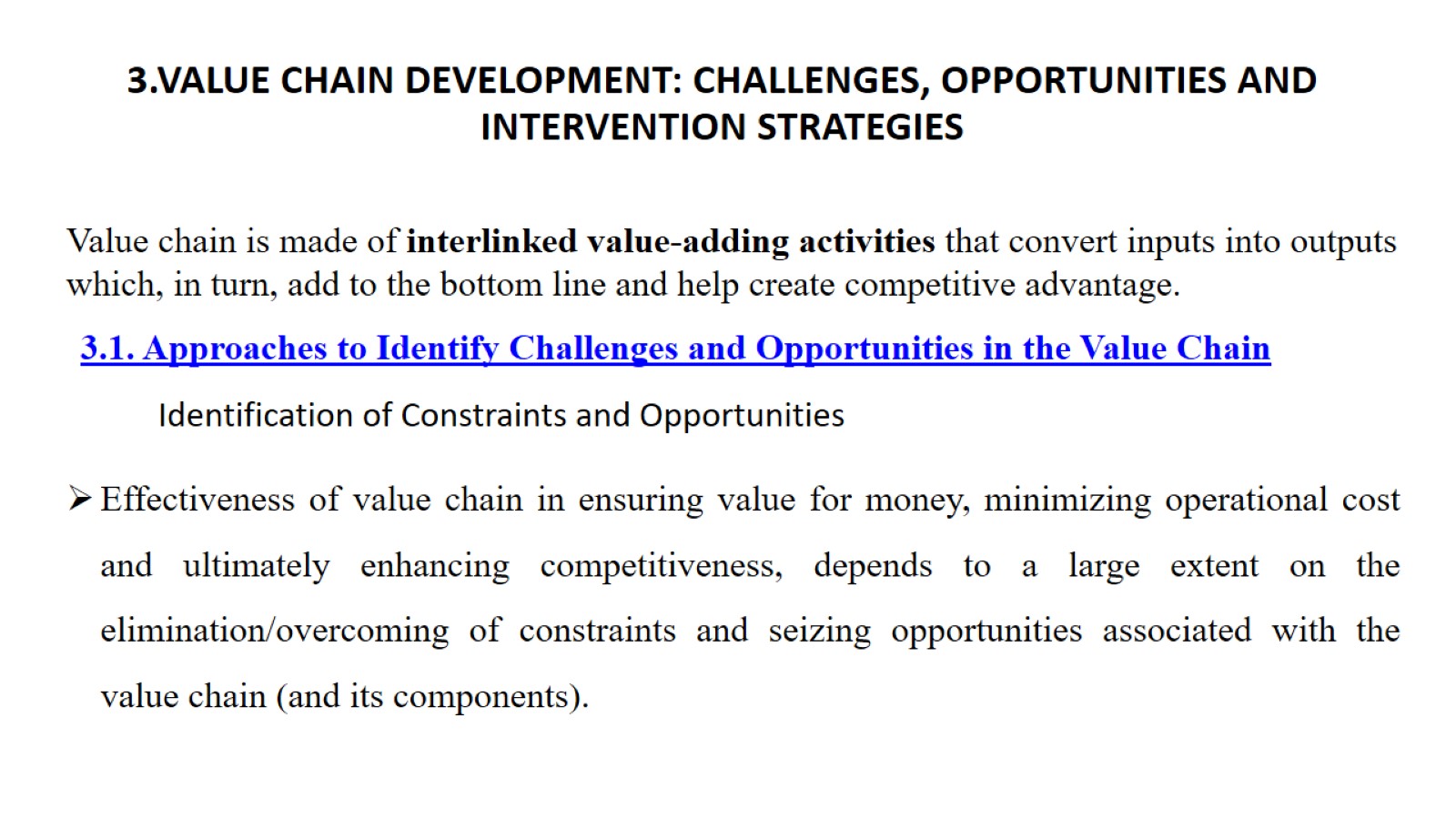 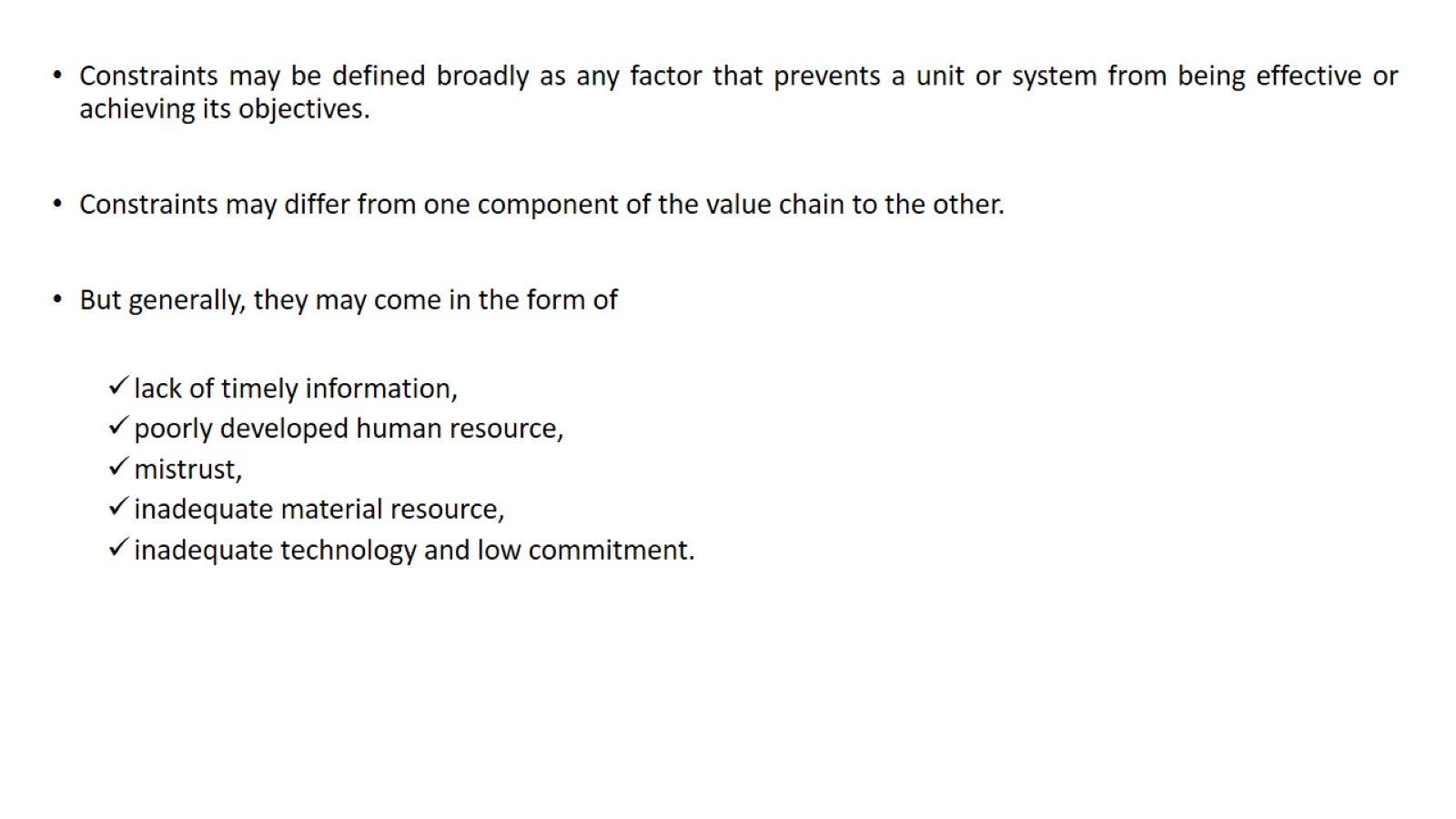 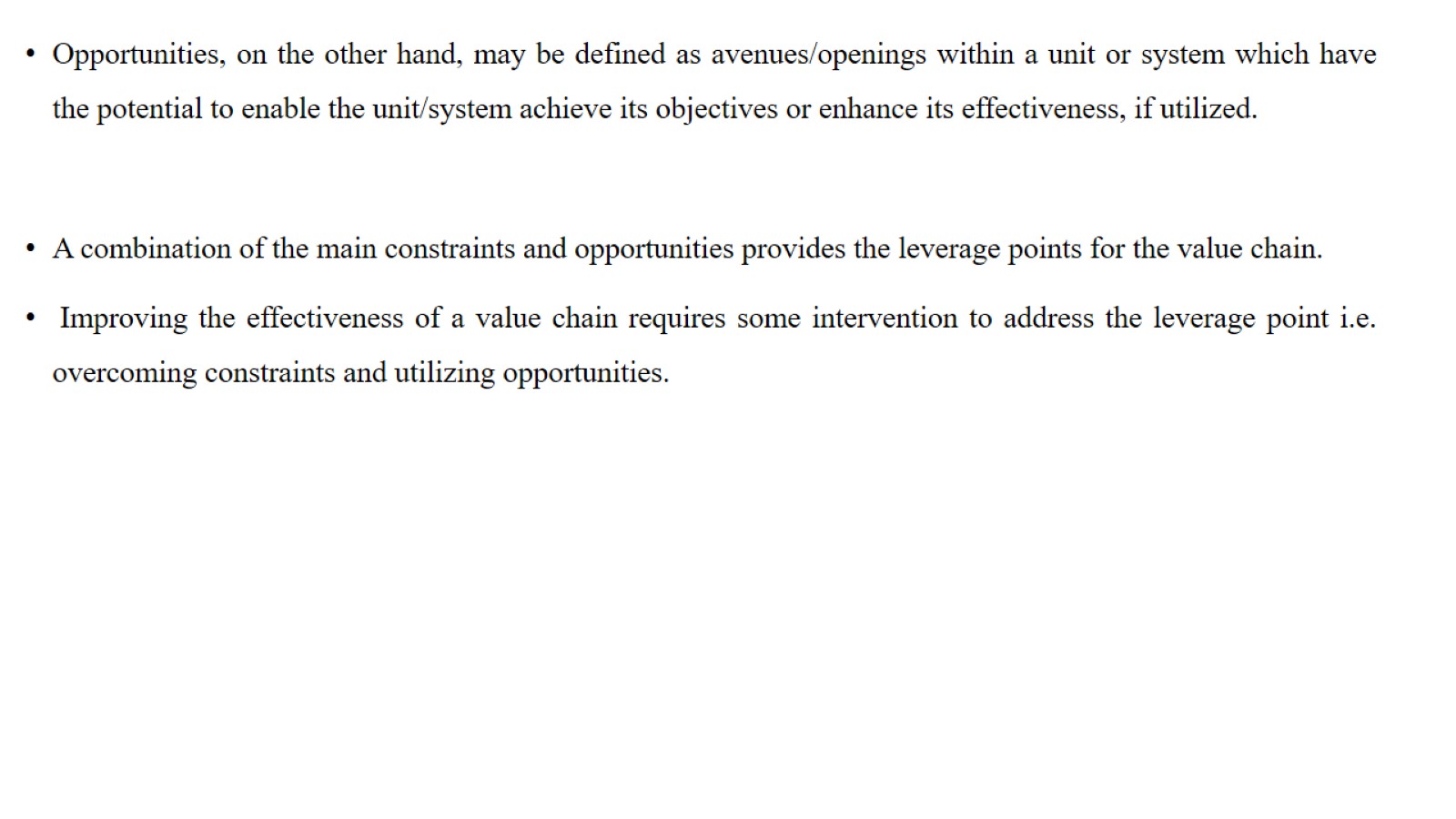 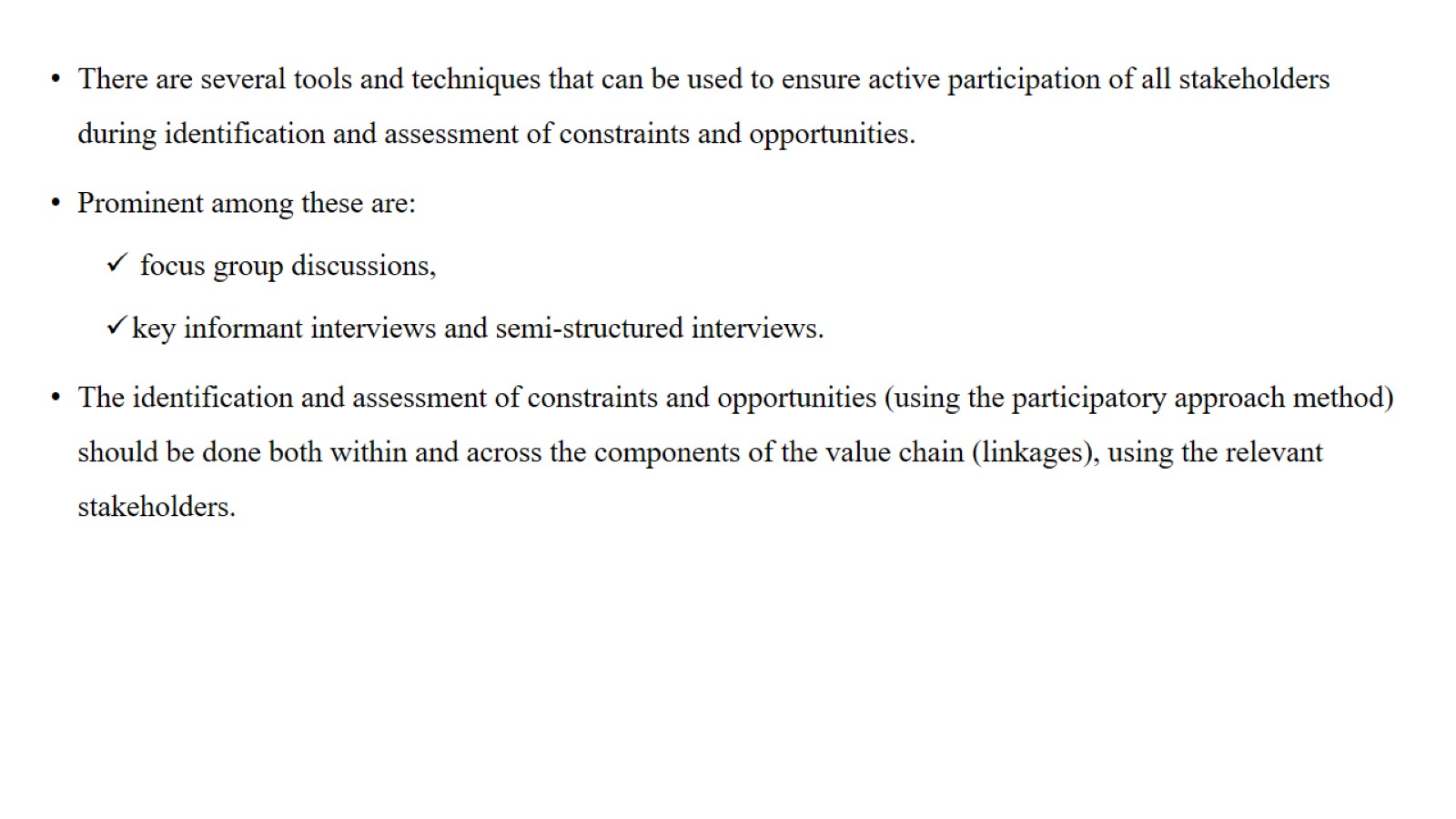 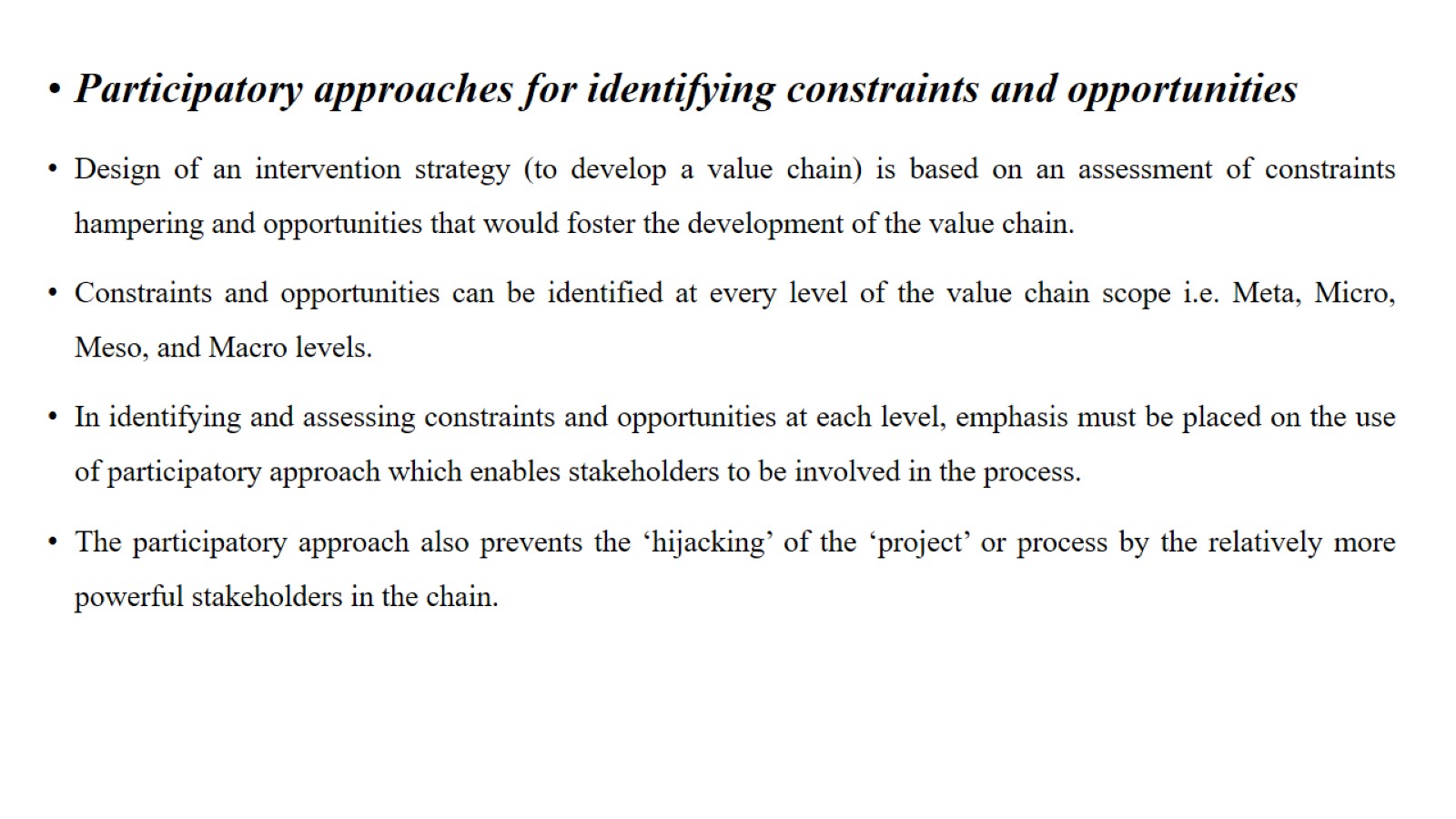 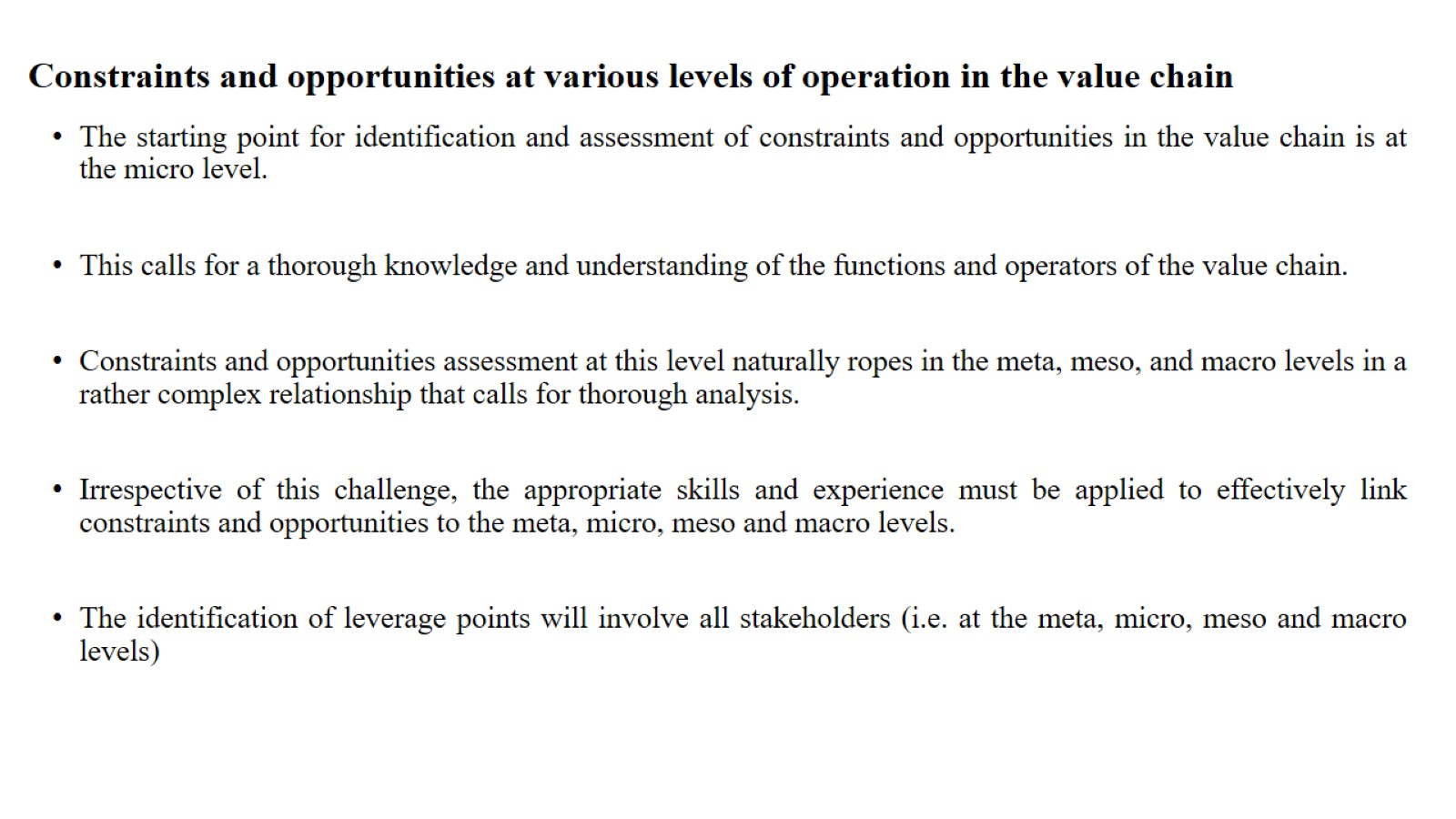 Constraints and opportunities at various levels of operation in the value chain
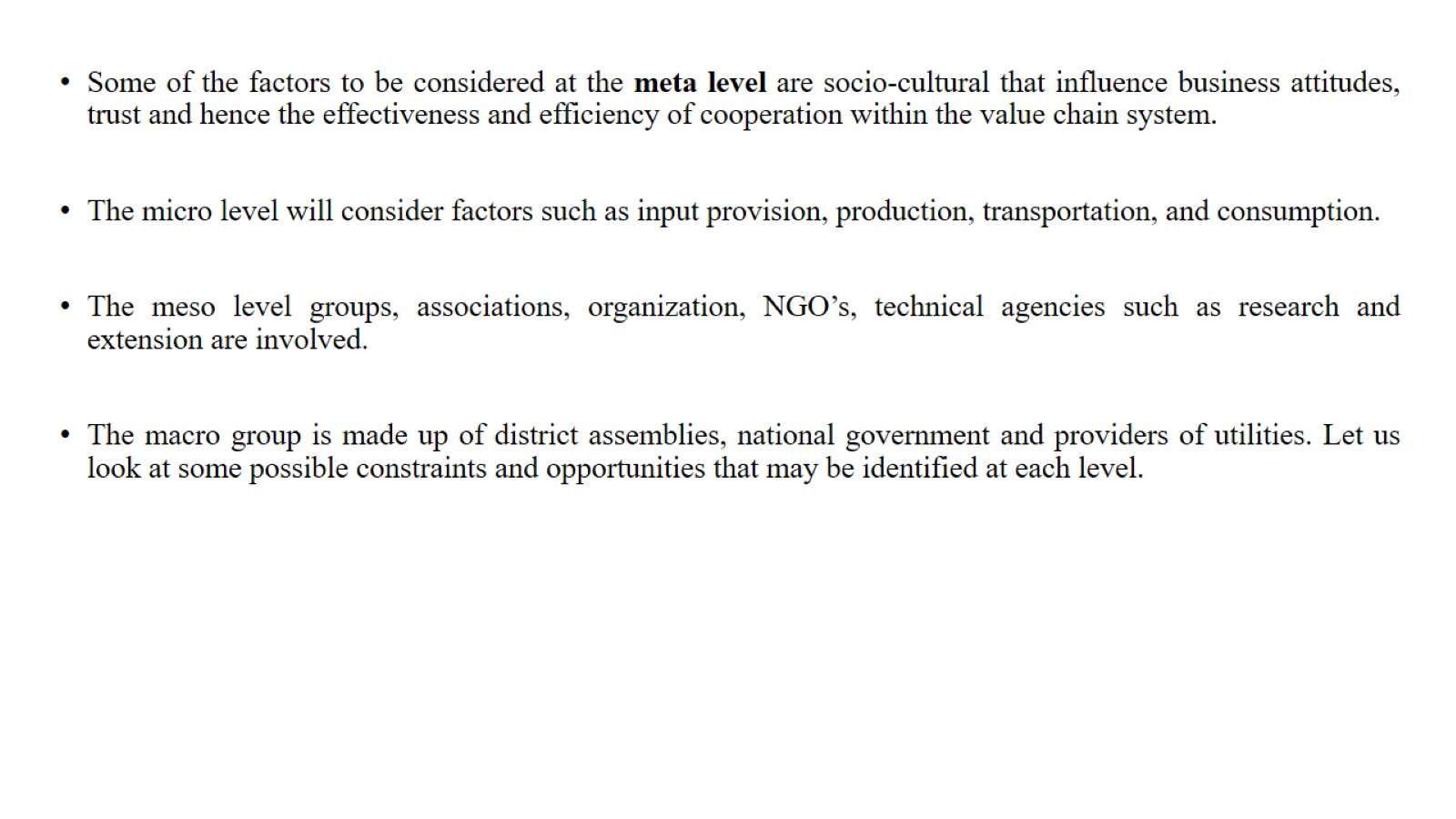 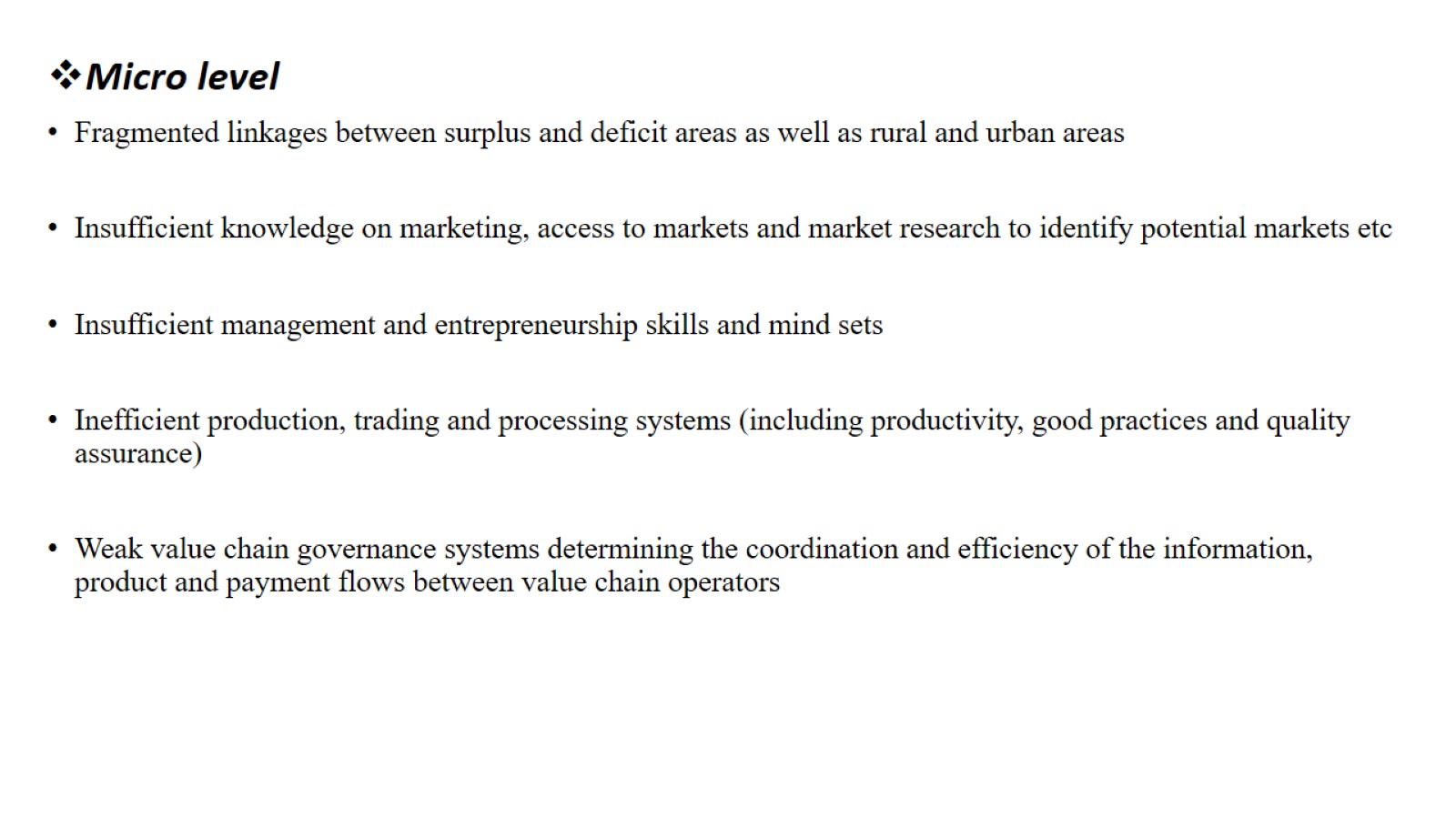 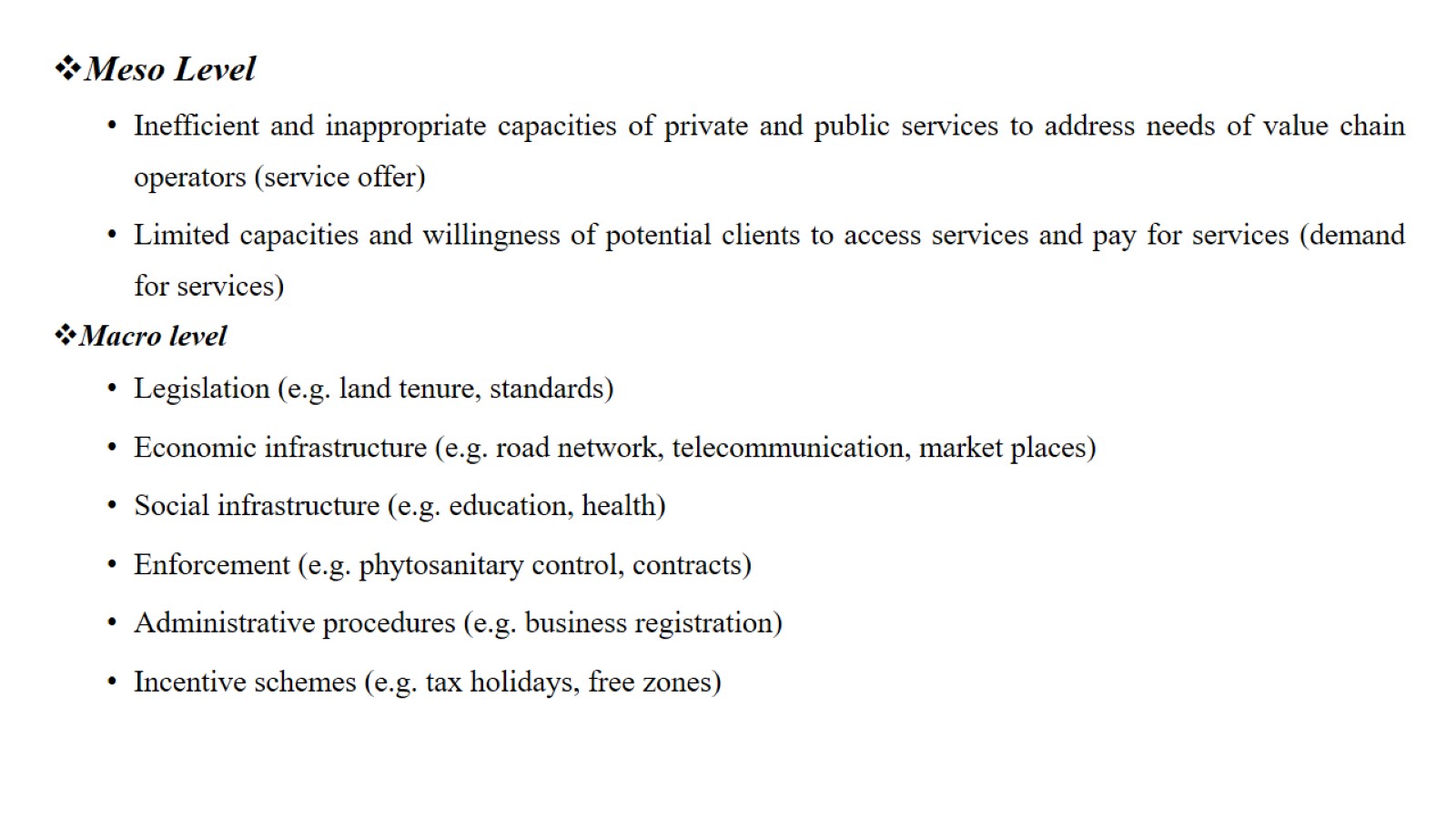 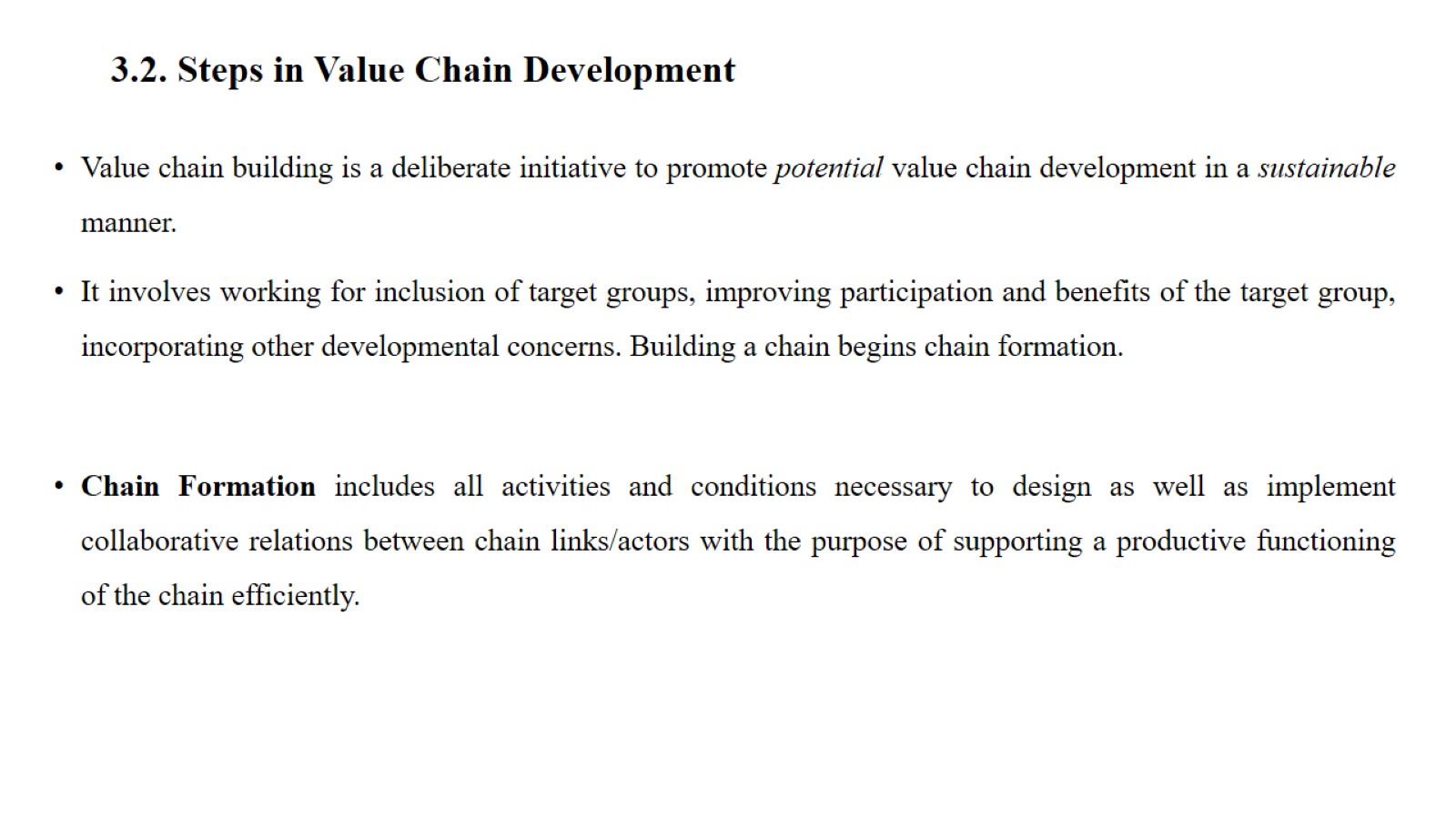 3.2. Steps in Value Chain Development
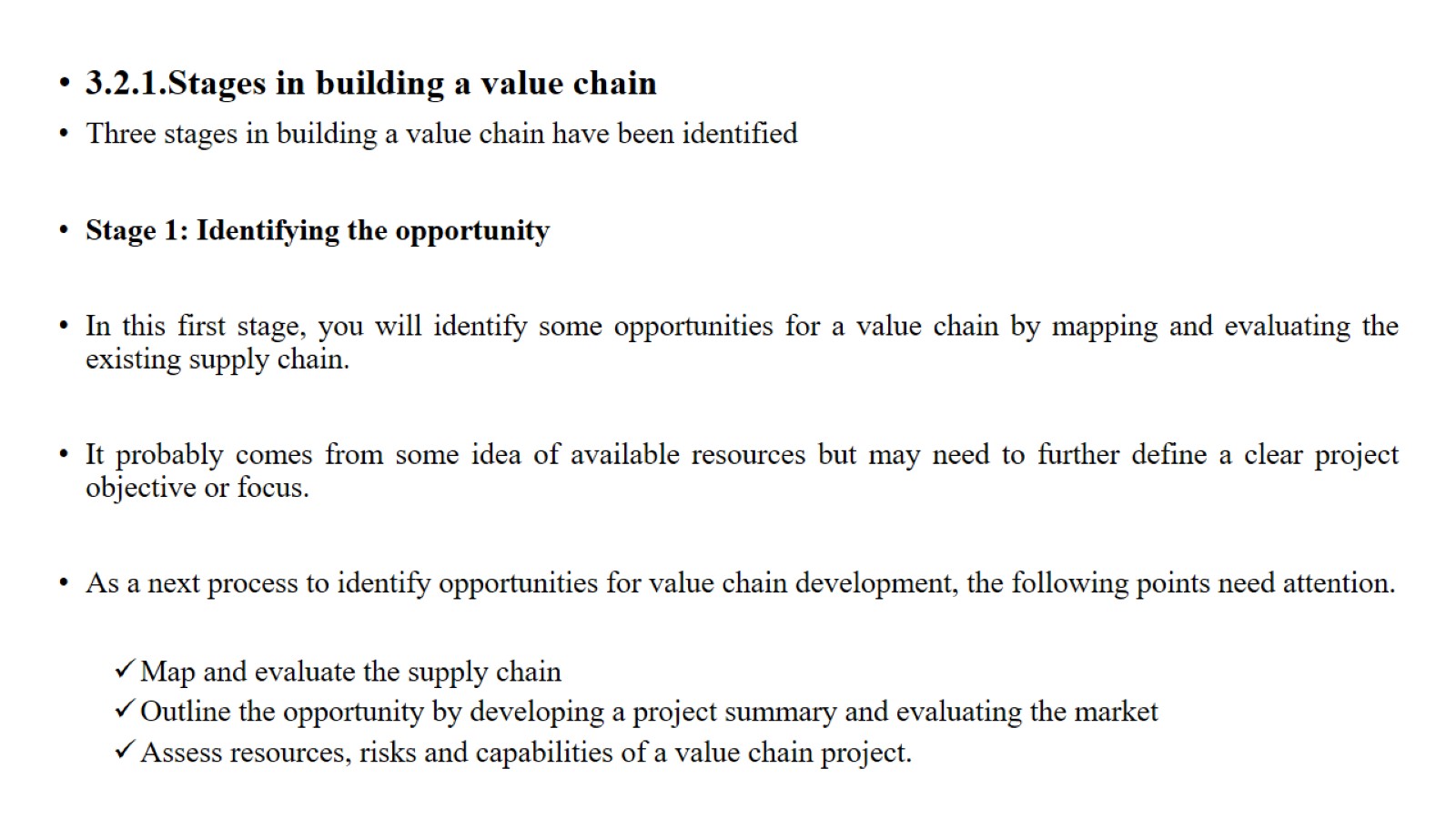 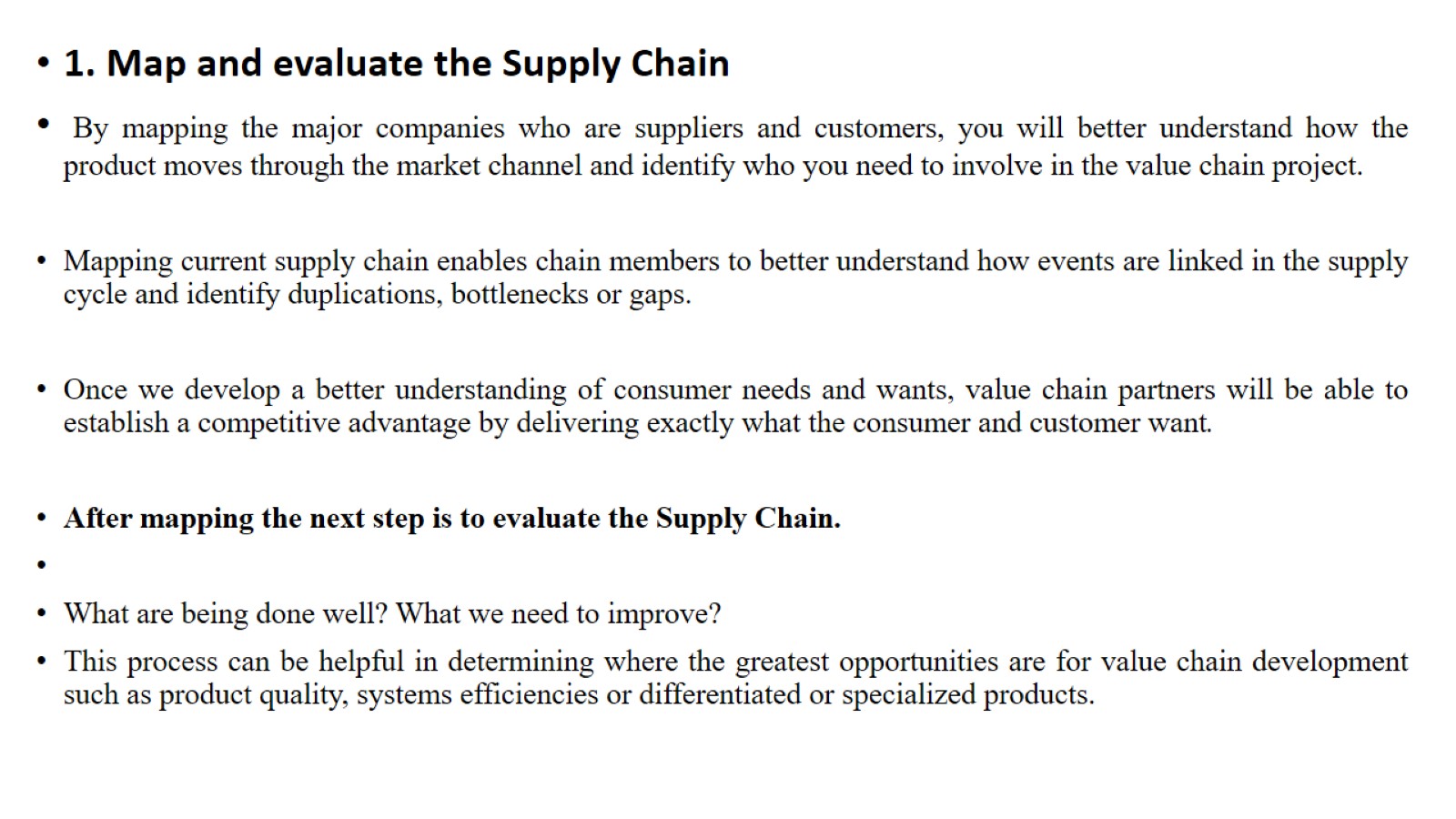 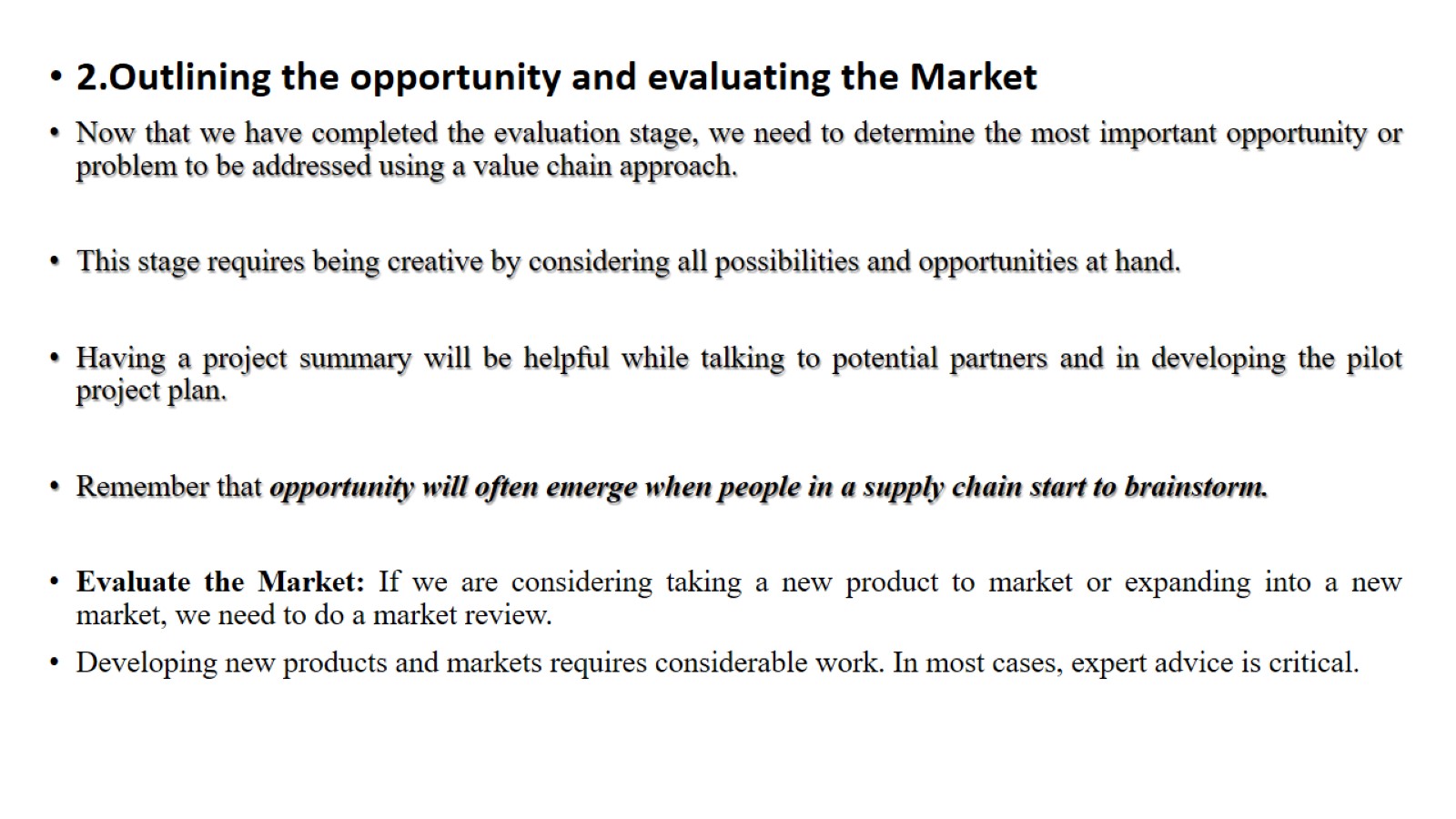 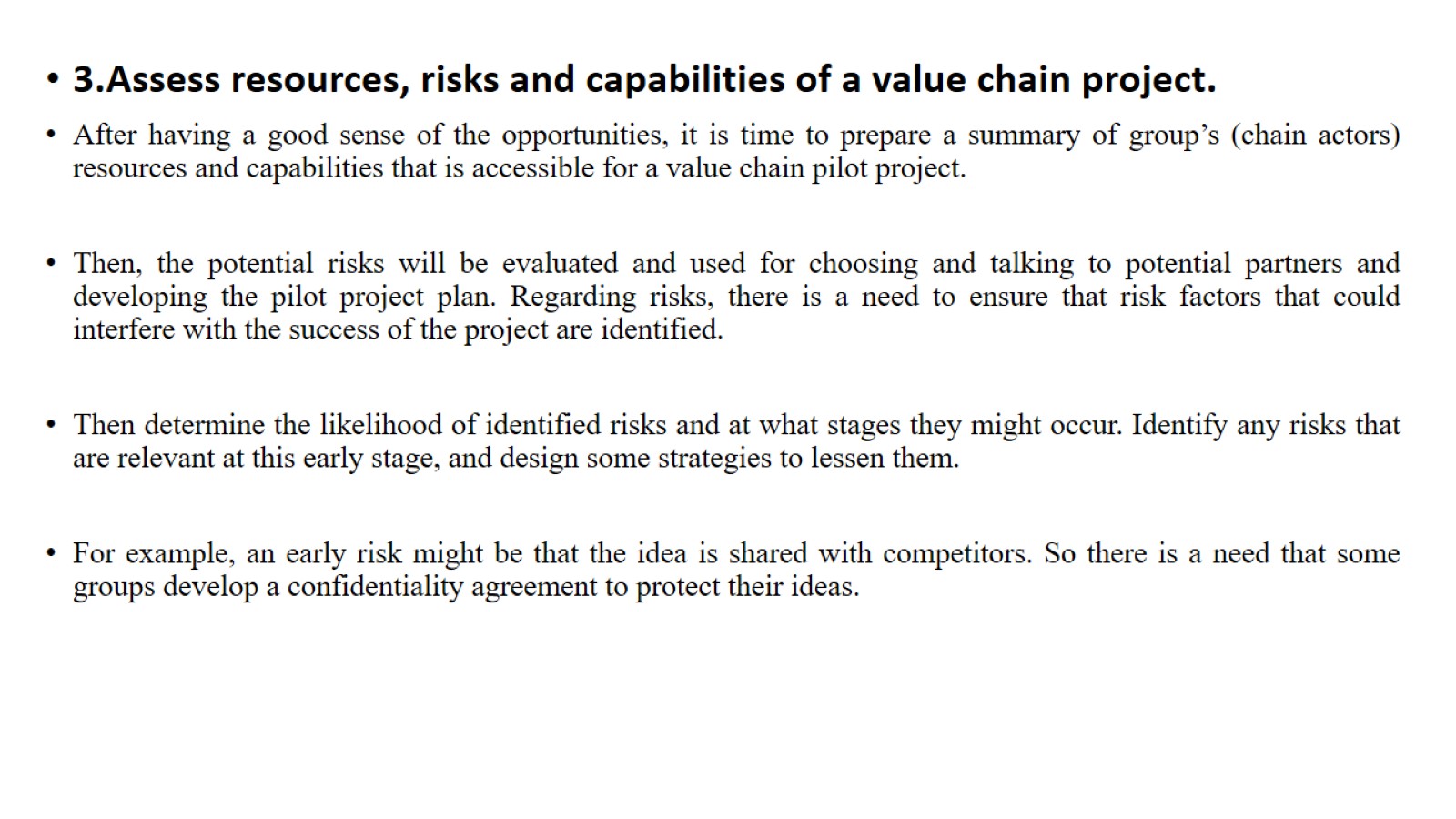 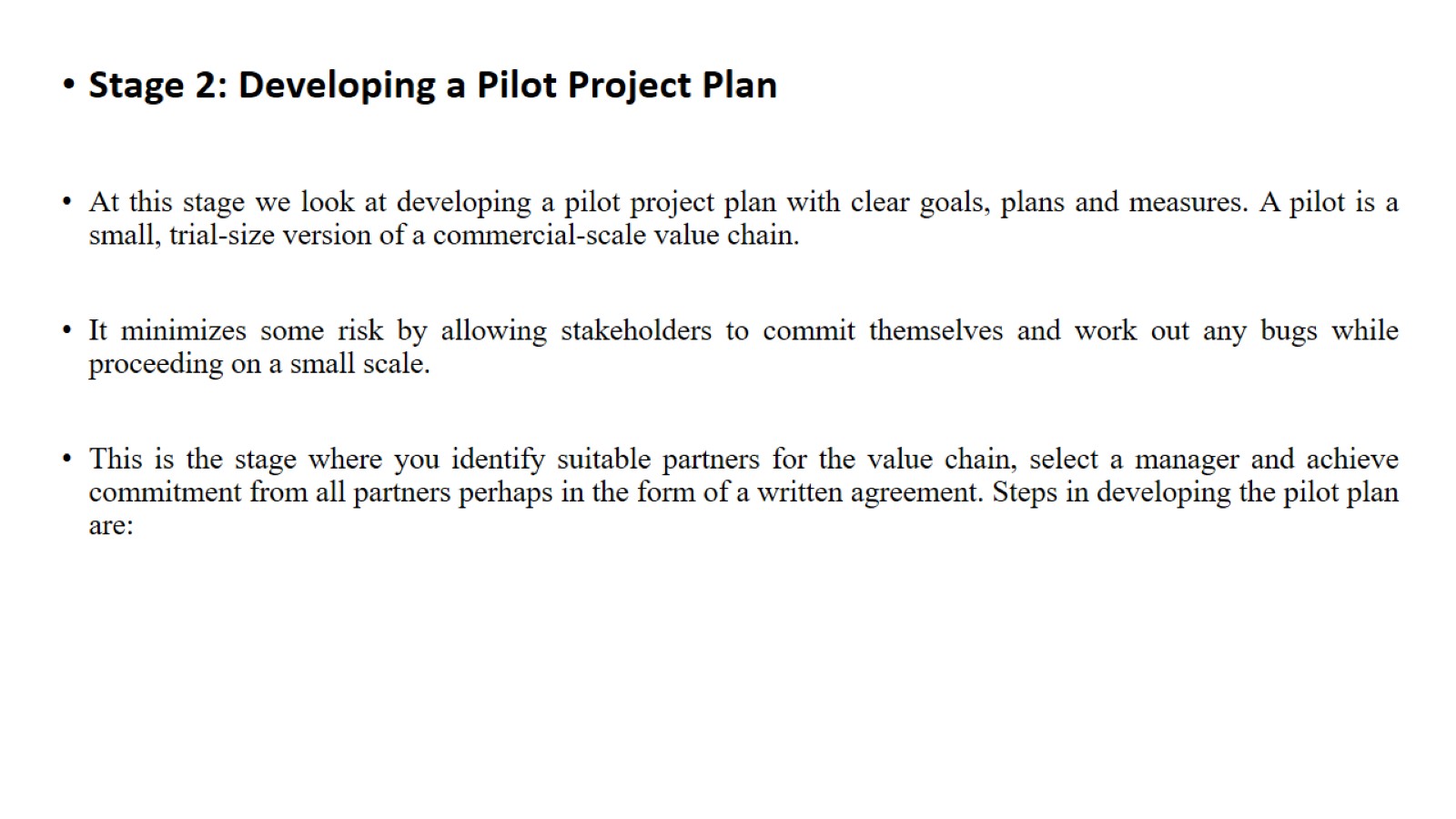 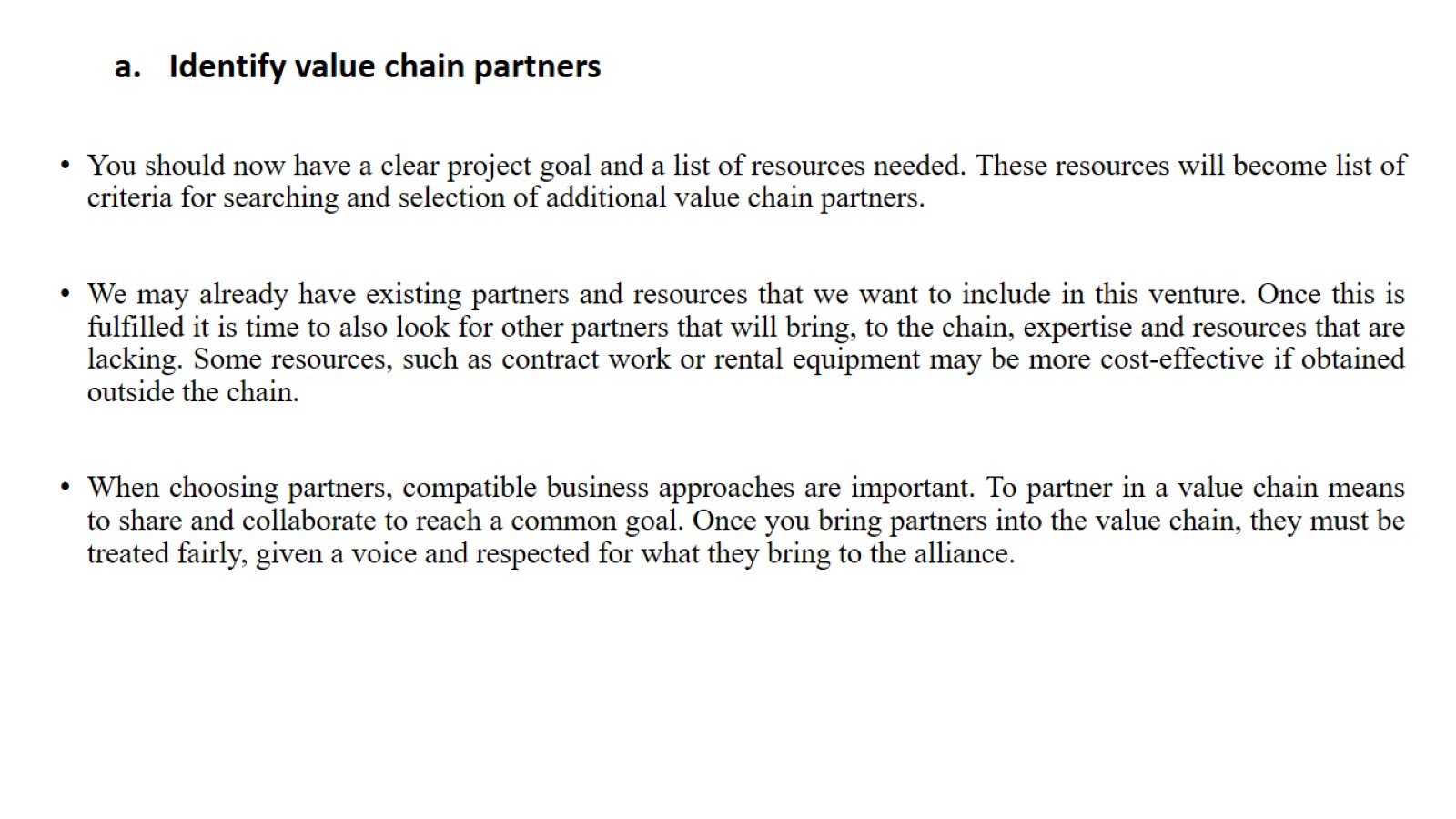 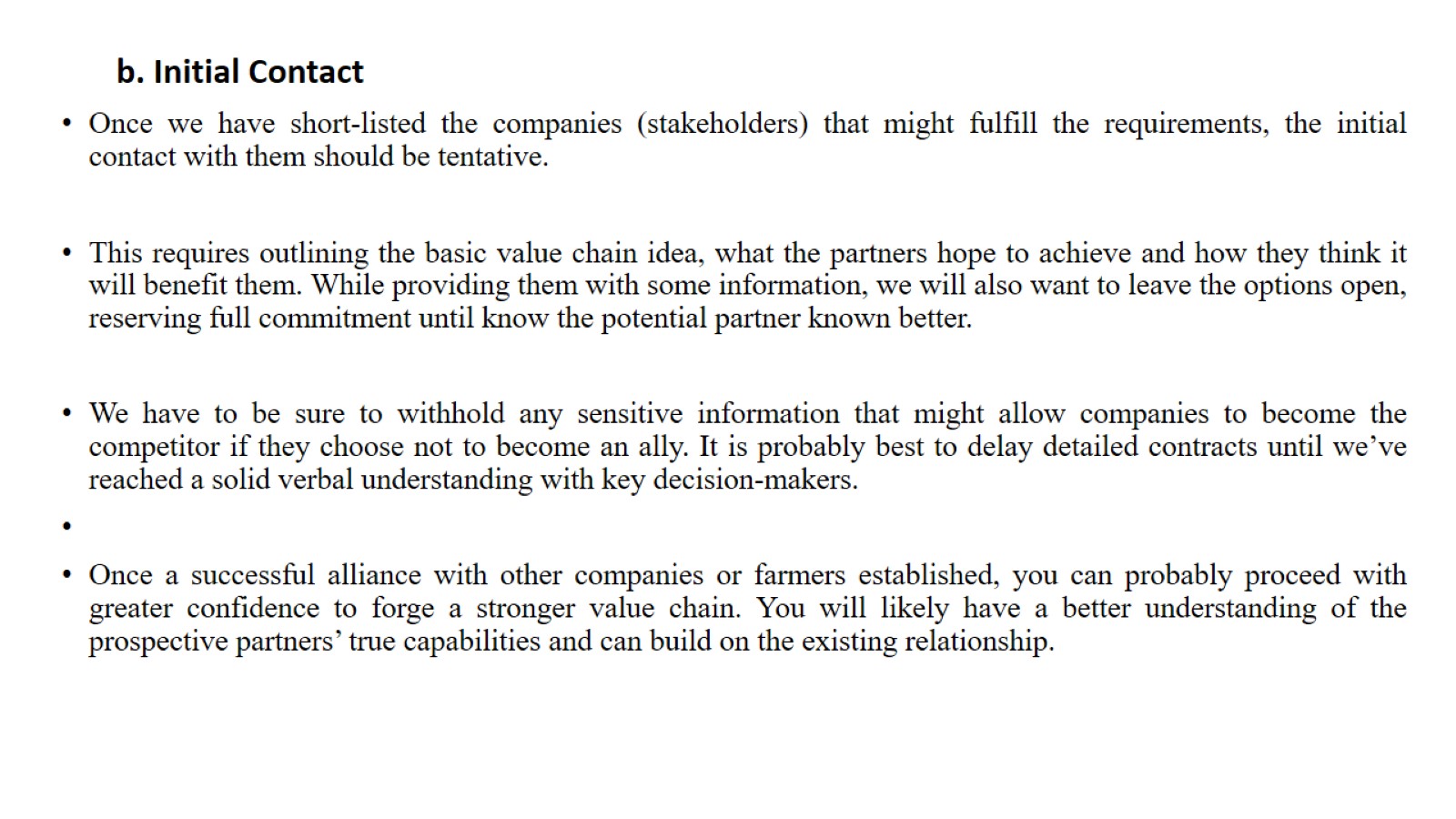 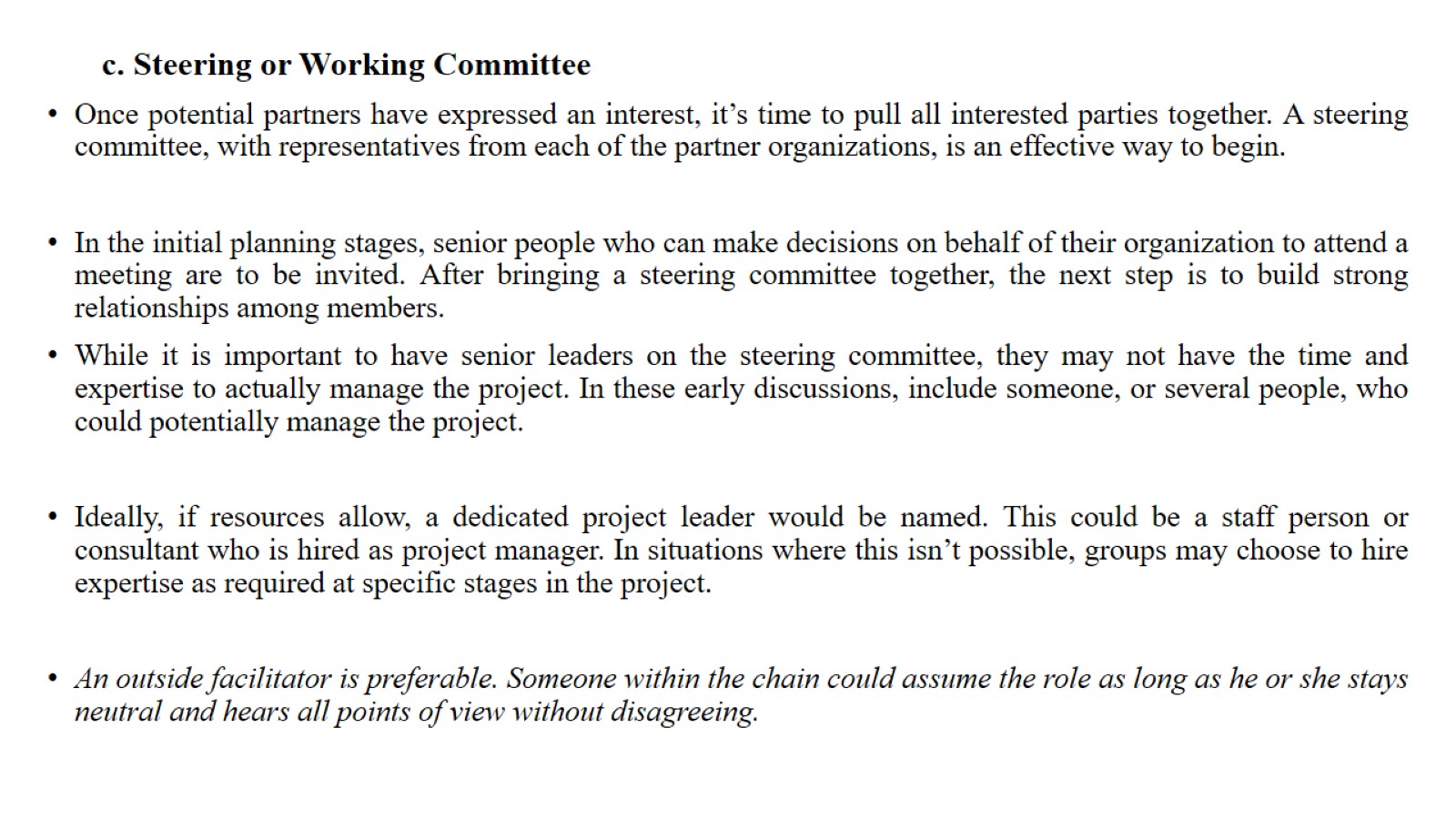 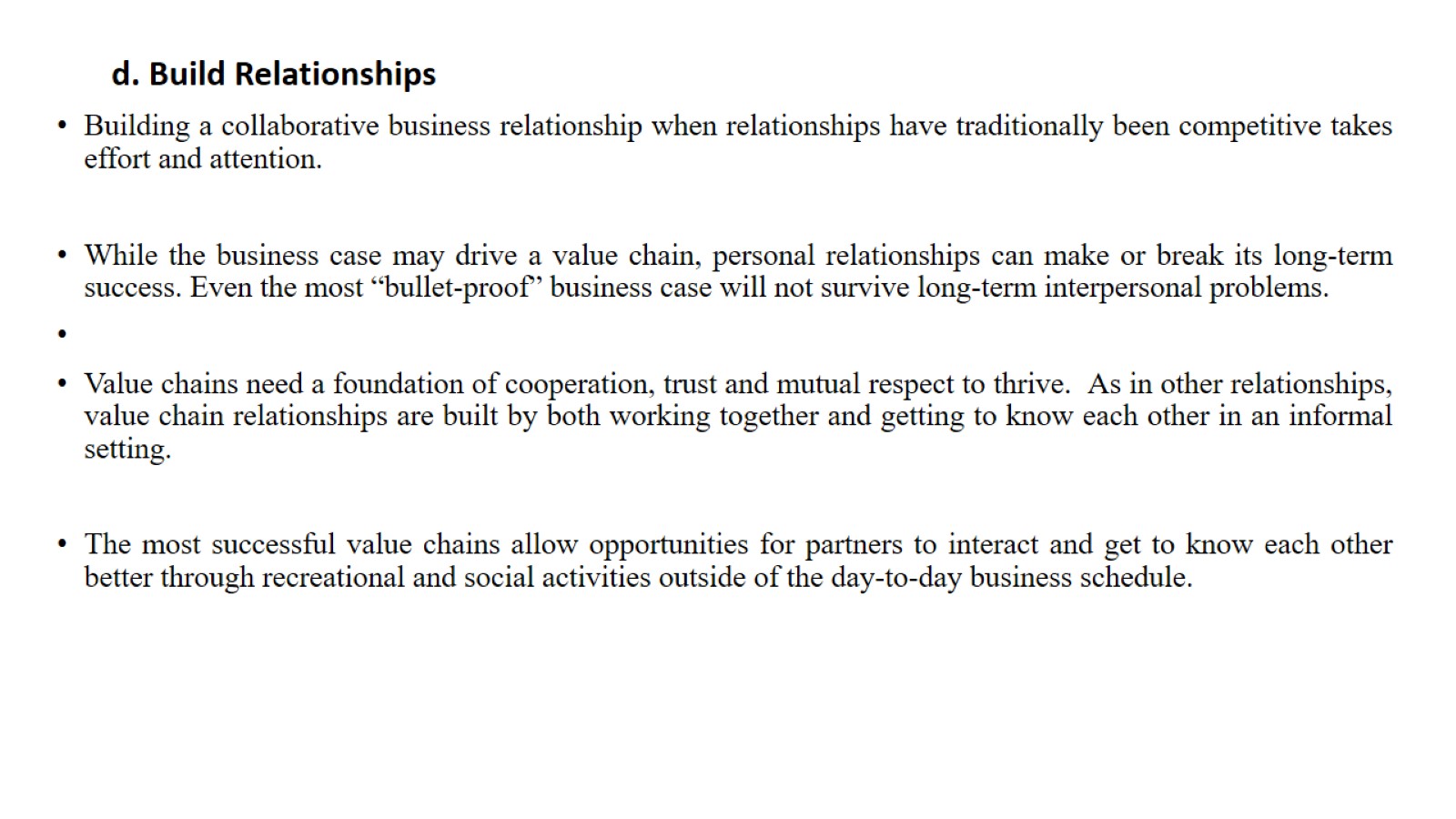 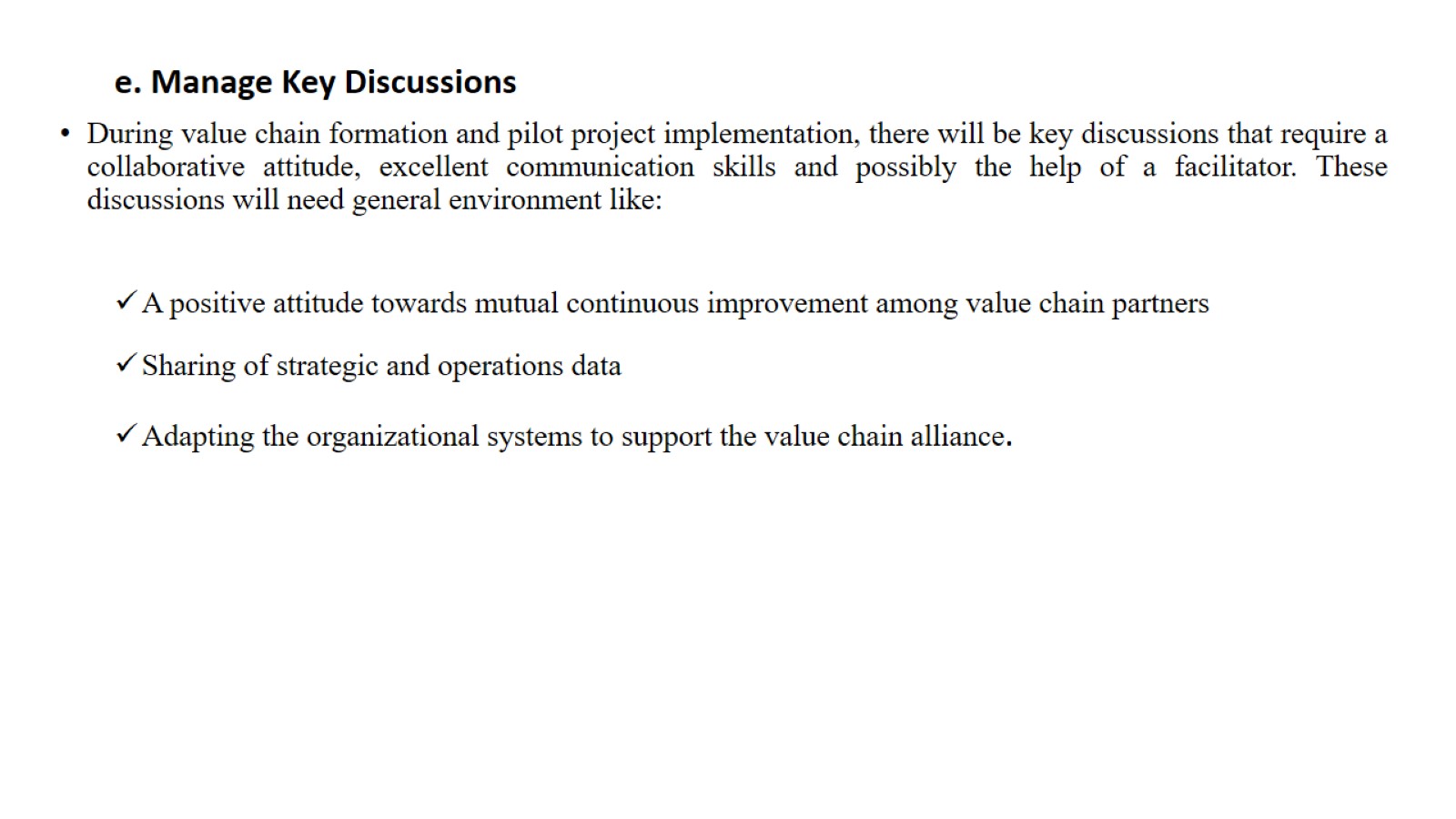 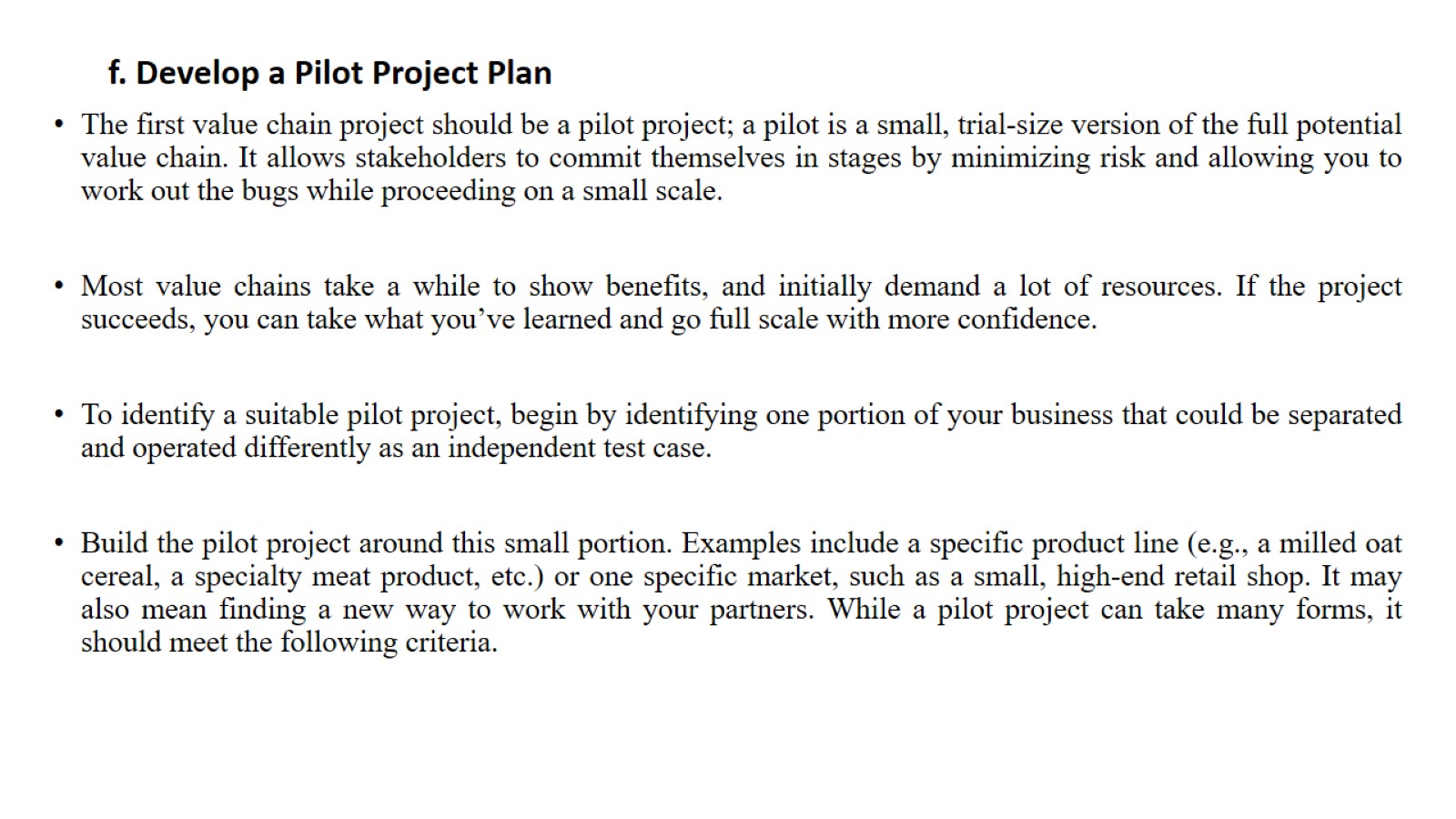 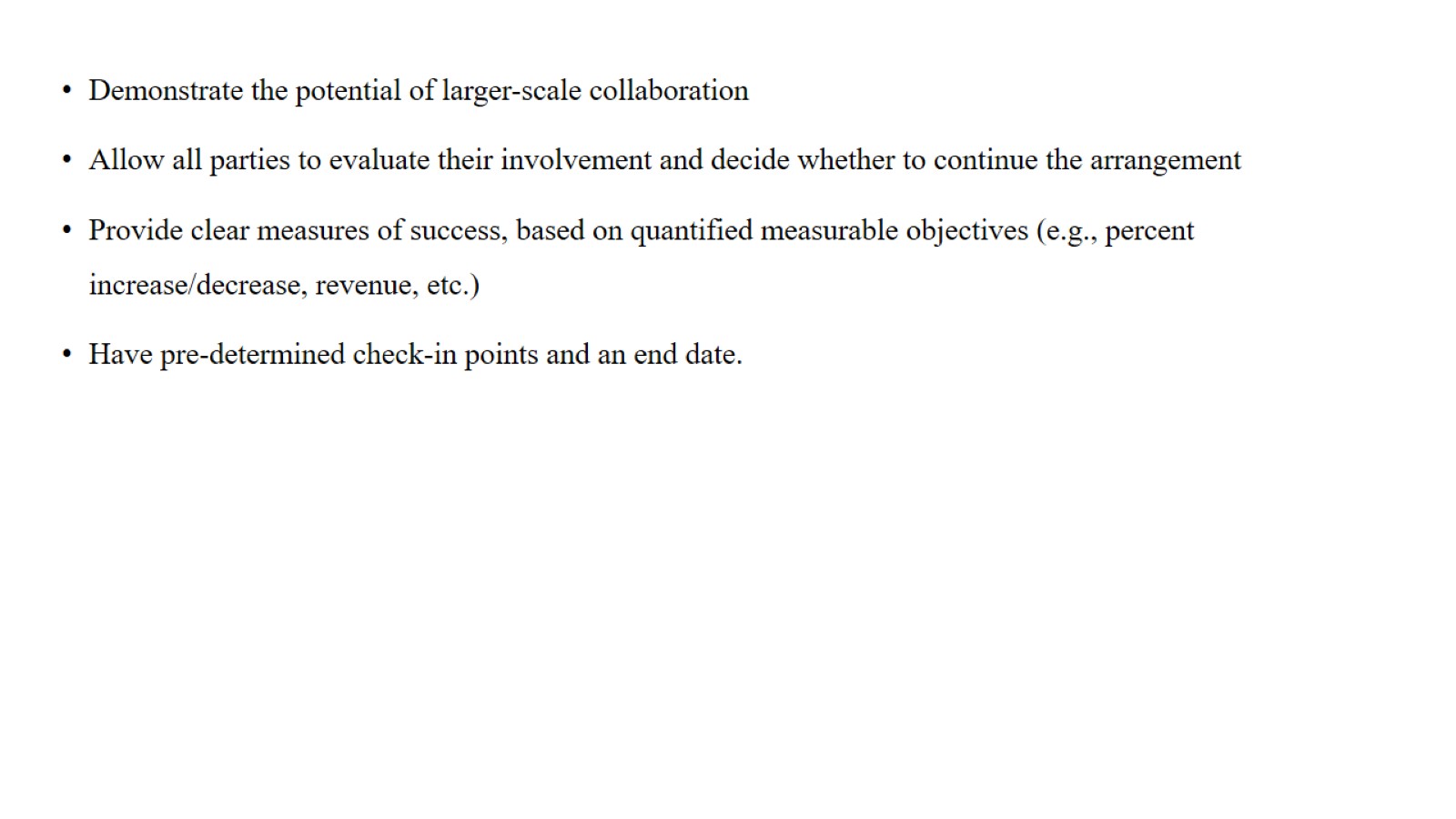 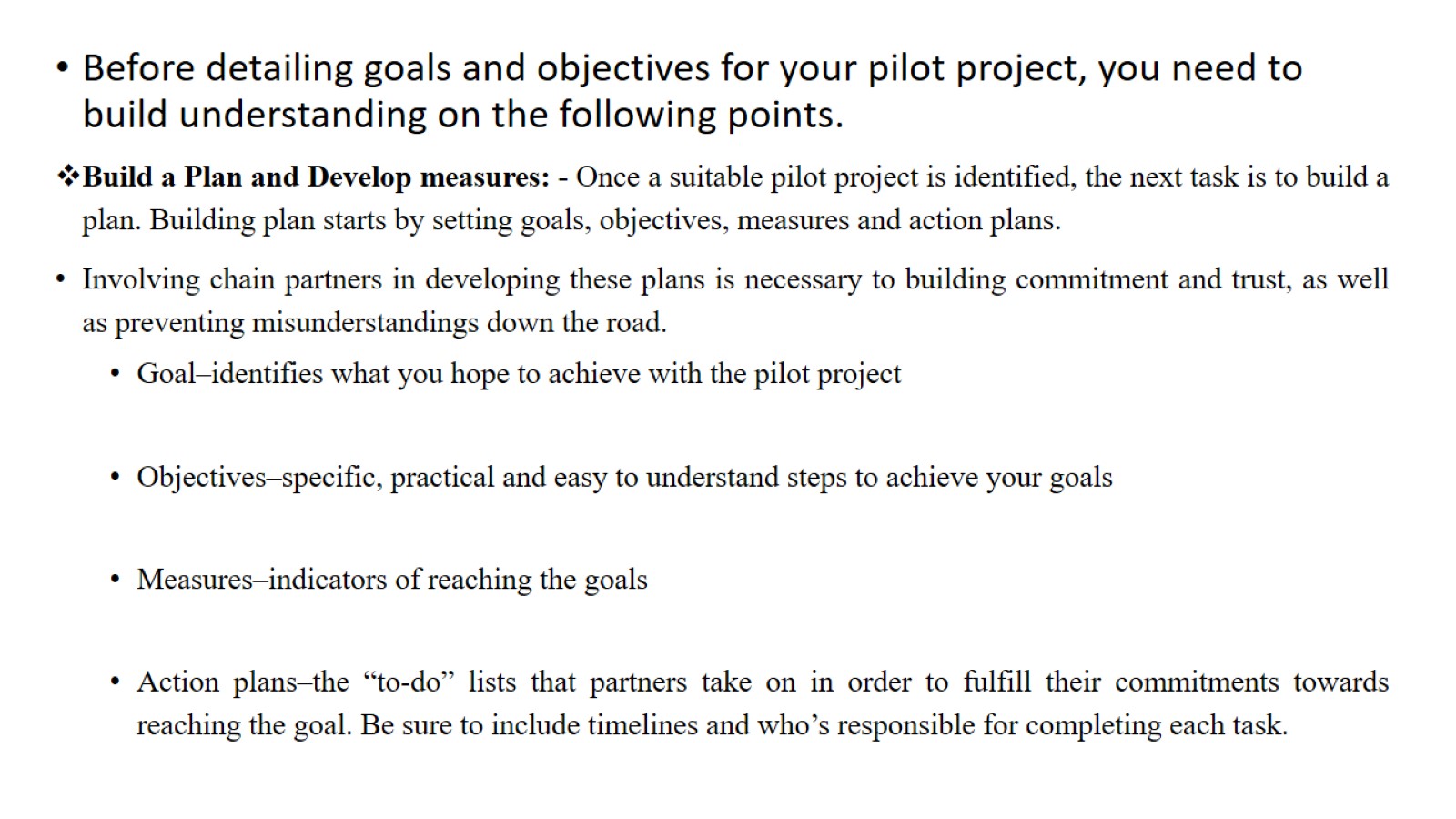 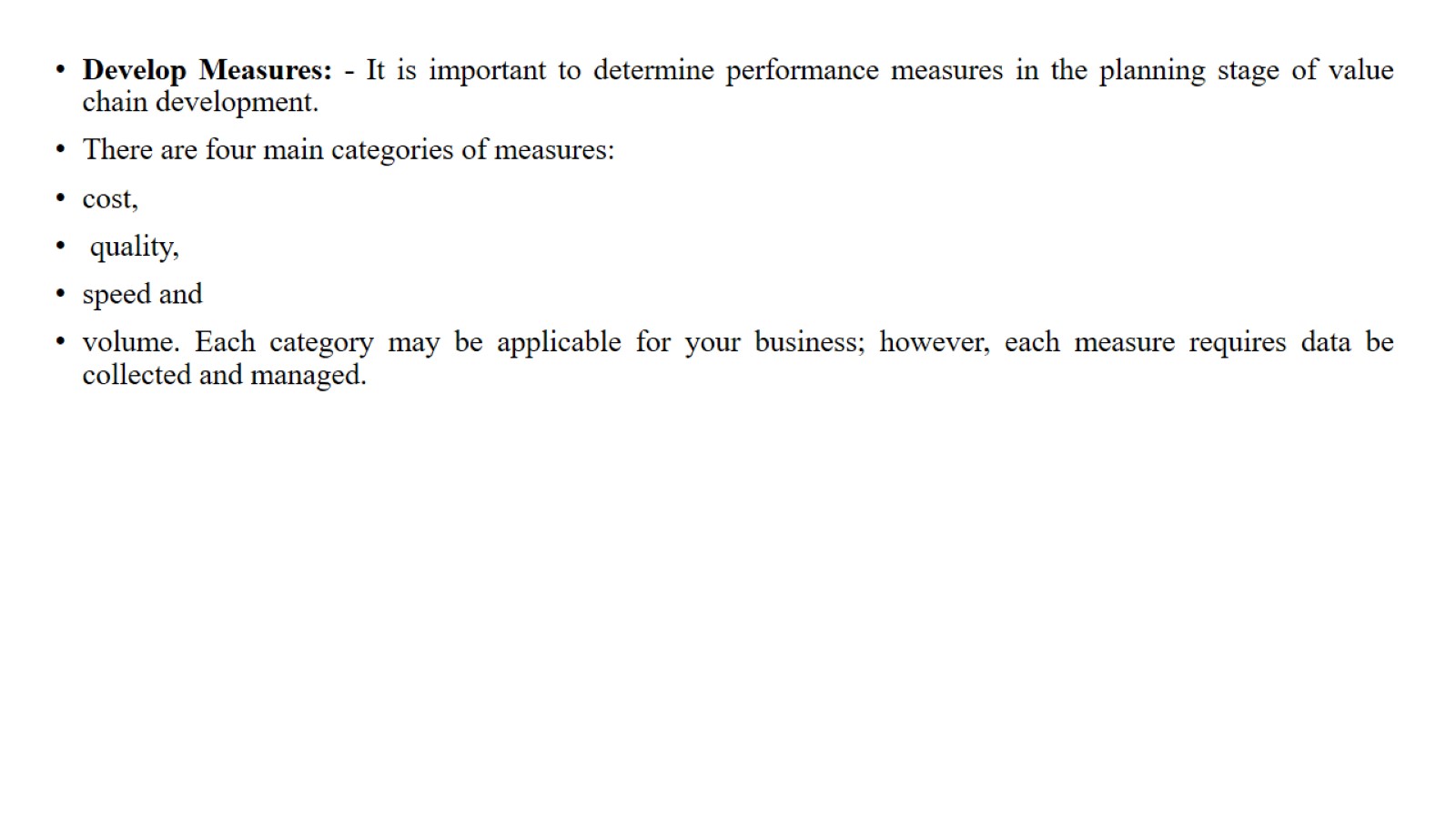 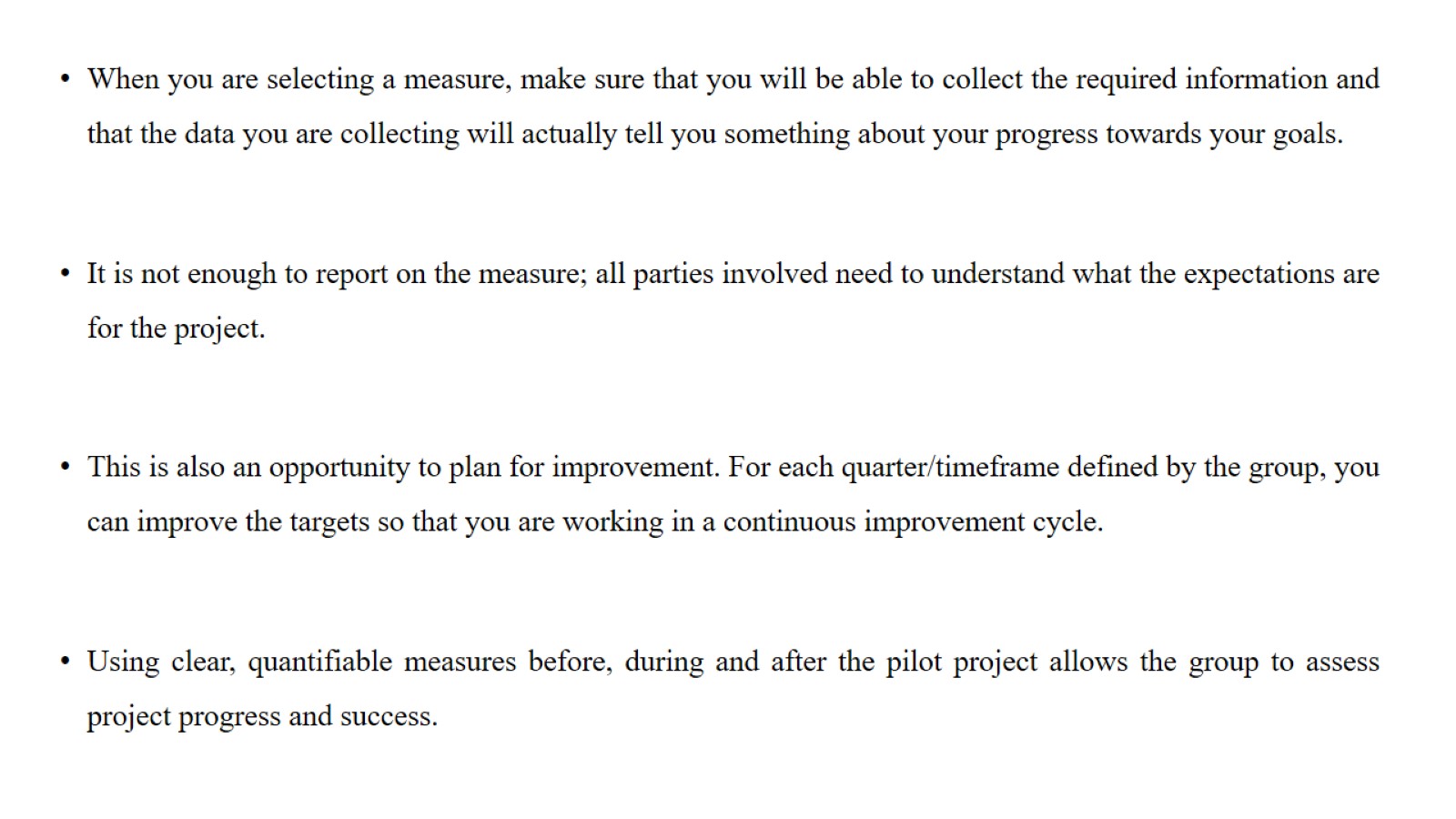 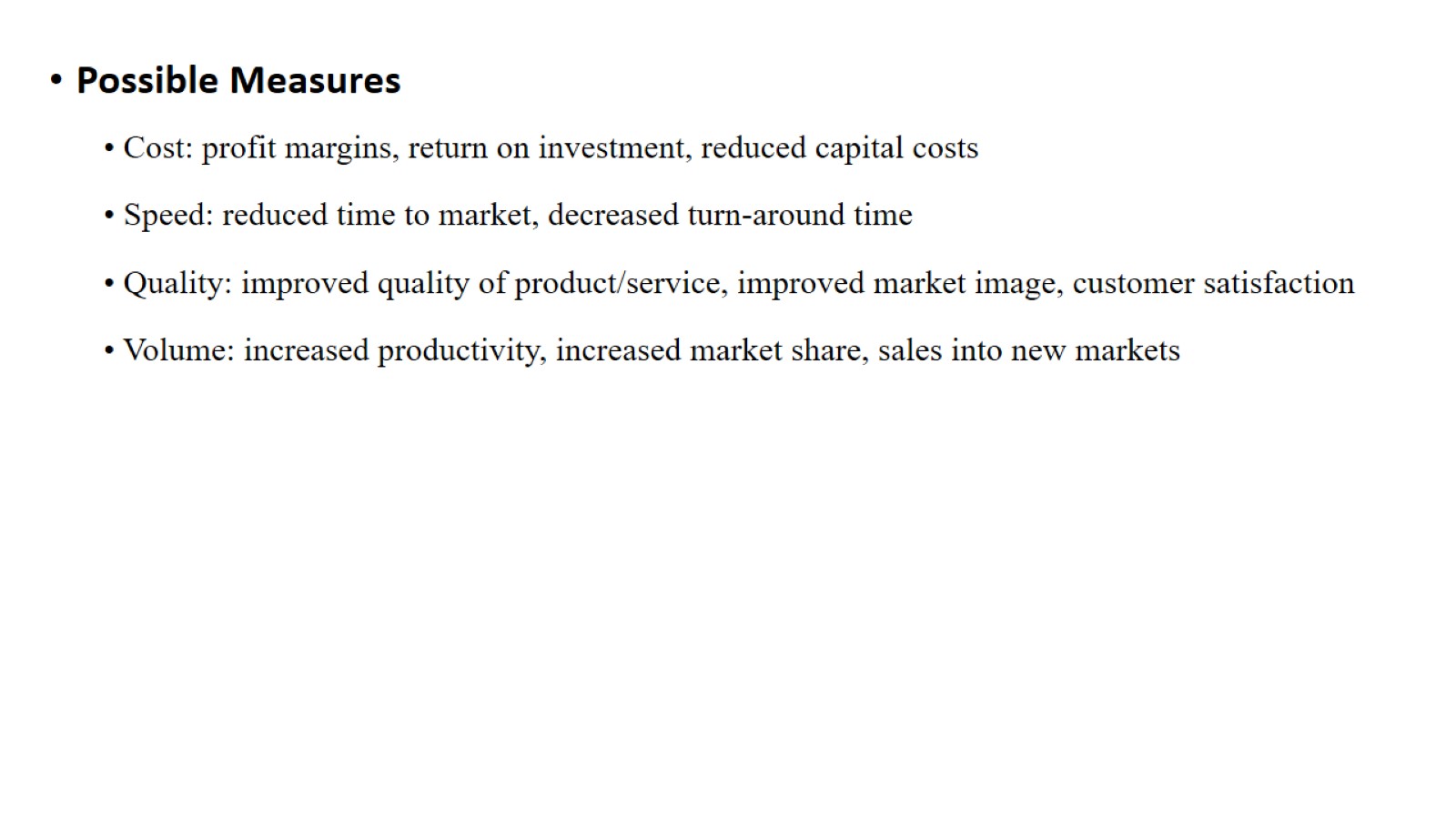 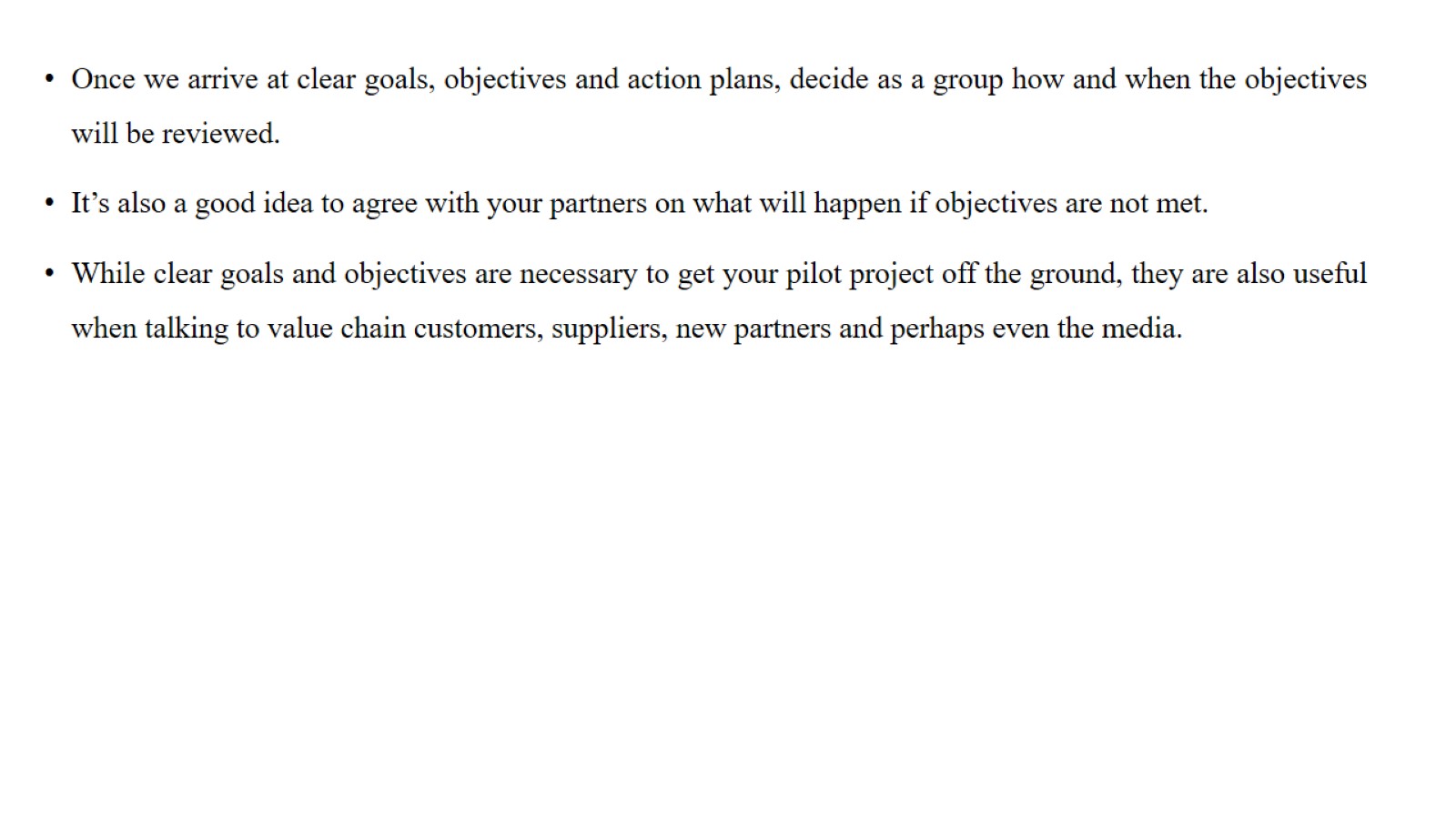 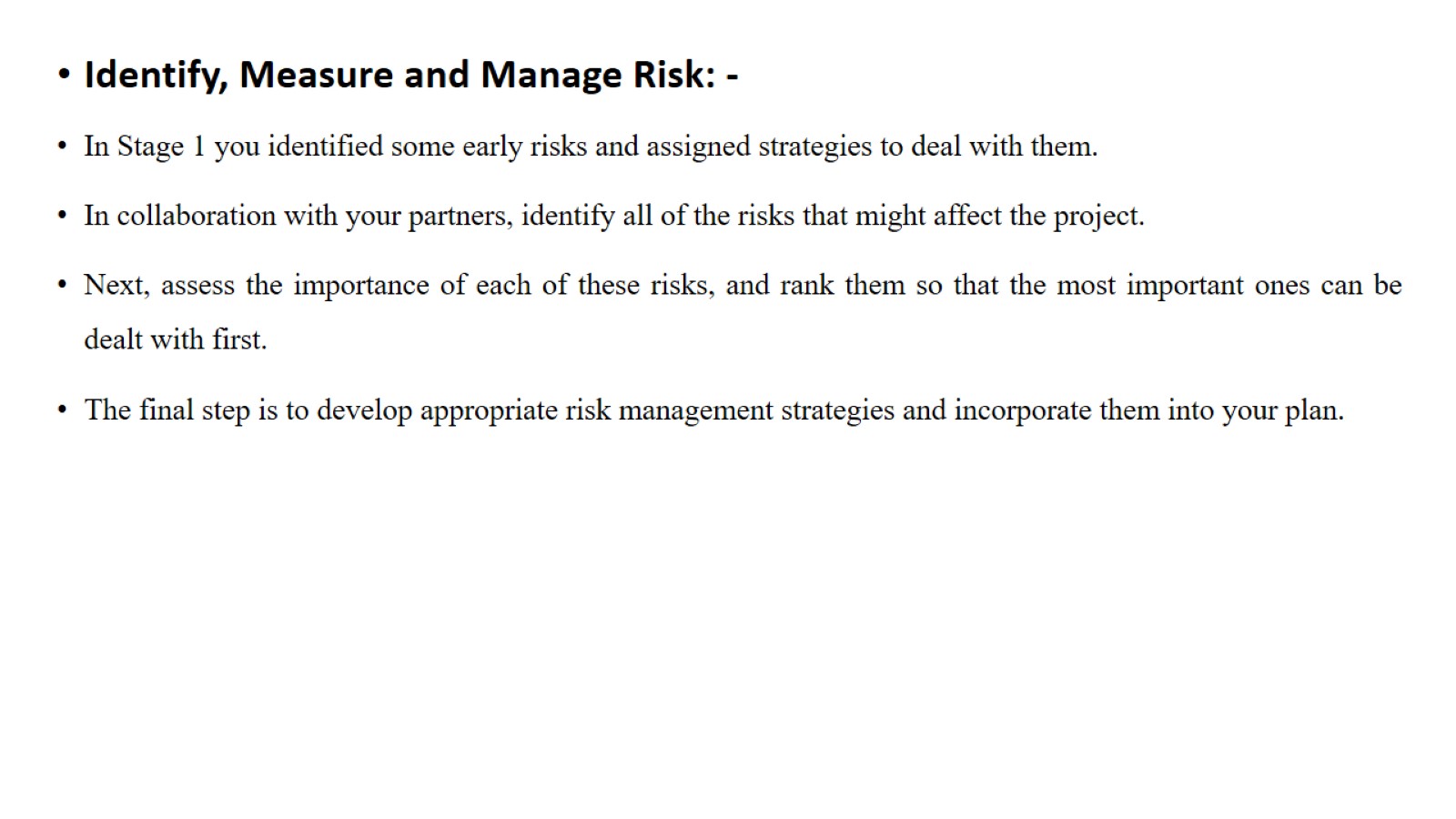 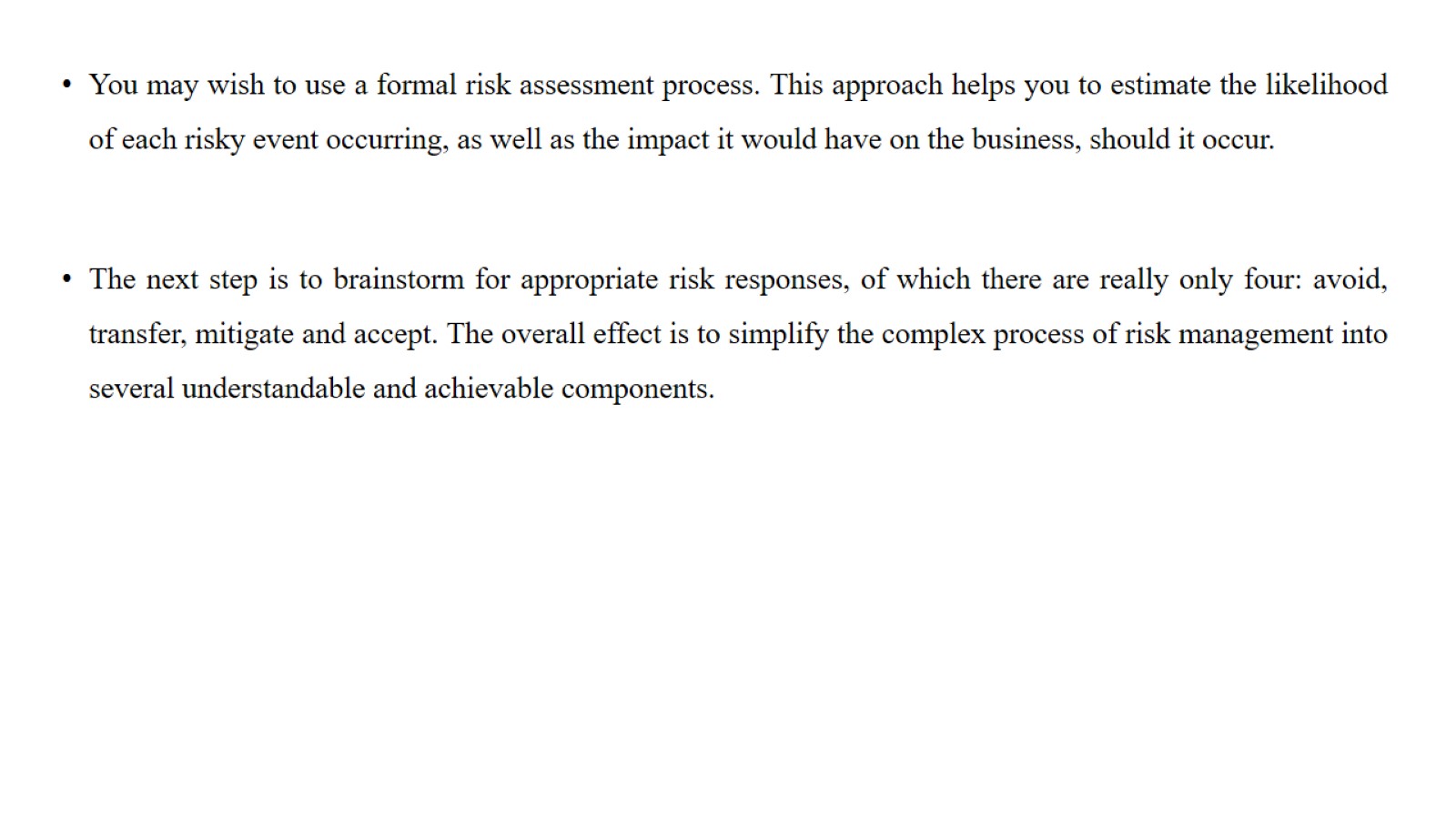 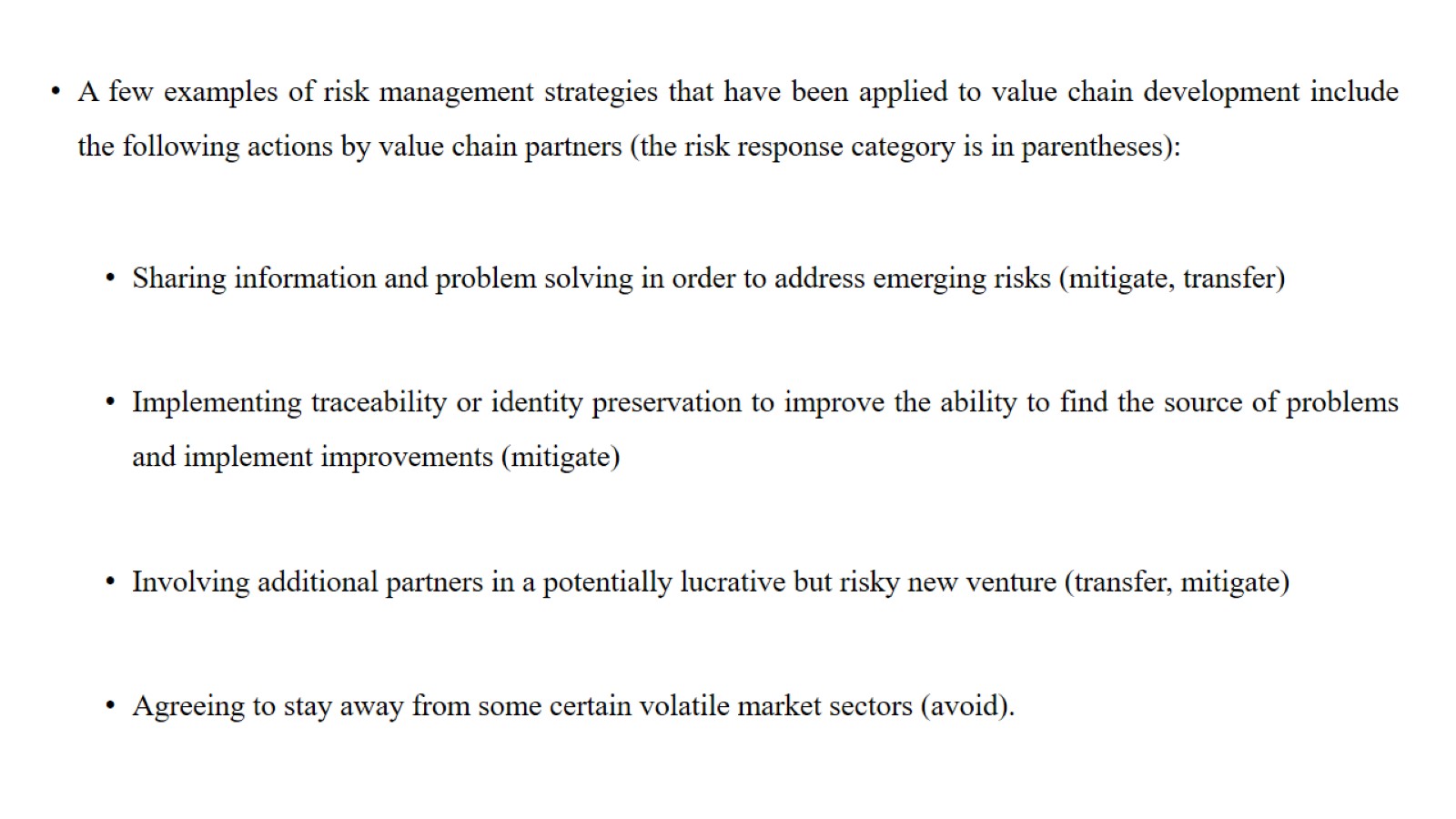 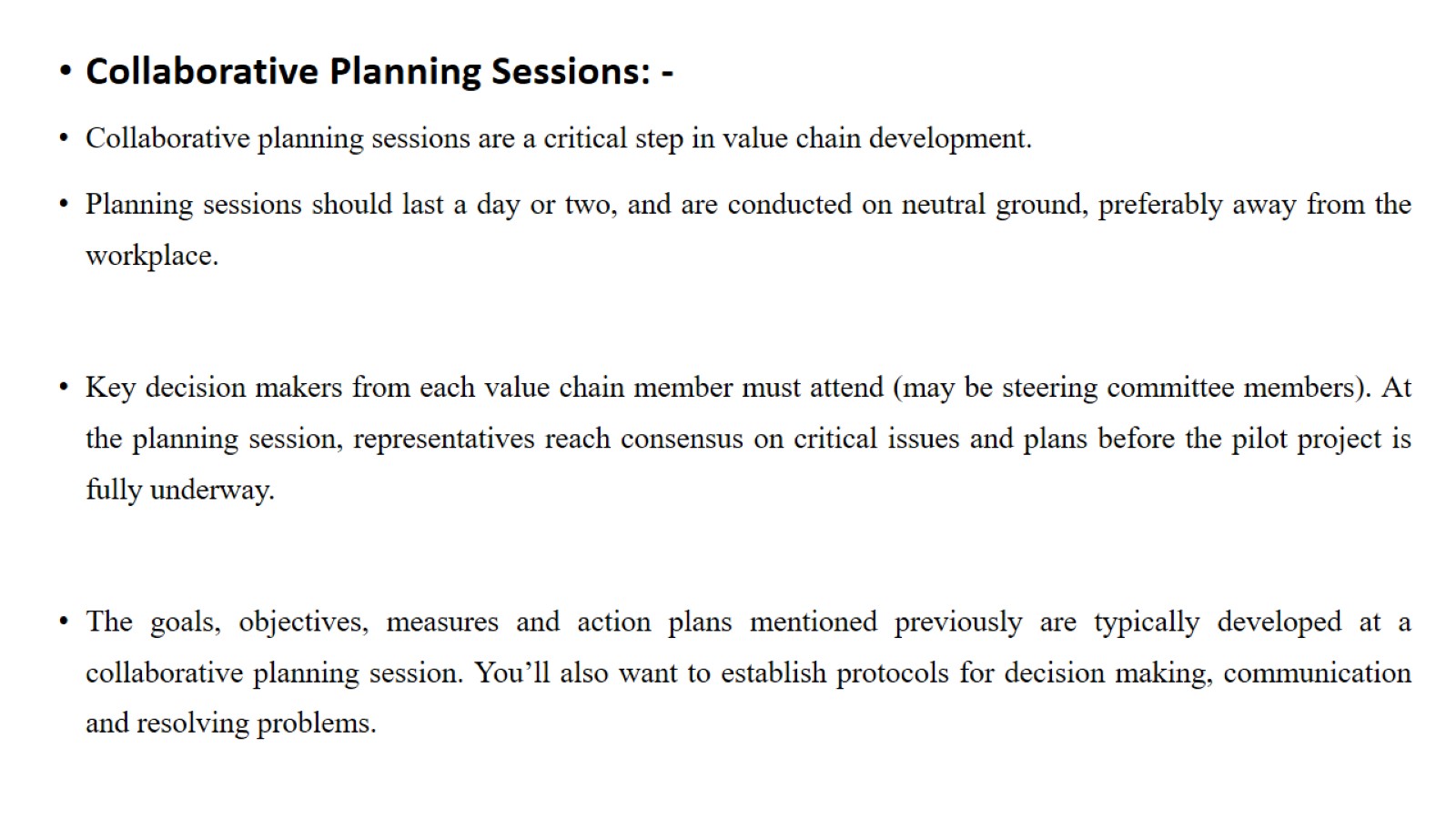 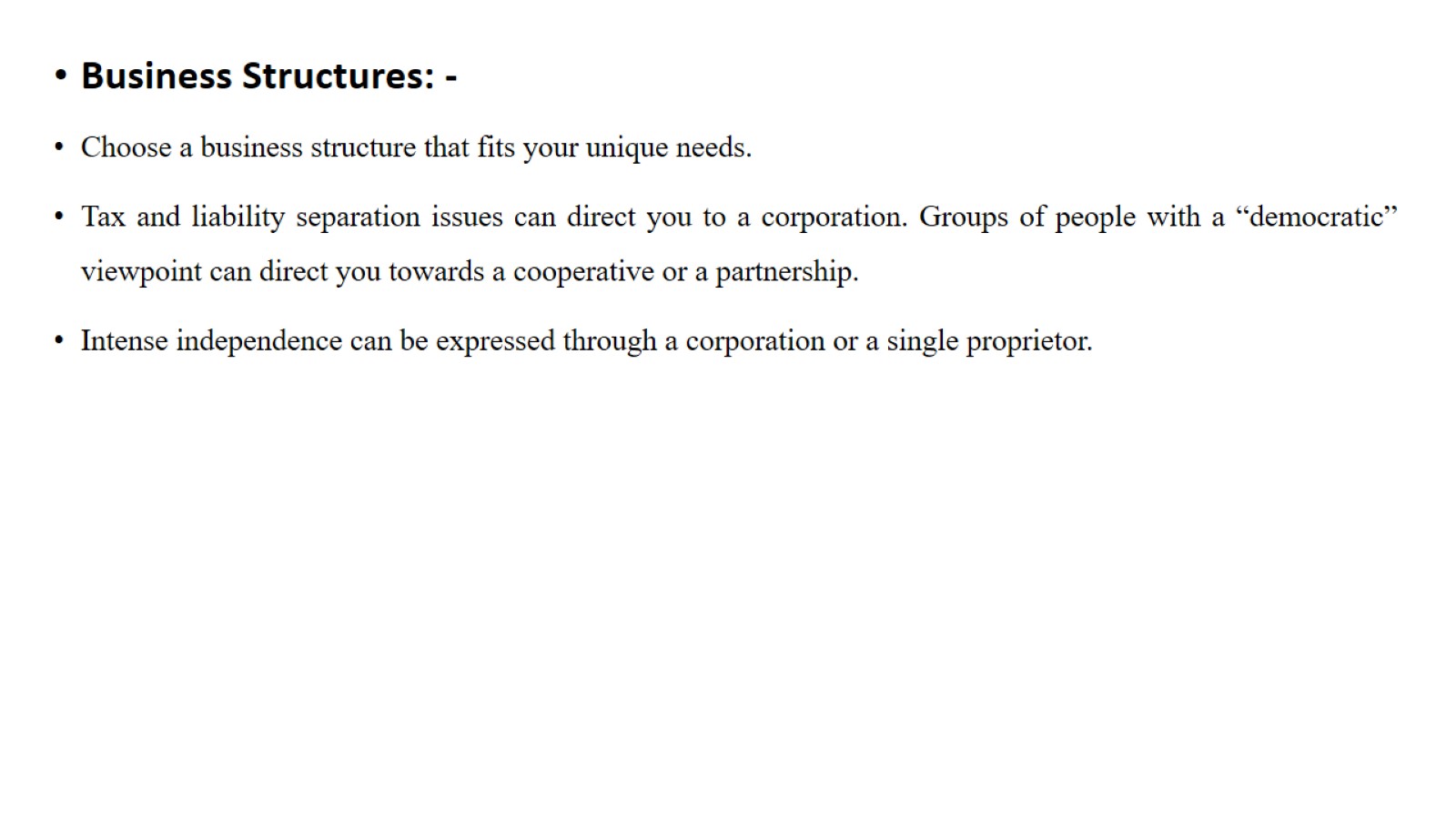 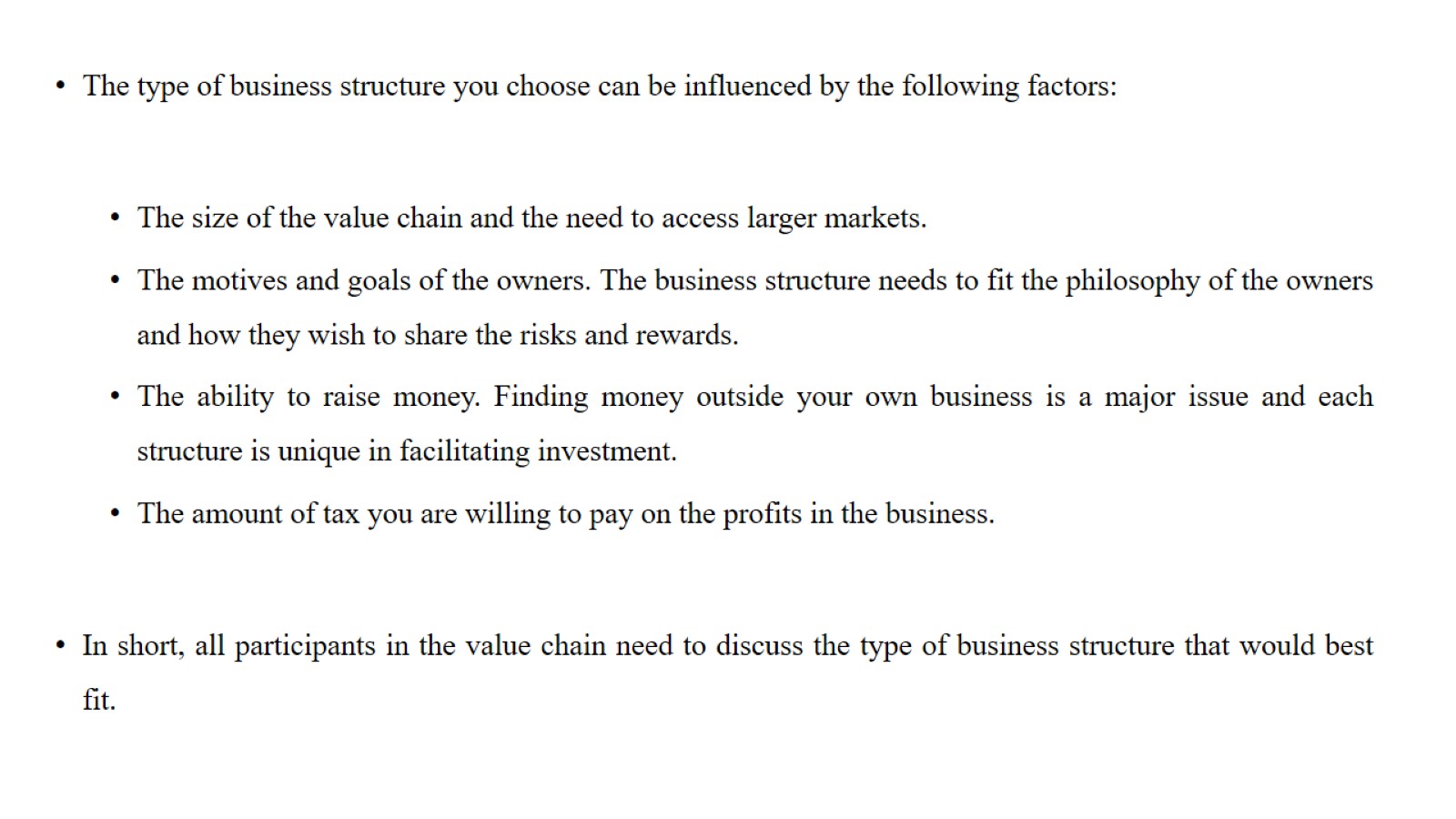 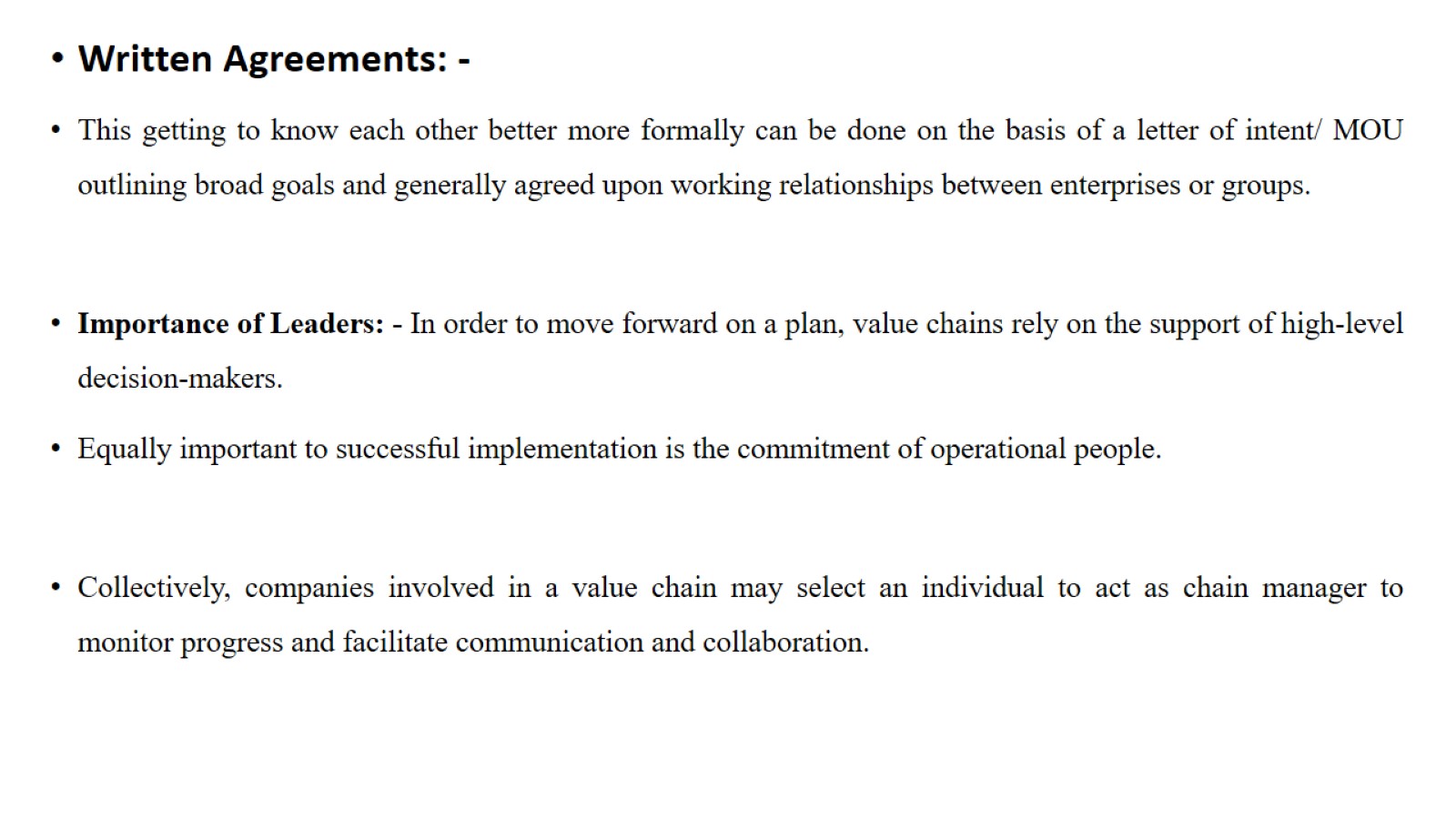 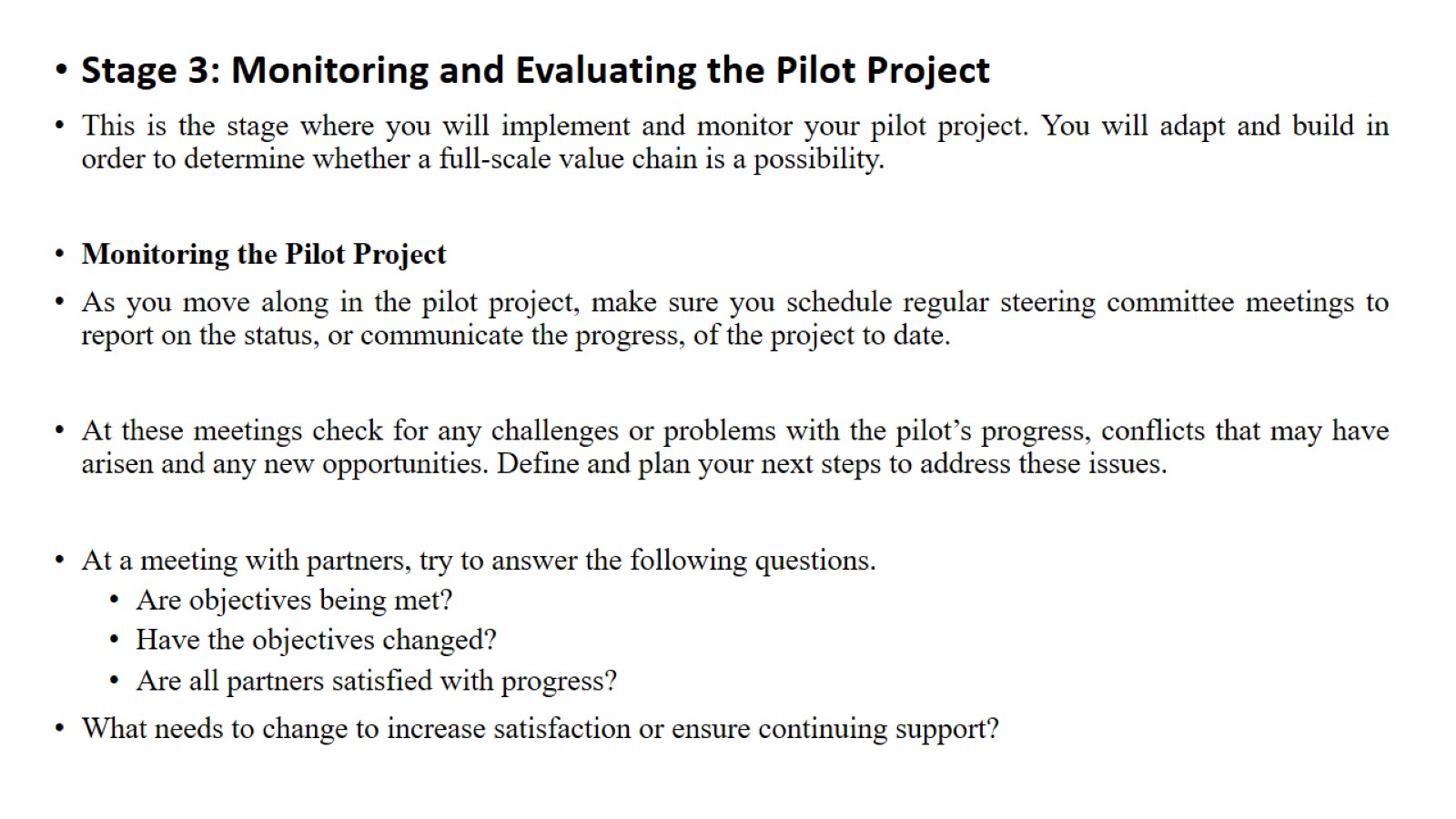 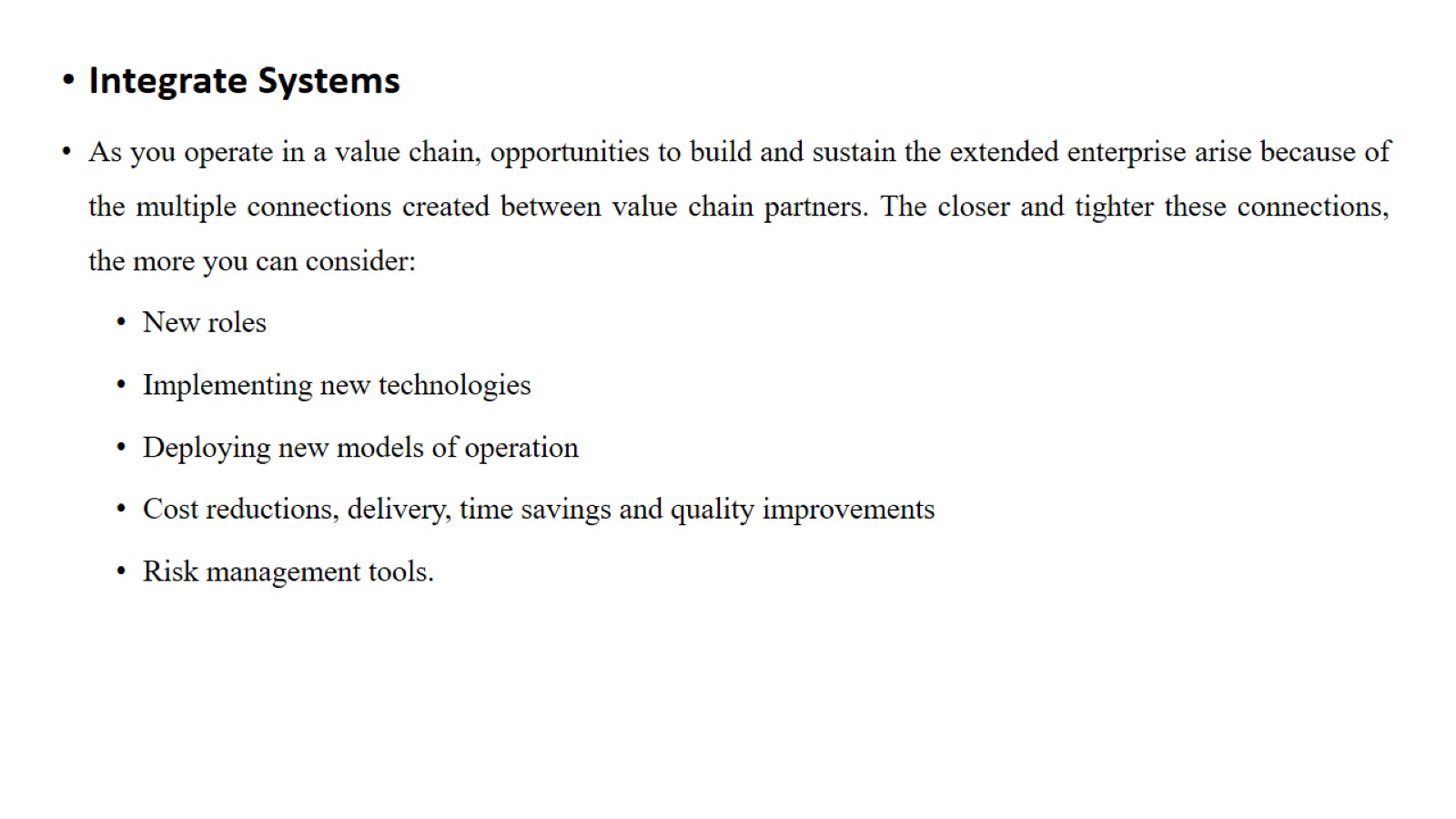 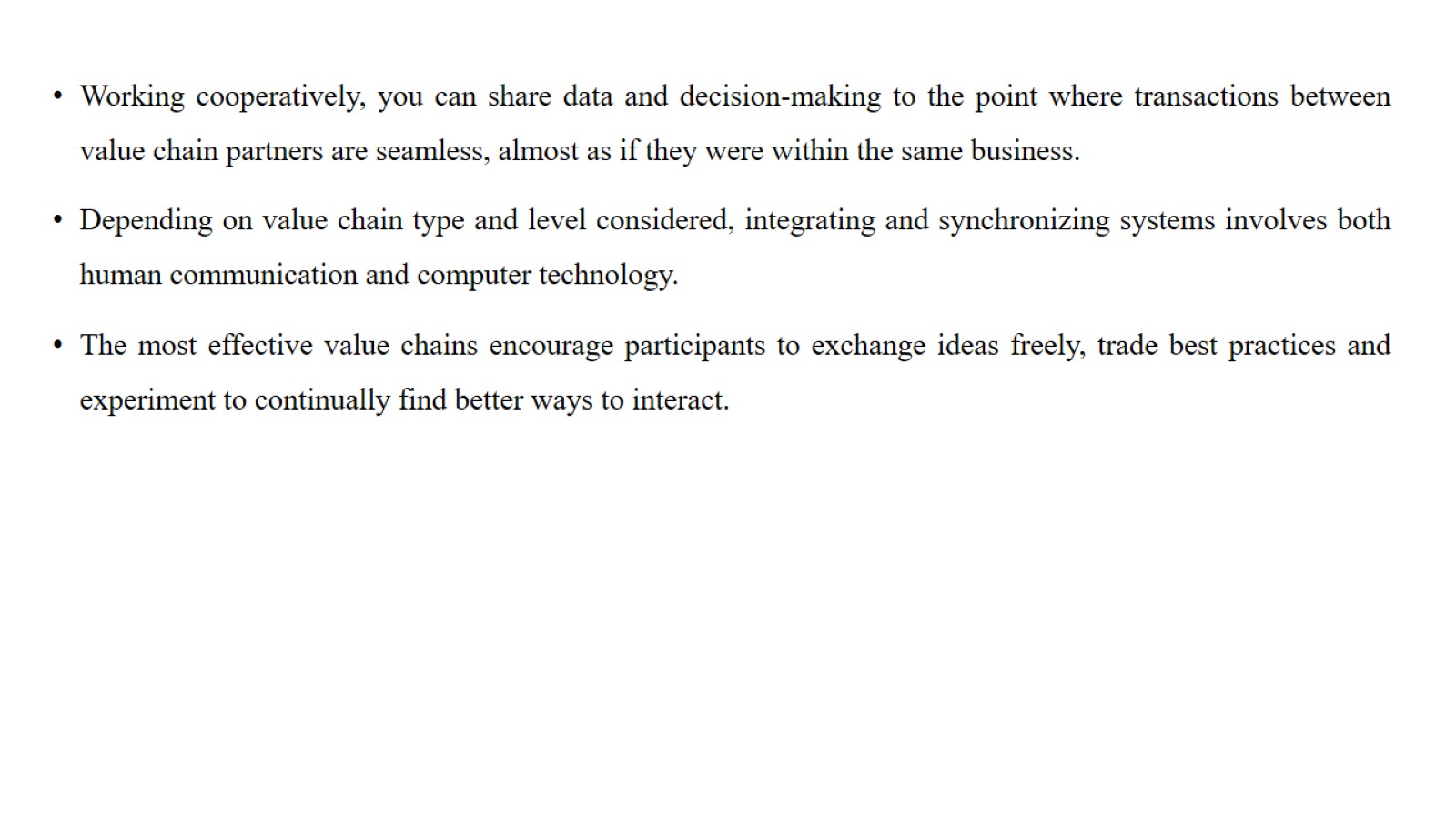 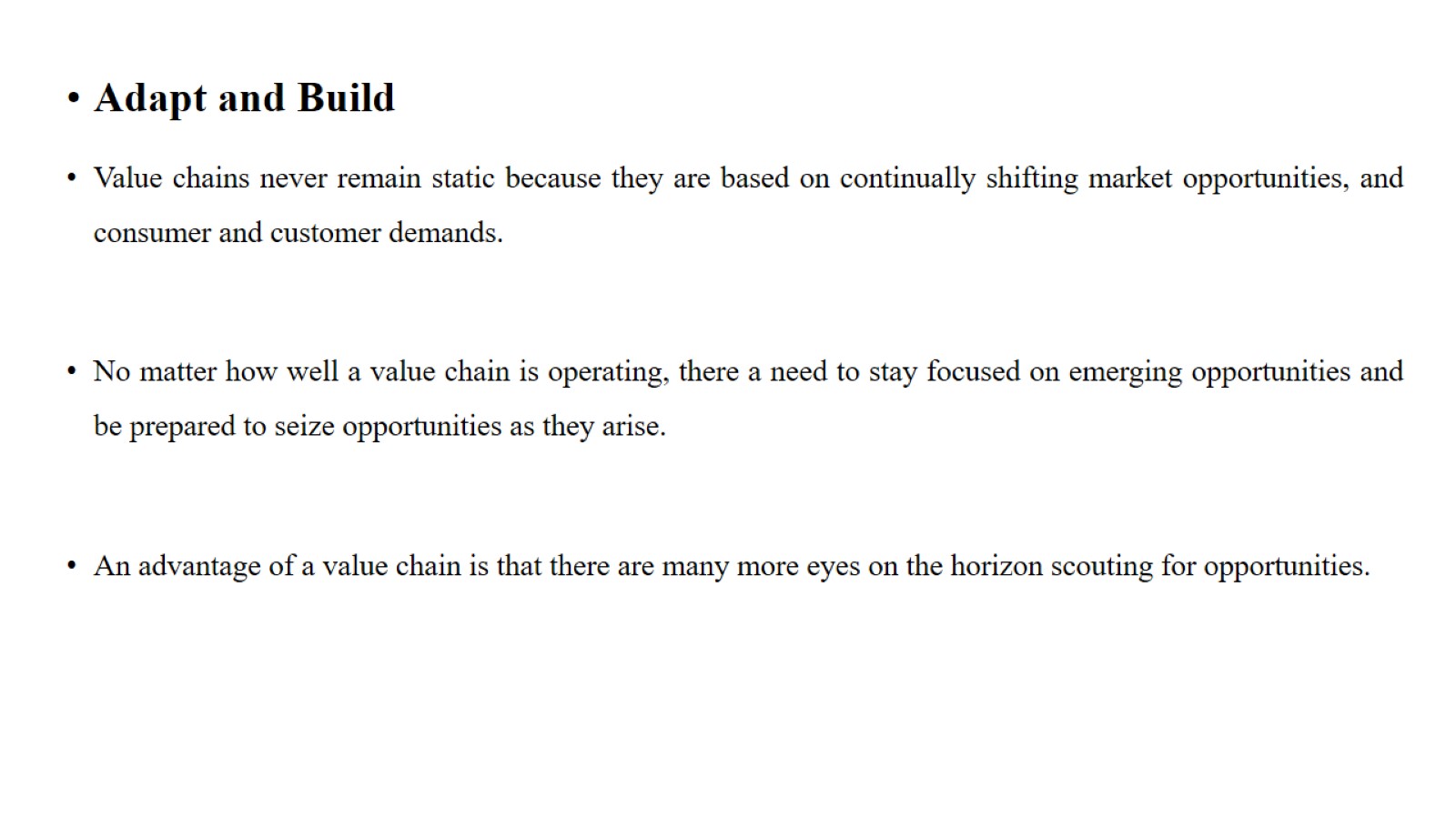 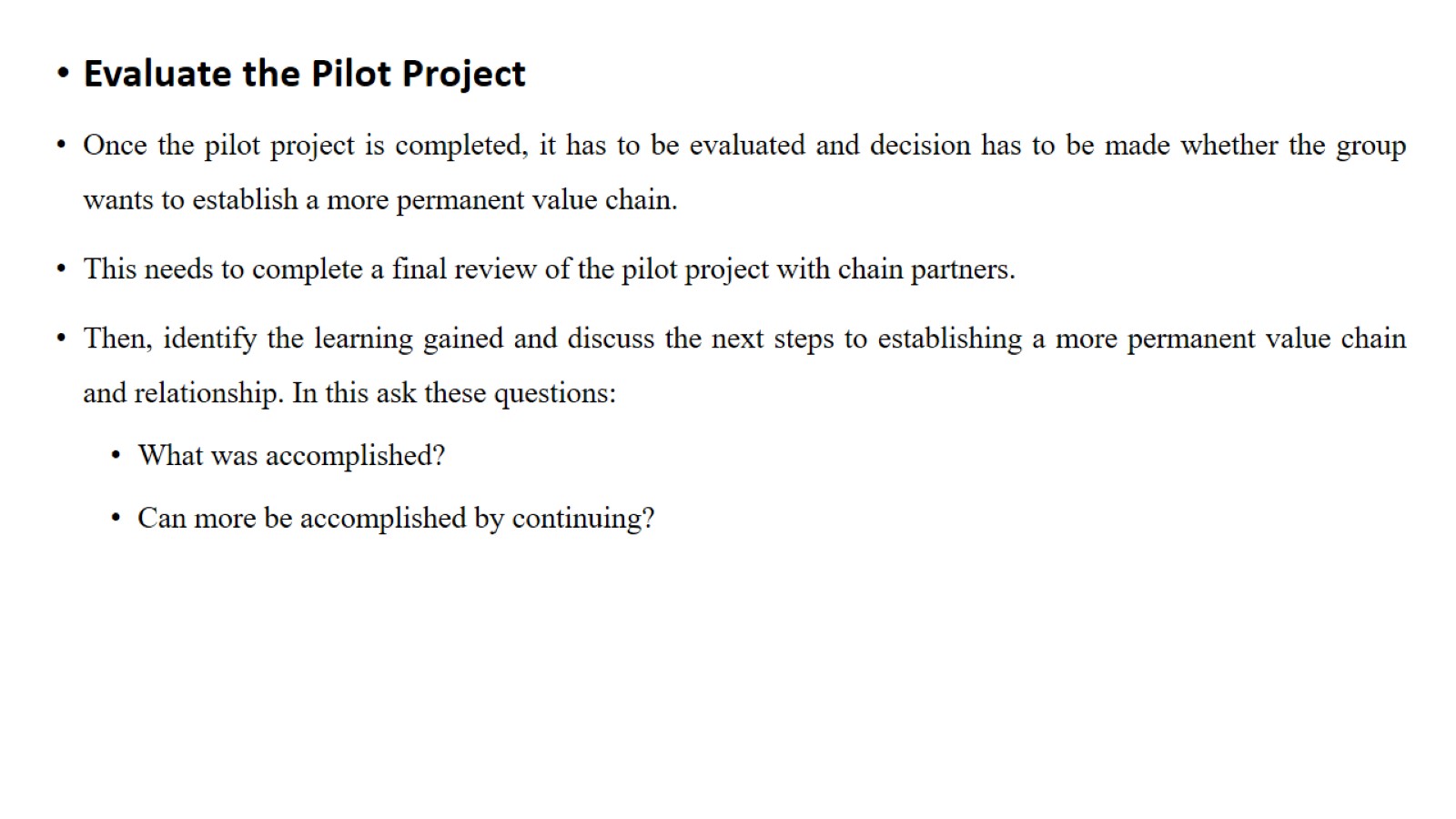 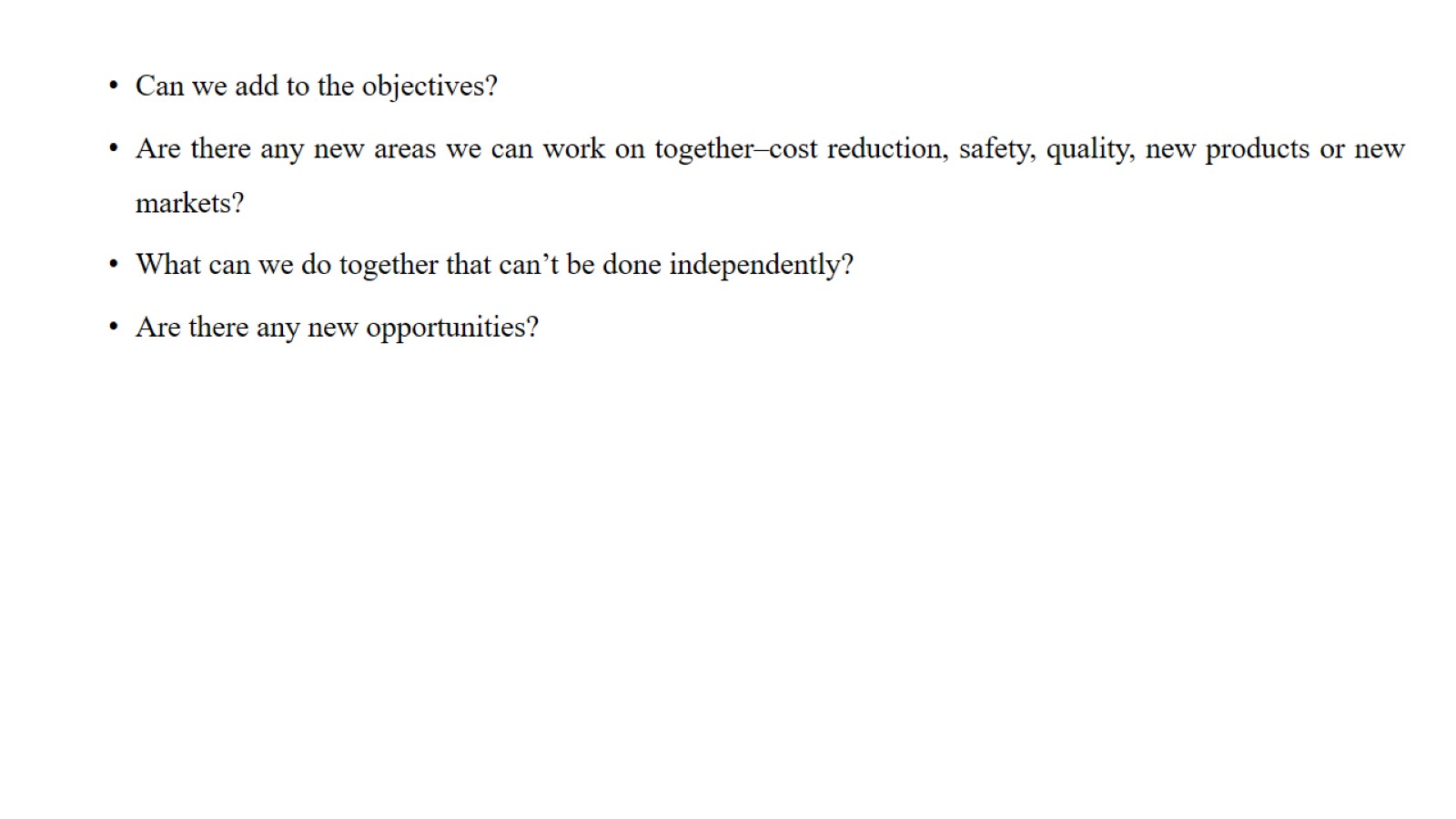 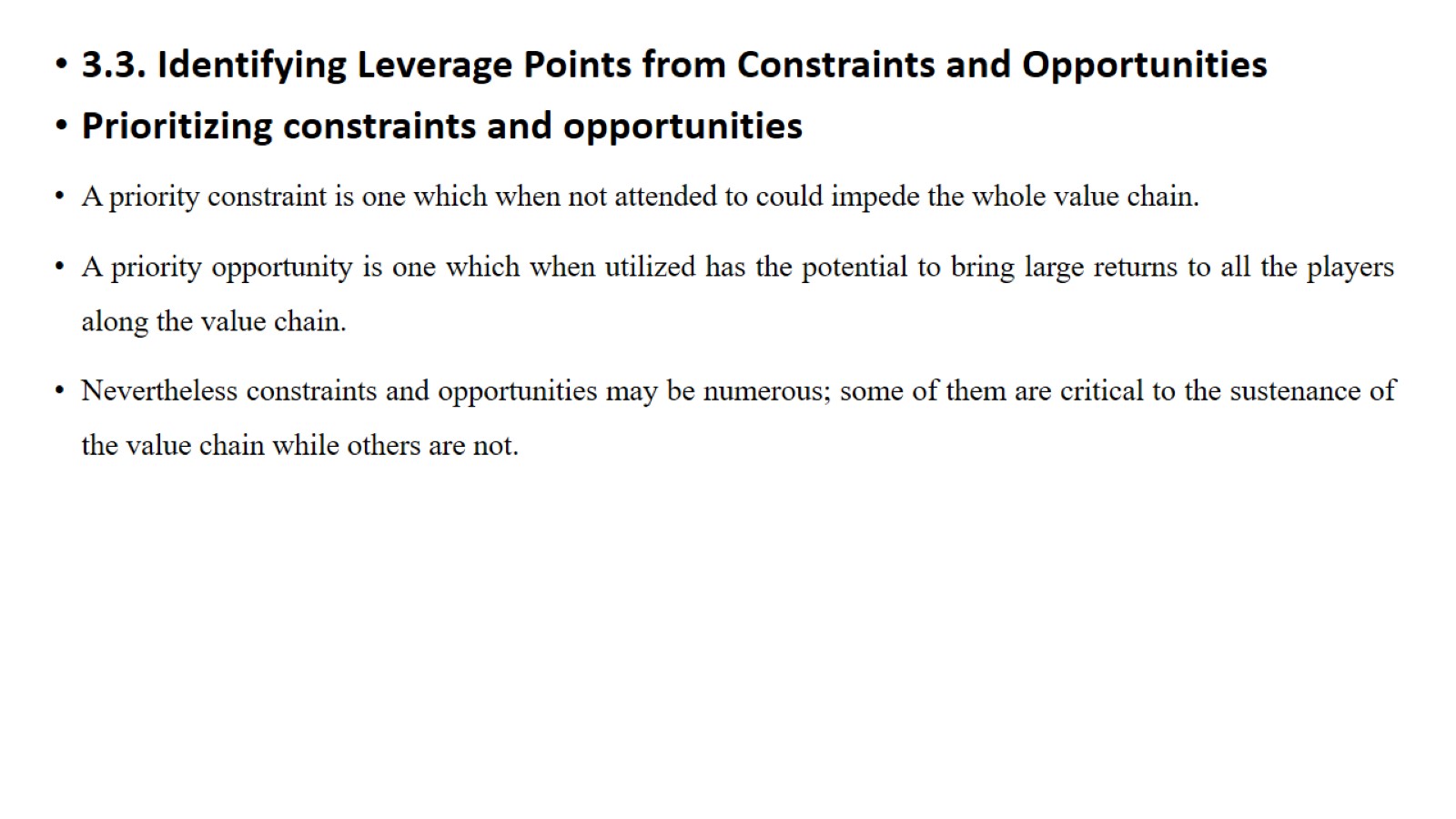 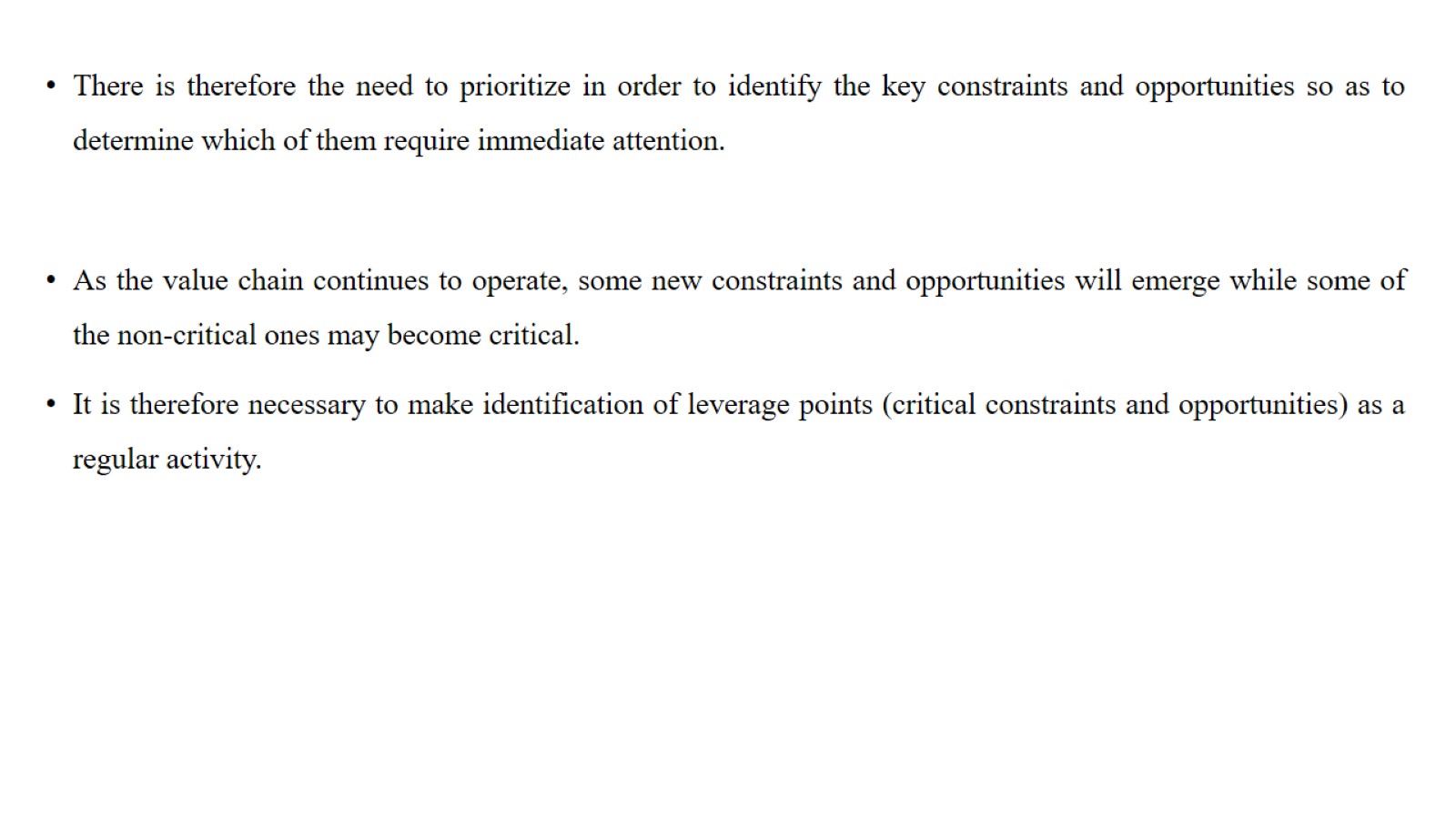 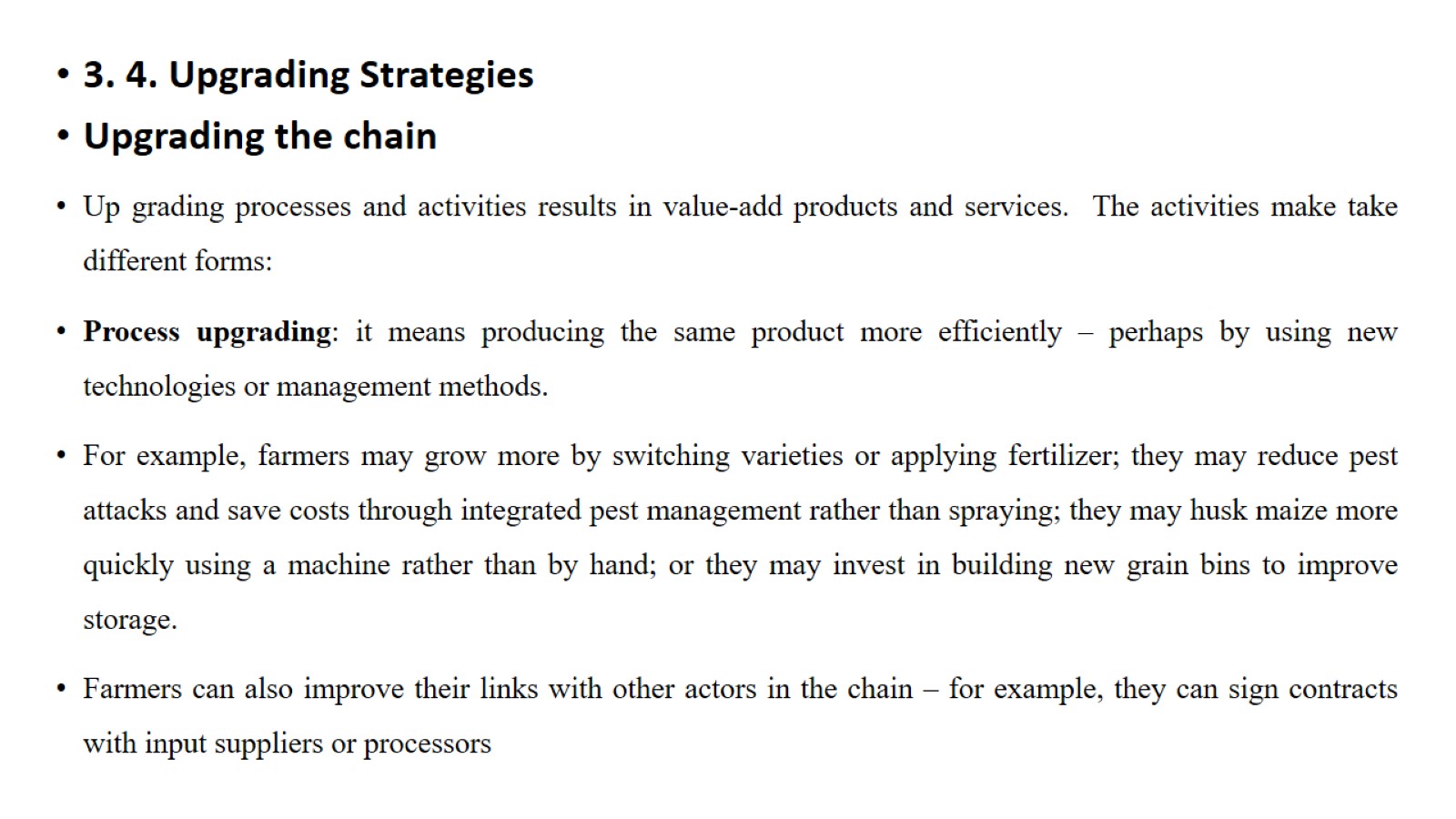 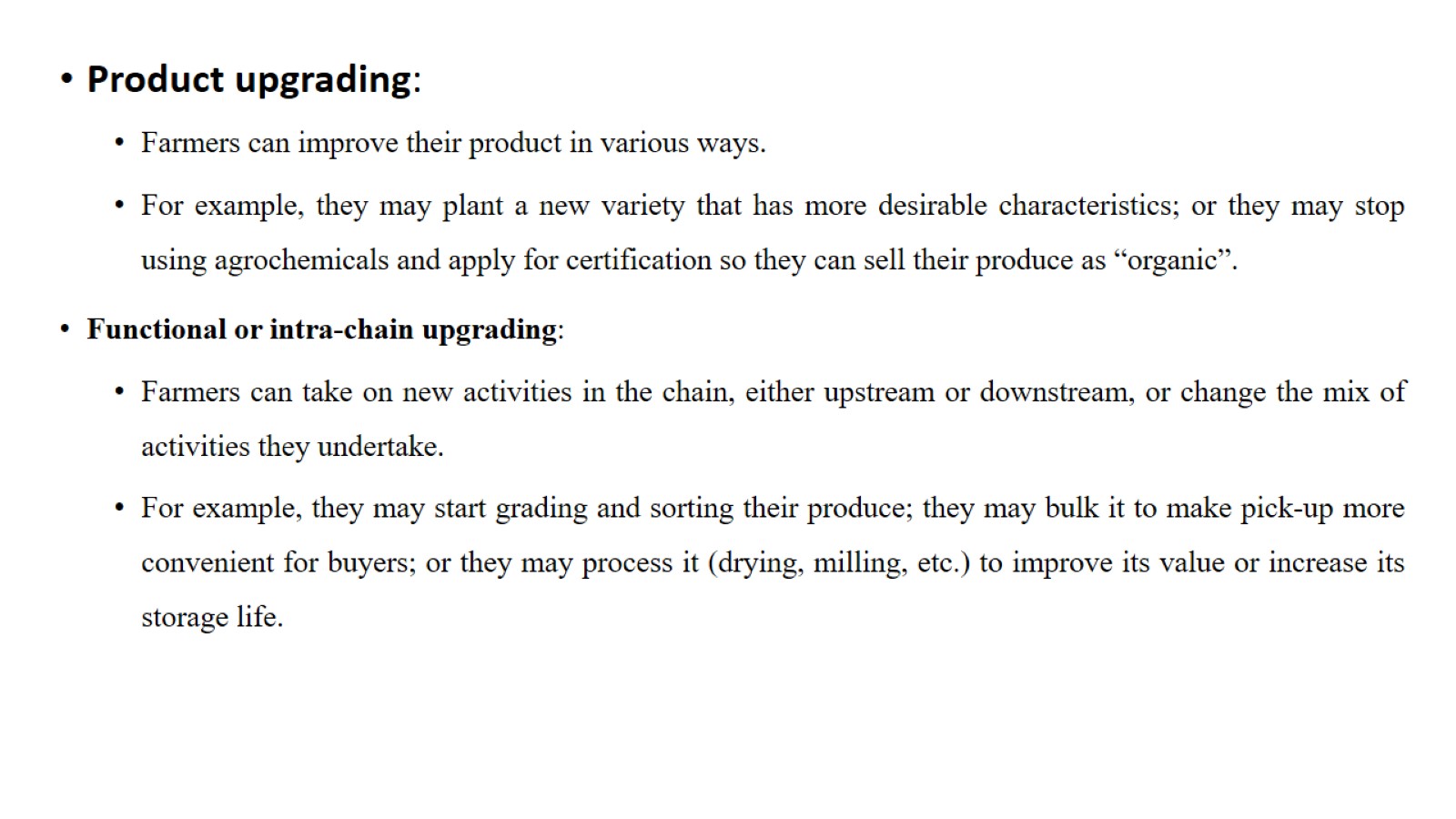 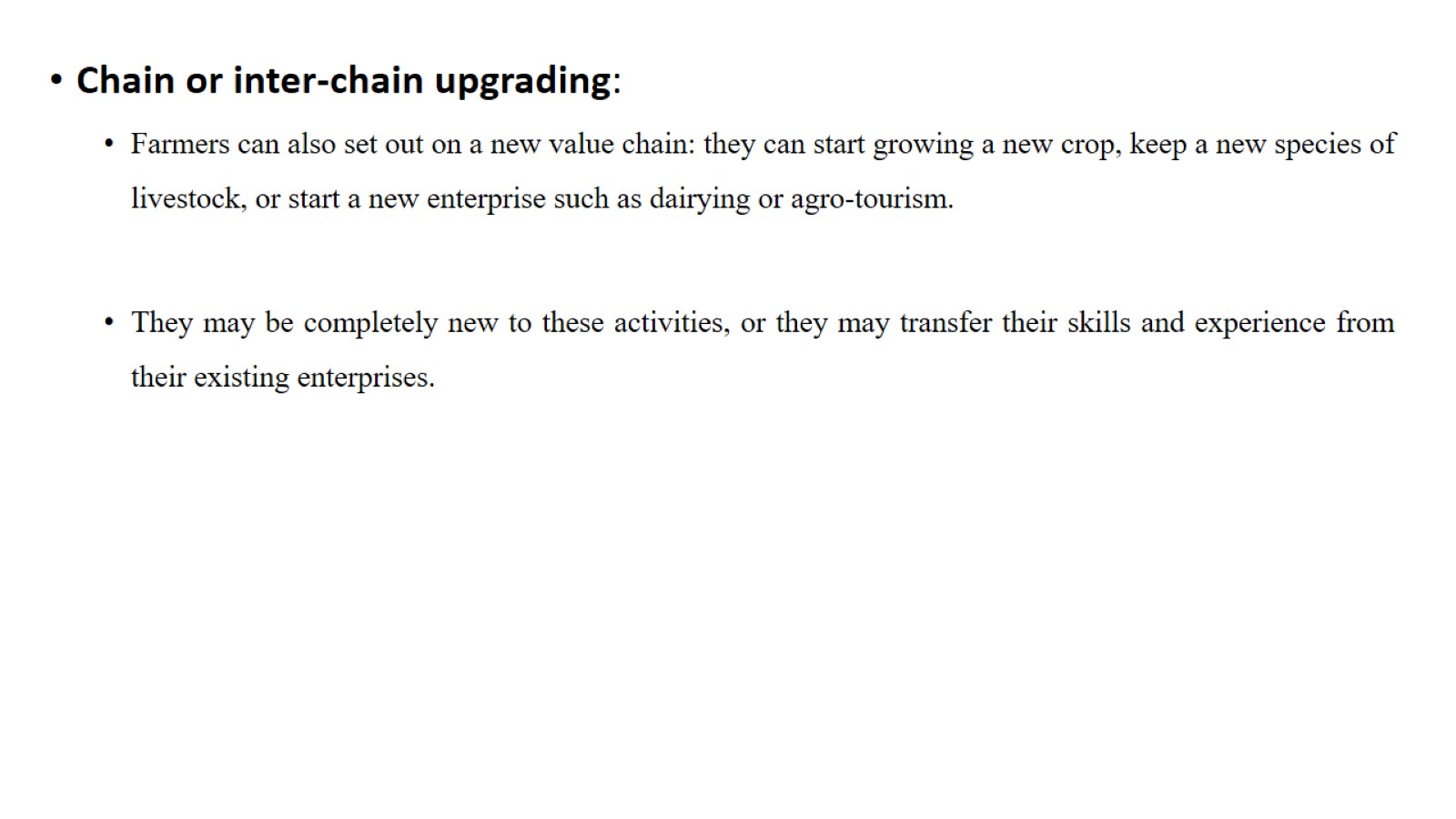 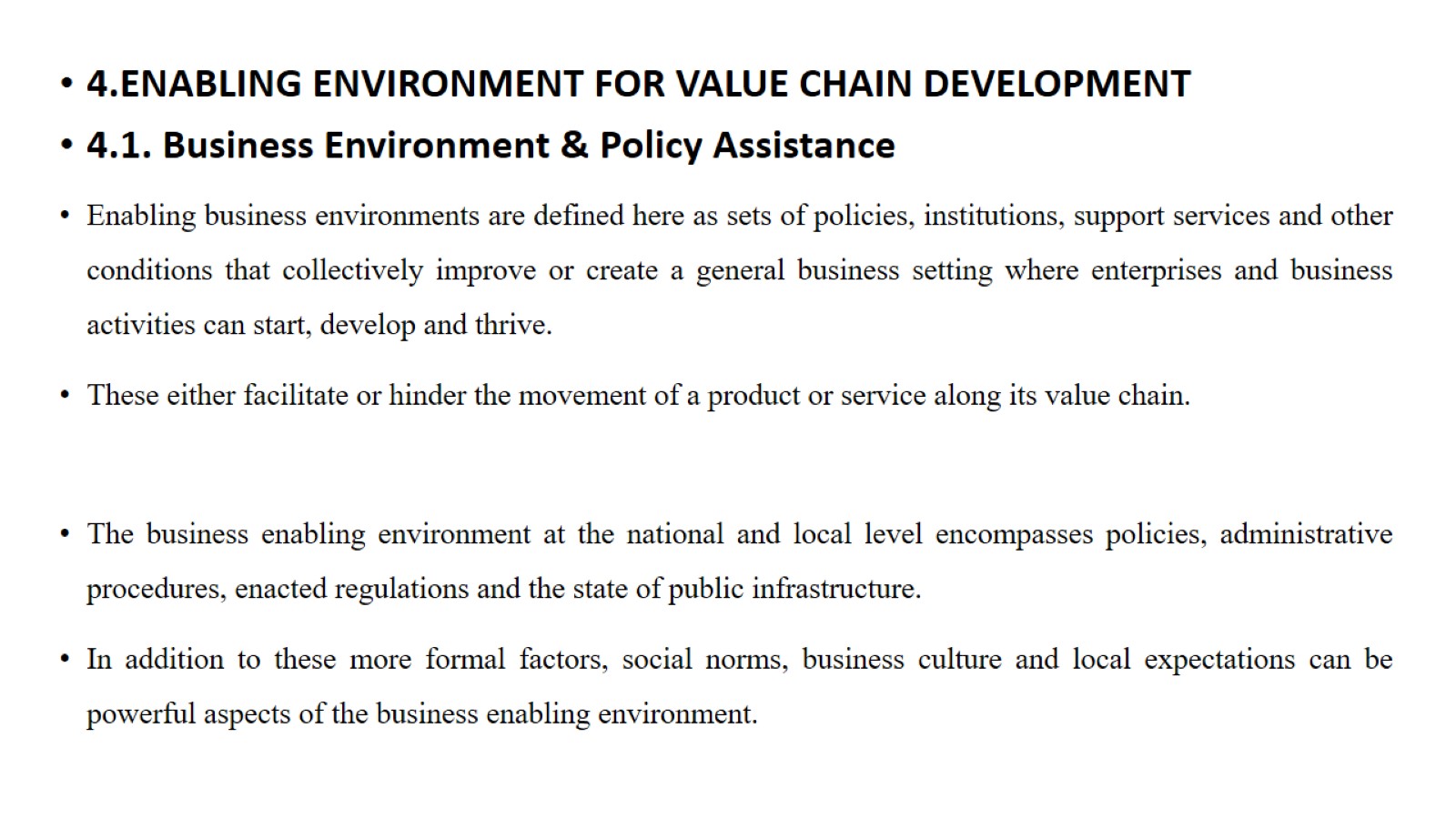 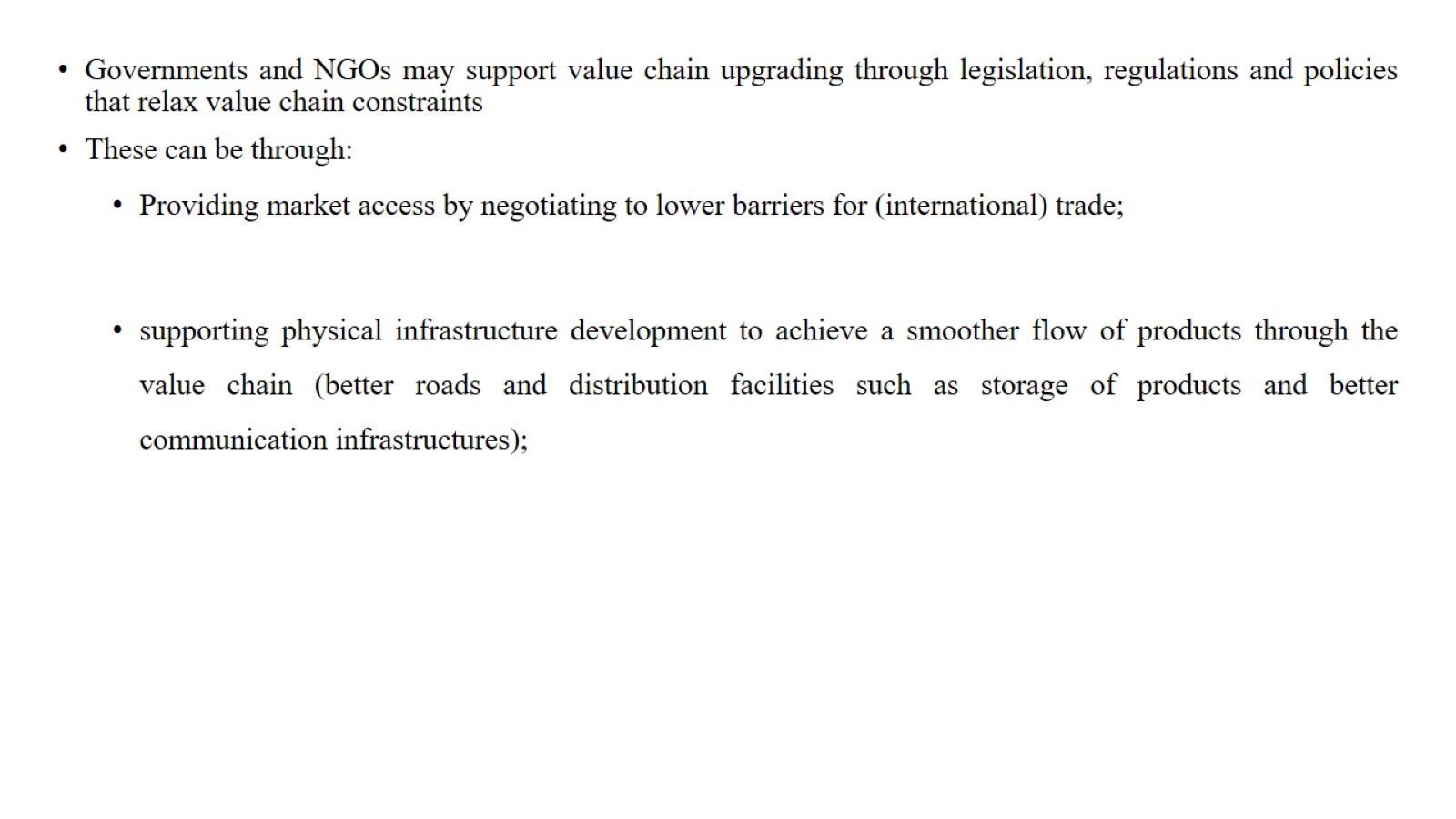 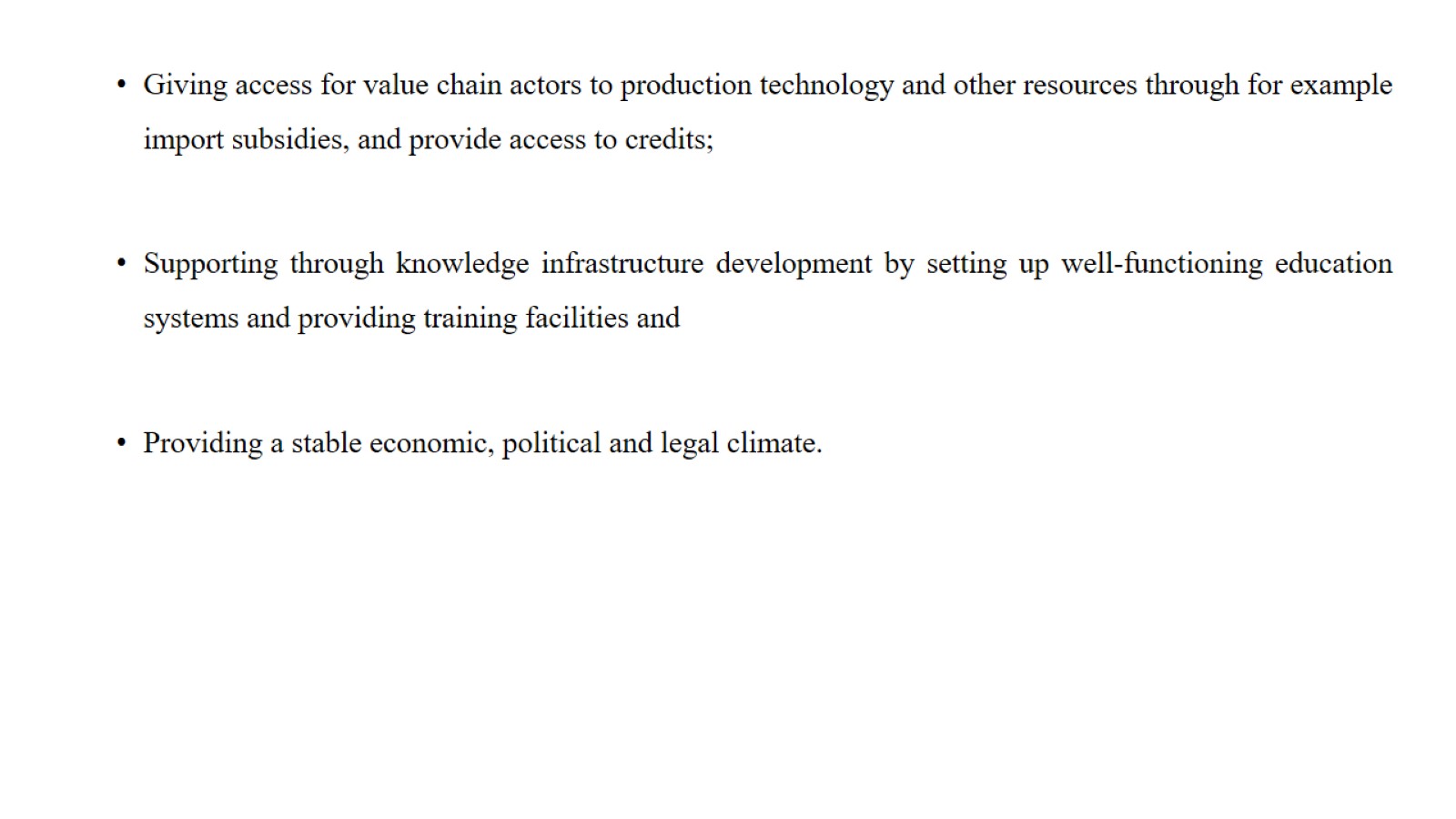 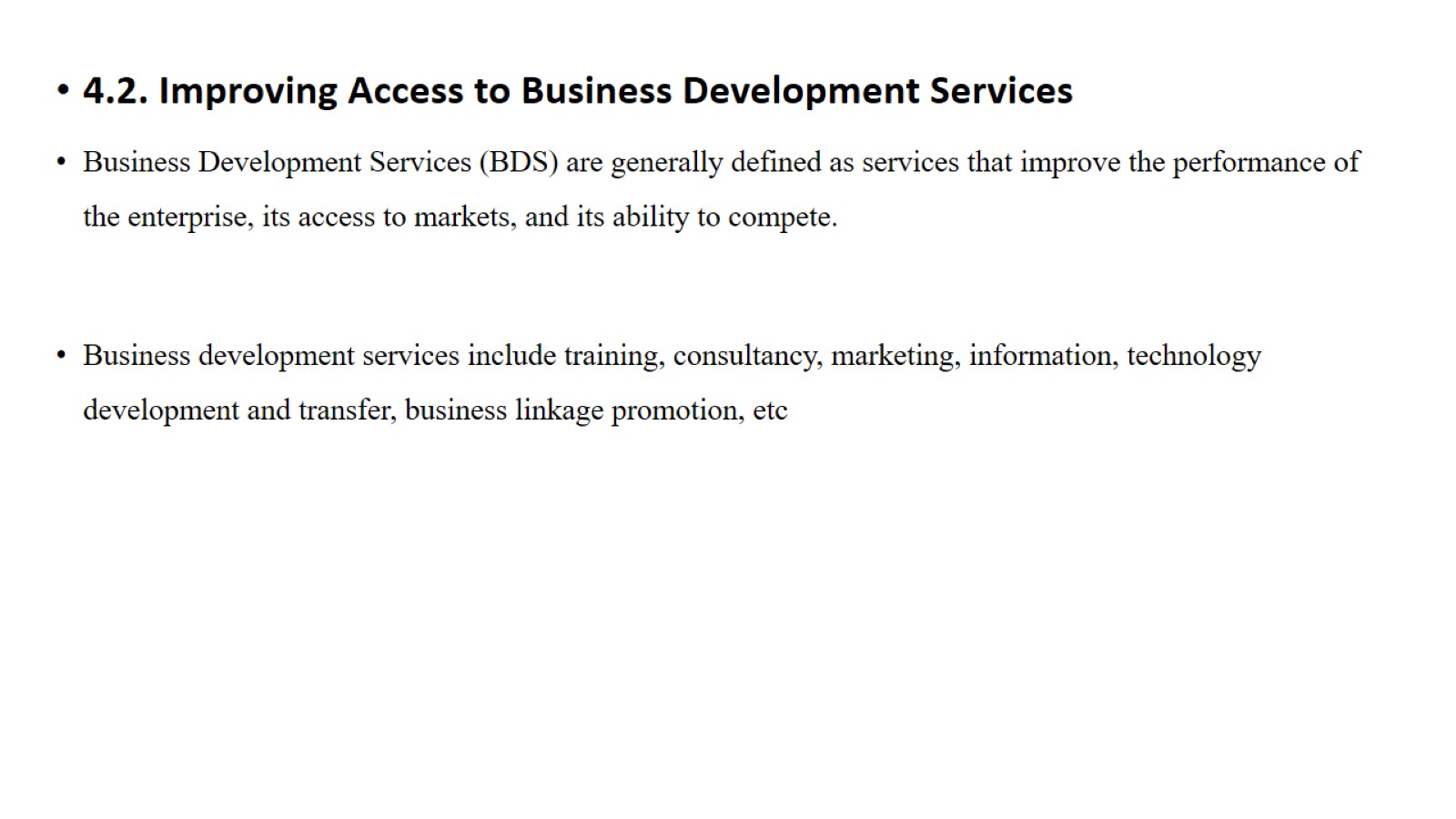 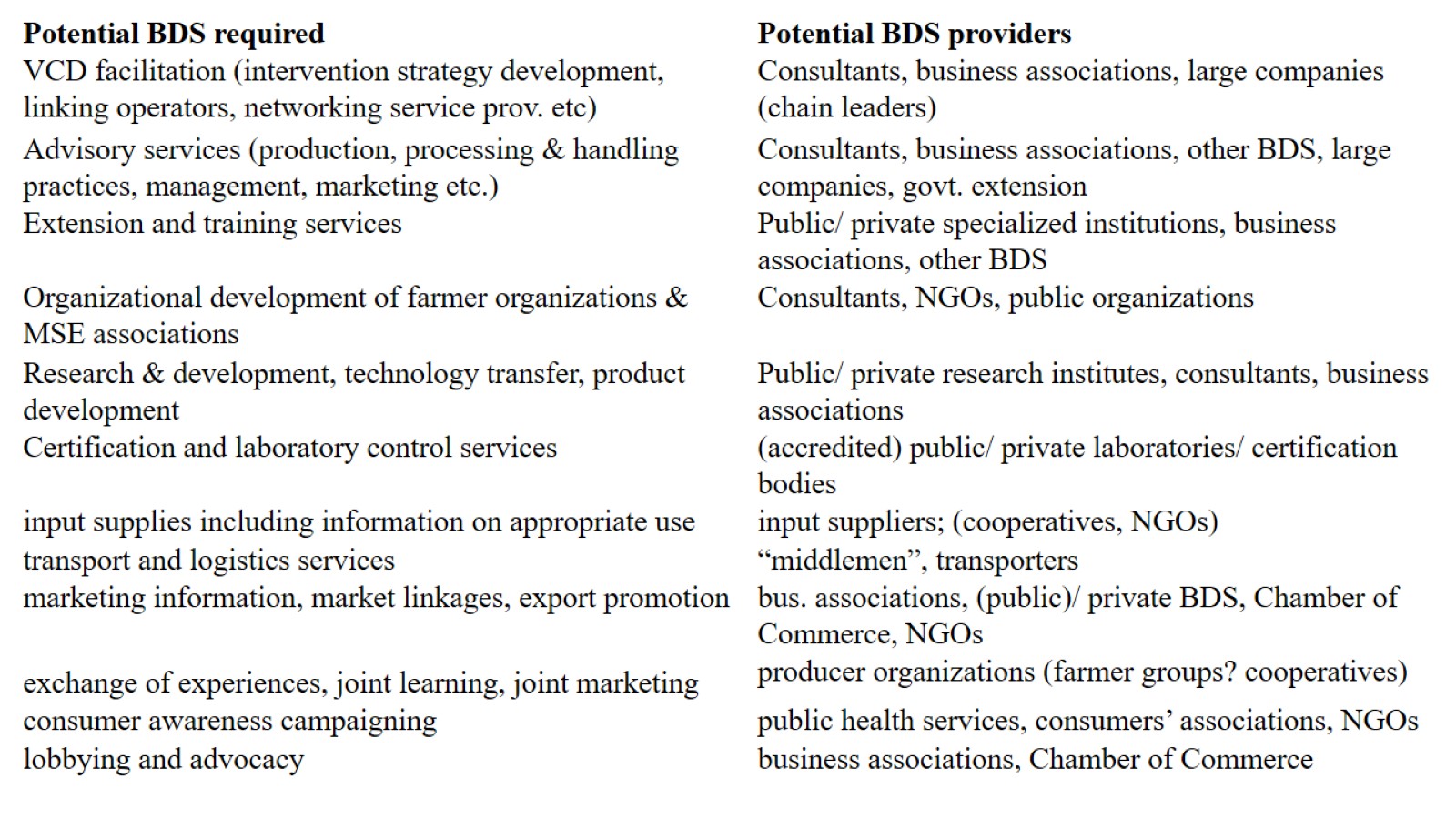 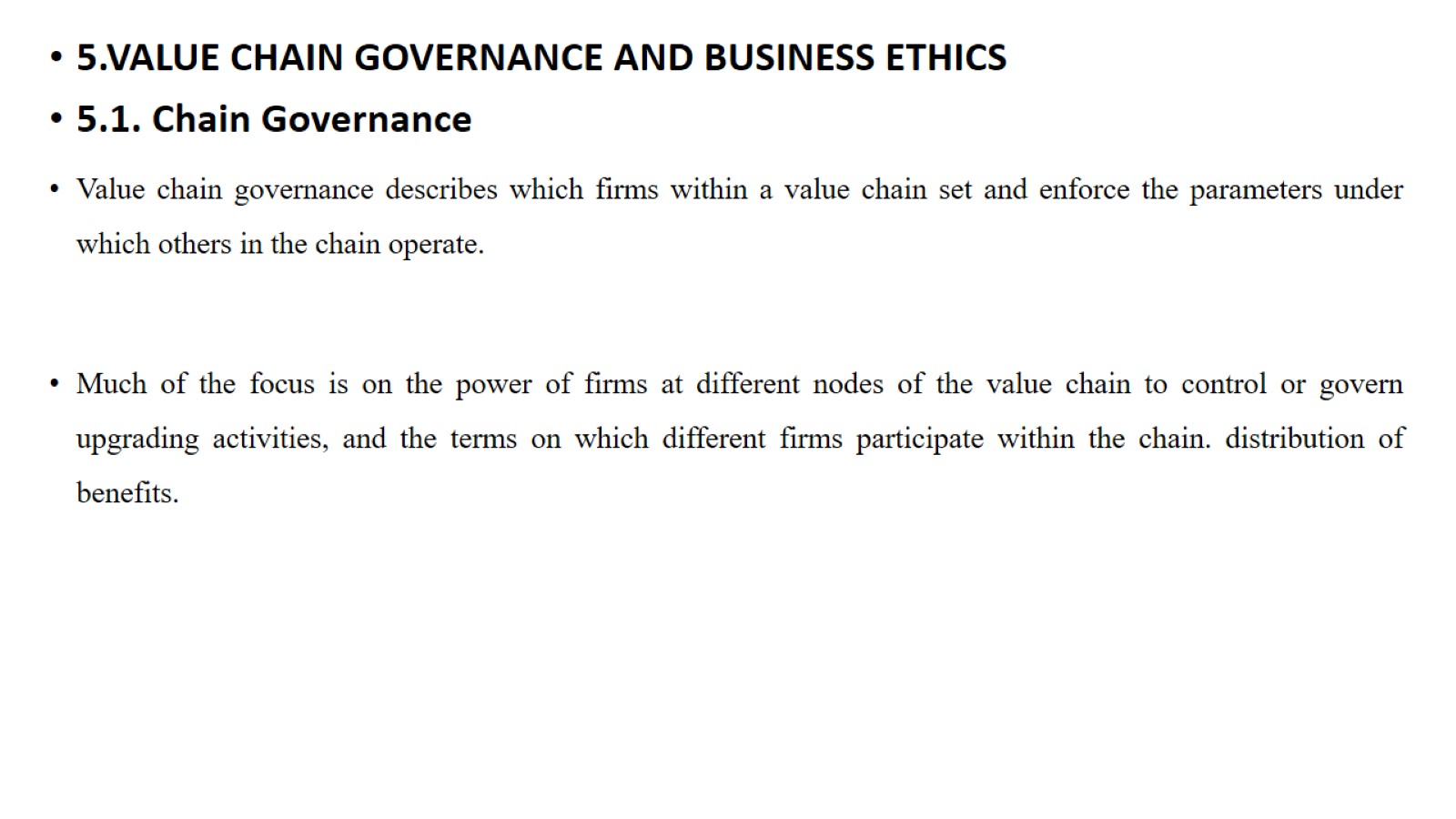 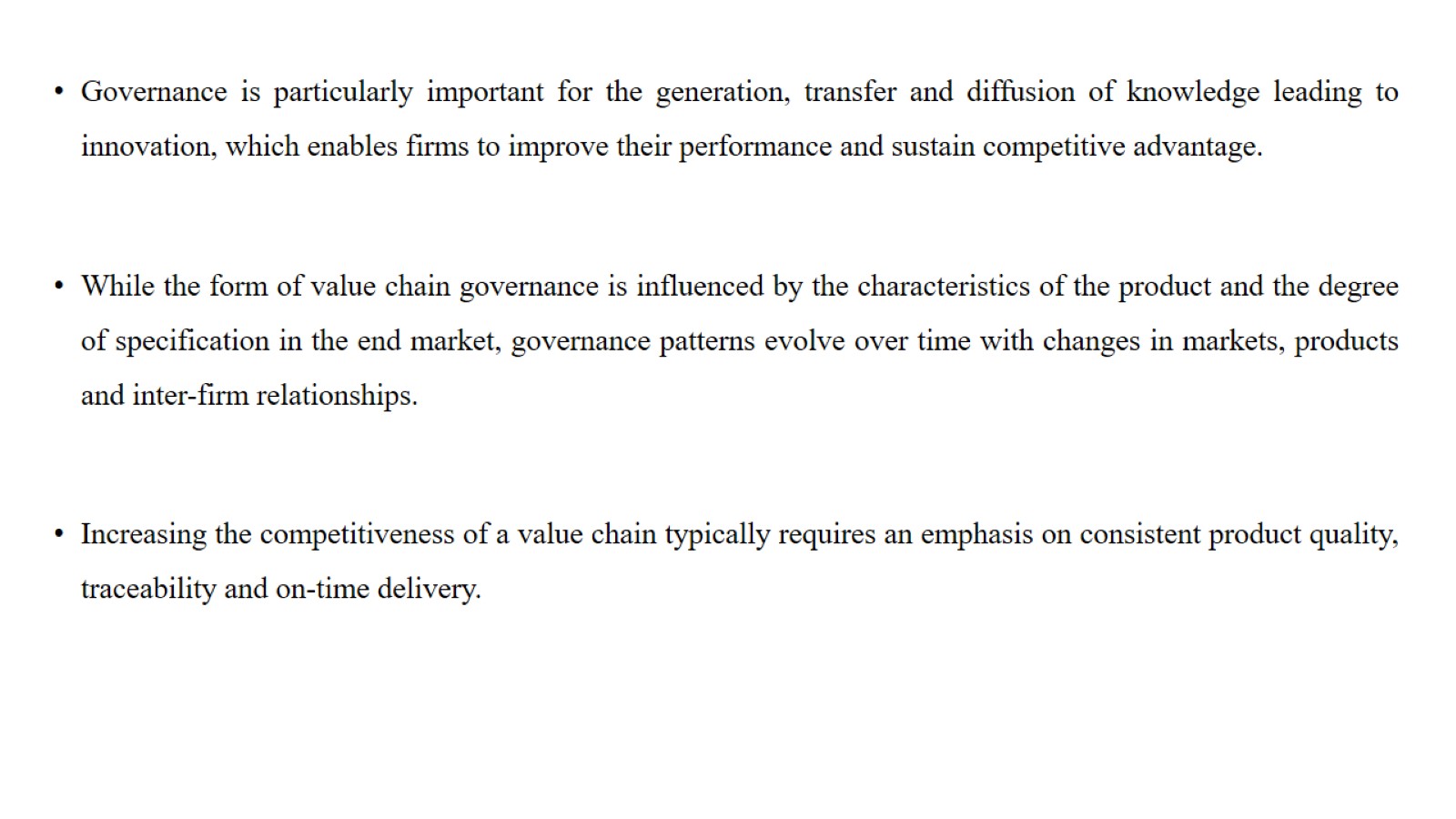 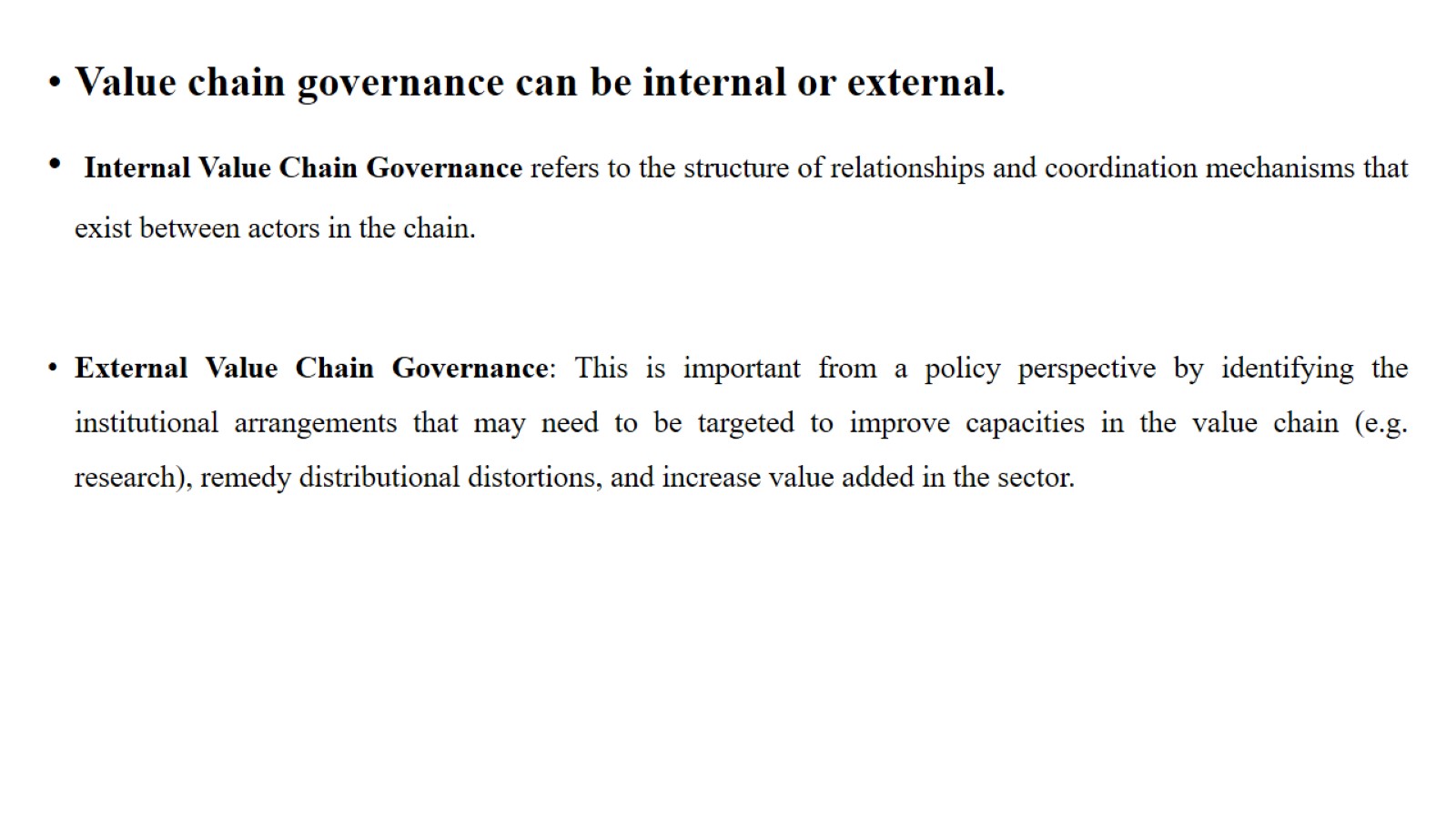 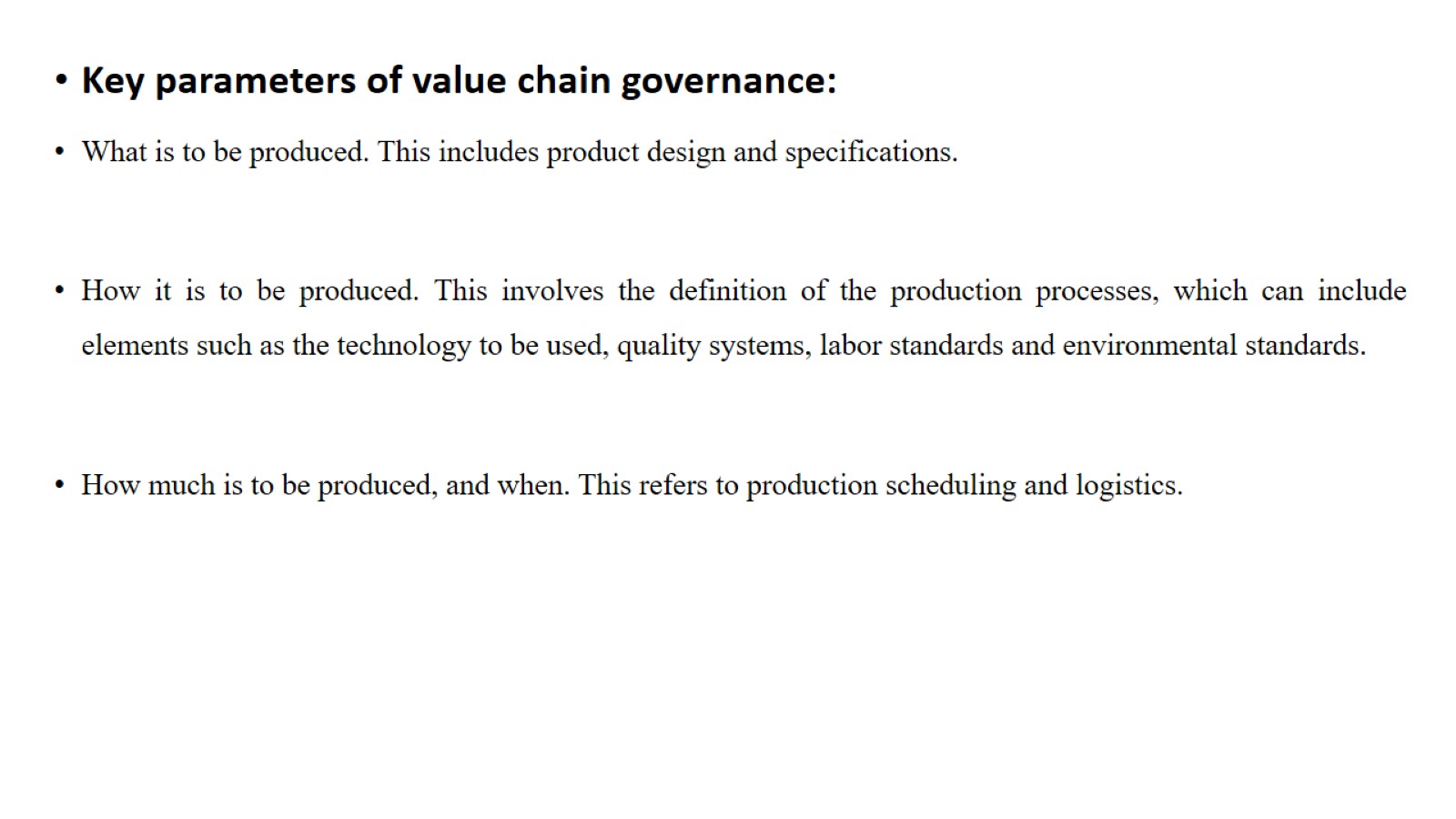 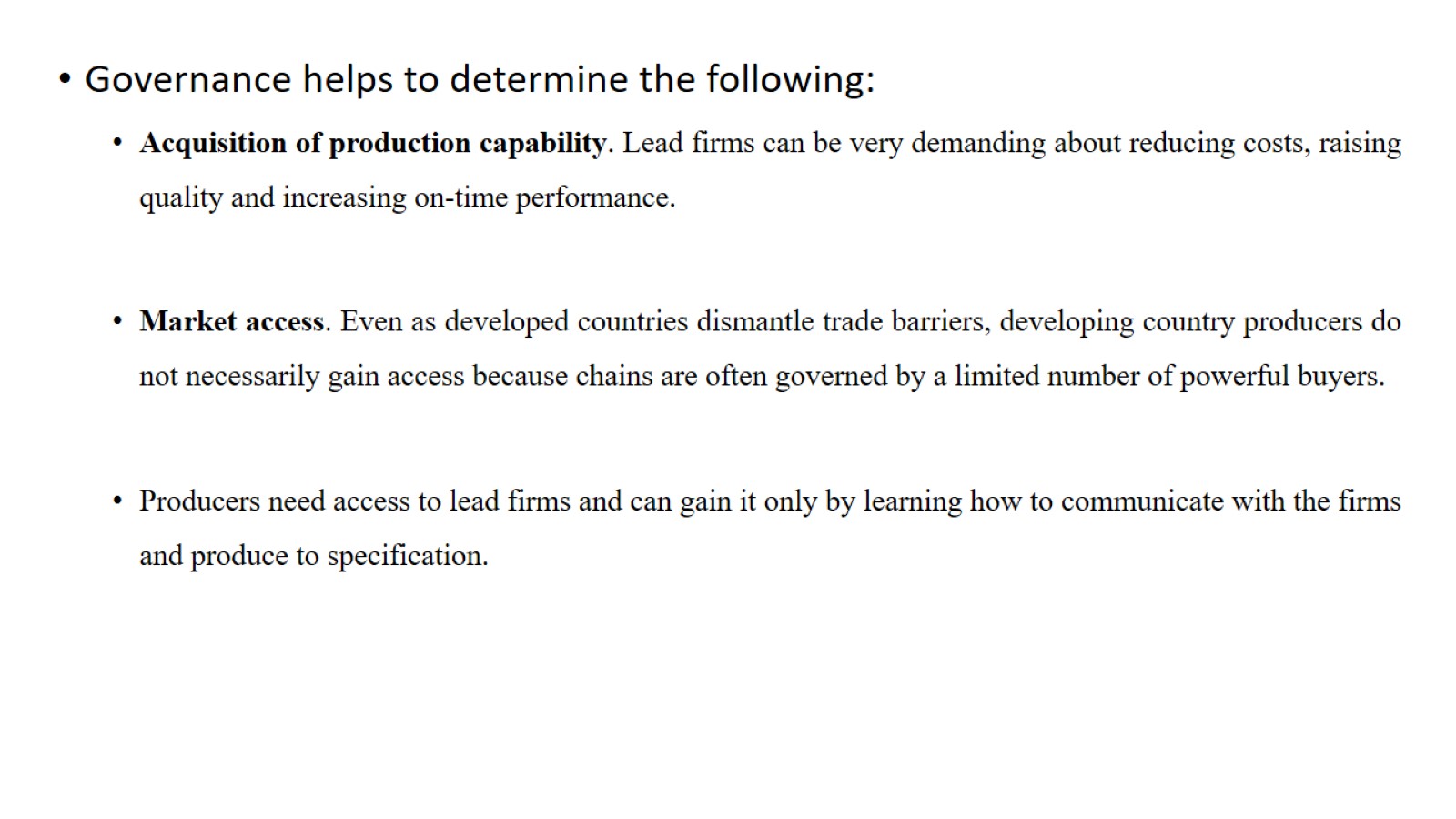 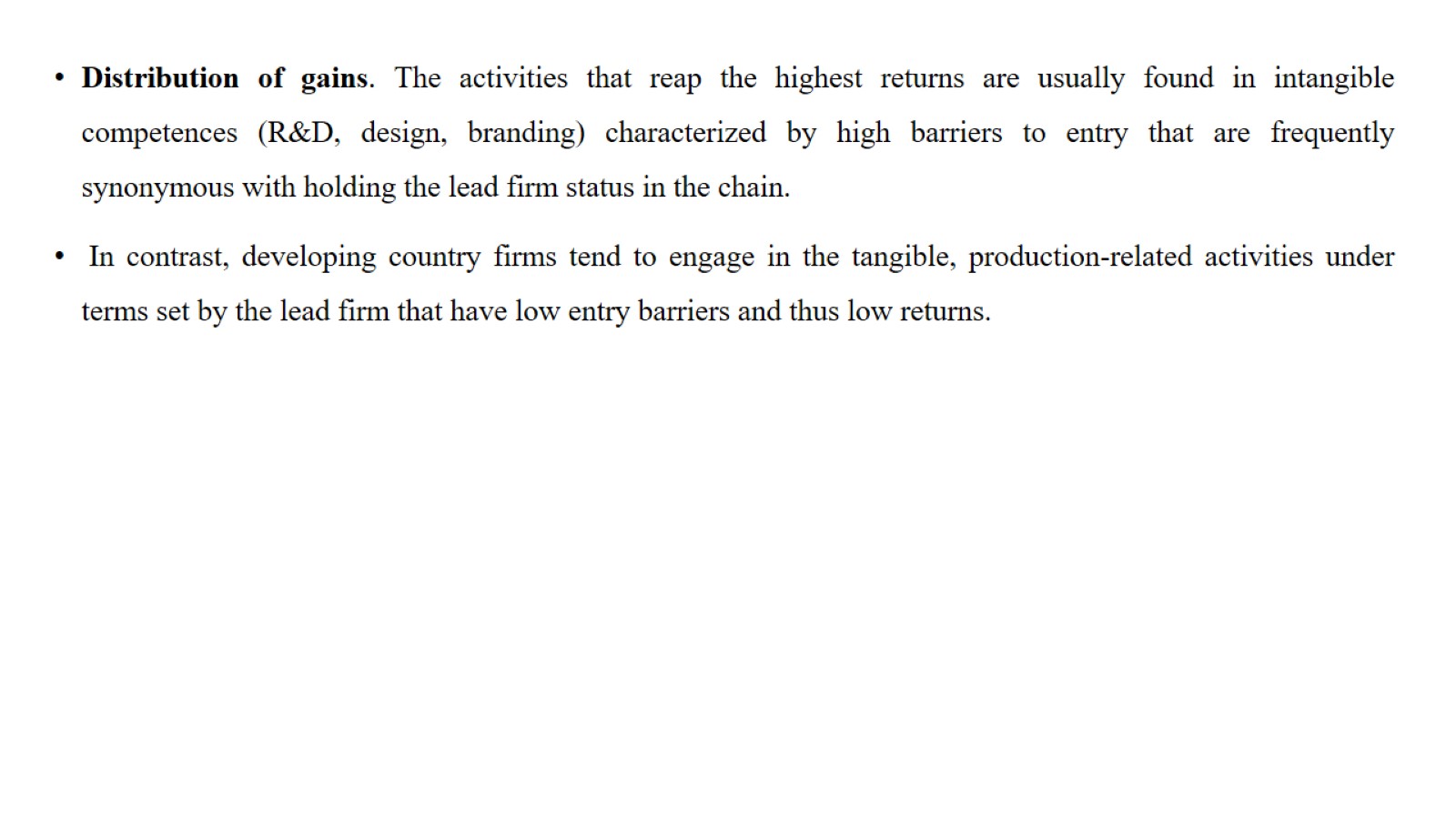 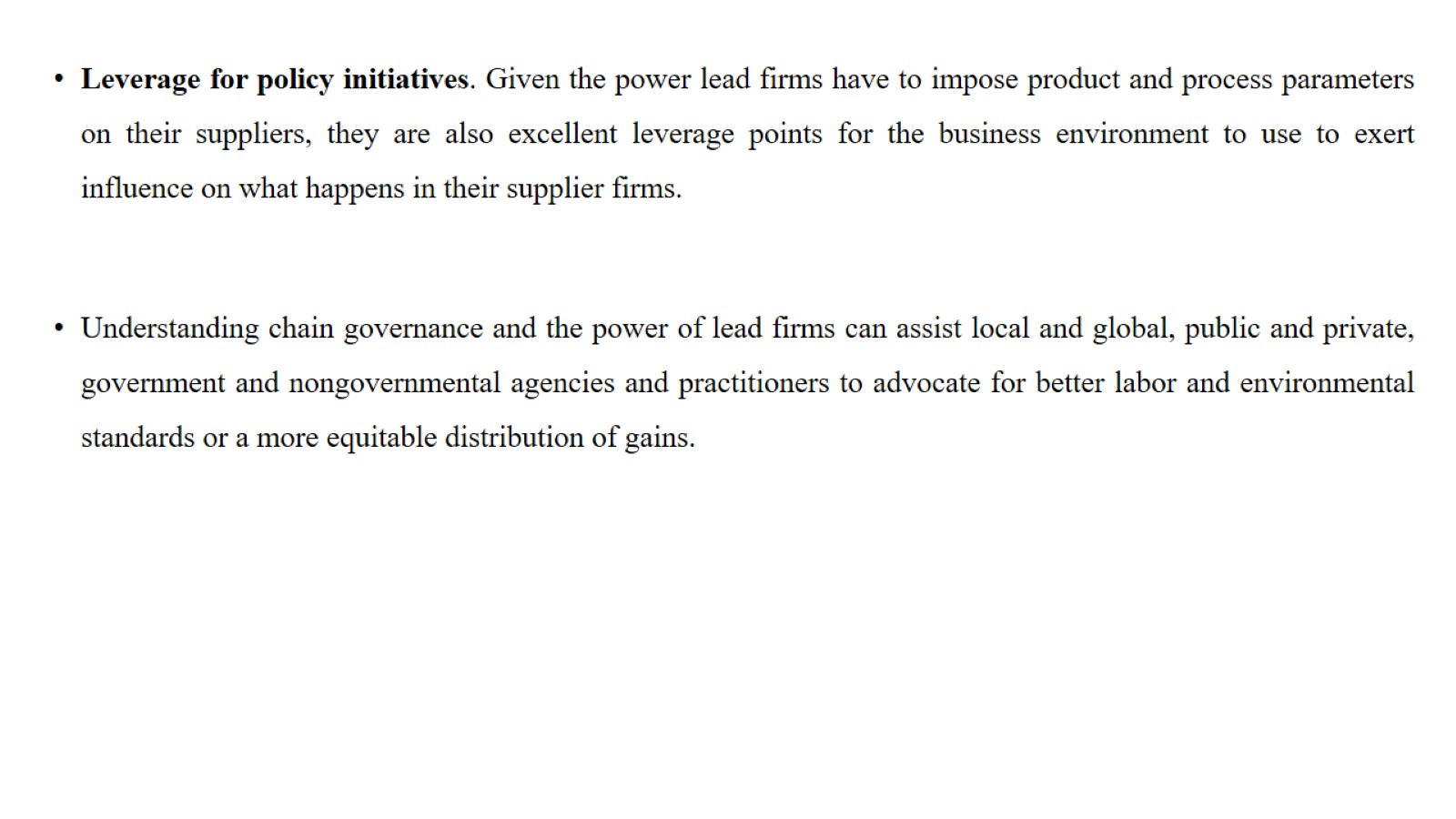 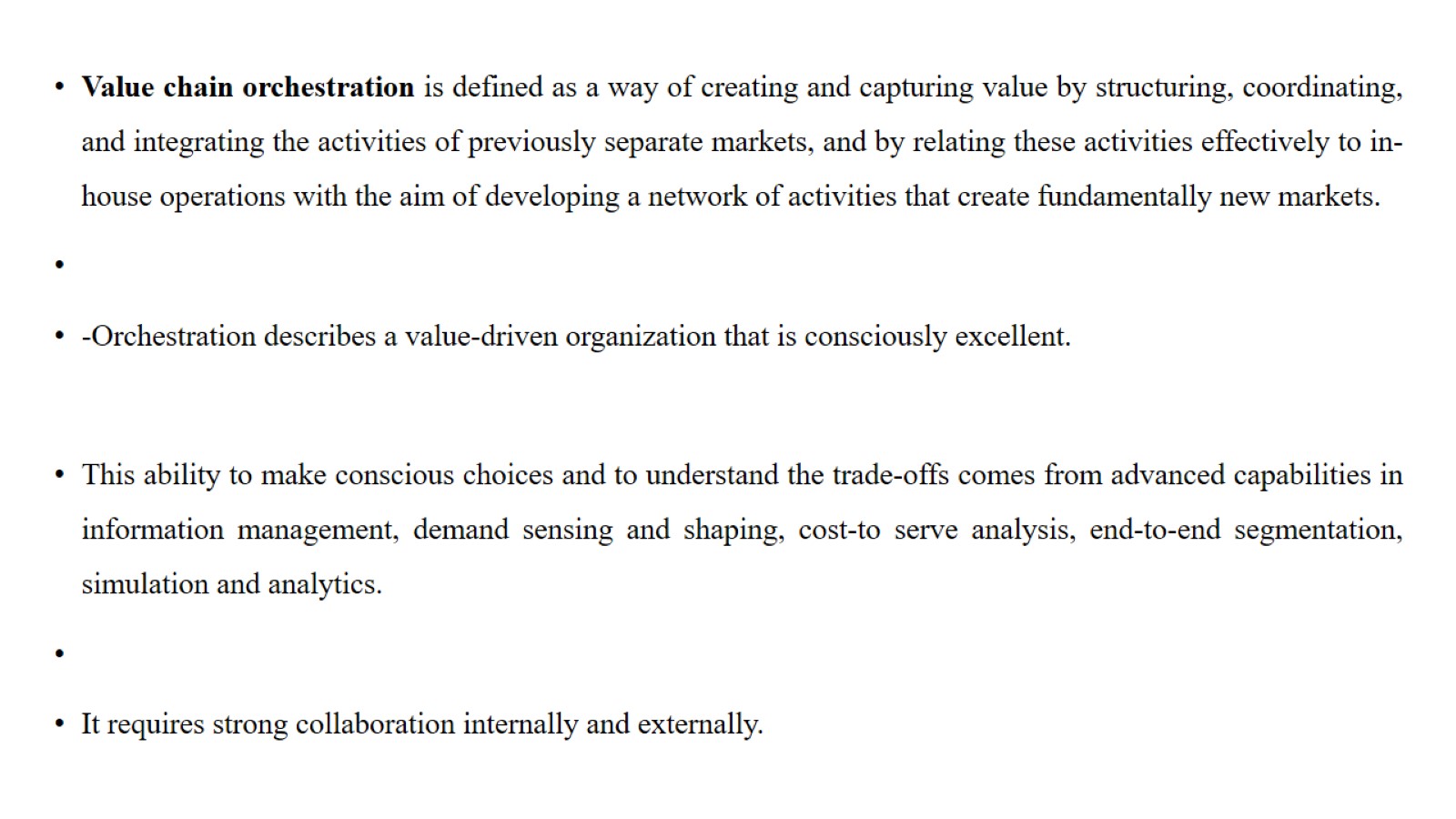 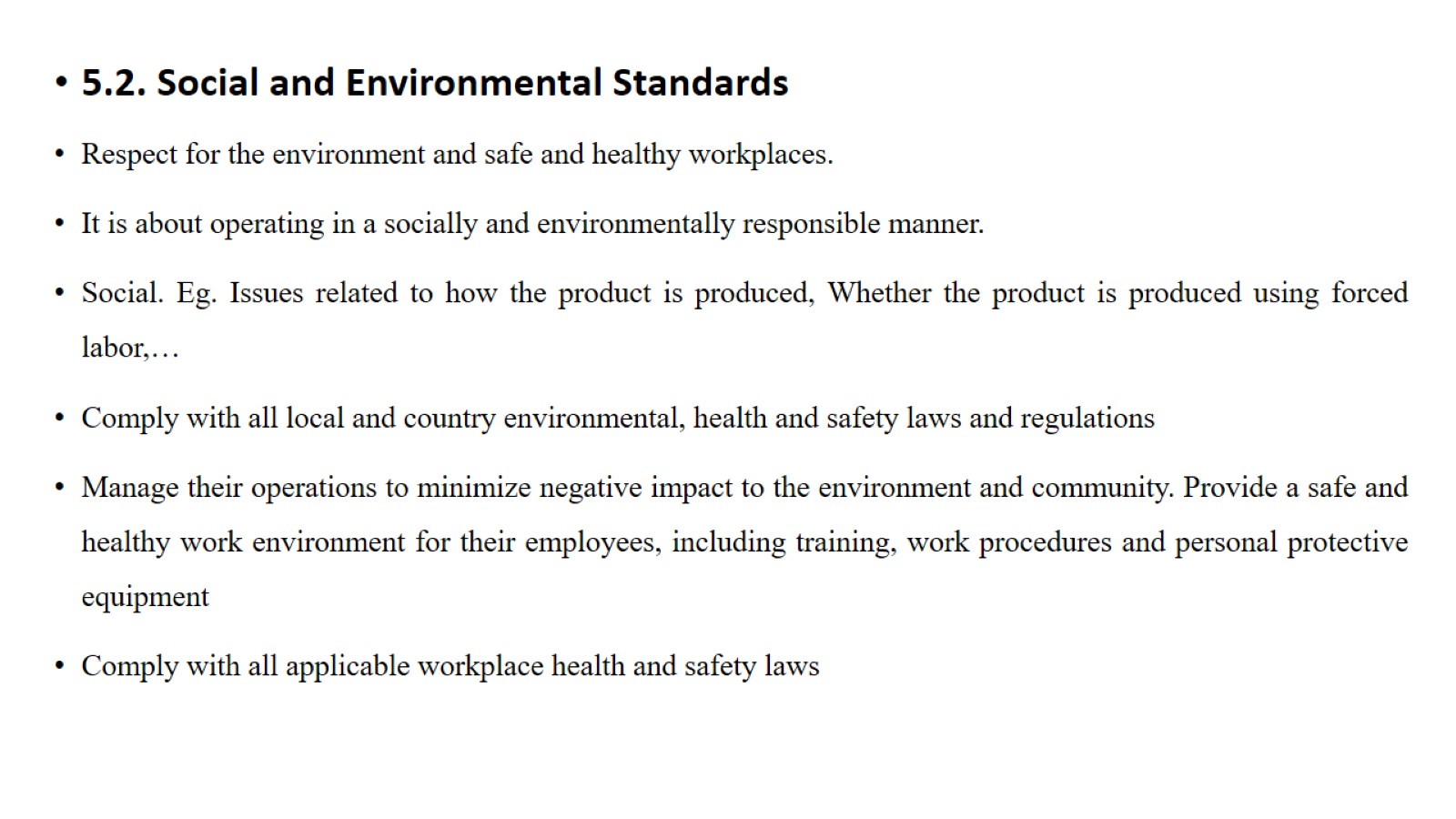 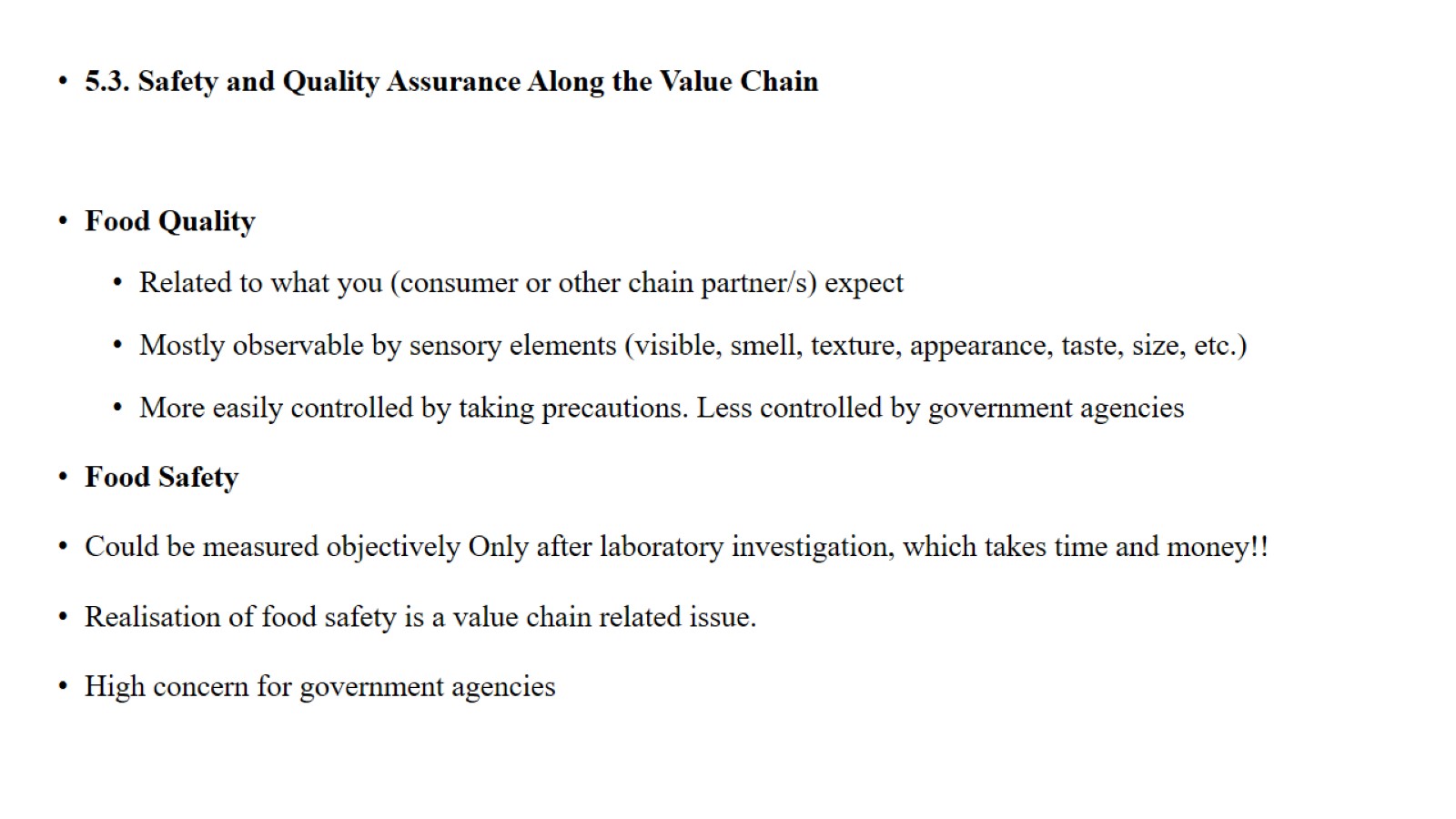 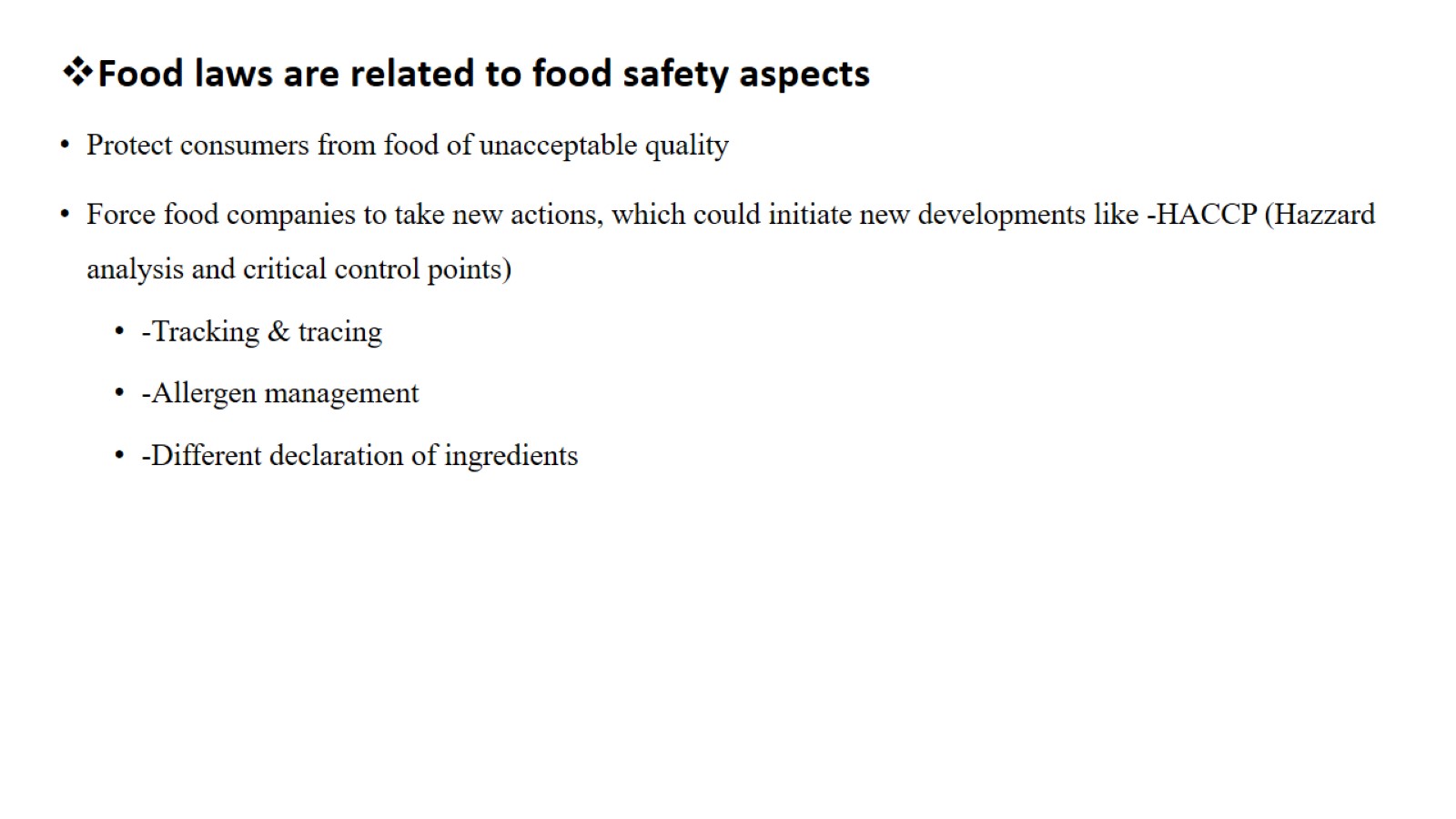 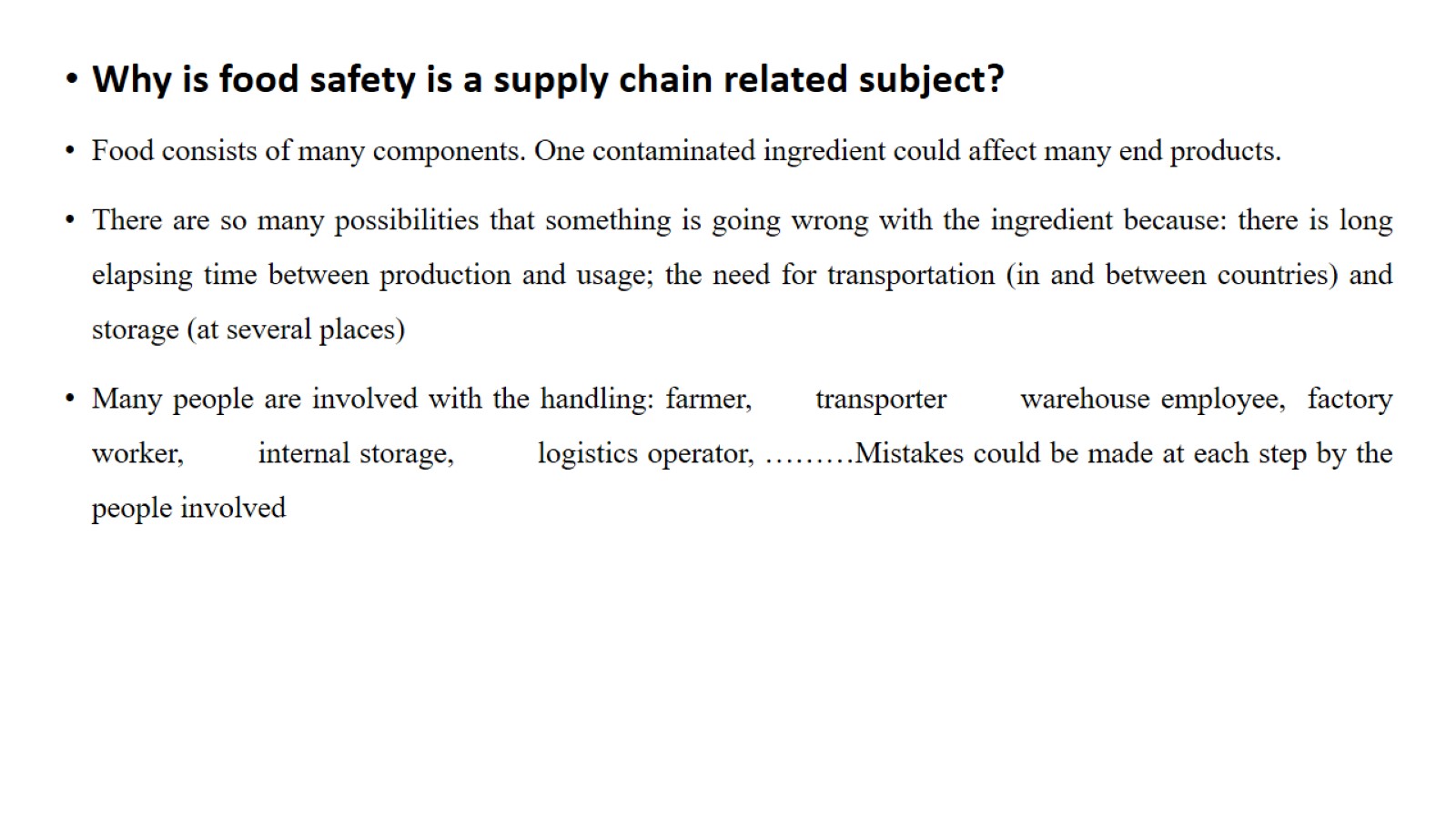 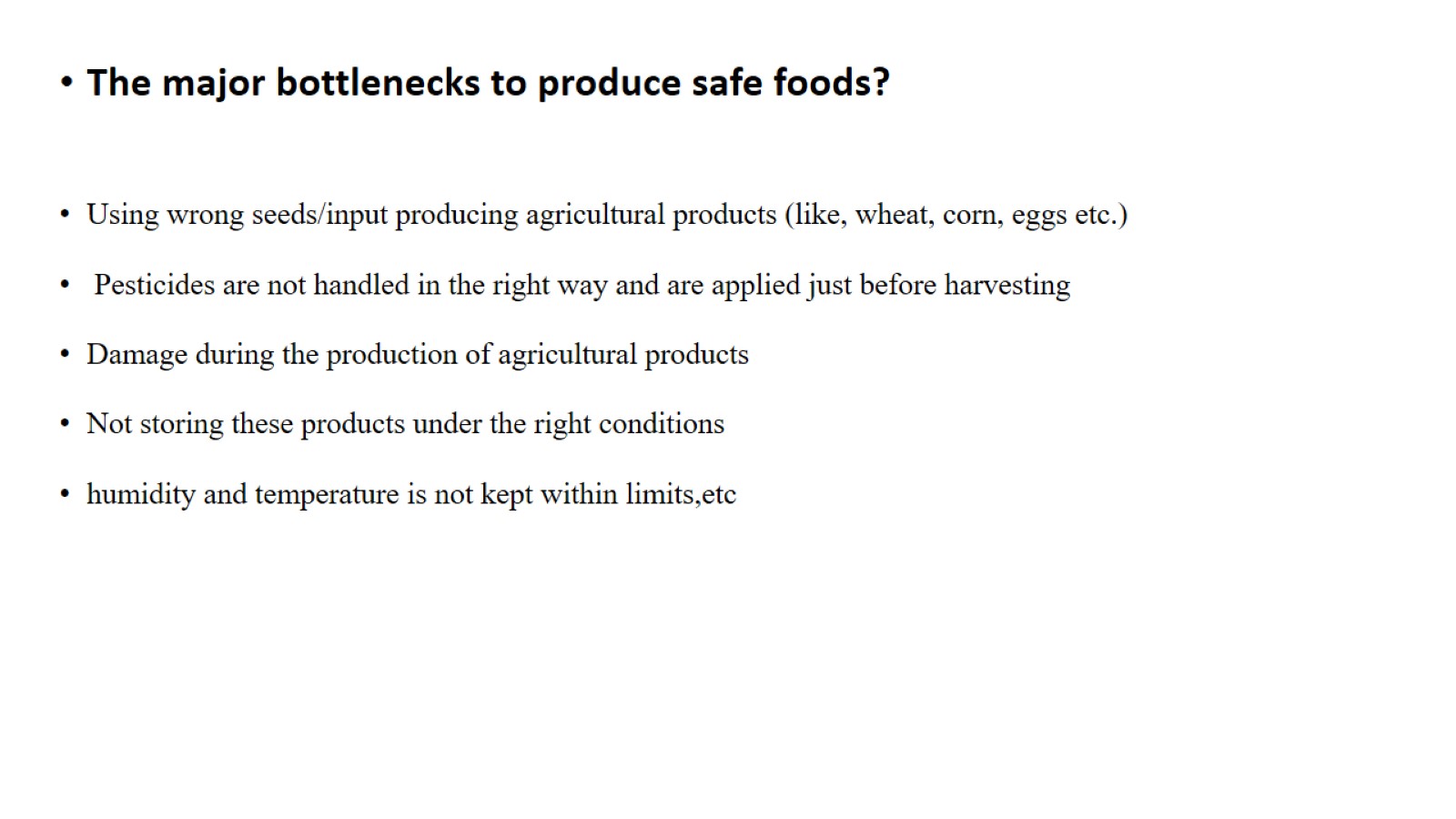 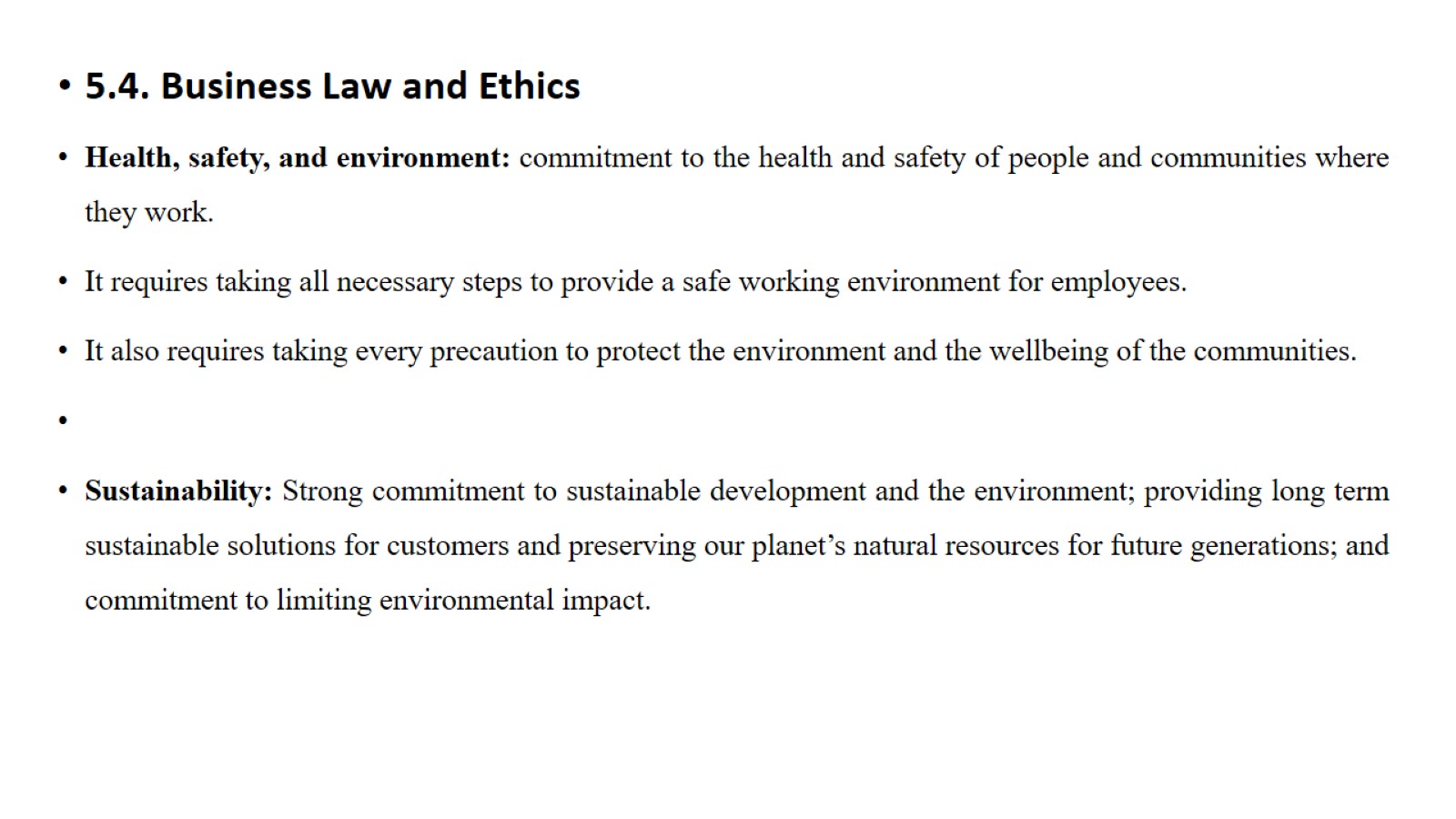 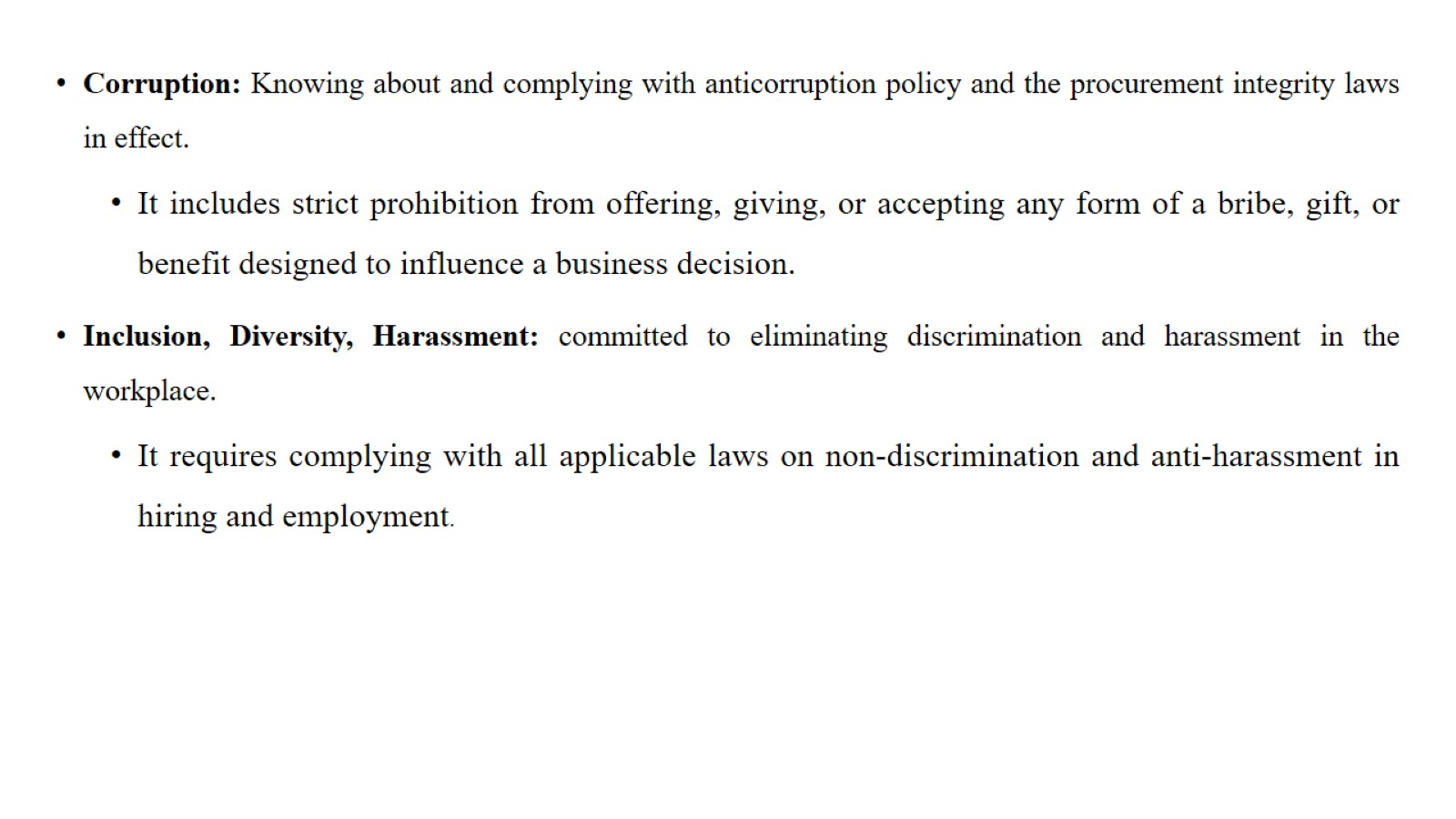 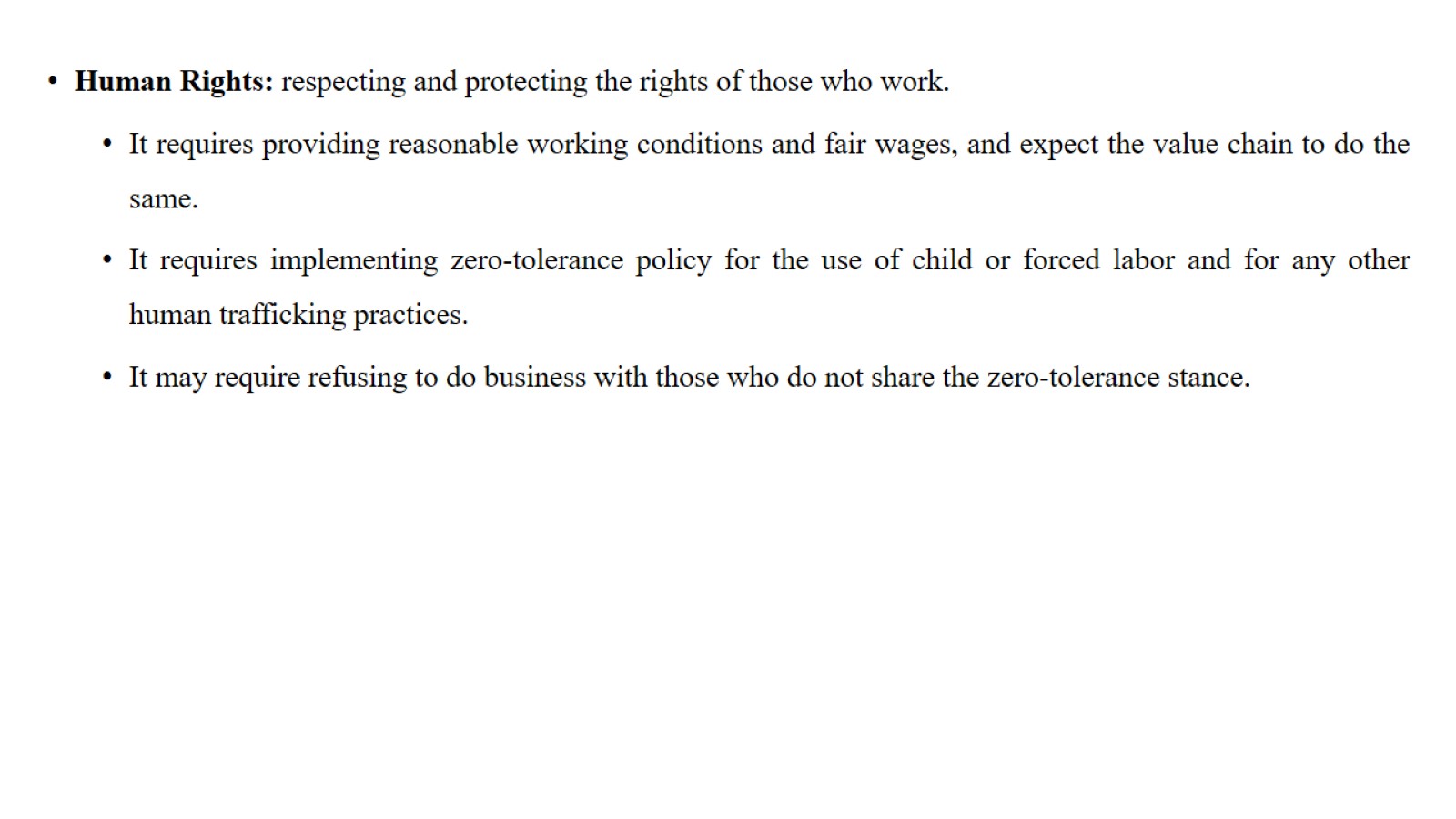 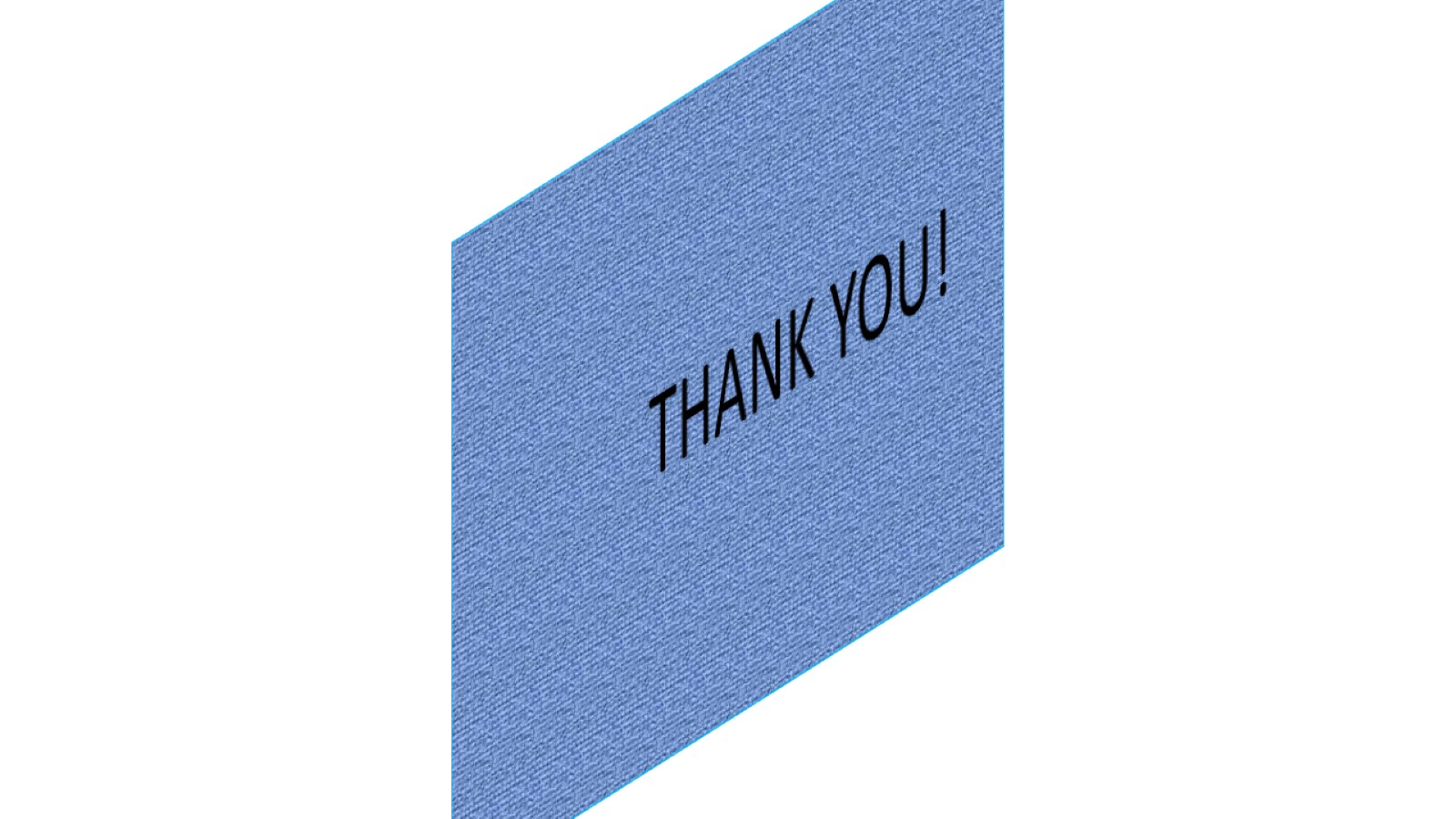